Financial Mathematics
The Spectral Theorem
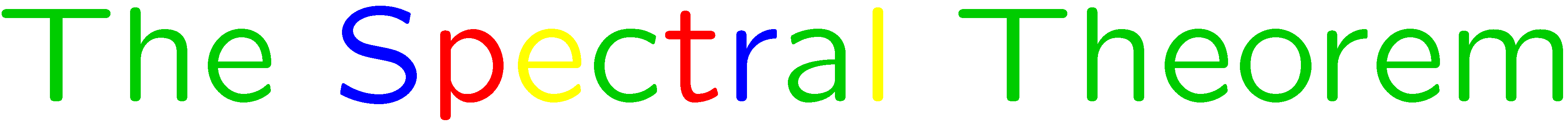 1
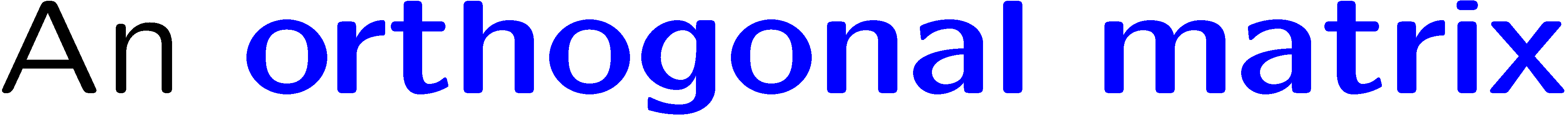 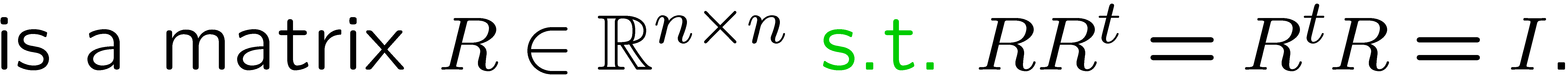 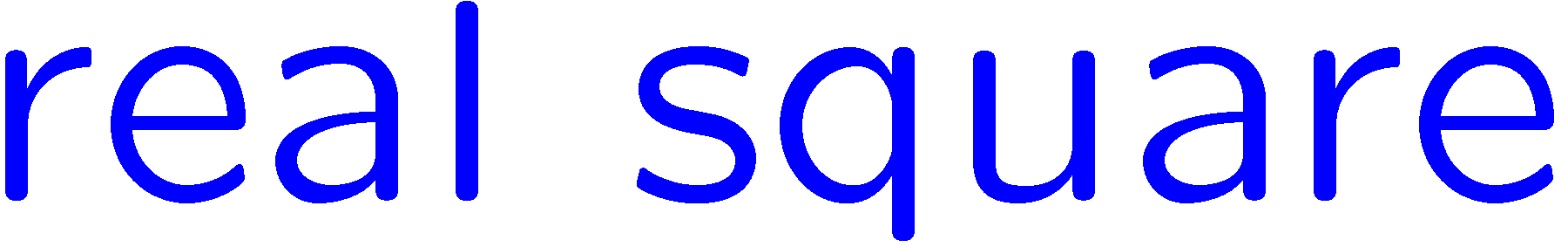 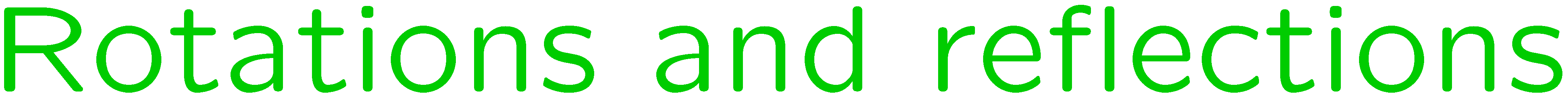 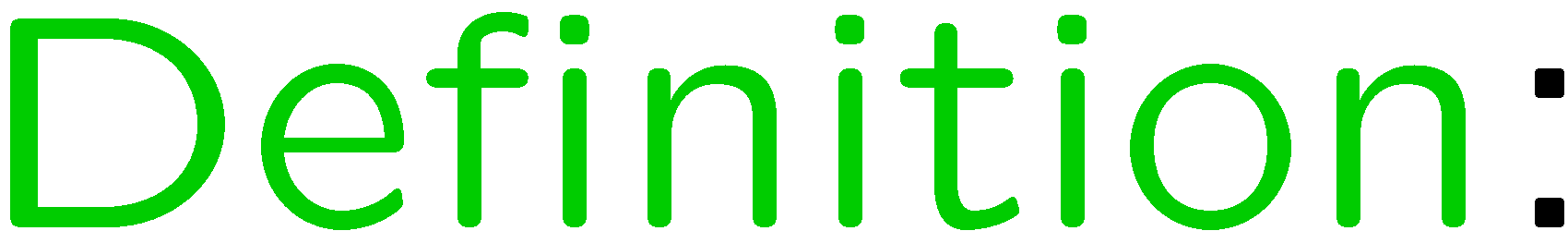 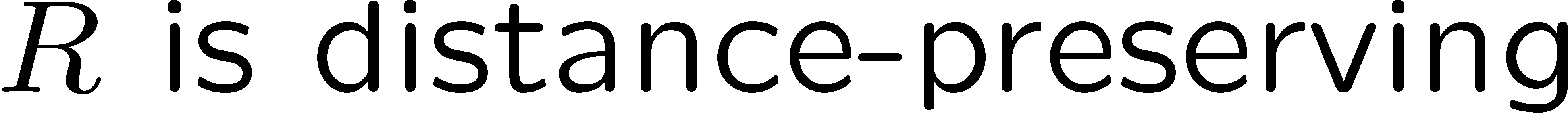 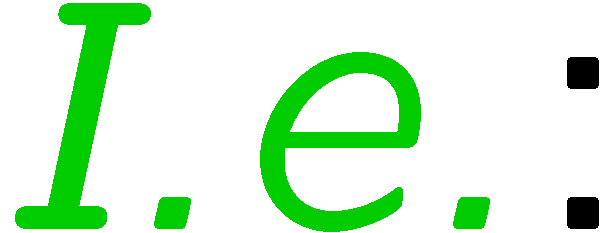 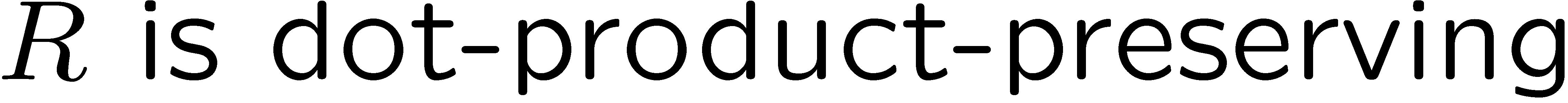 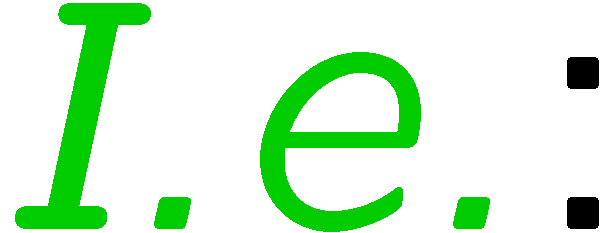 2
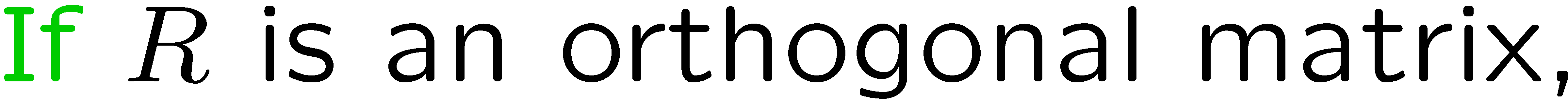 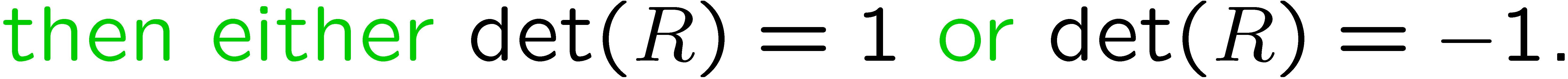 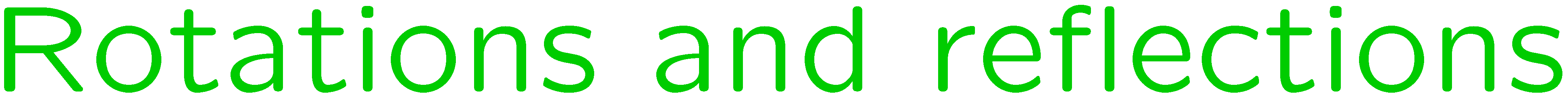 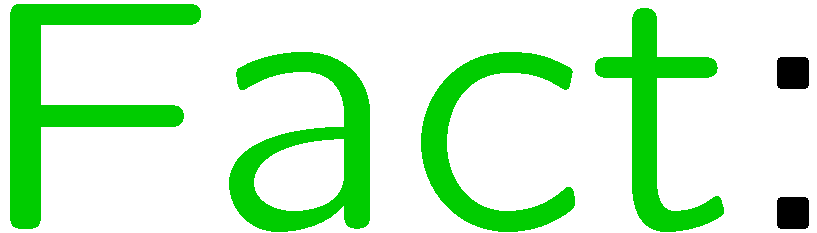 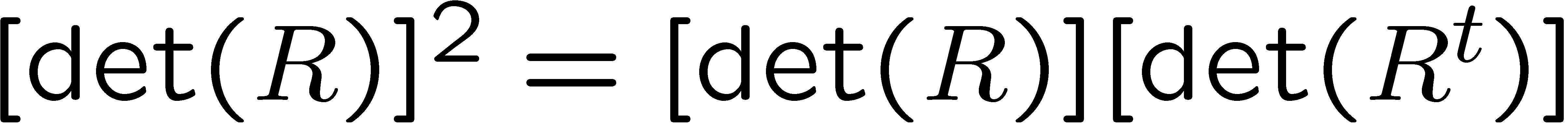 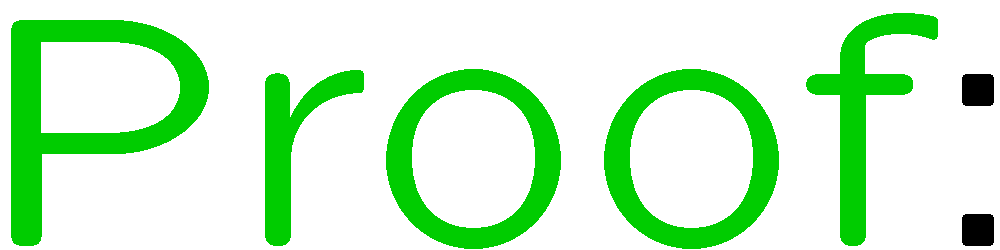 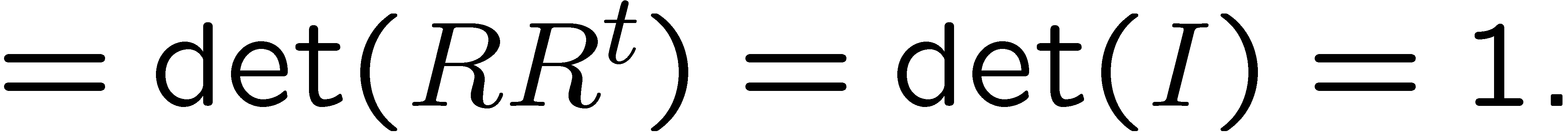 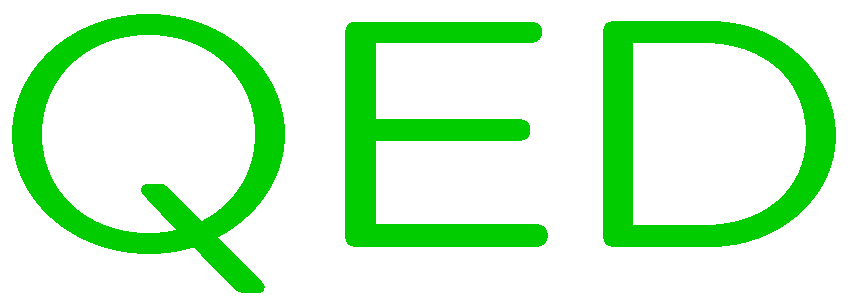 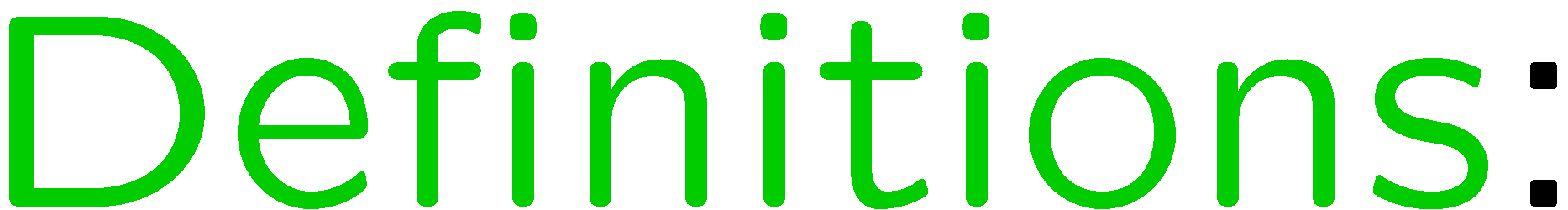 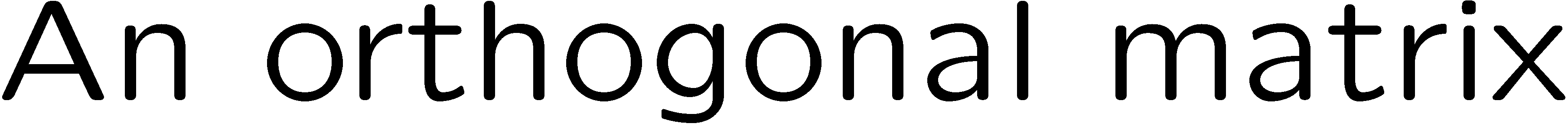 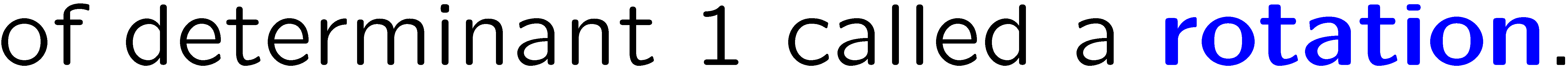 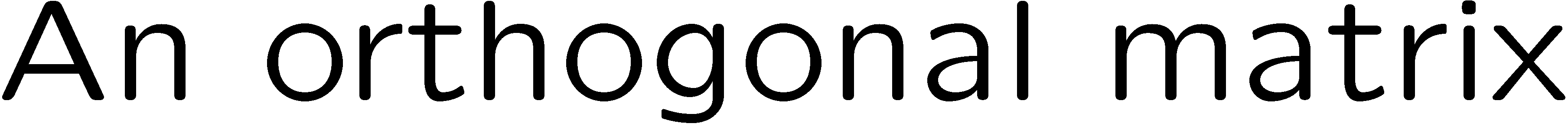 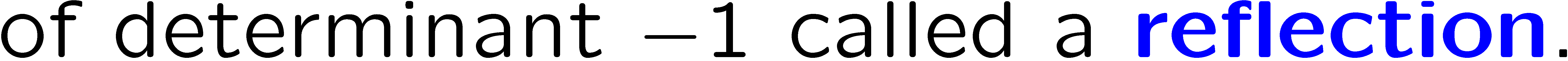 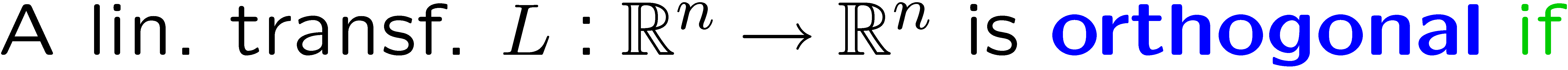 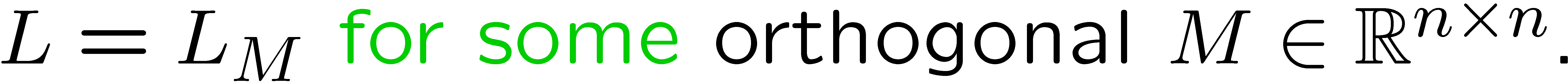 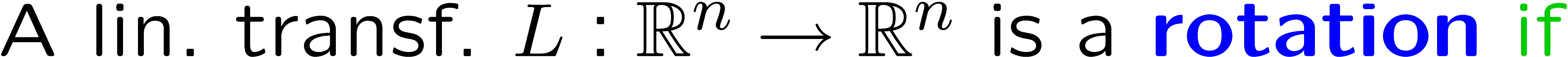 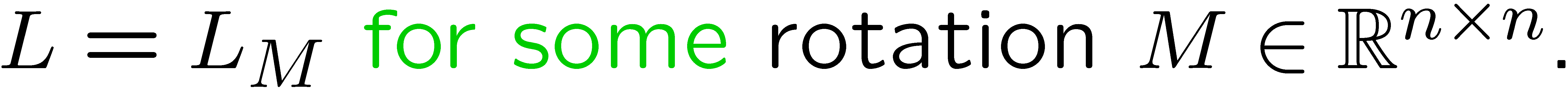 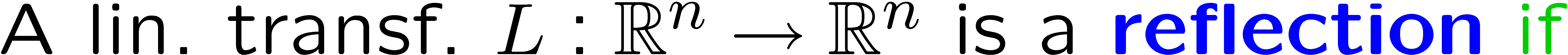 3
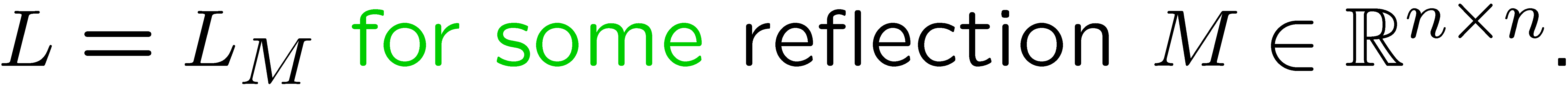 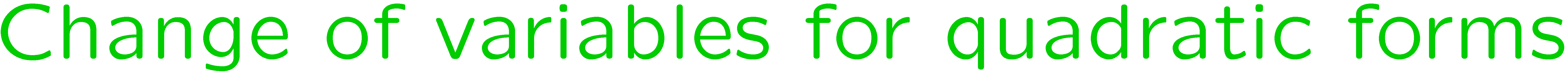 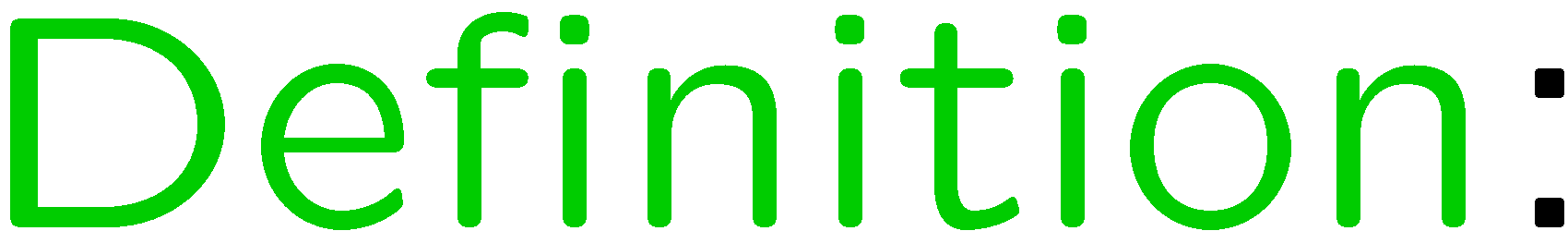 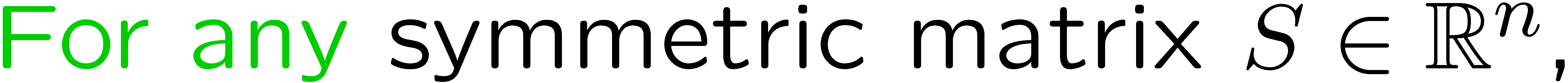 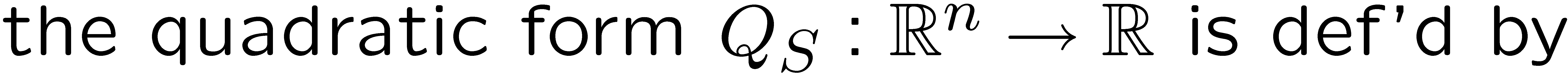 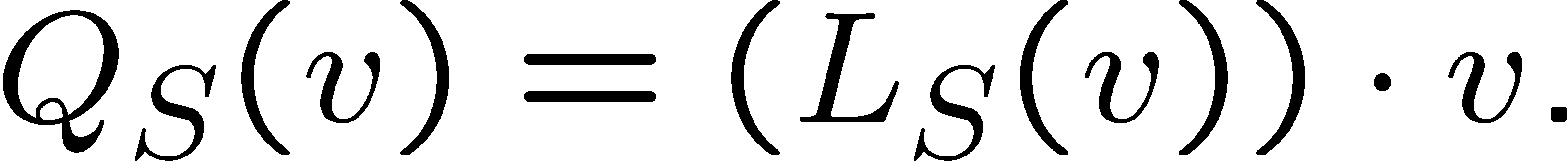 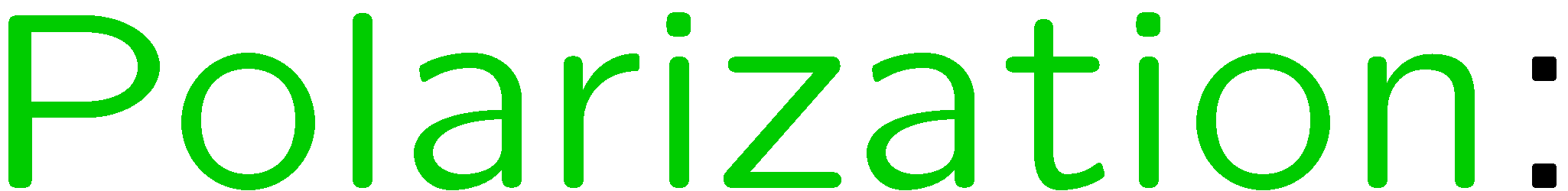 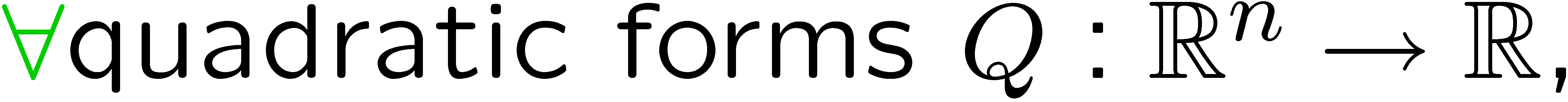 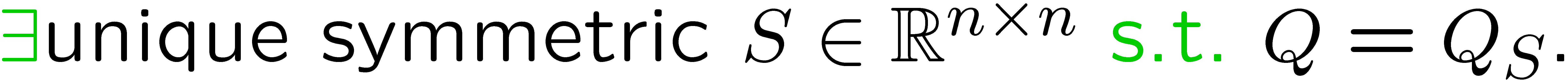 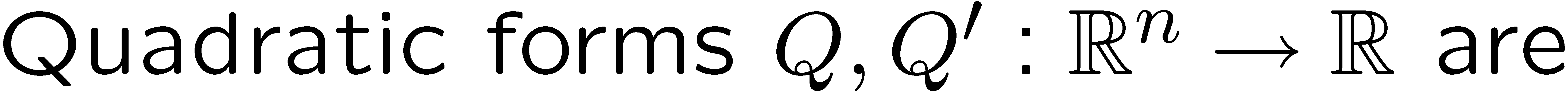 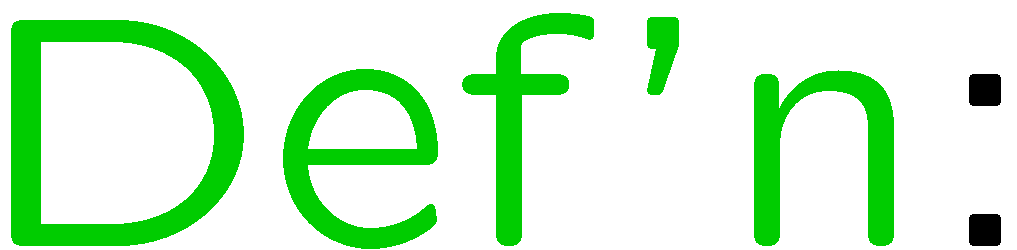 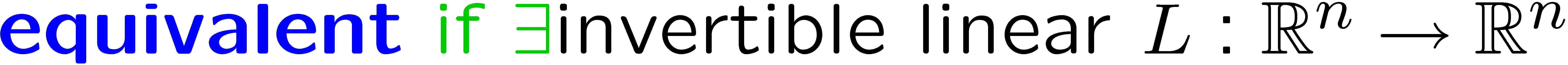 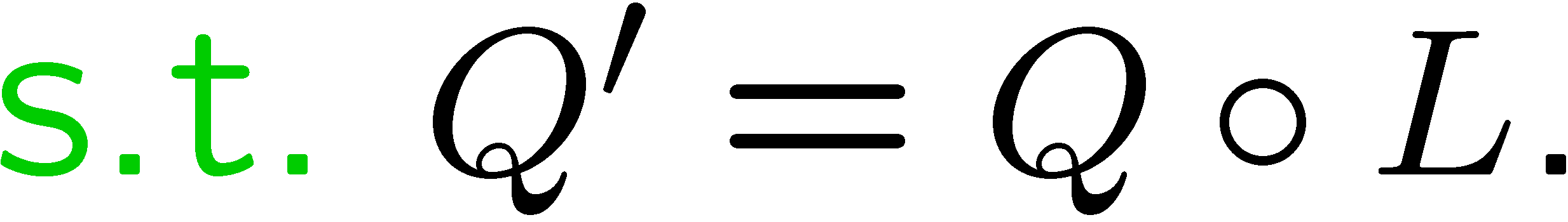 4
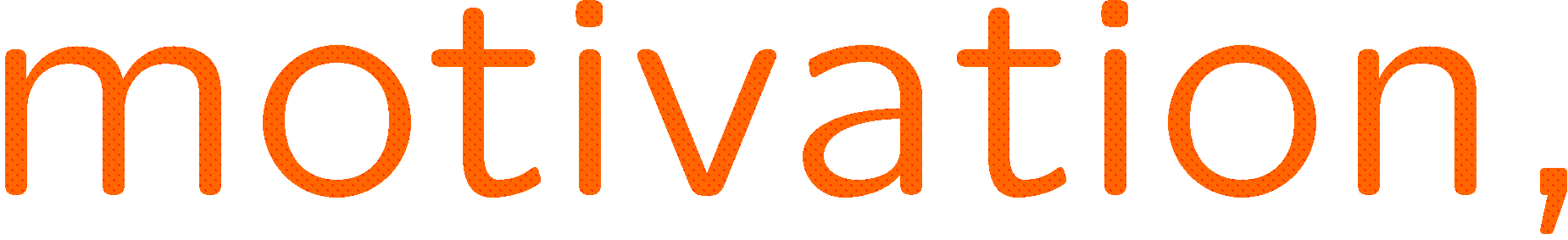 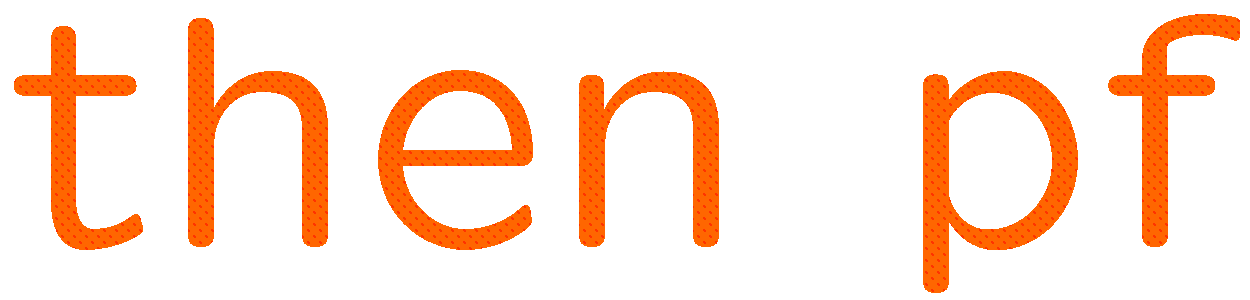 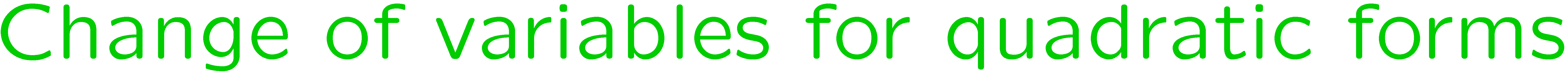 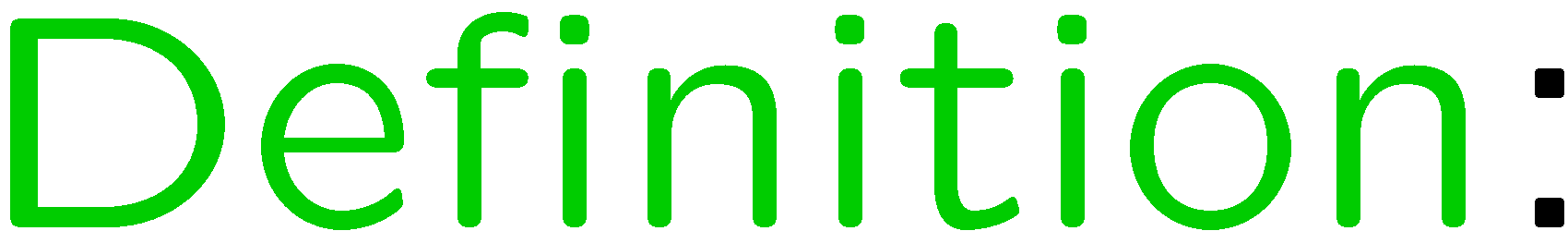 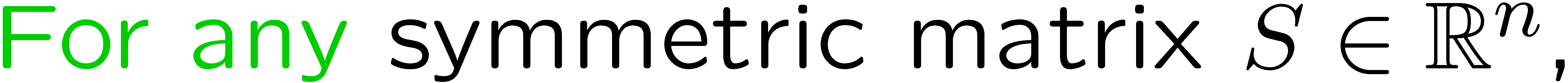 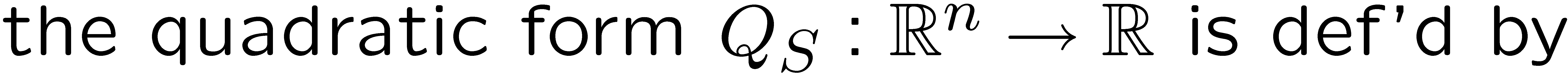 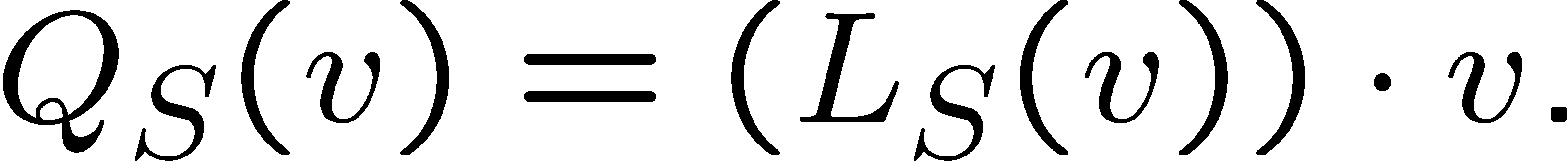 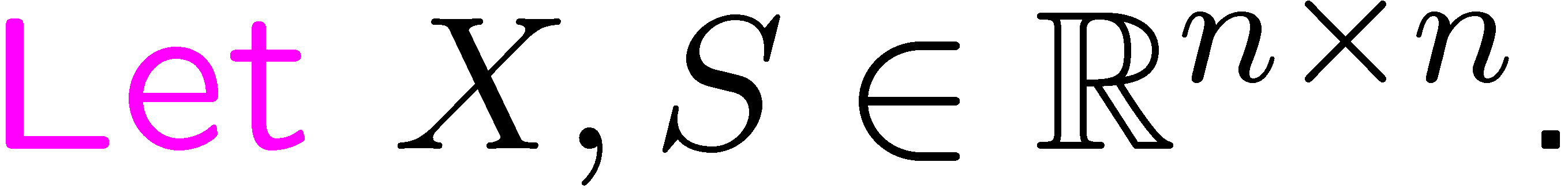 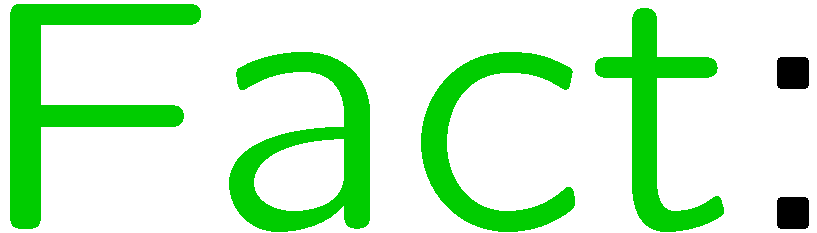 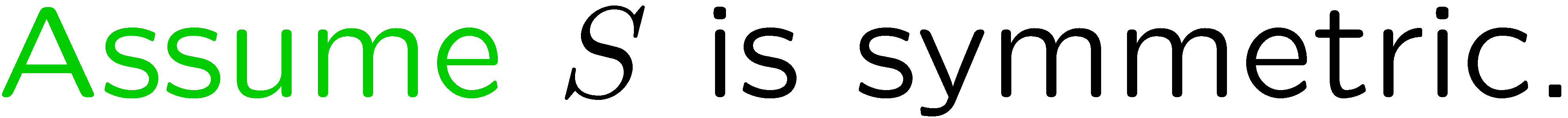 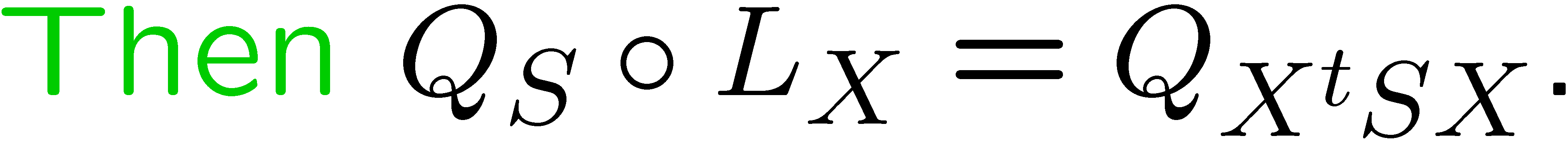 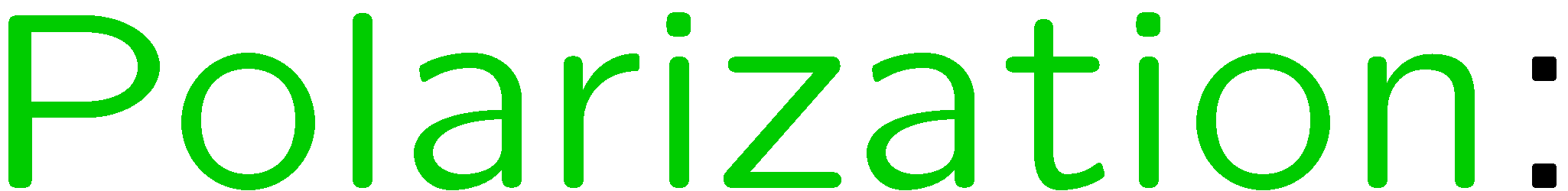 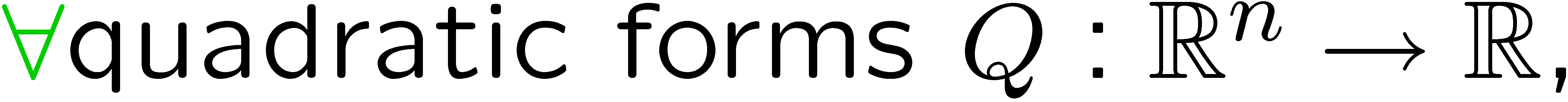 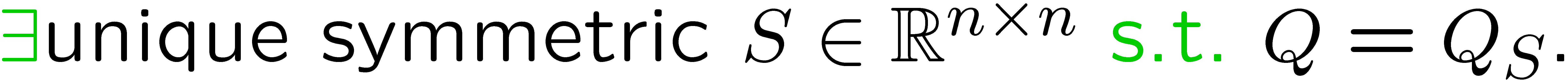 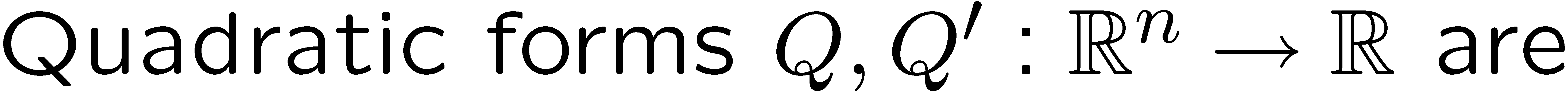 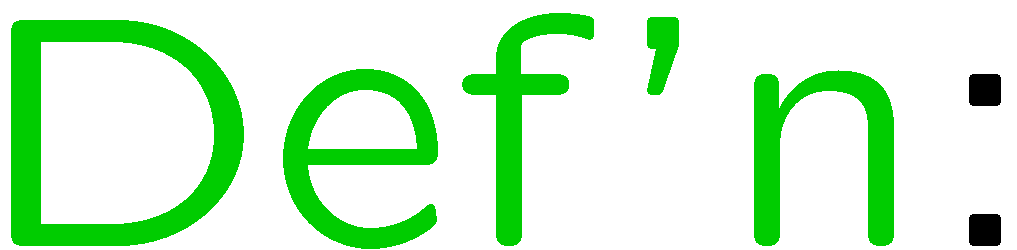 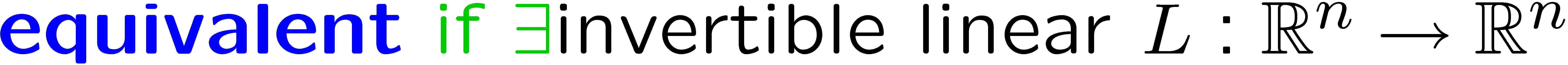 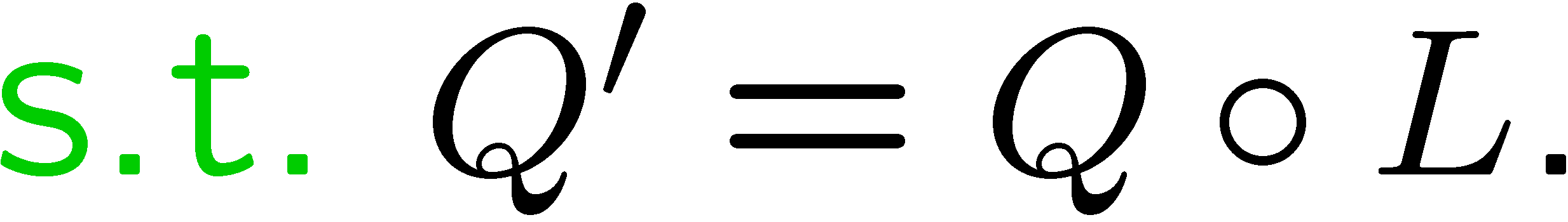 5
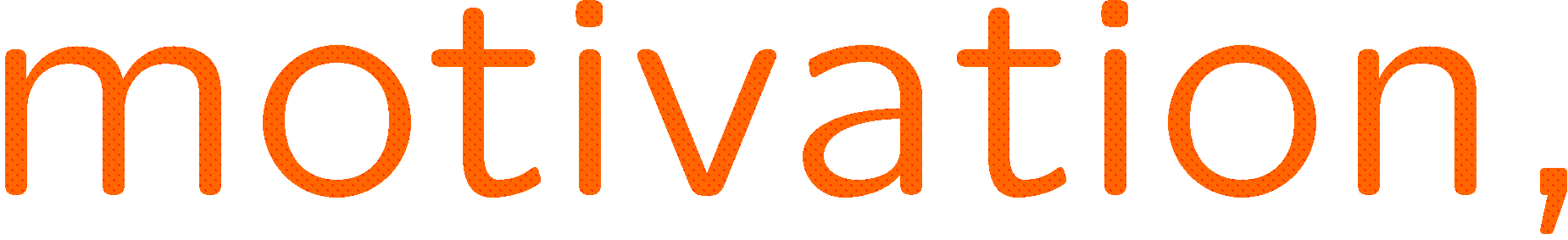 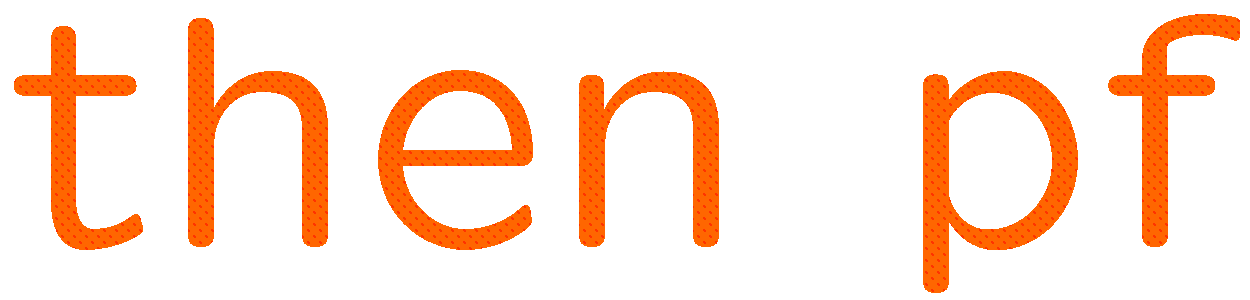 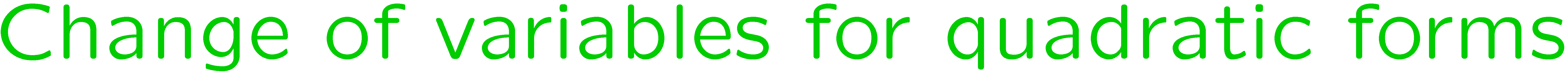 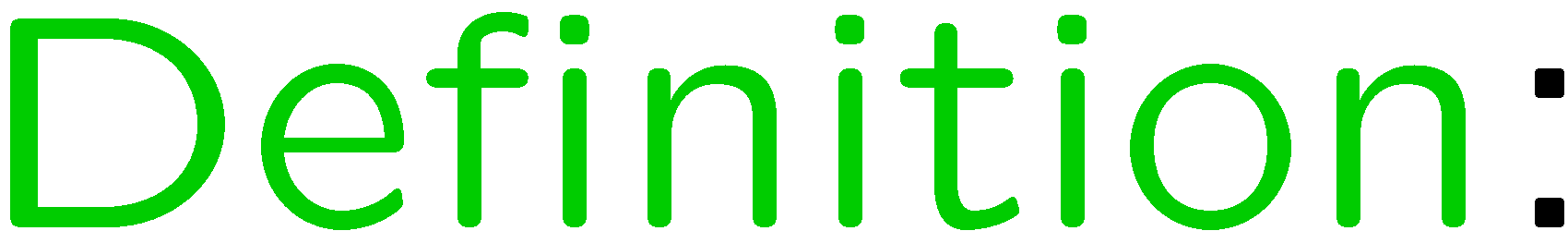 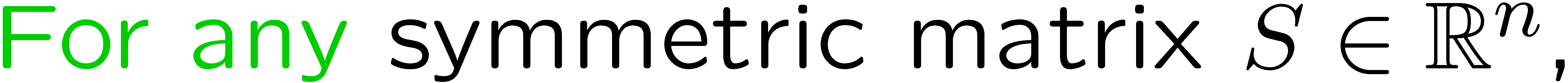 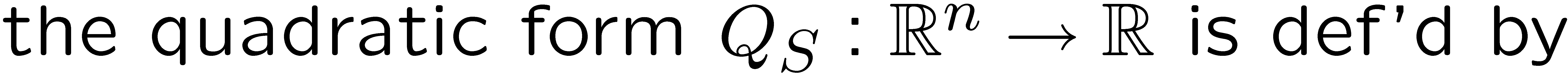 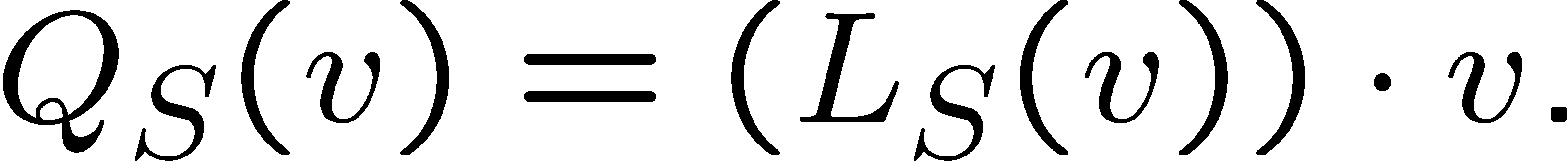 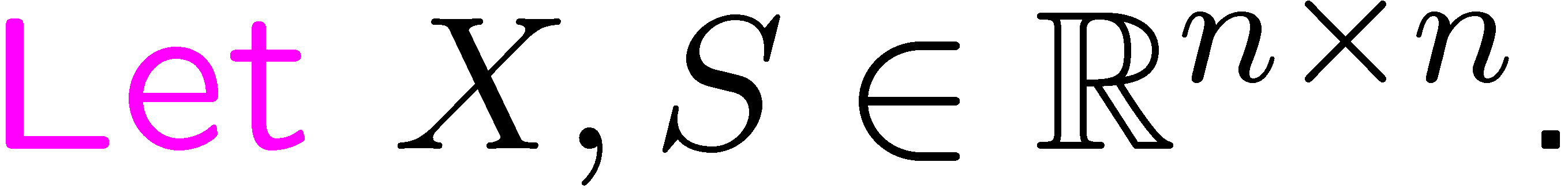 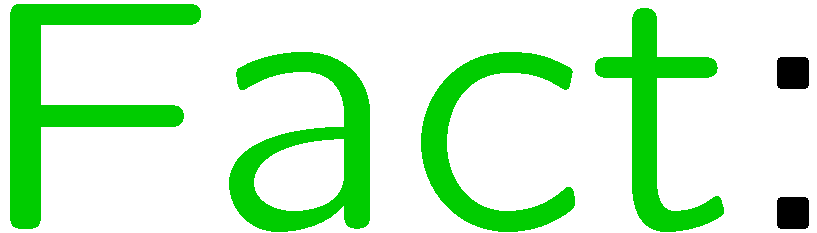 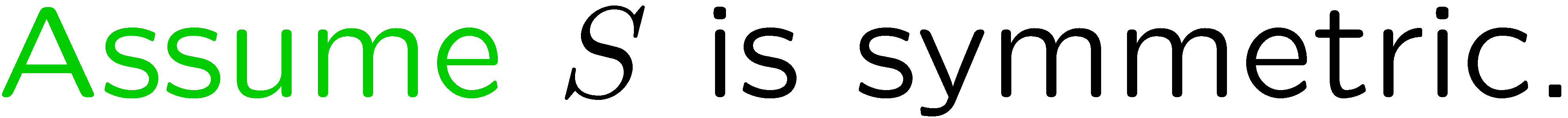 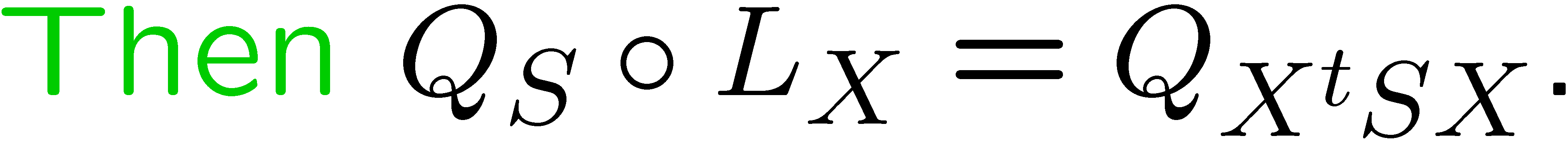 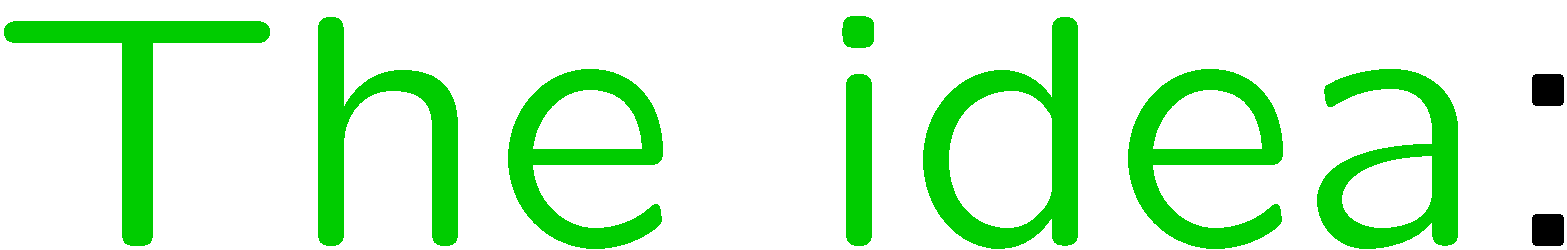 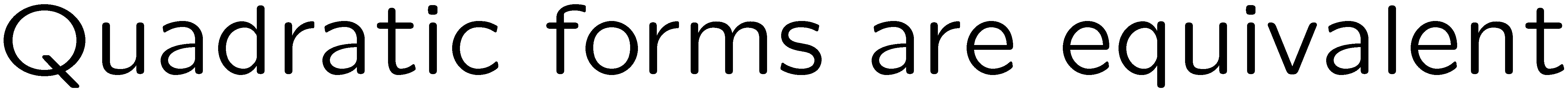 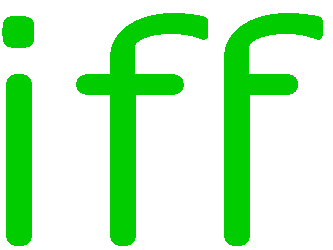 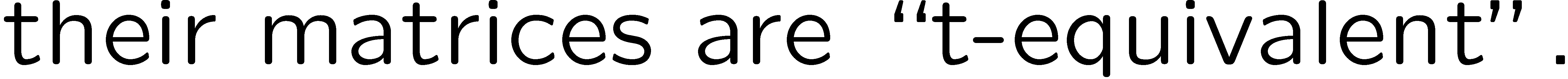 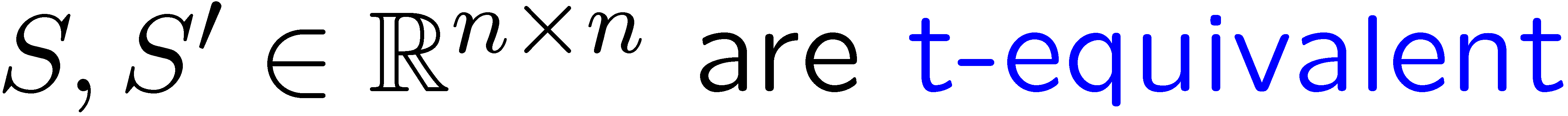 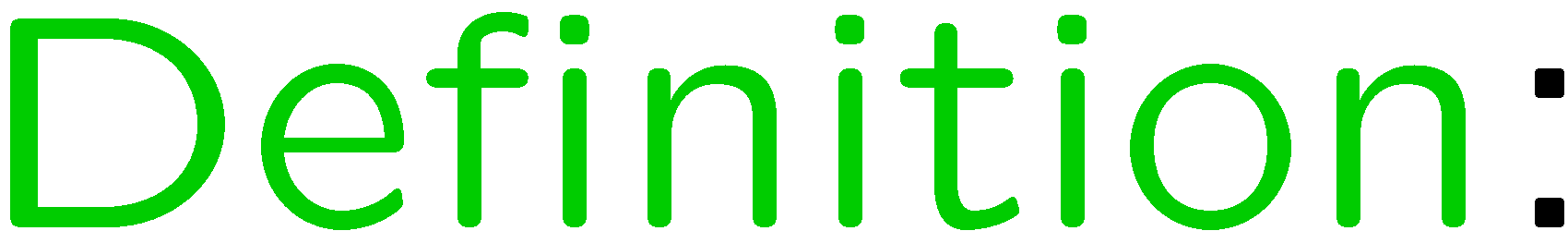 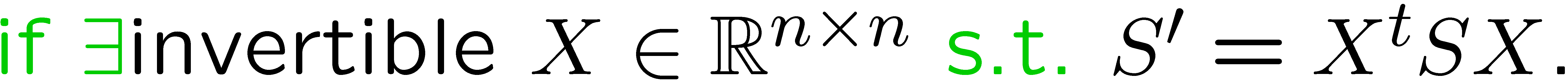 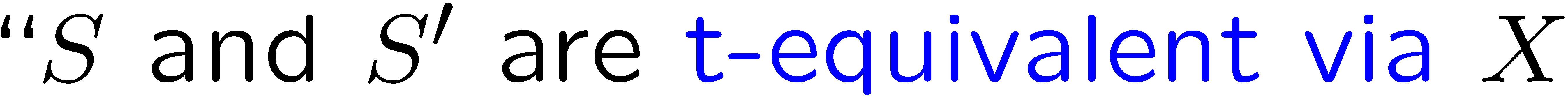 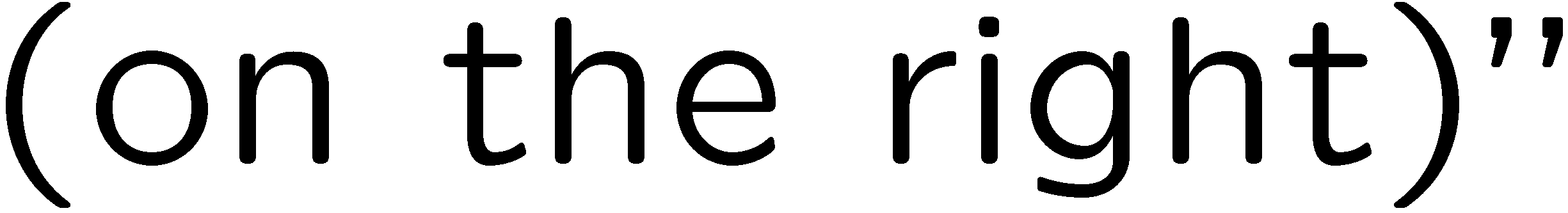 6
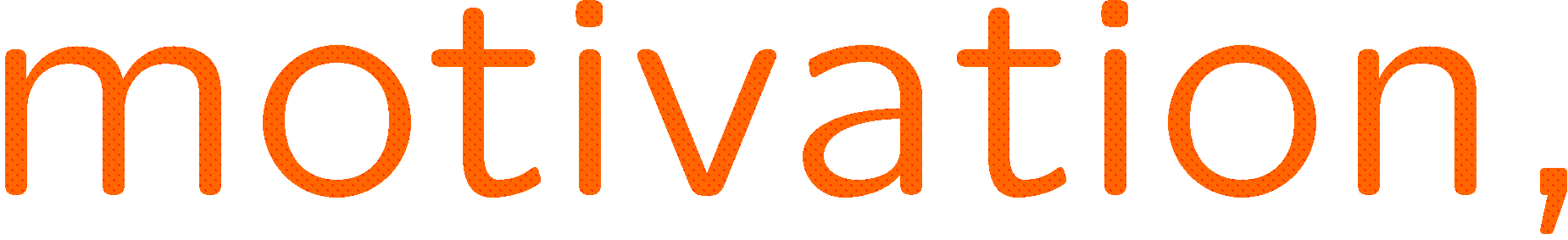 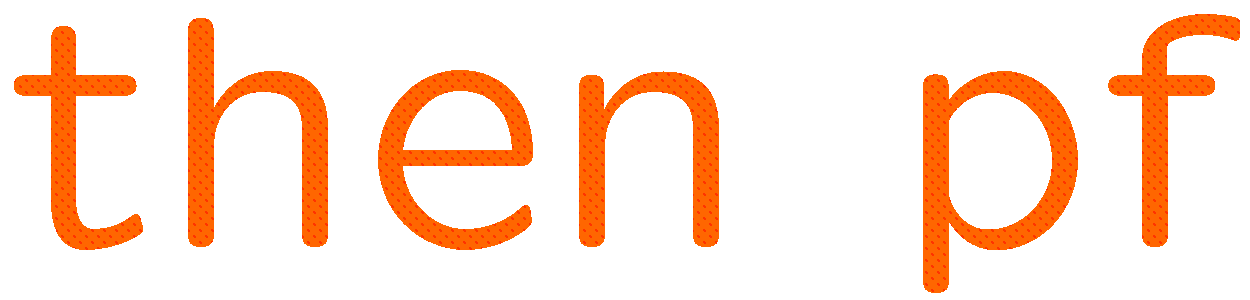 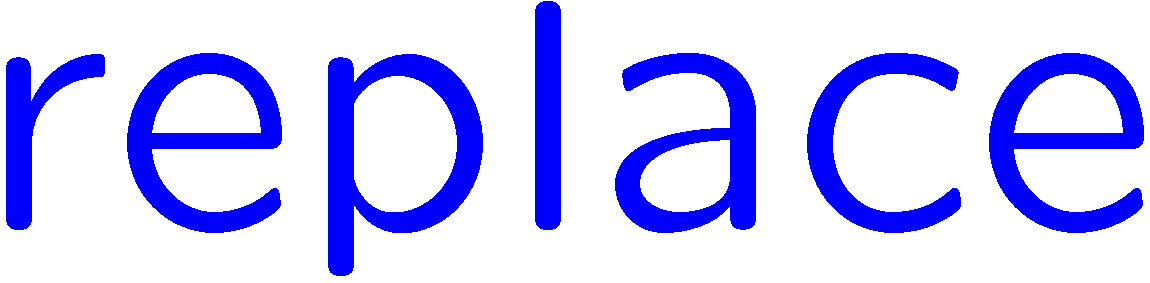 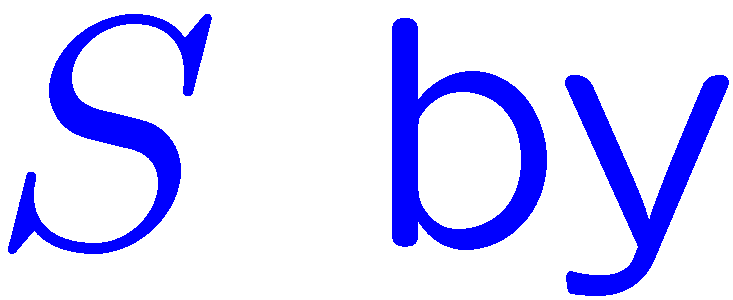 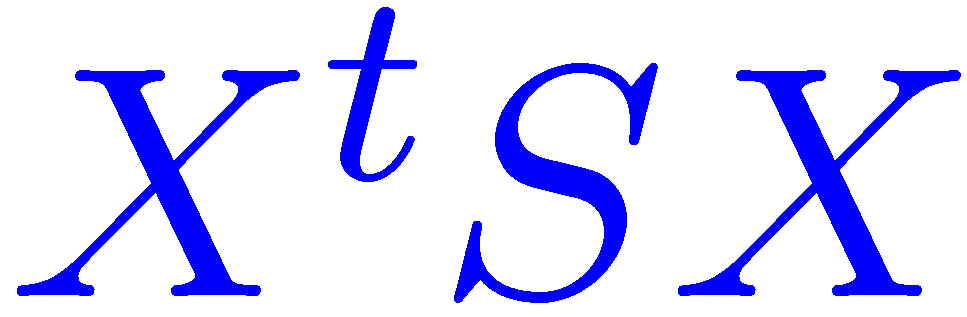 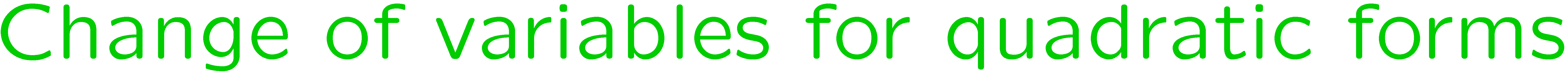 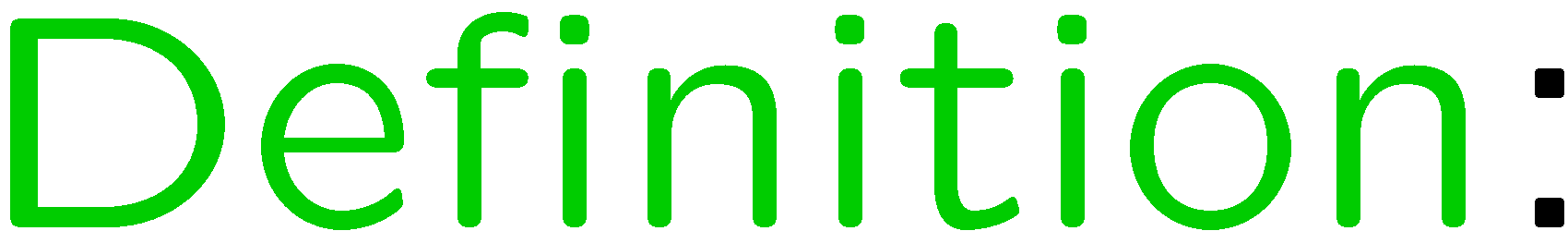 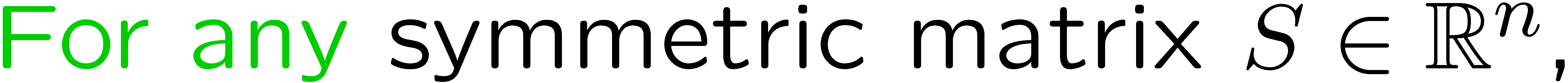 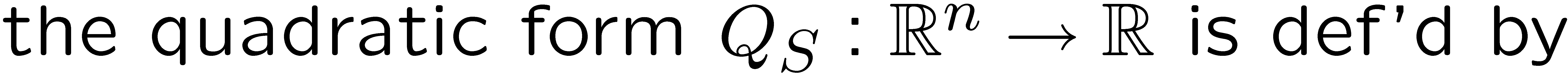 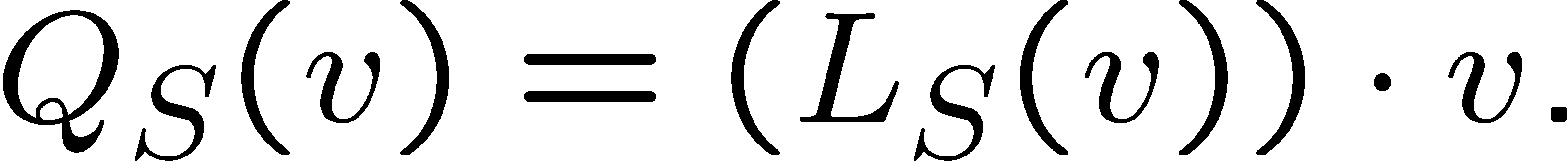 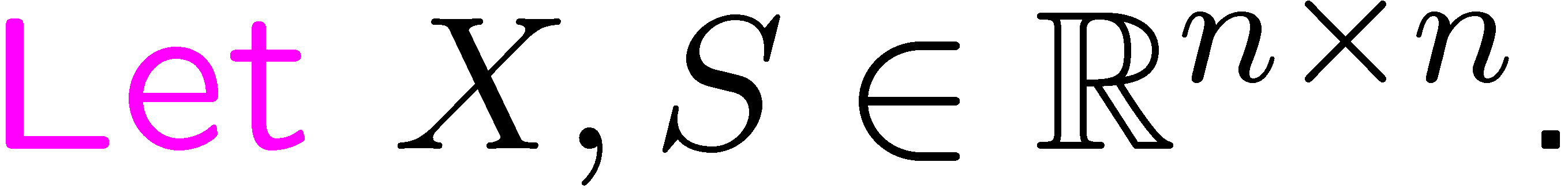 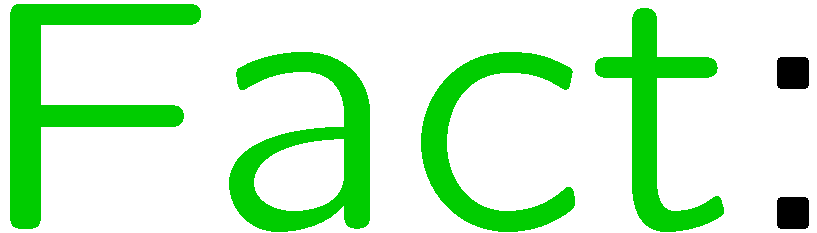 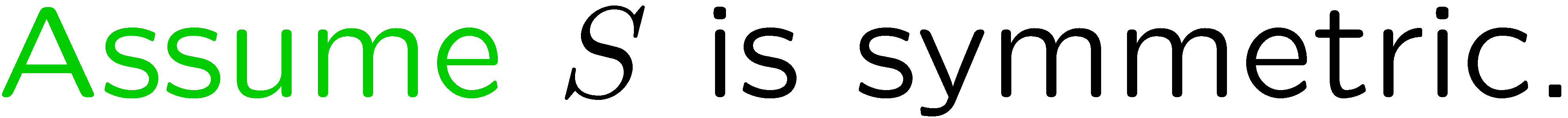 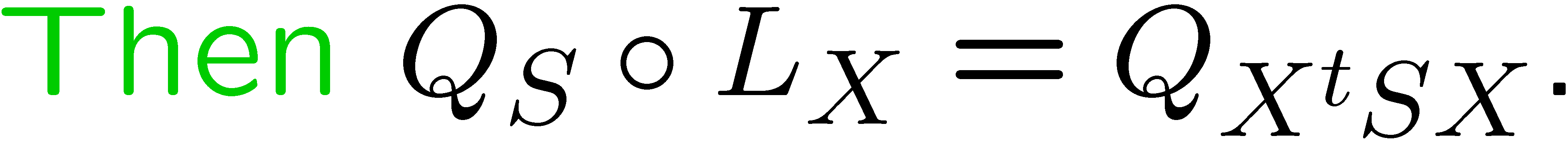 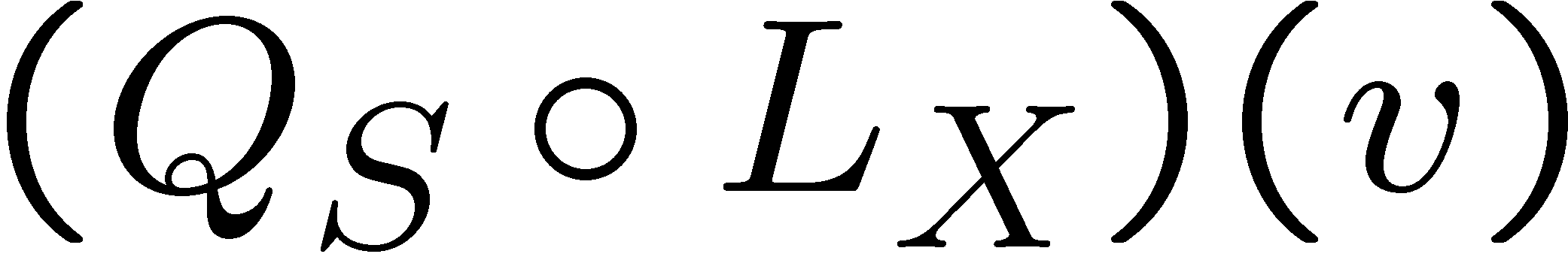 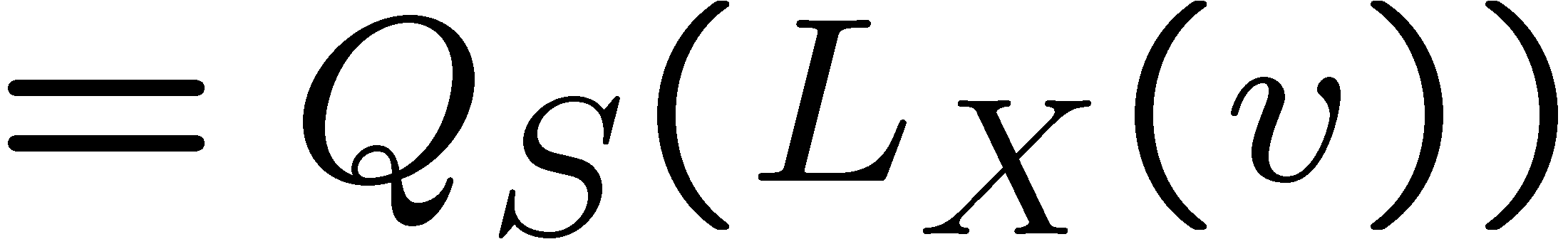 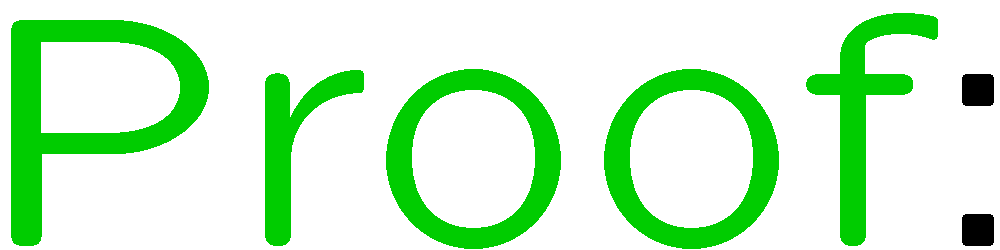 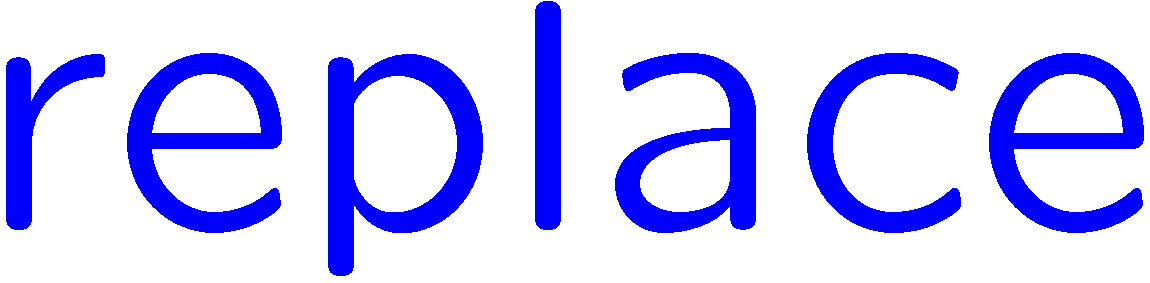 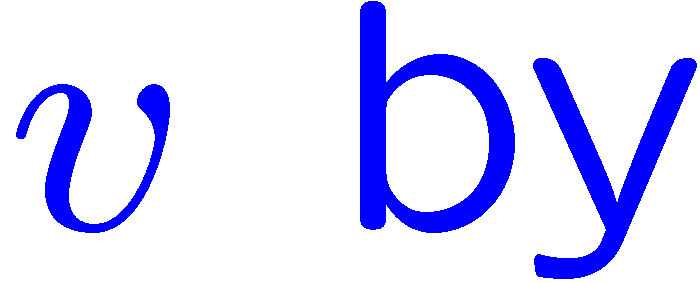 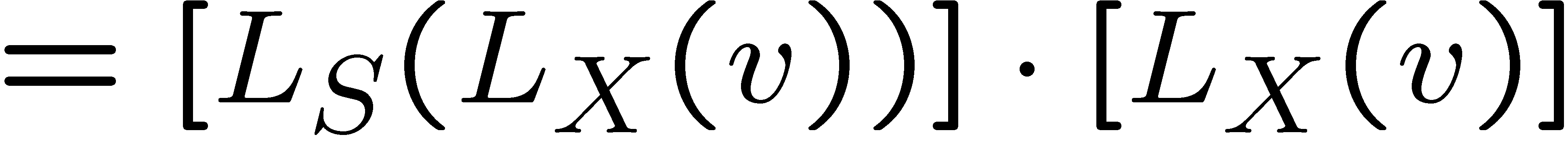 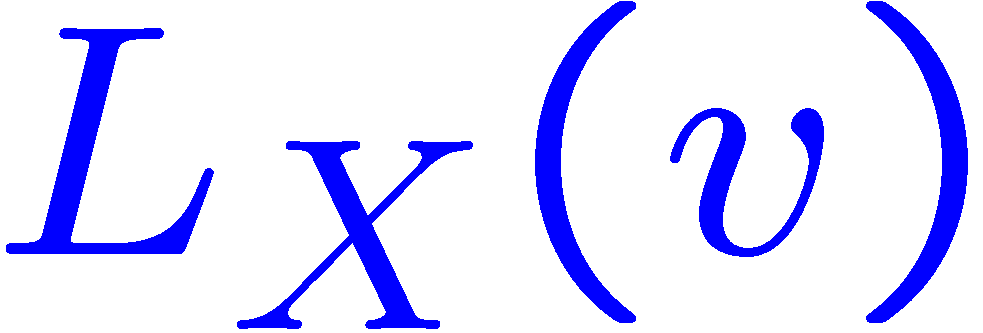 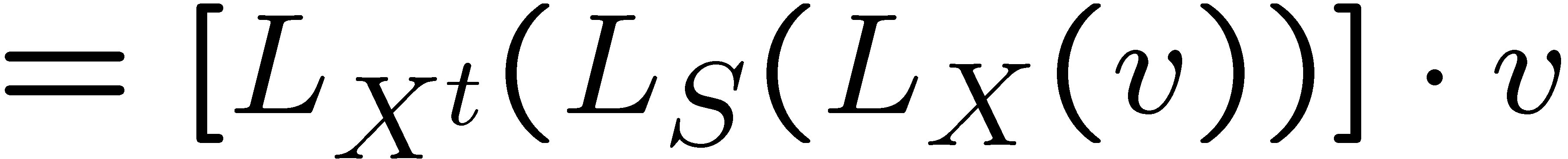 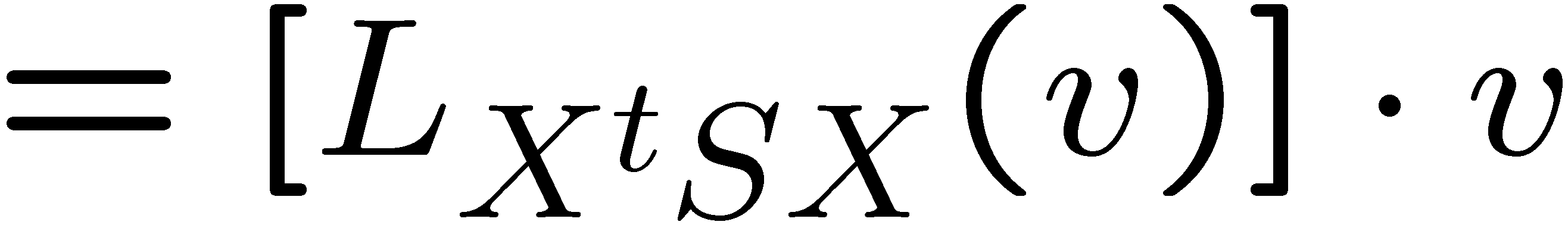 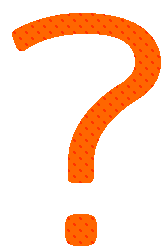 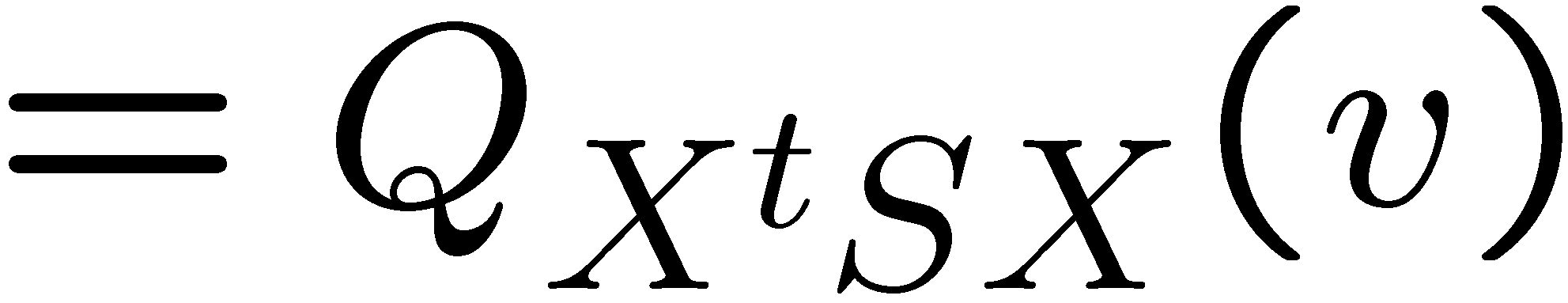 7
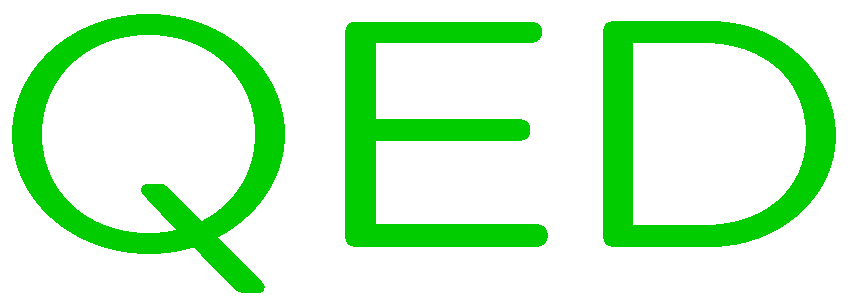 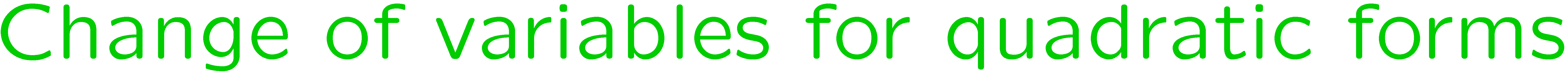 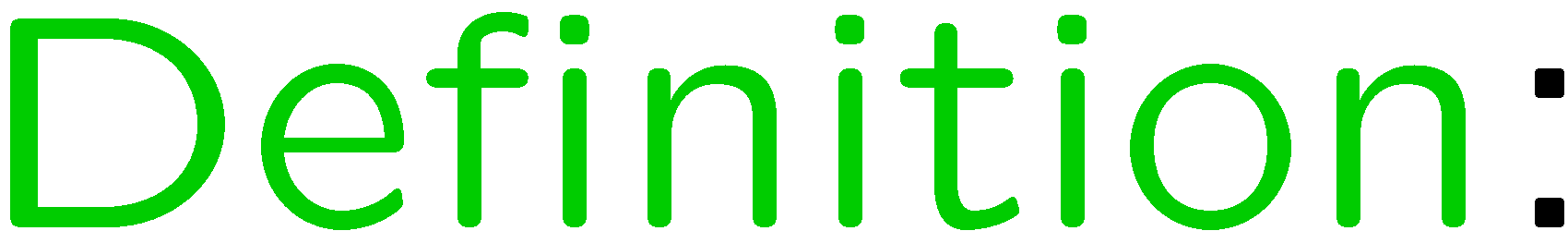 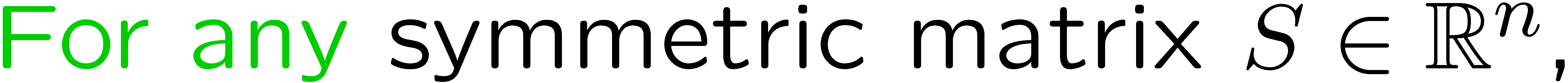 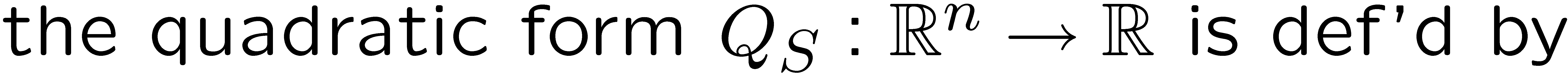 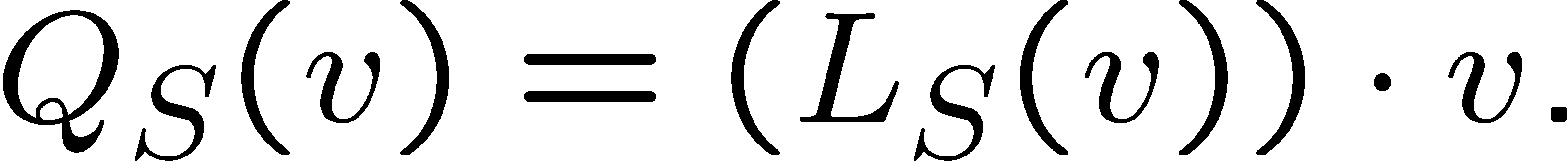 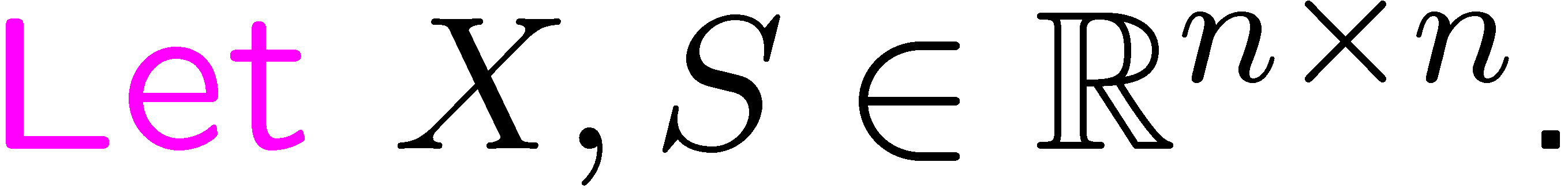 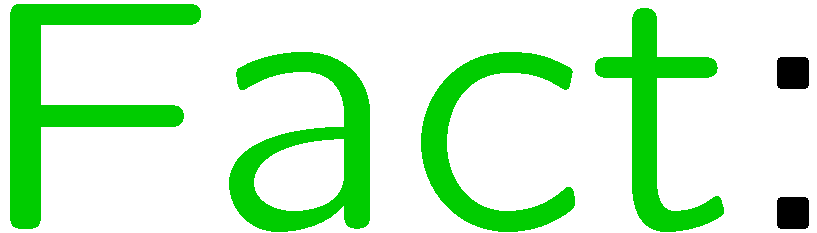 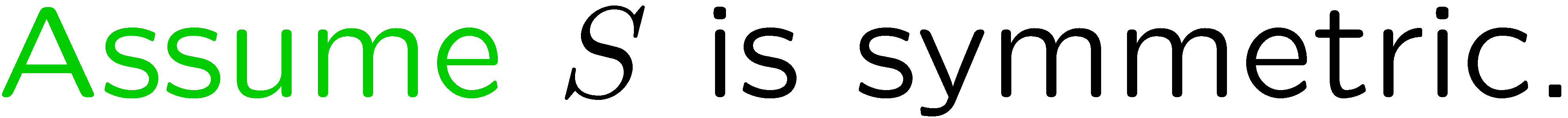 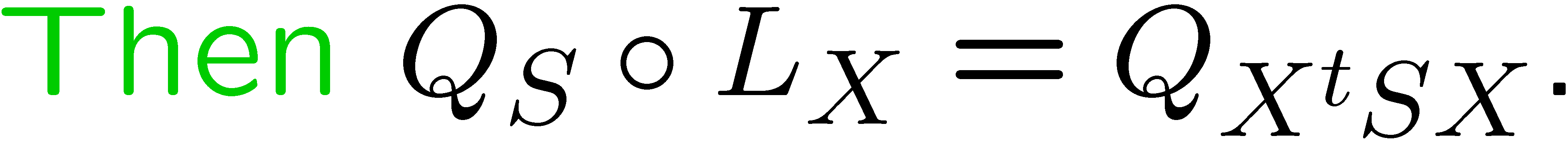 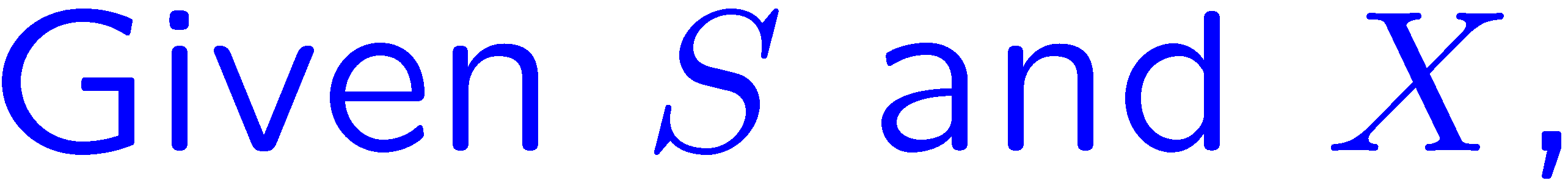 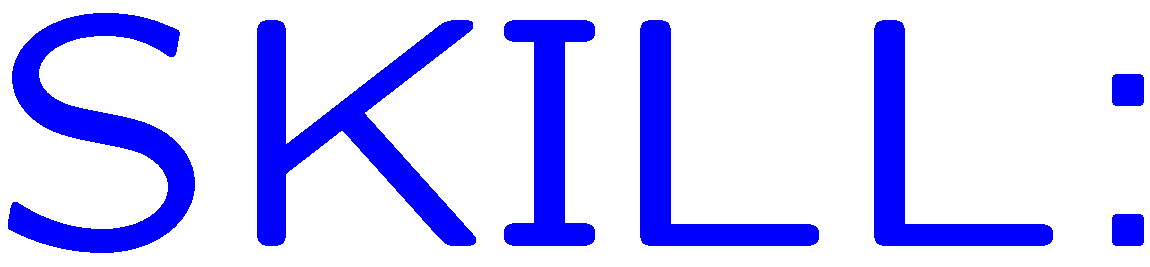 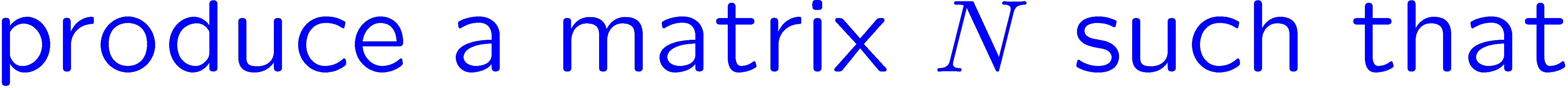 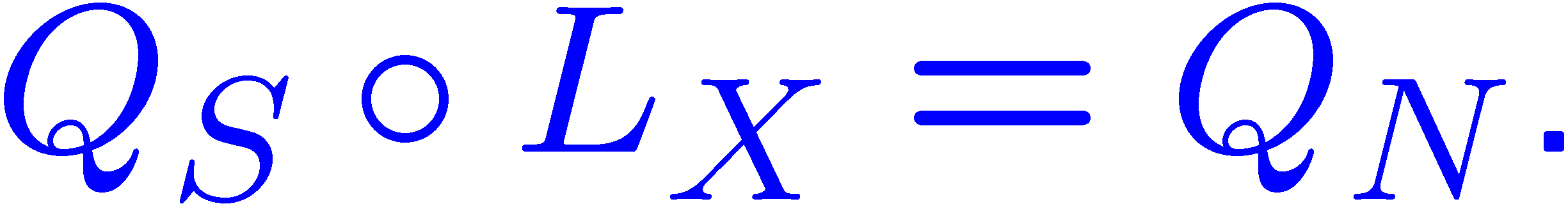 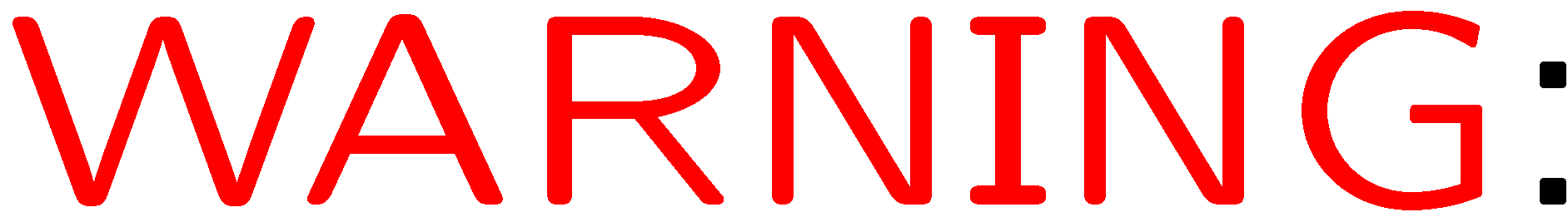 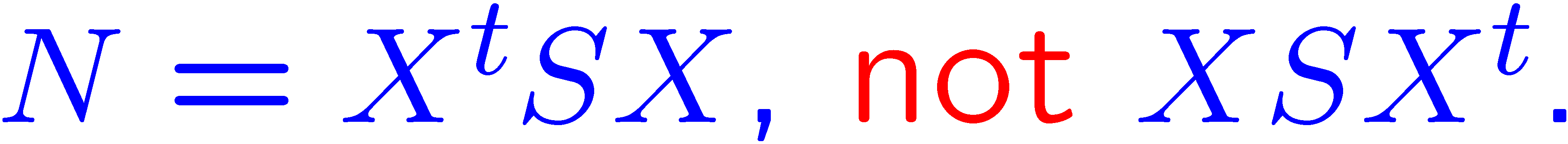 8
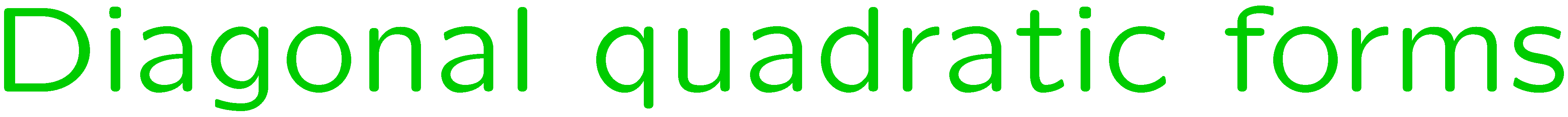 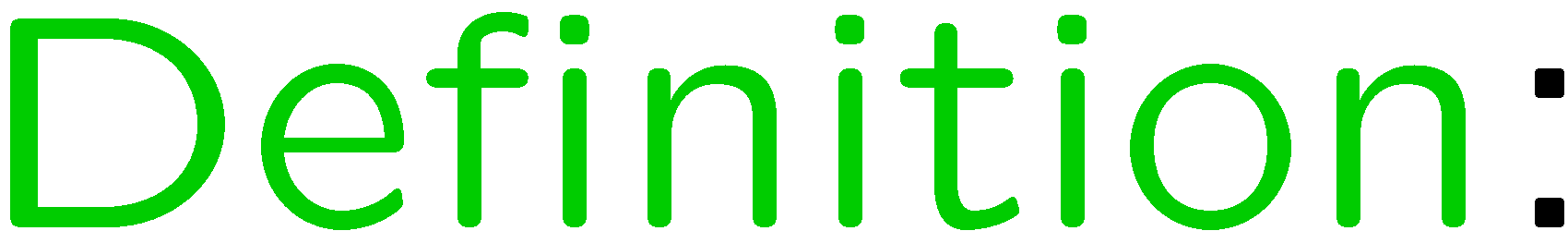 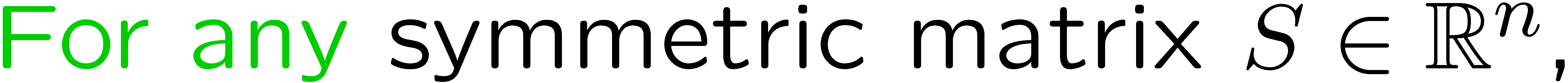 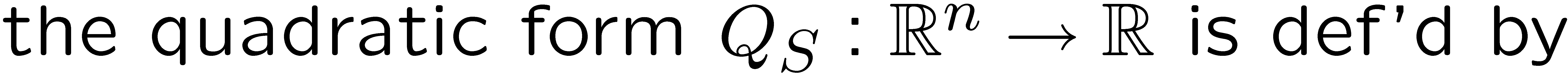 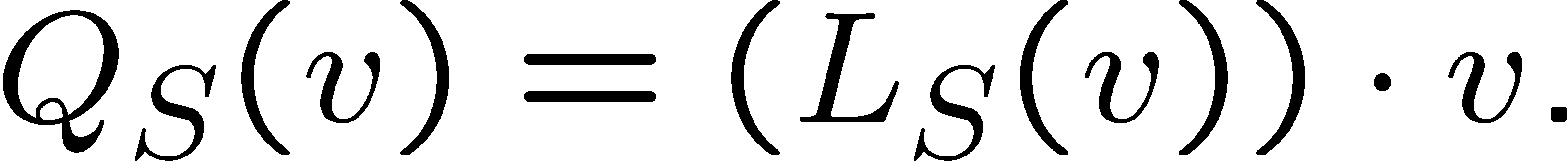 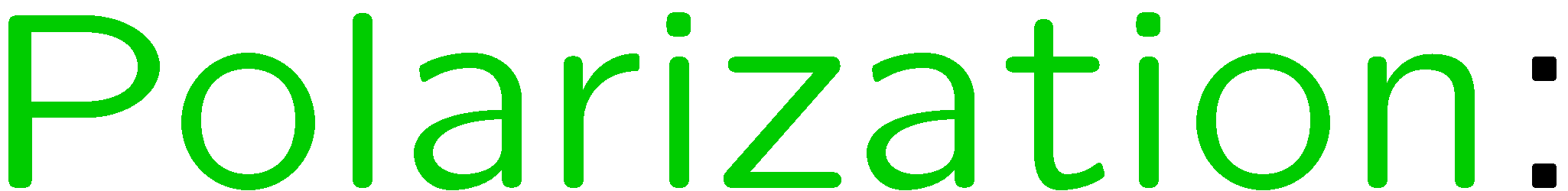 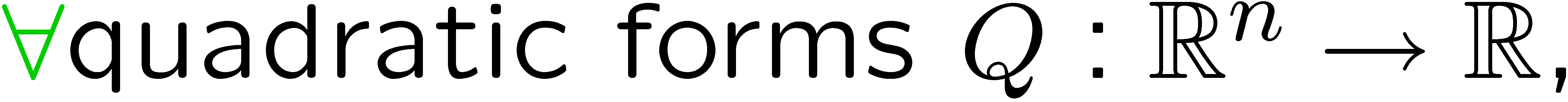 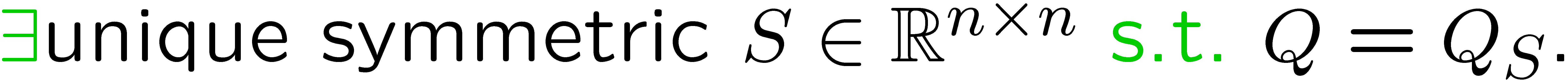 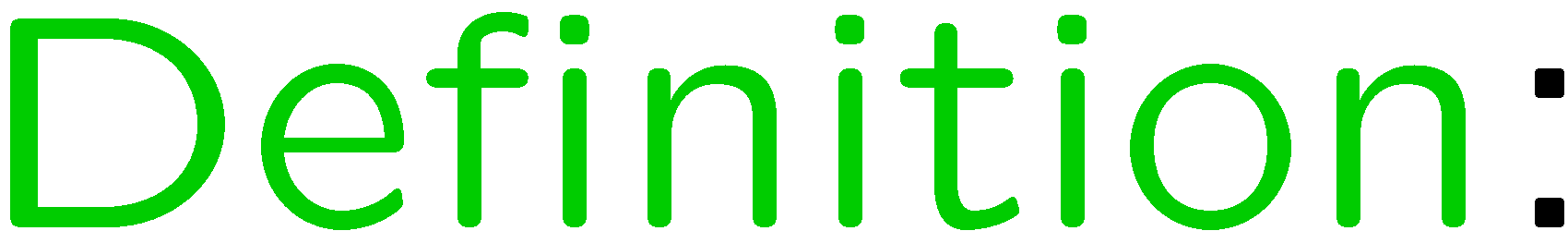 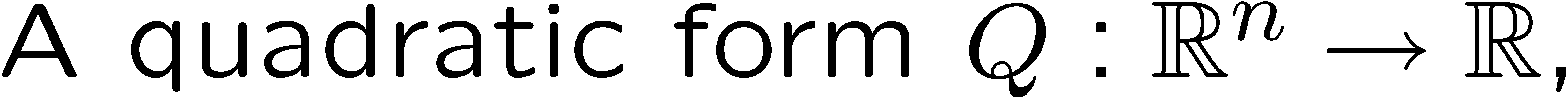 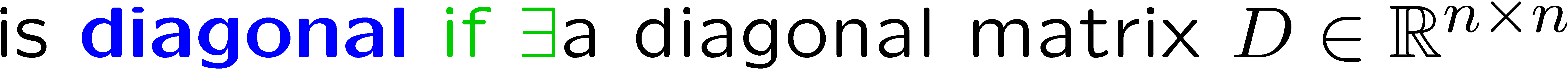 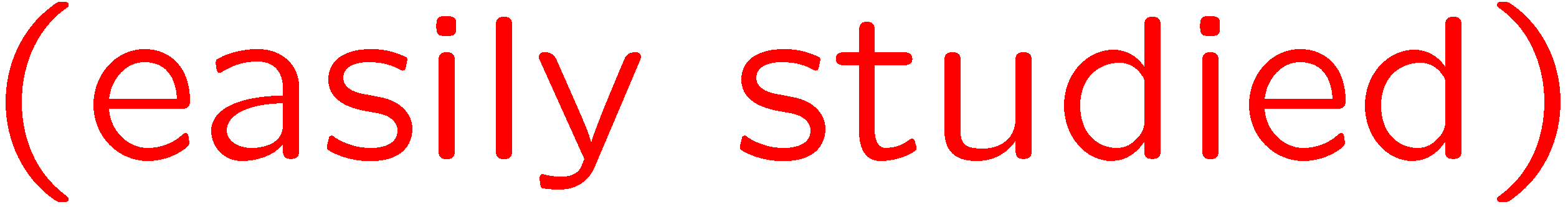 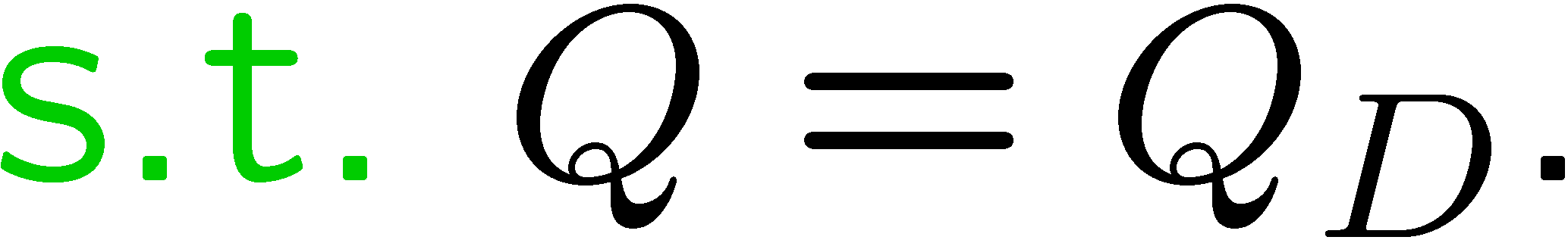 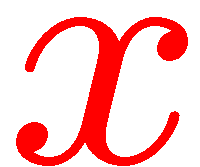 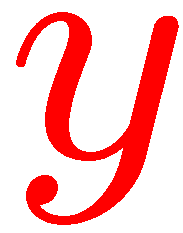 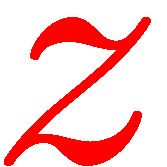 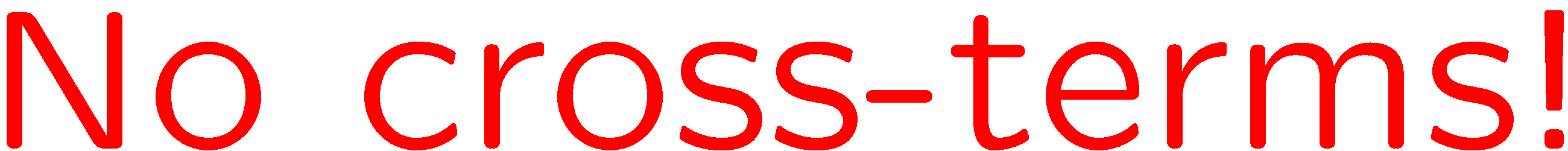 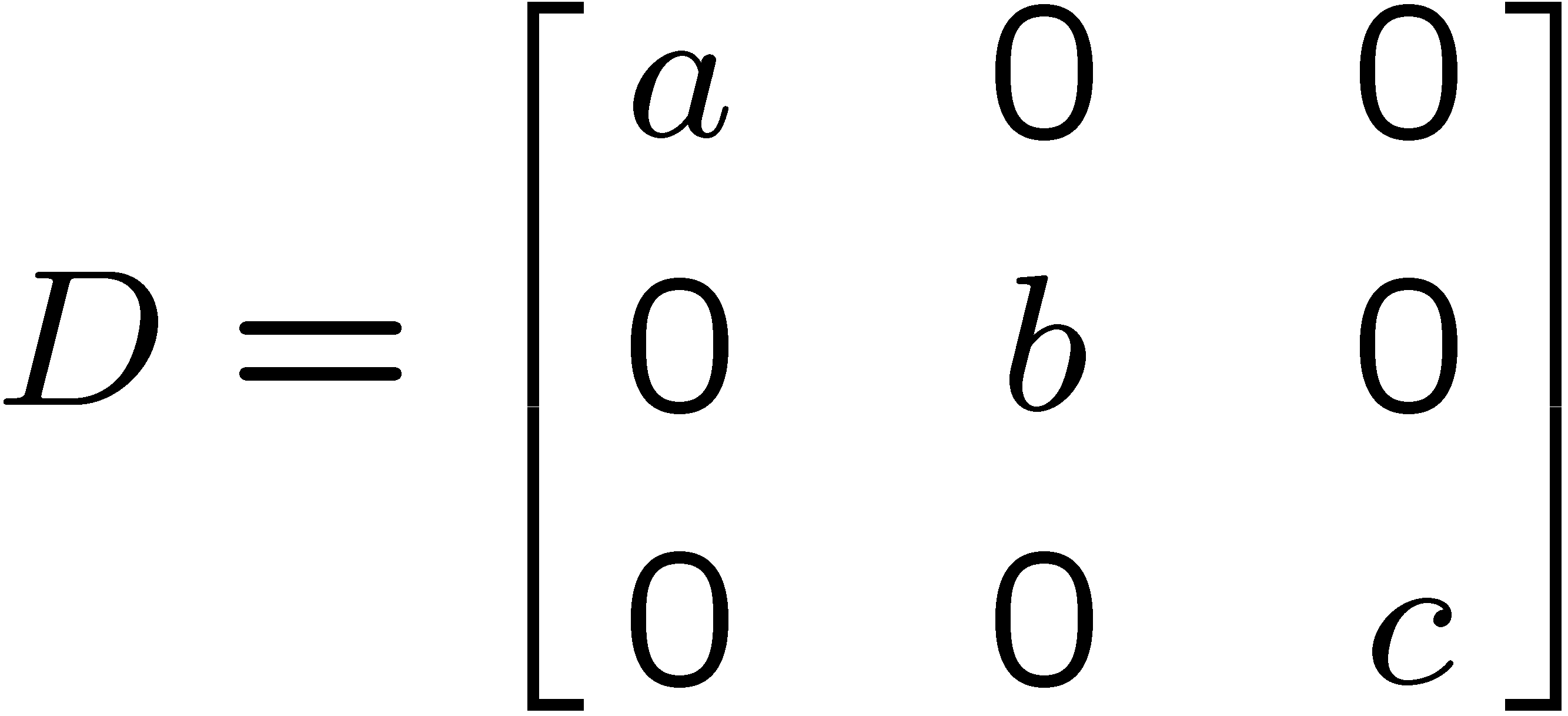 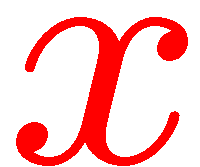 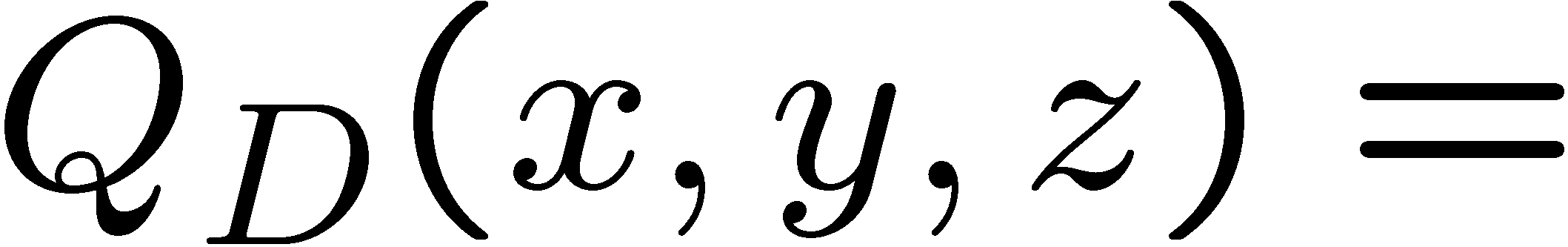 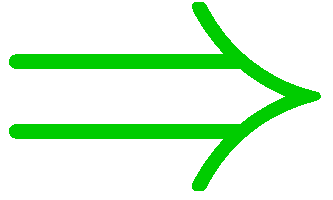 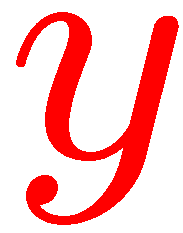 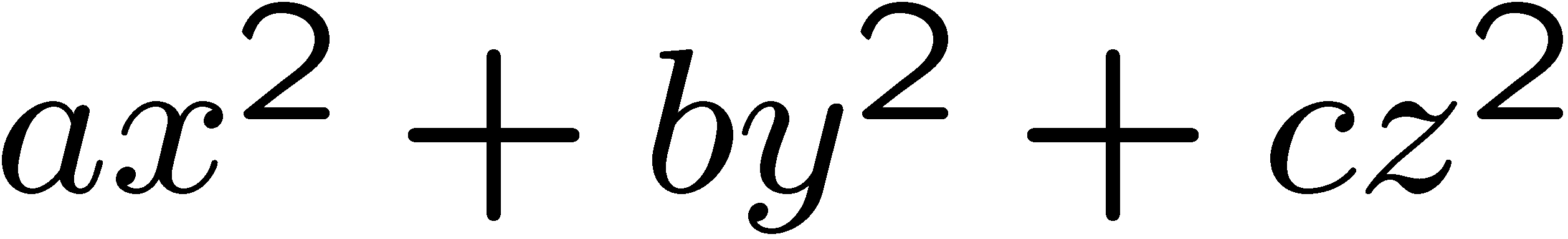 9
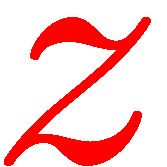 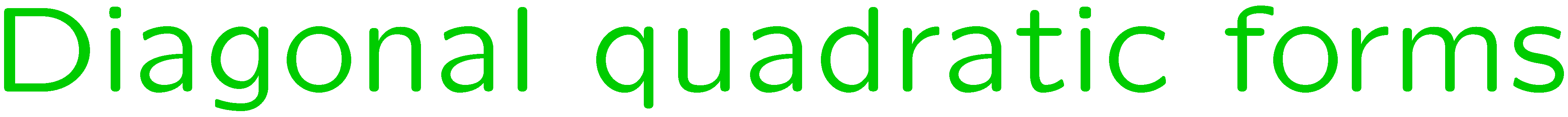 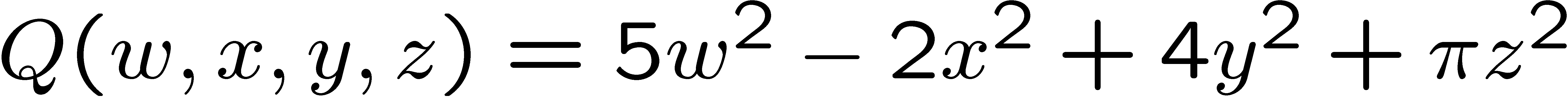 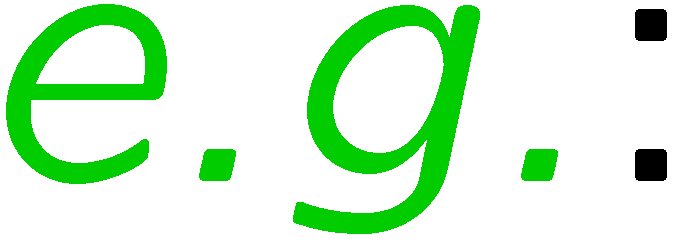 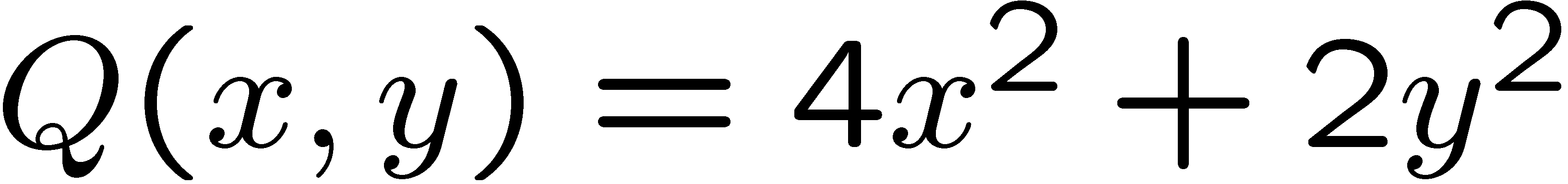 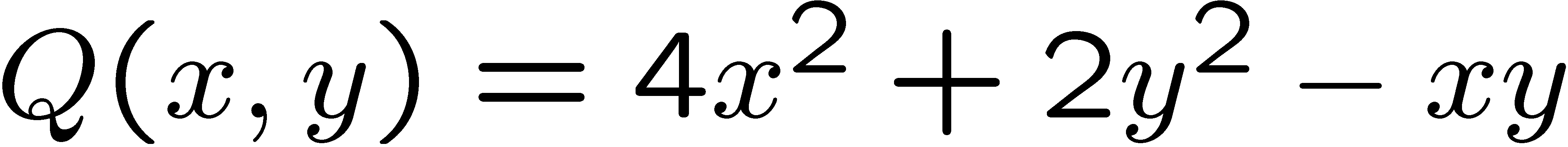 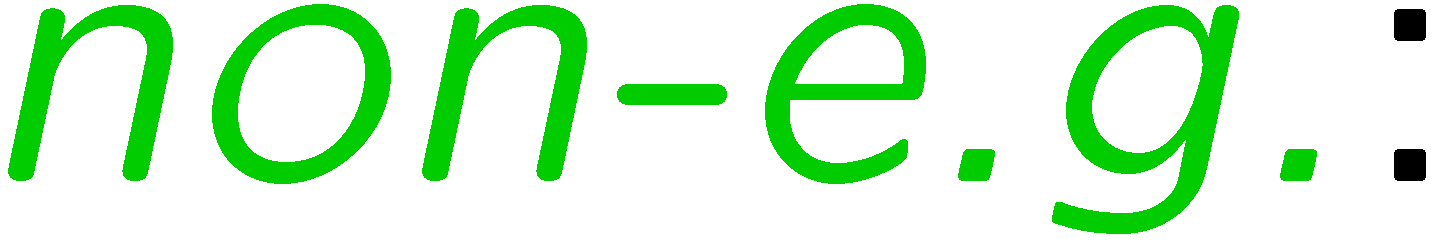 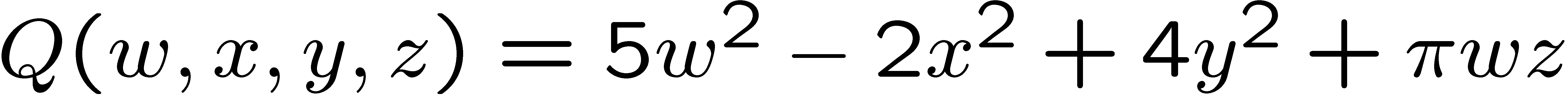 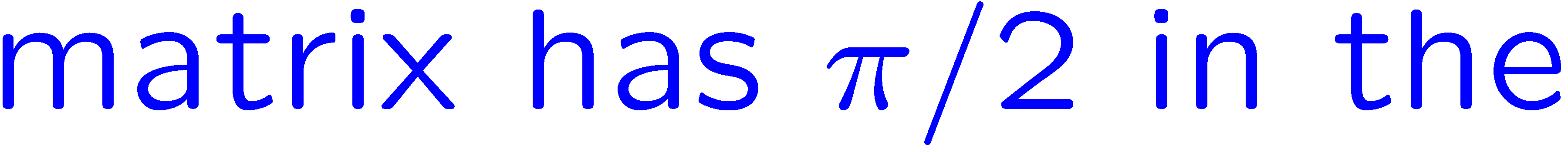 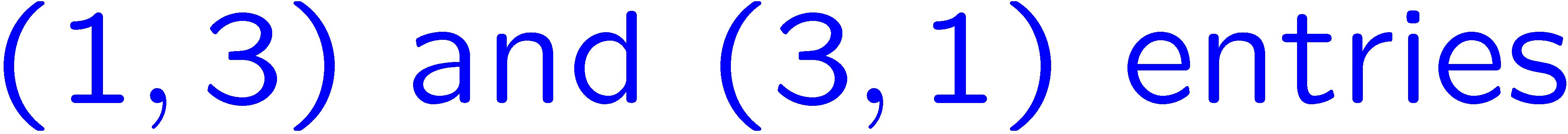 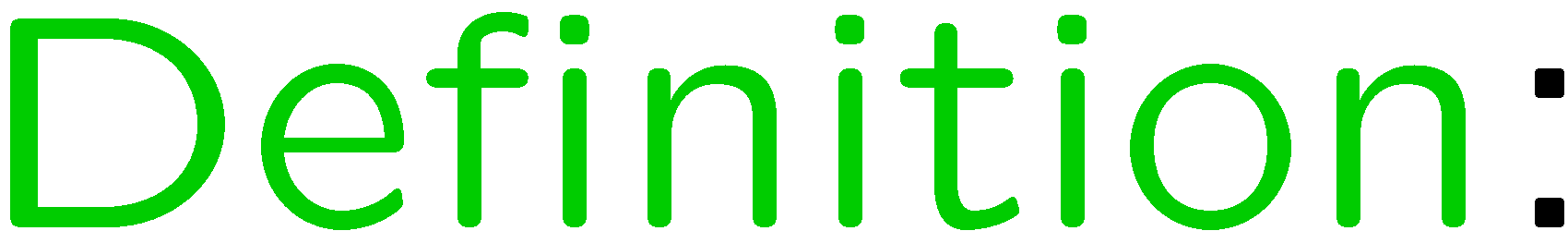 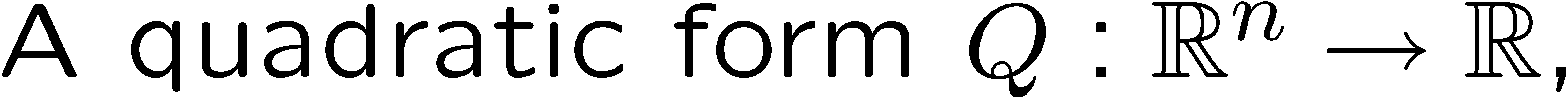 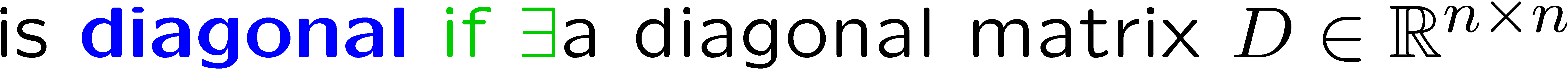 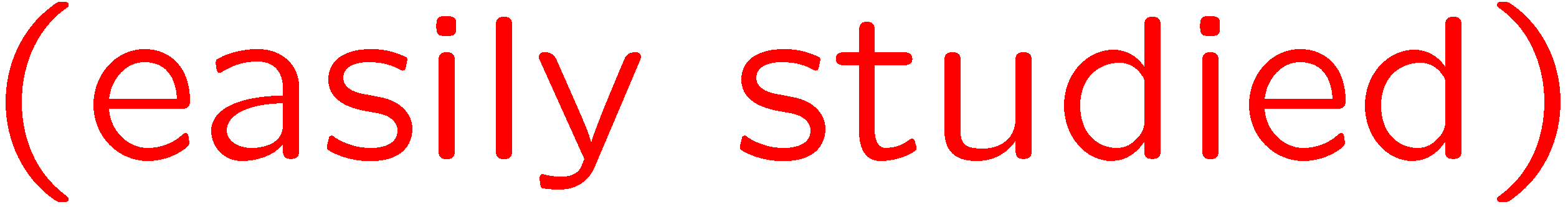 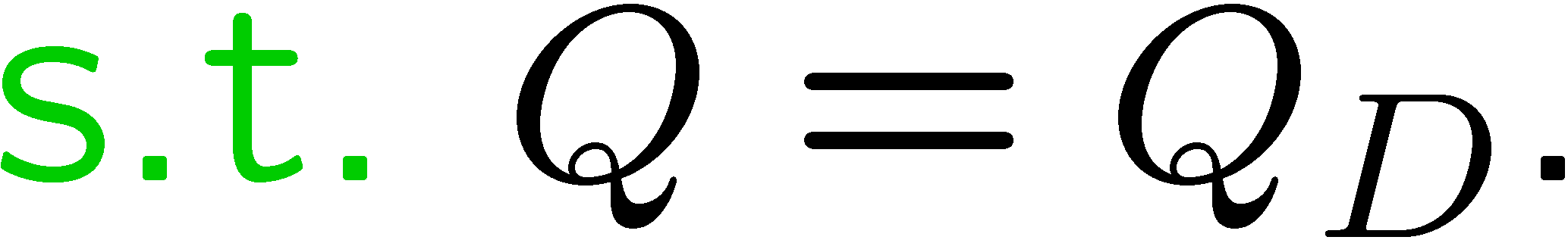 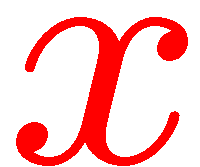 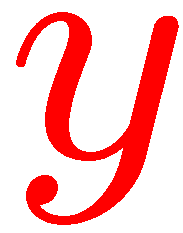 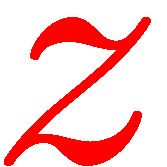 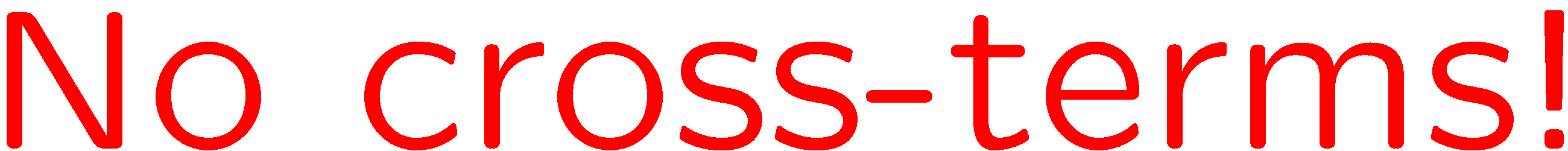 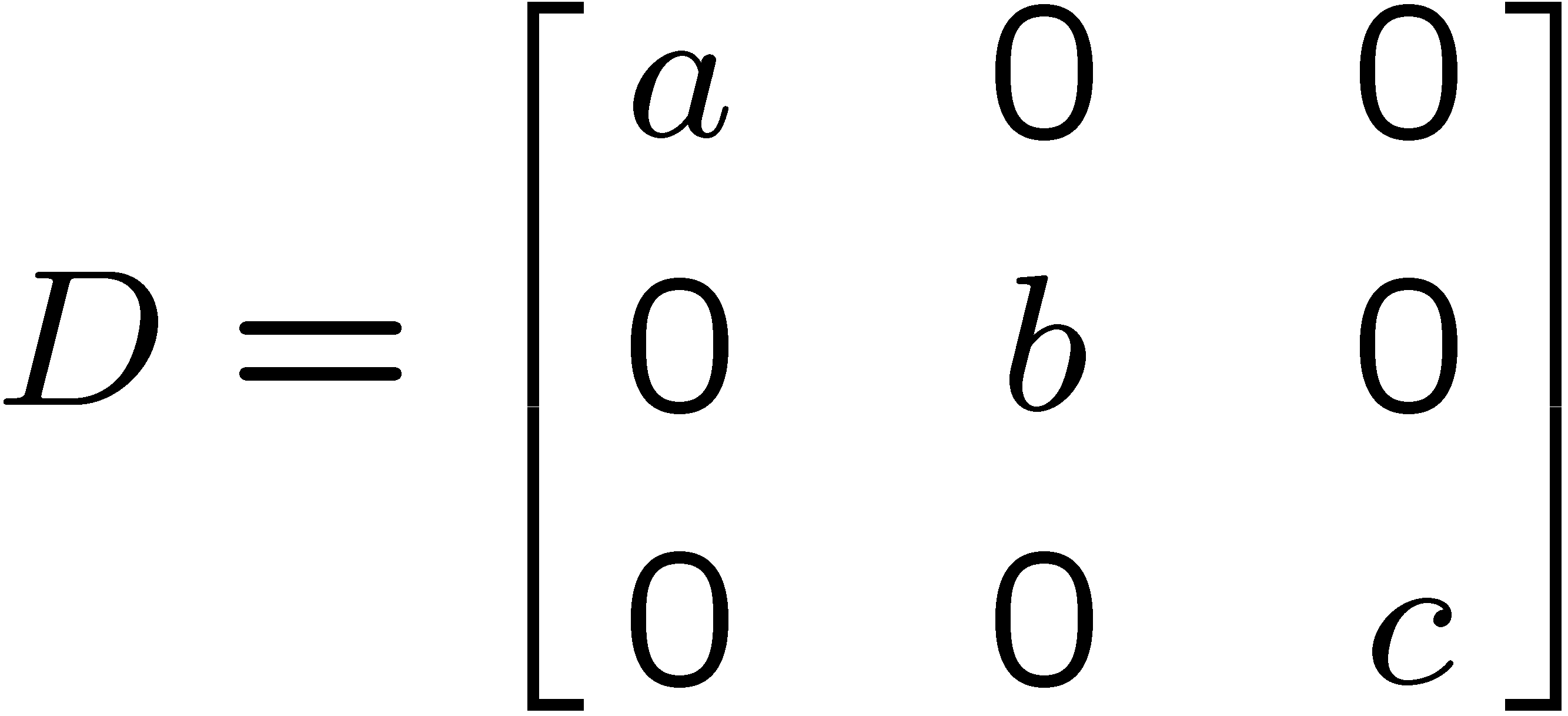 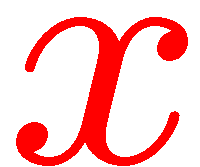 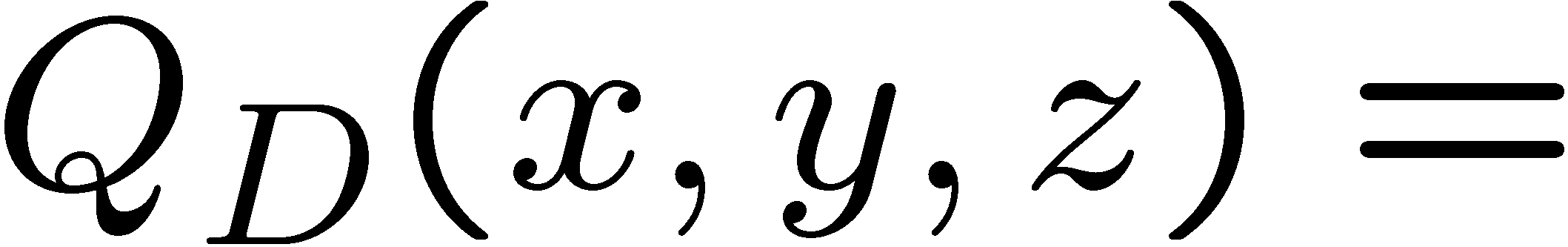 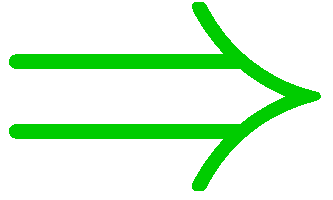 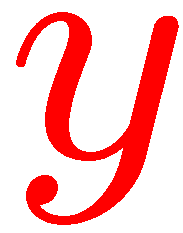 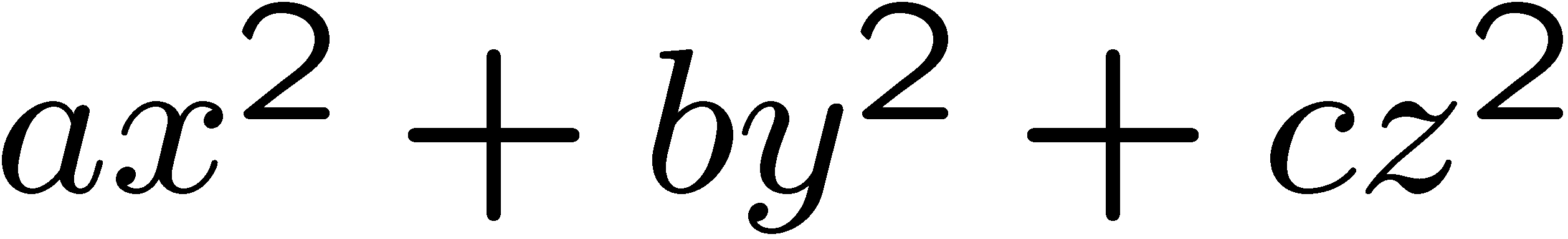 10
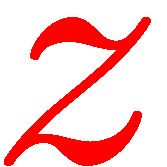 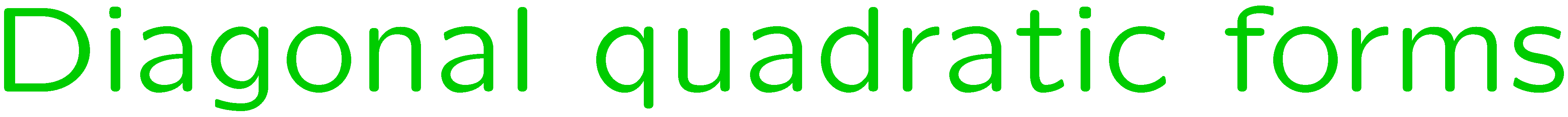 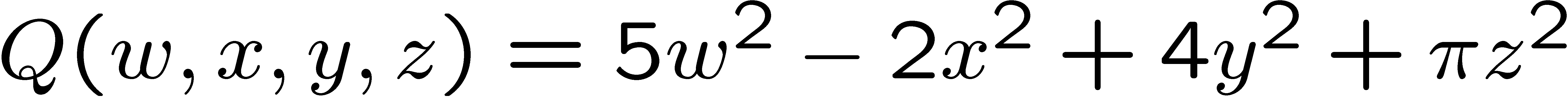 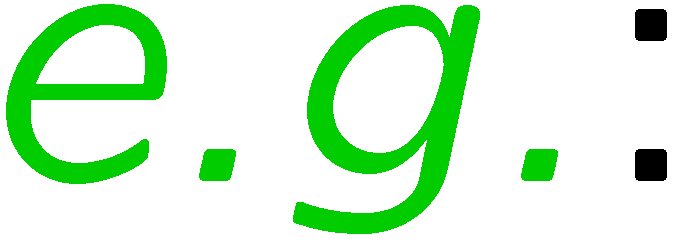 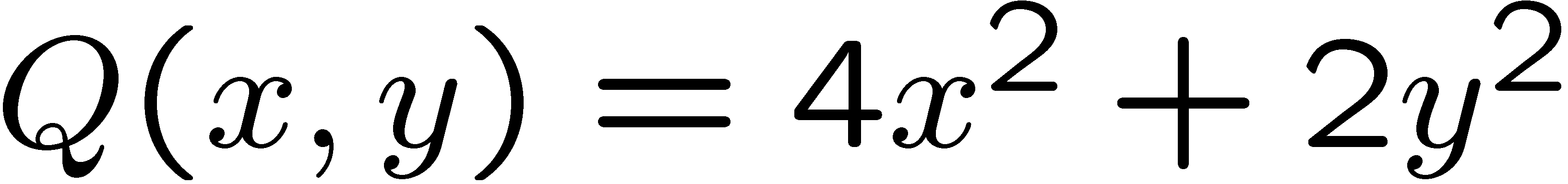 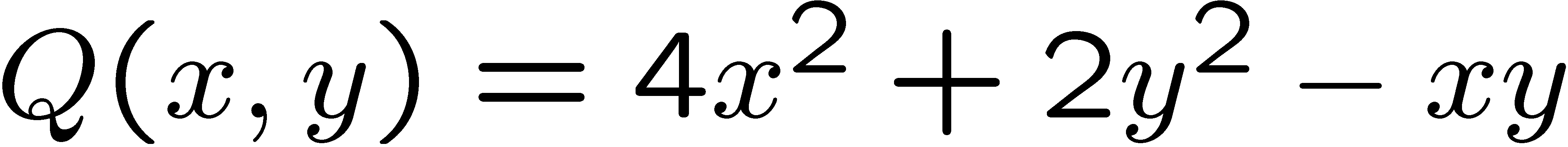 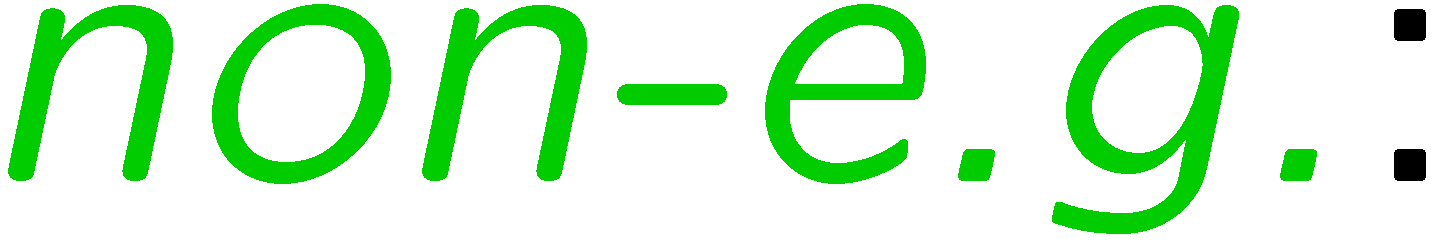 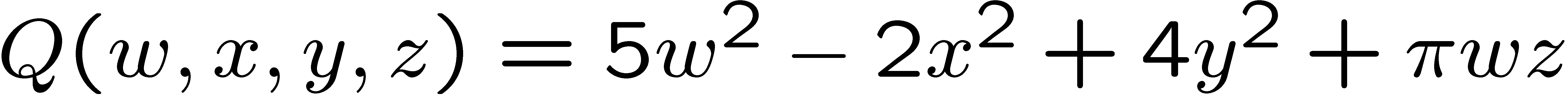 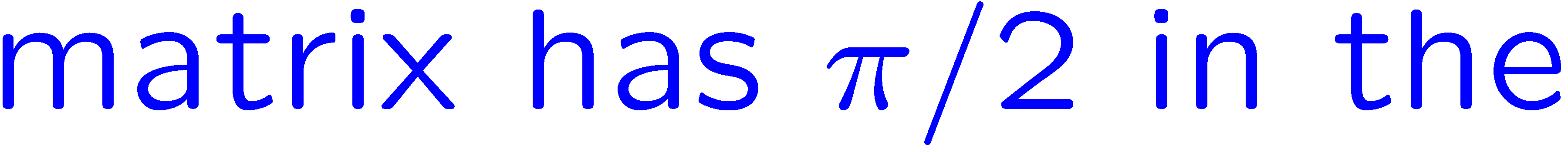 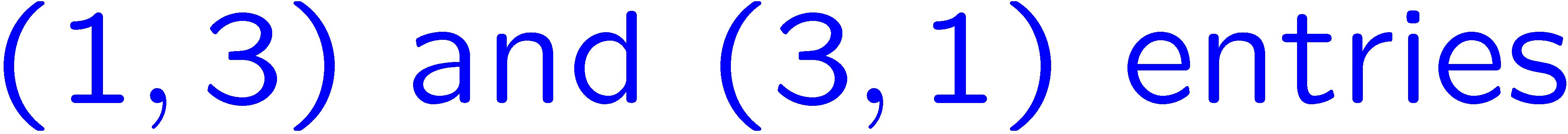 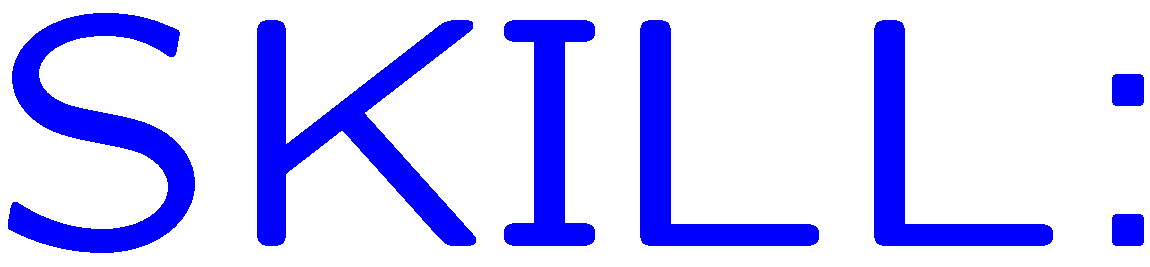 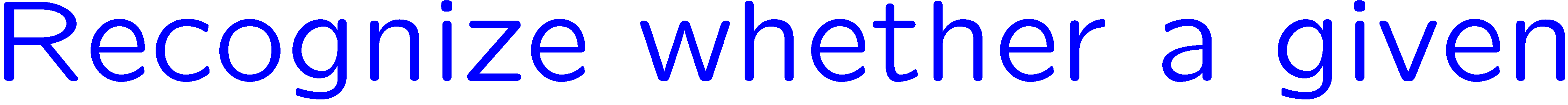 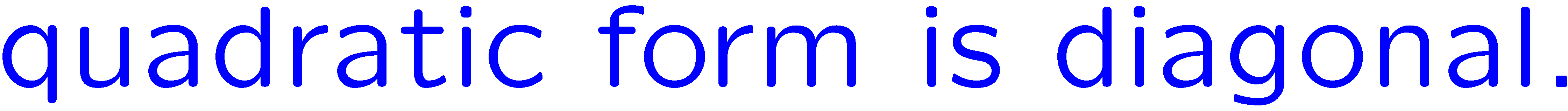 11
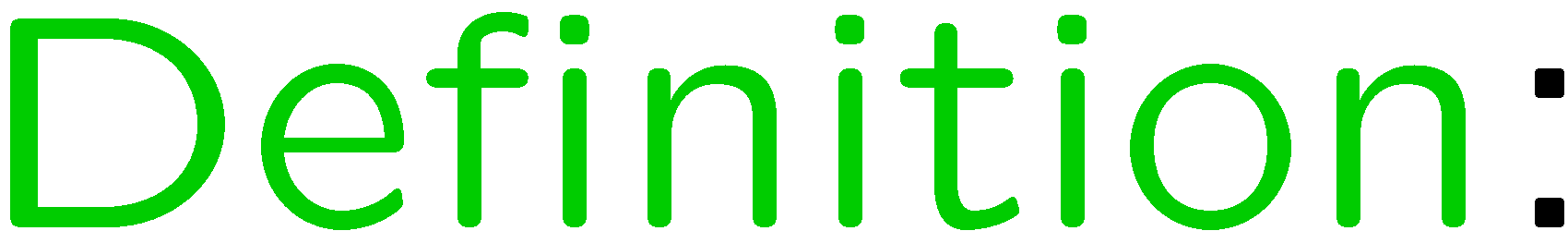 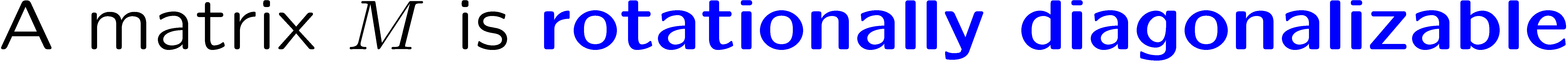 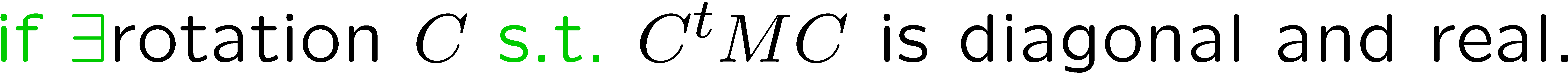 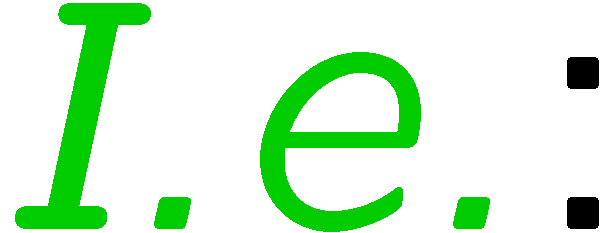 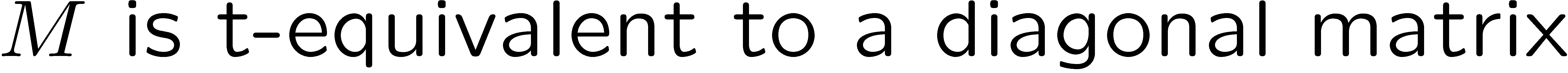 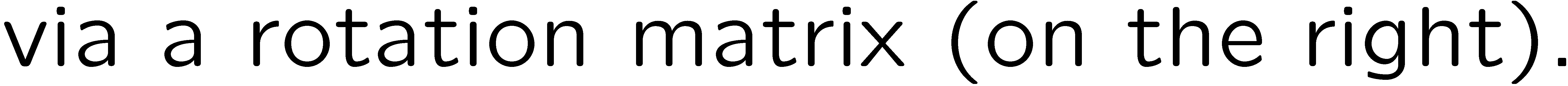 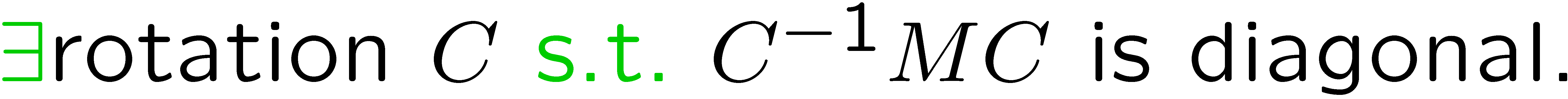 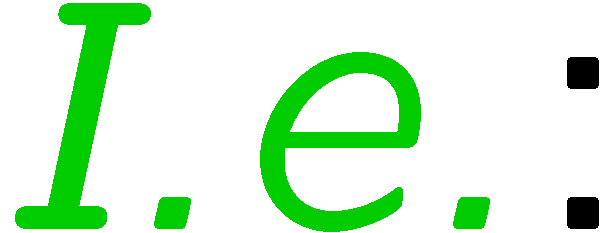 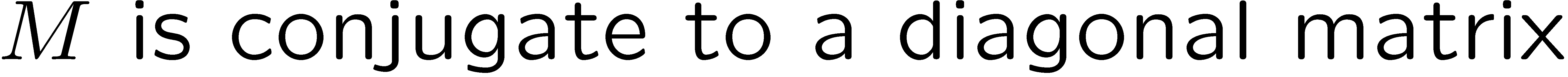 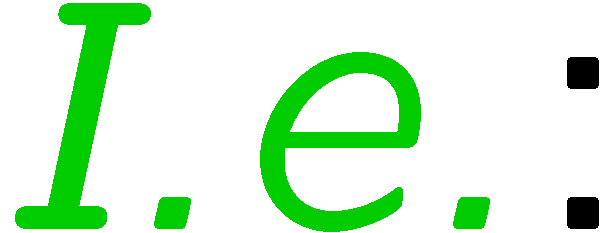 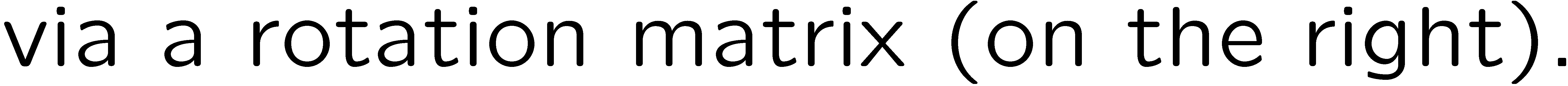 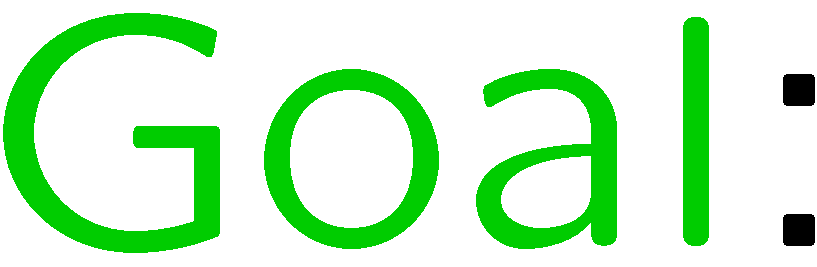 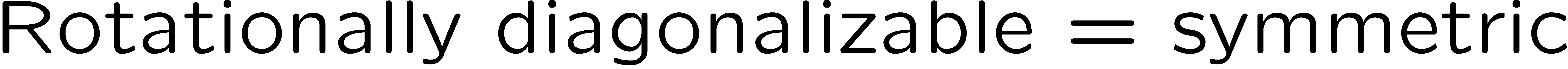 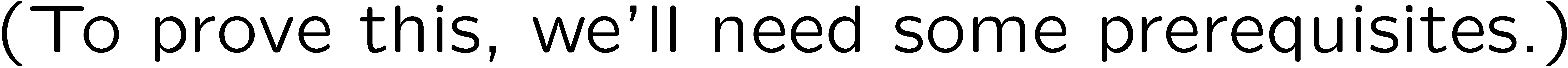 12
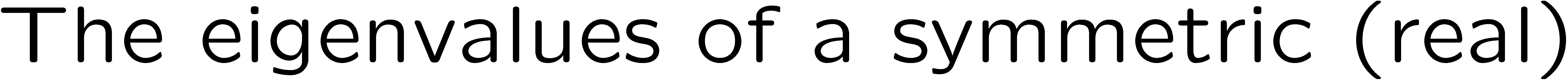 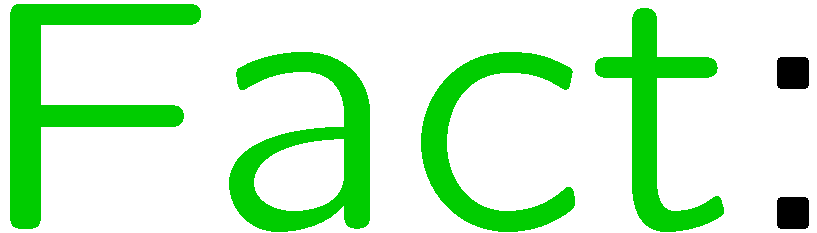 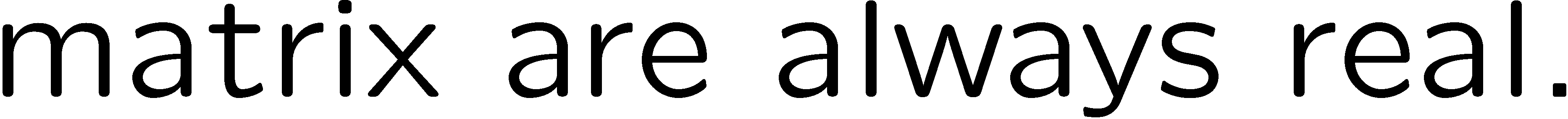 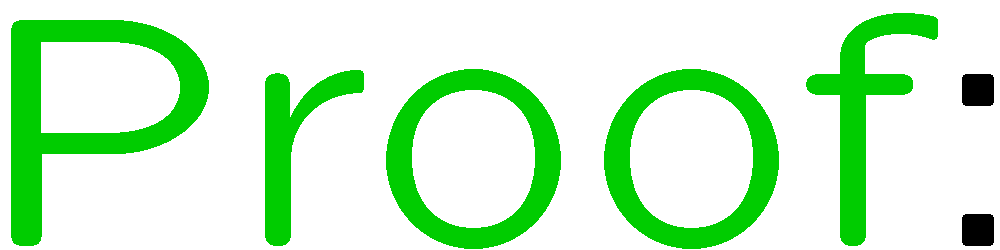 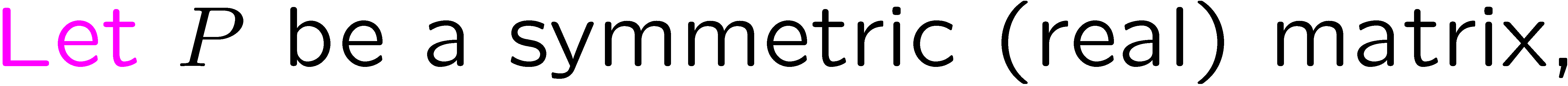 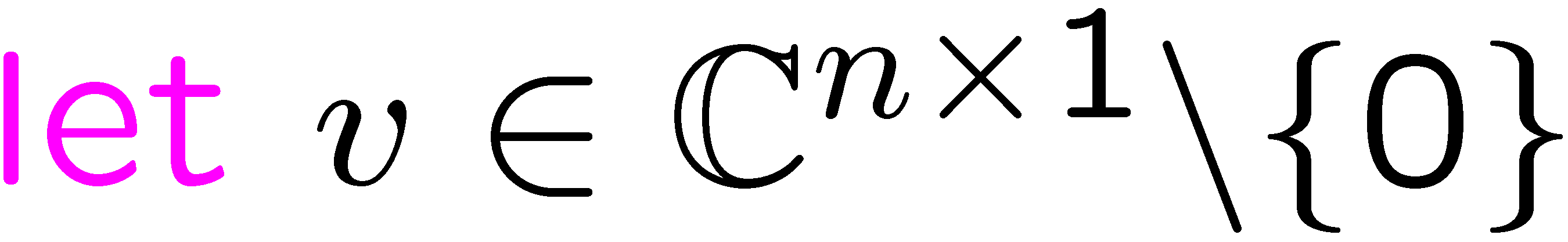 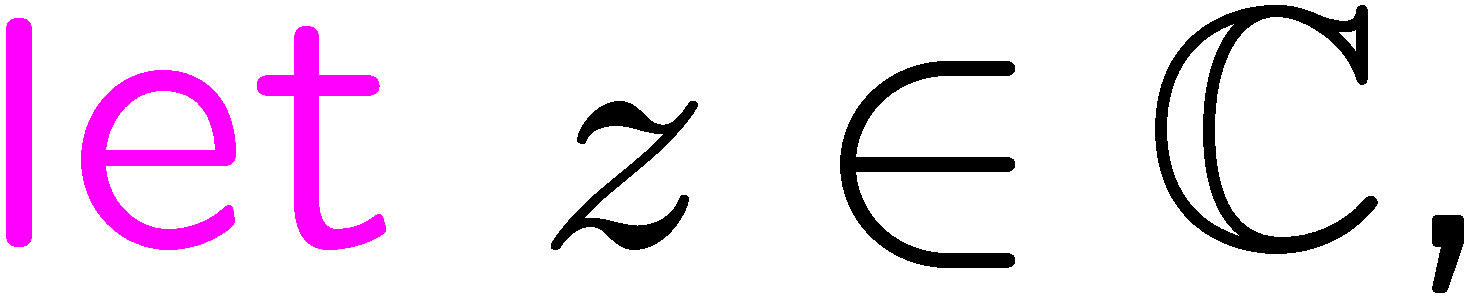 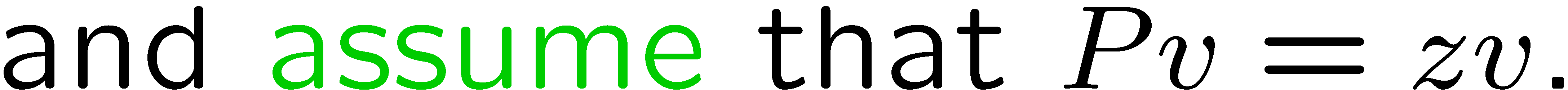 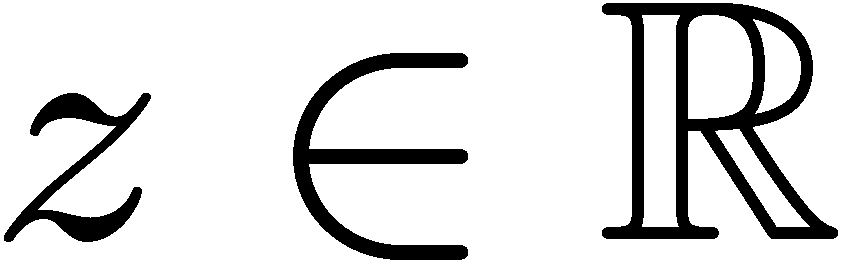 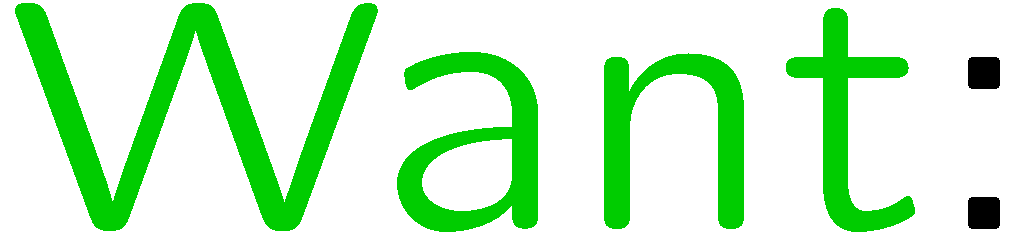 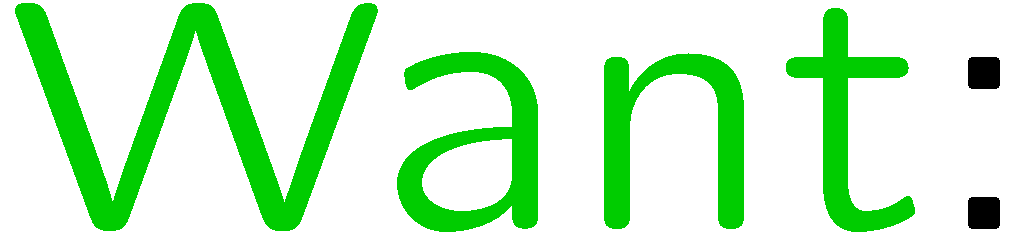 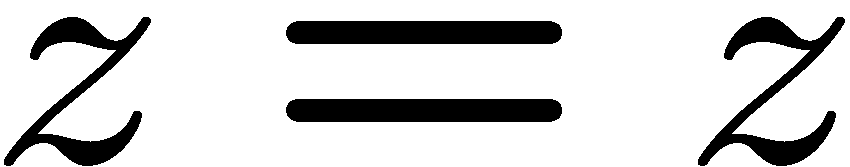 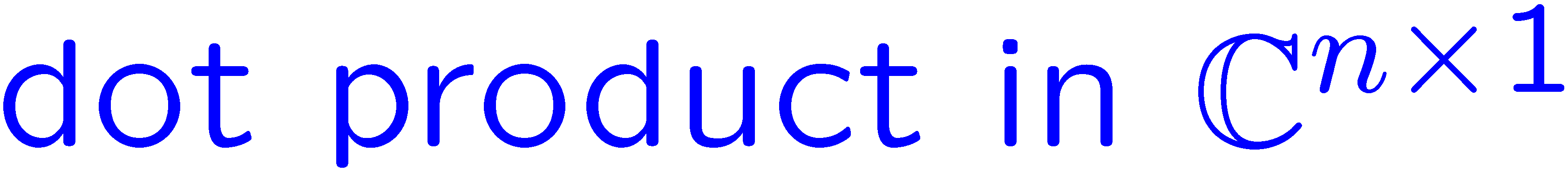 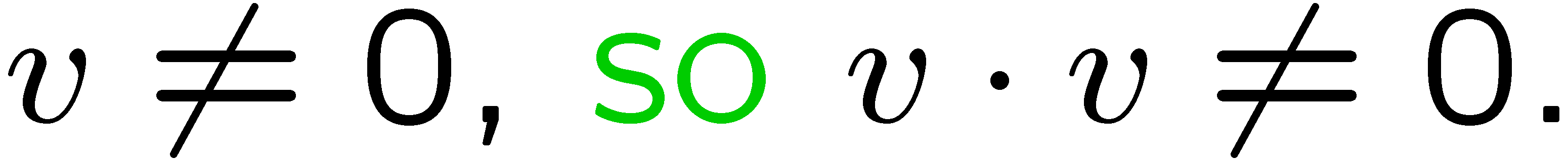 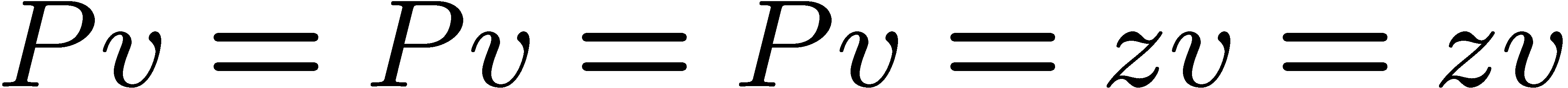 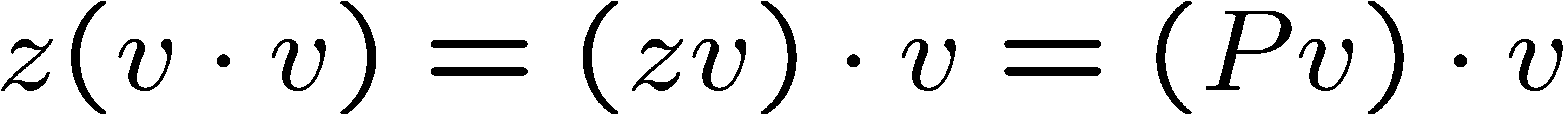 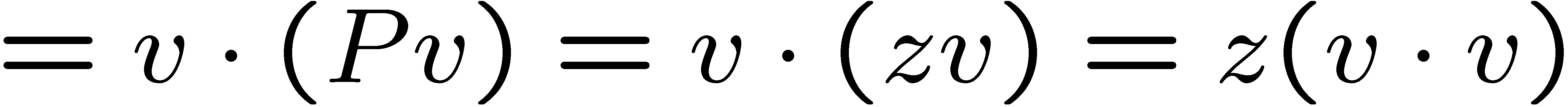 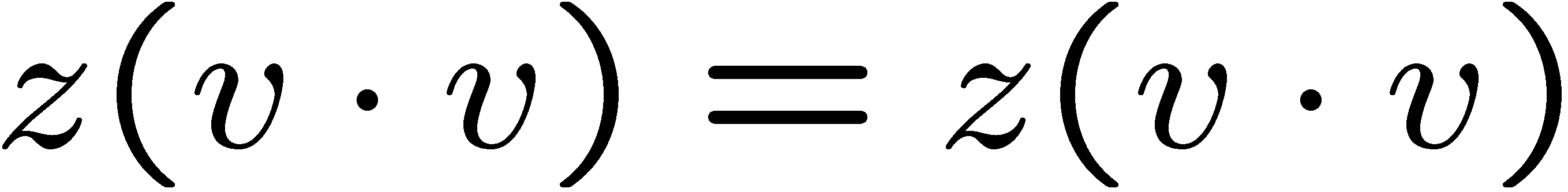 13
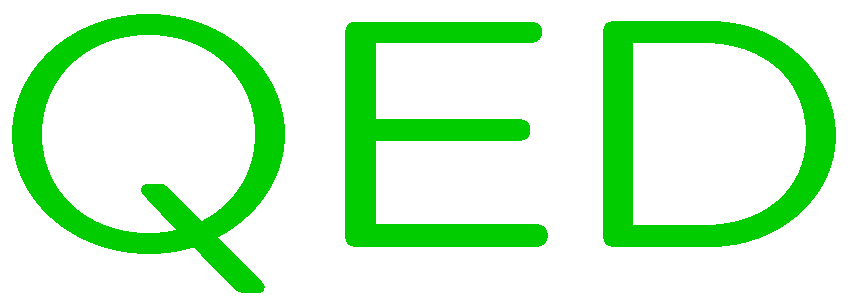 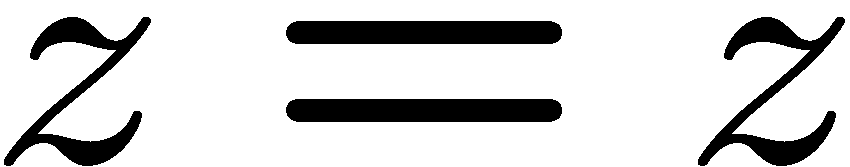 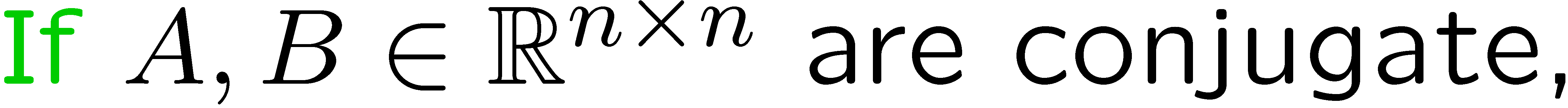 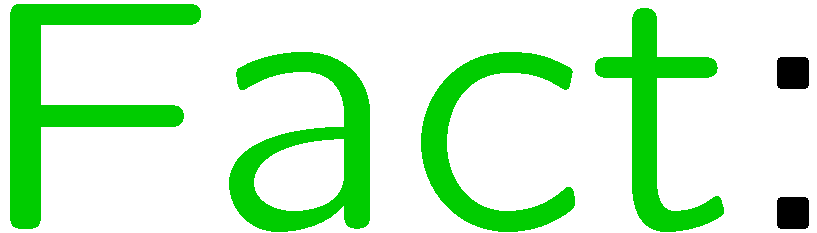 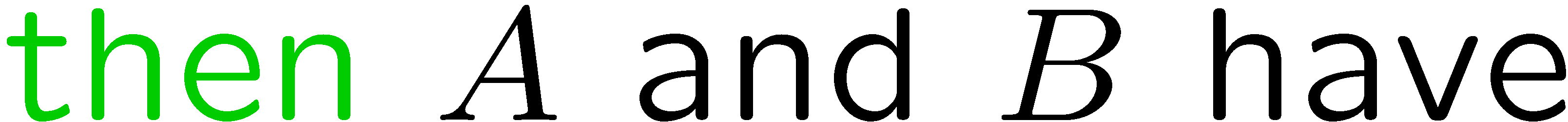 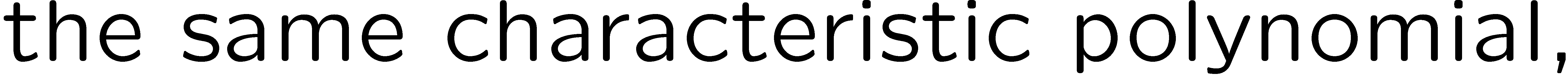 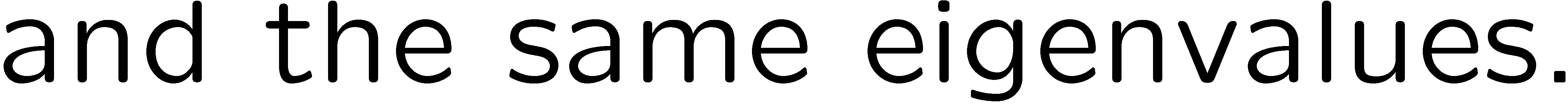 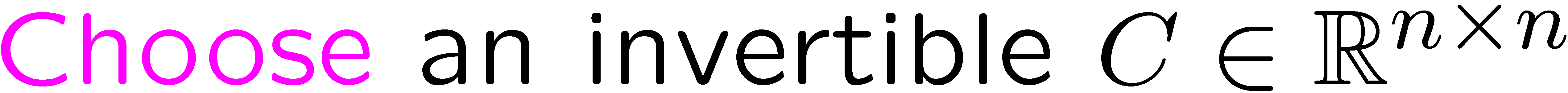 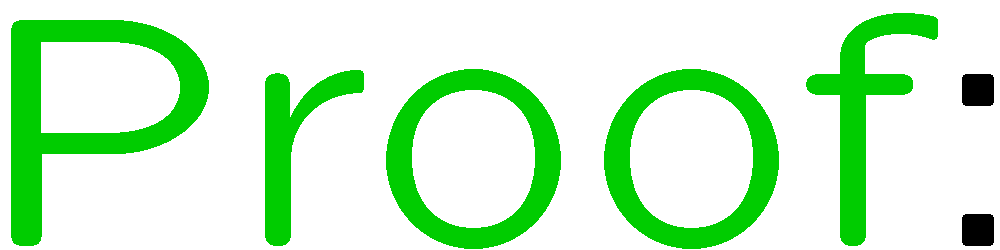 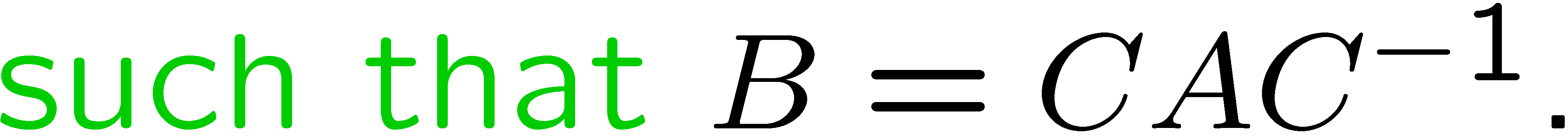 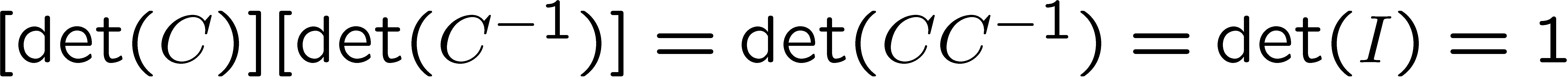 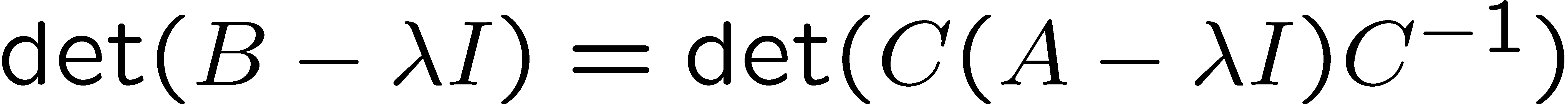 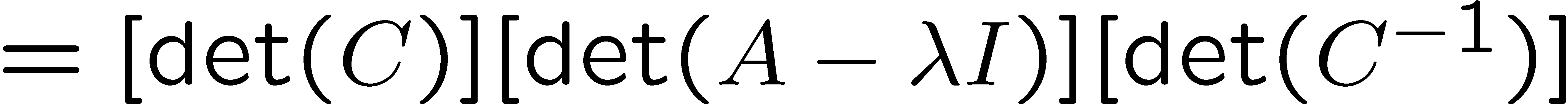 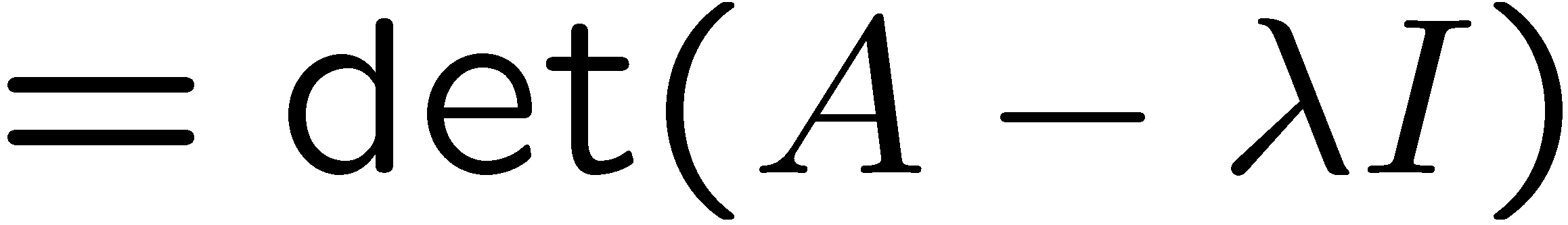 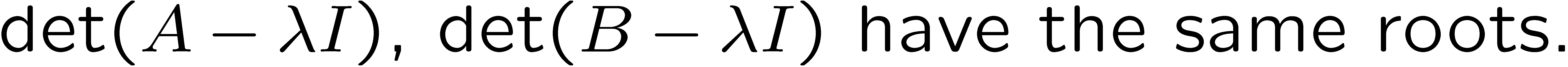 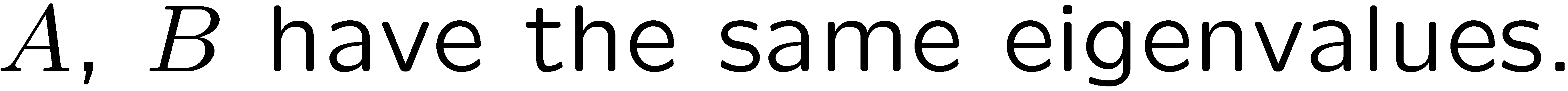 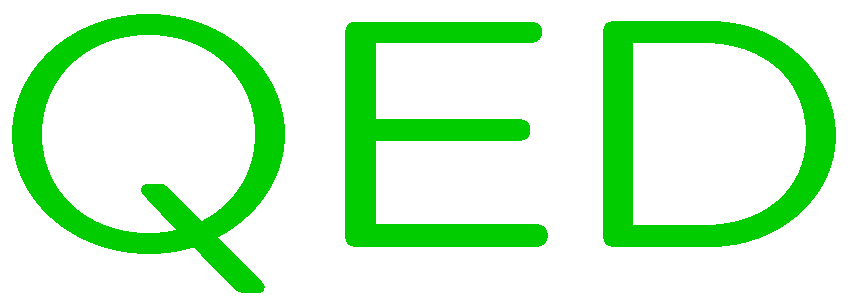 14
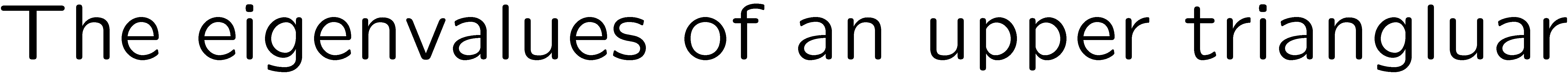 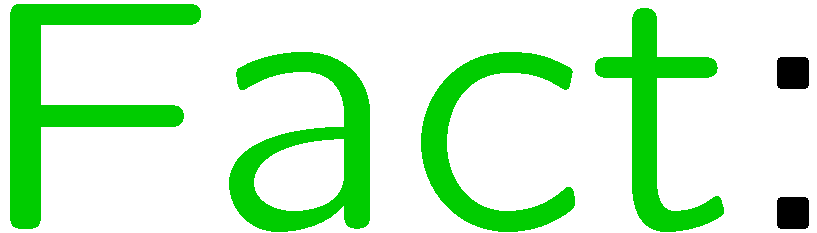 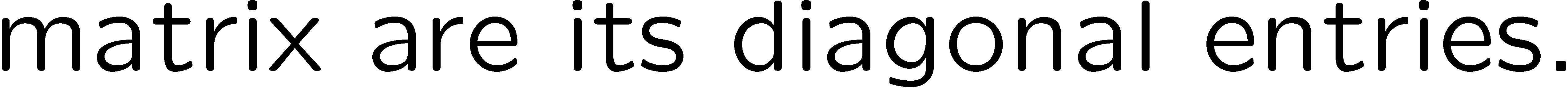 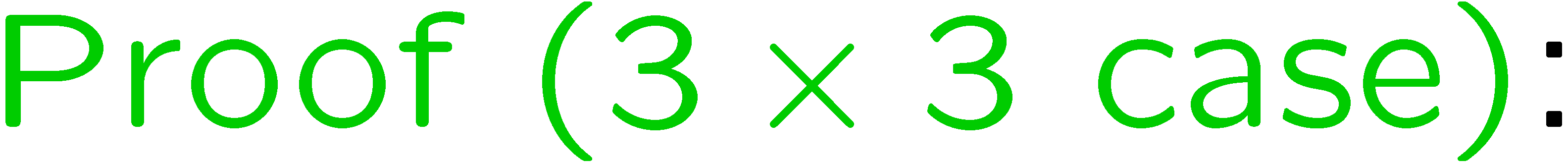 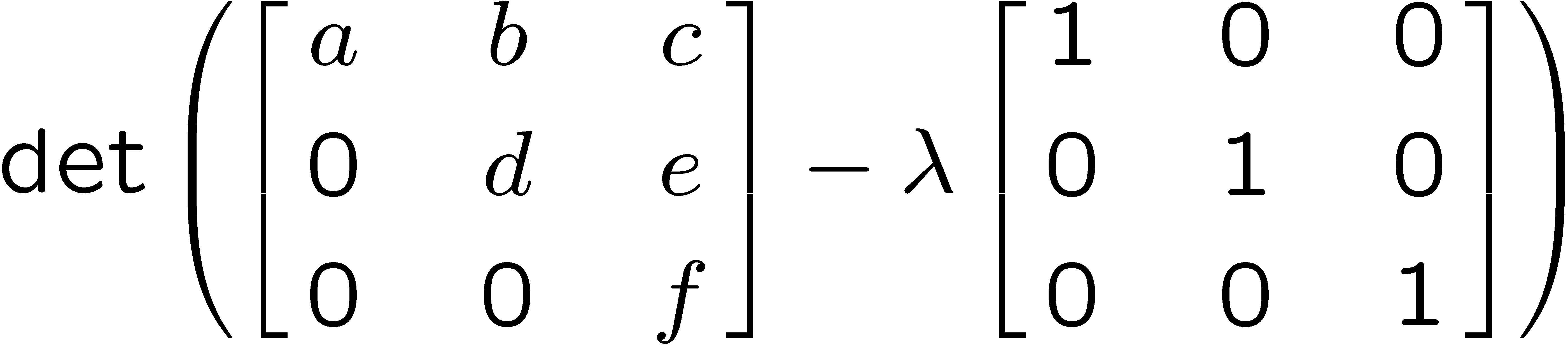 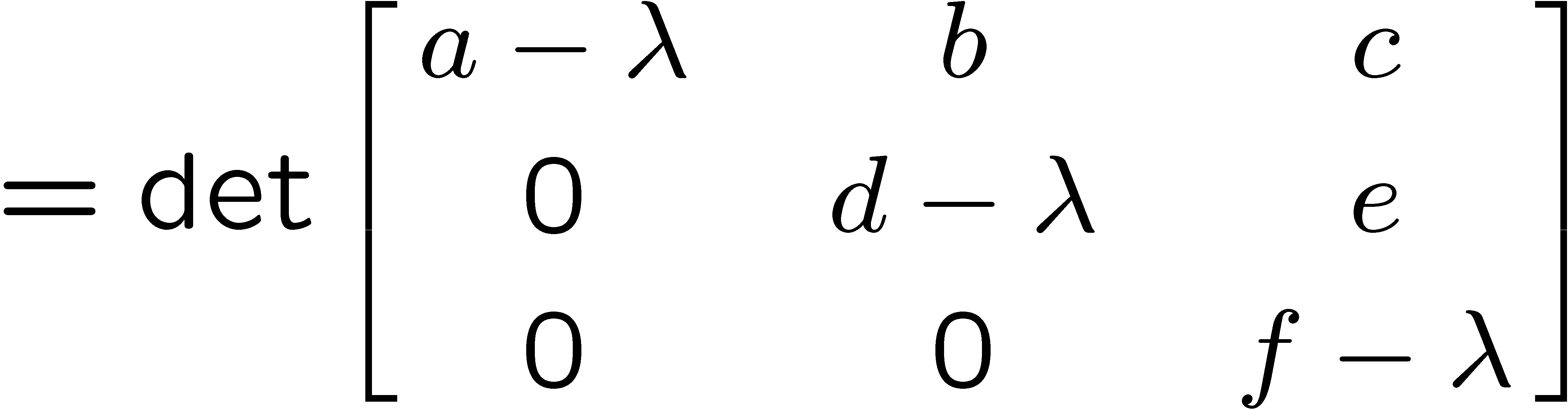 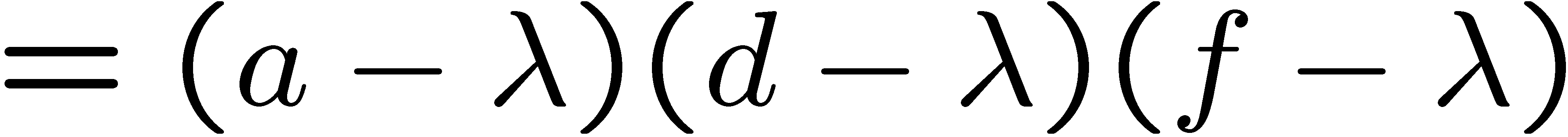 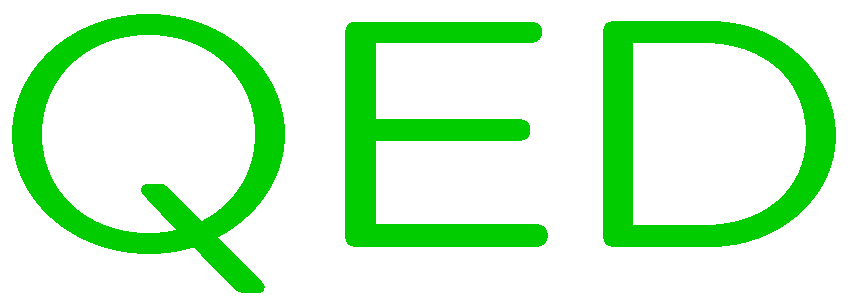 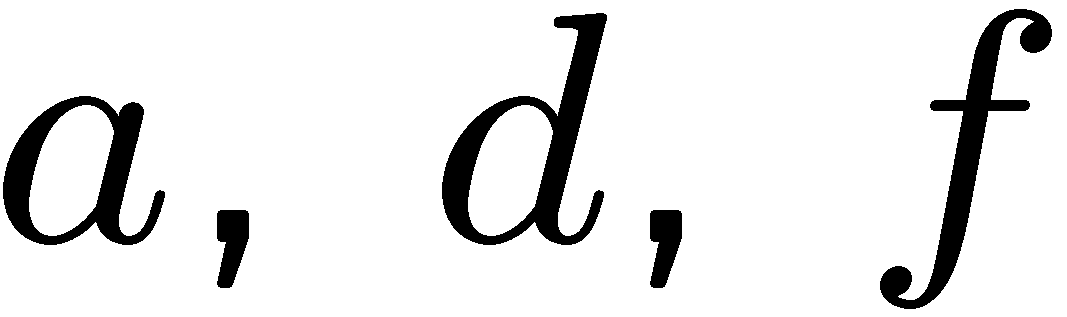 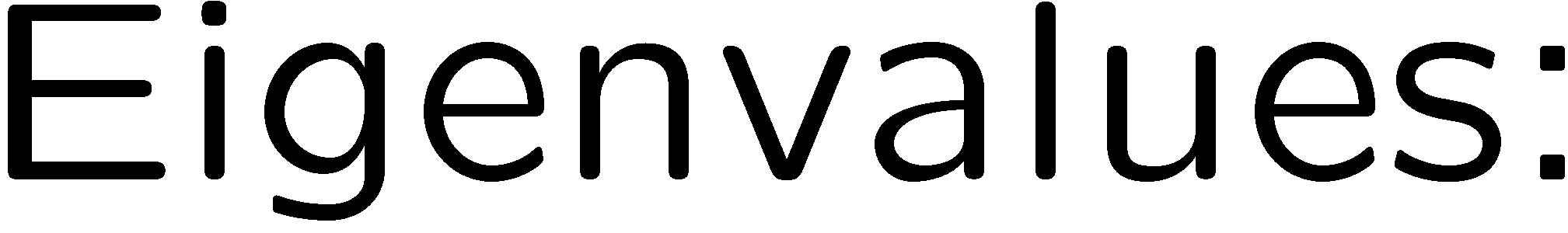 15
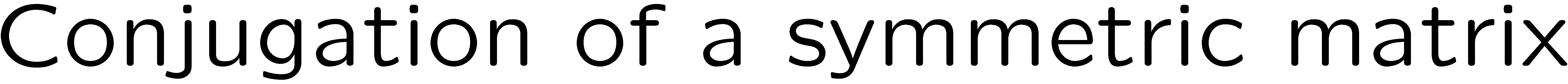 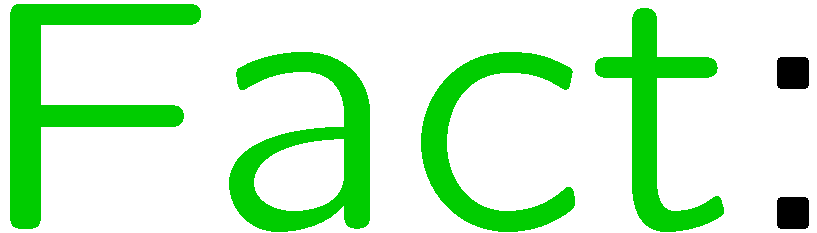 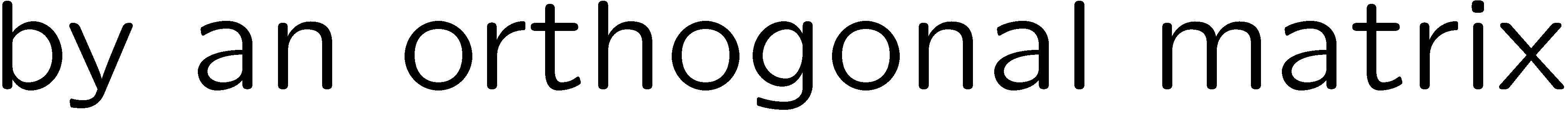 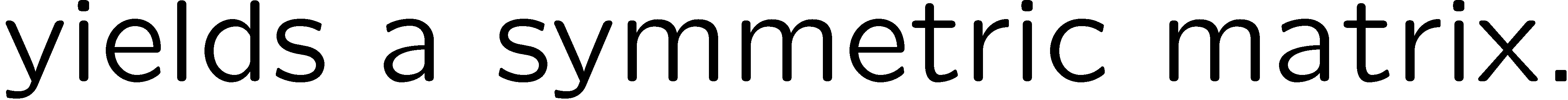 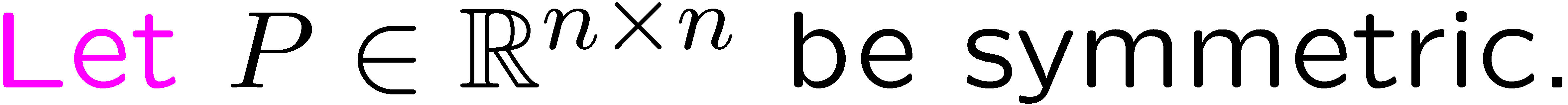 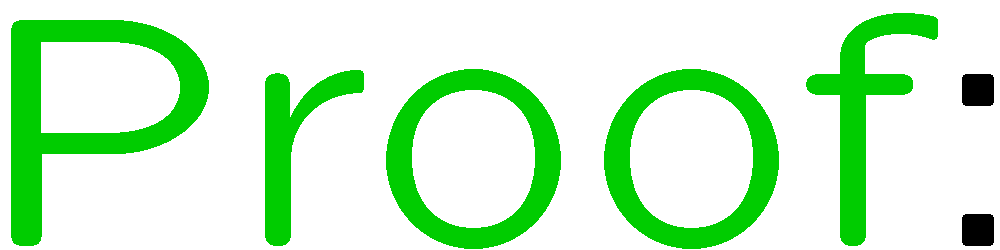 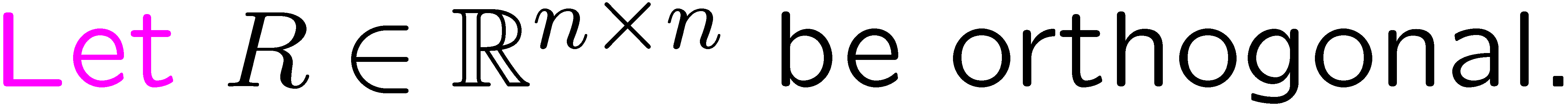 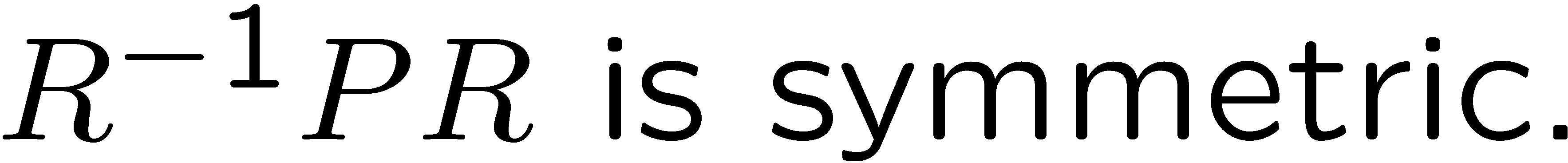 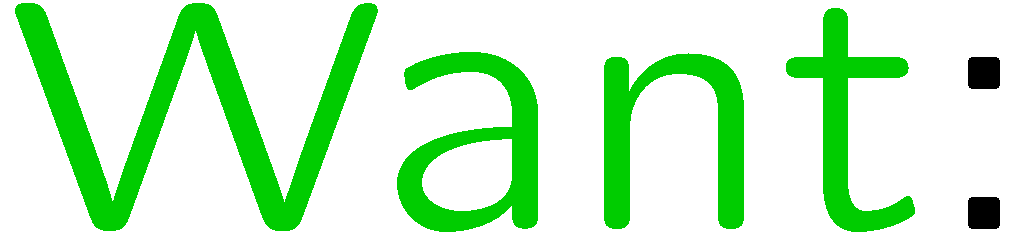 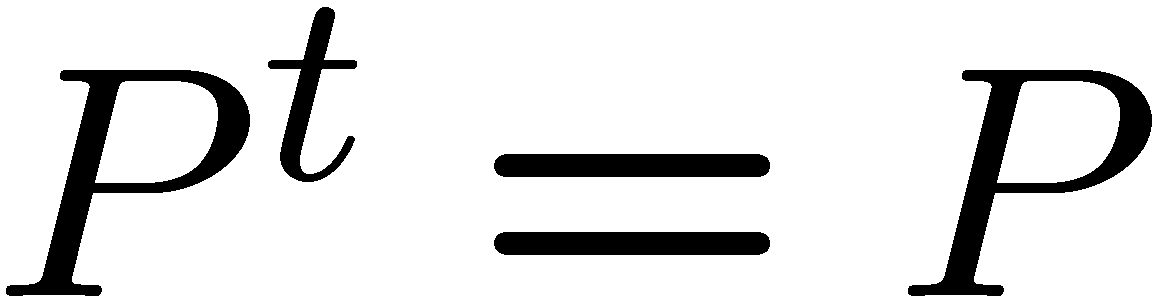 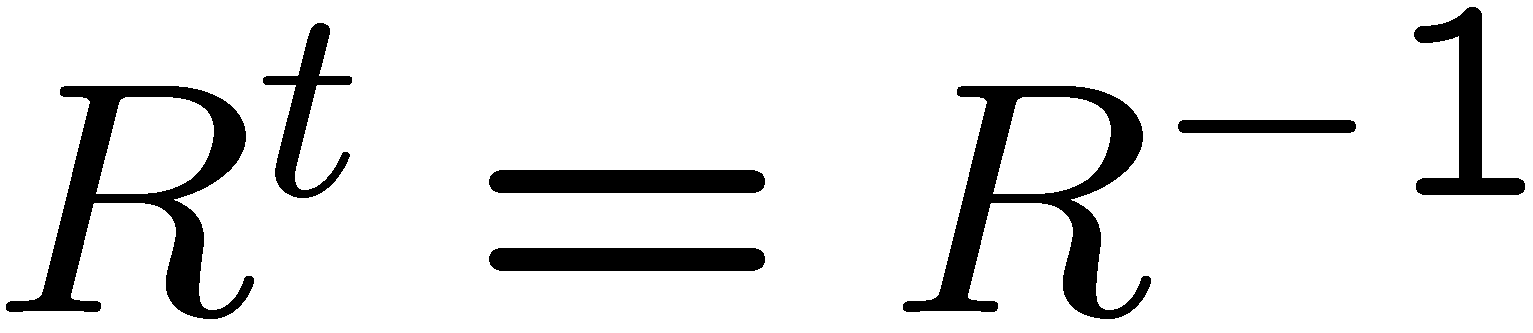 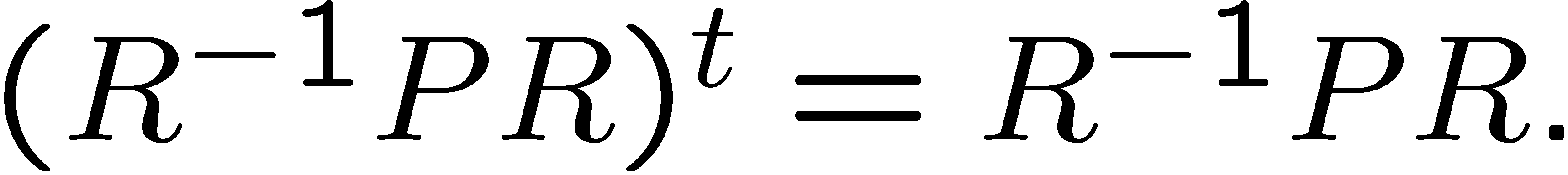 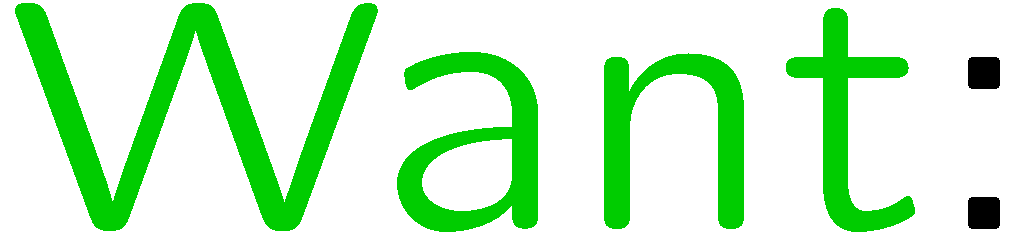 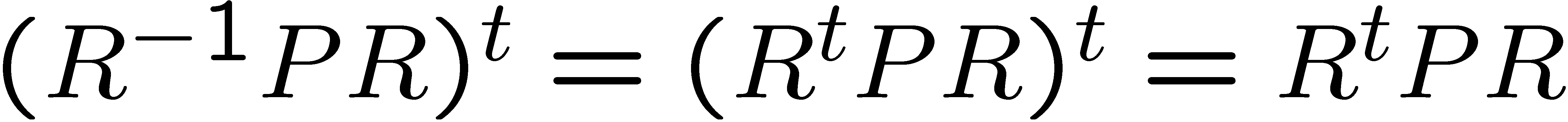 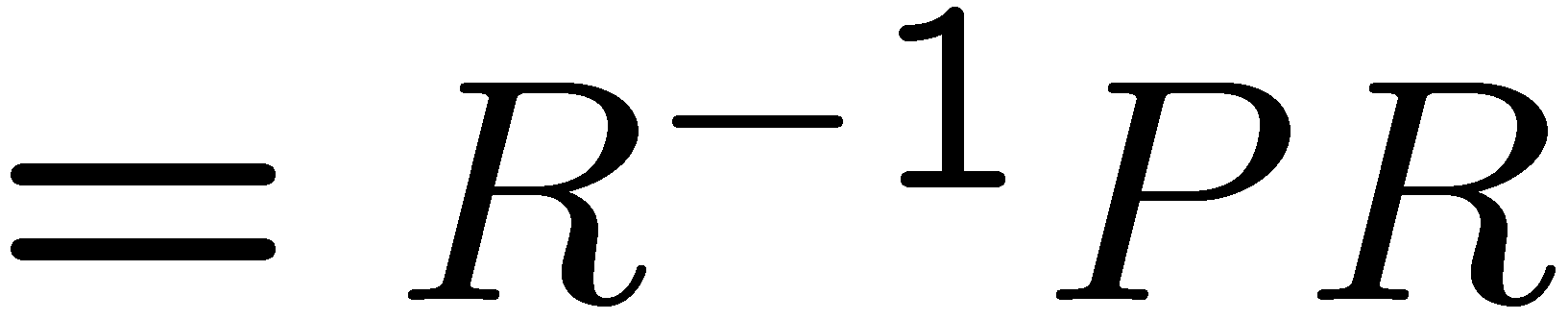 16
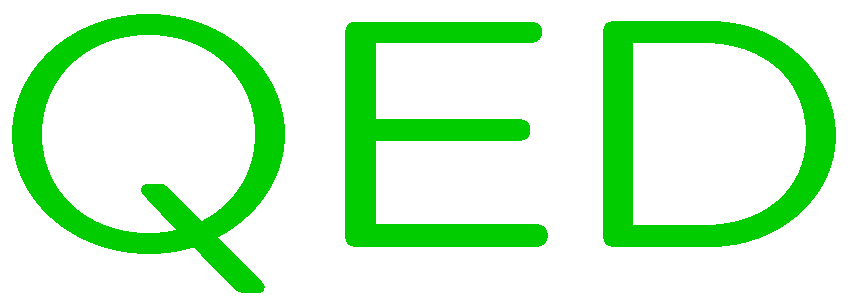 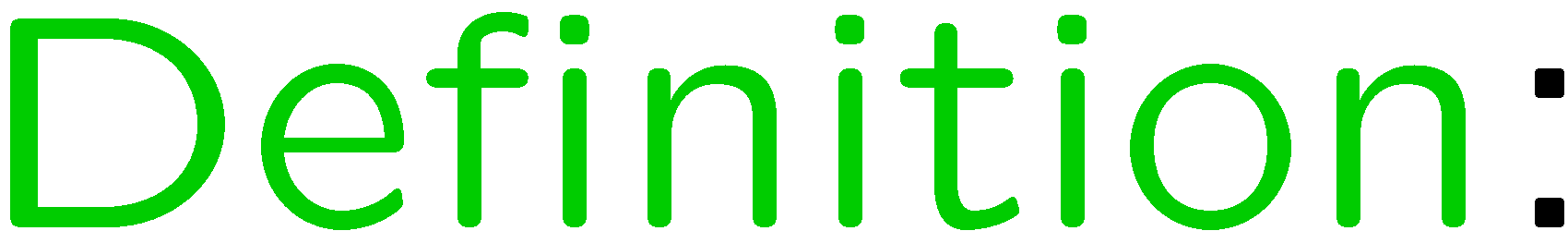 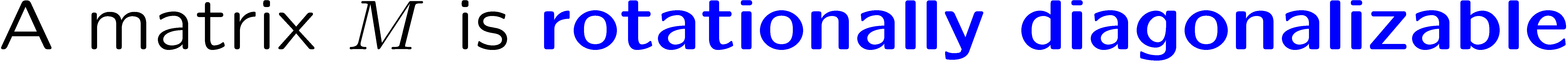 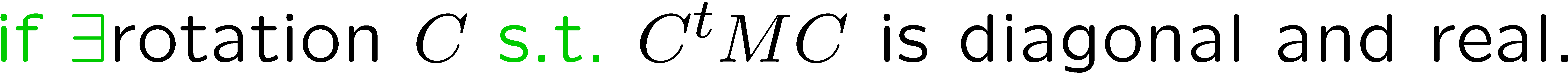 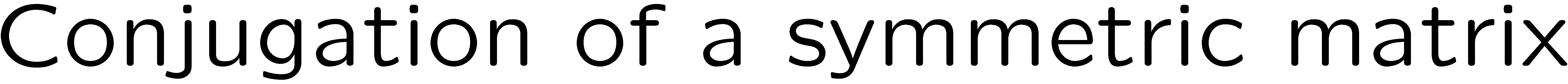 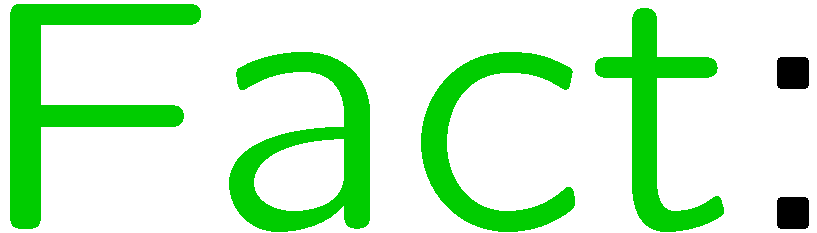 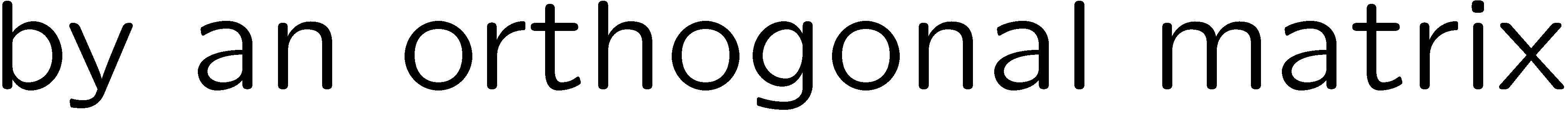 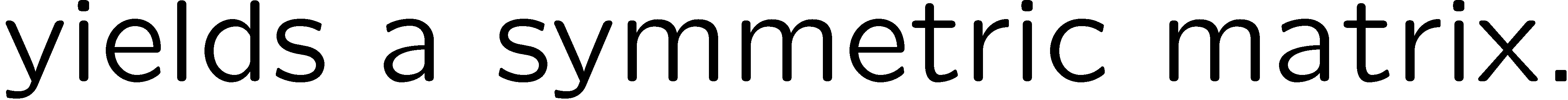 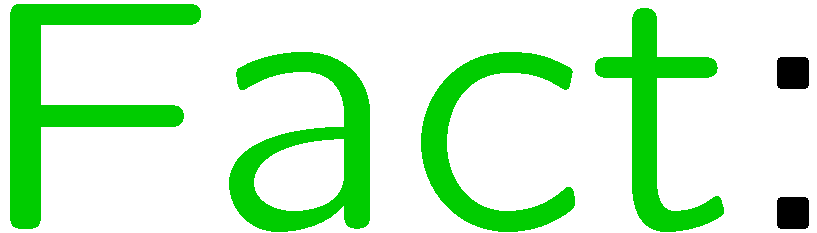 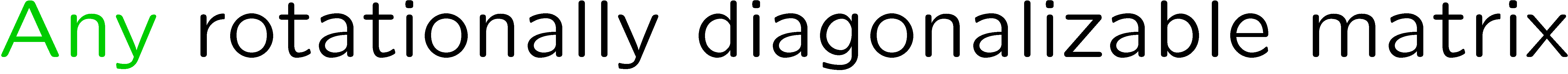 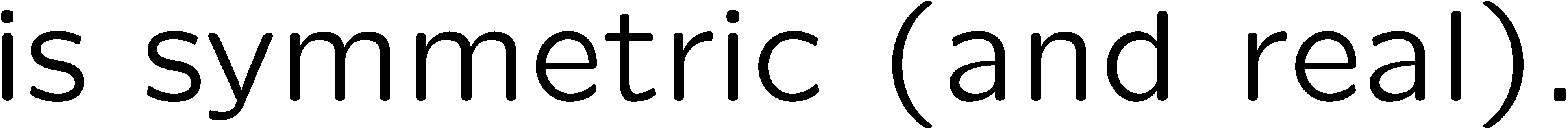 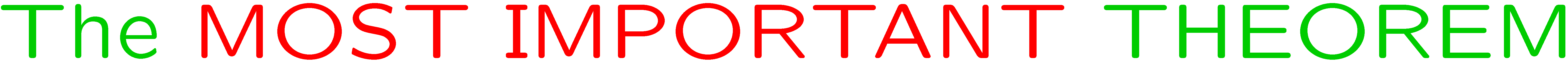 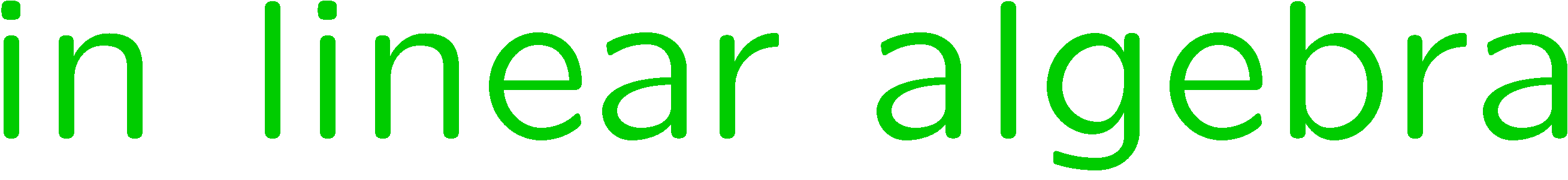 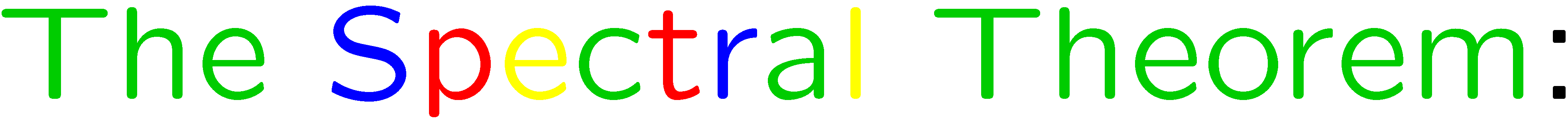 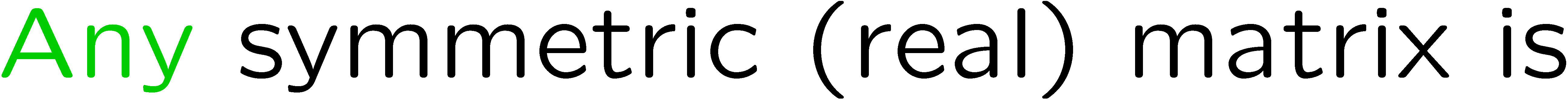 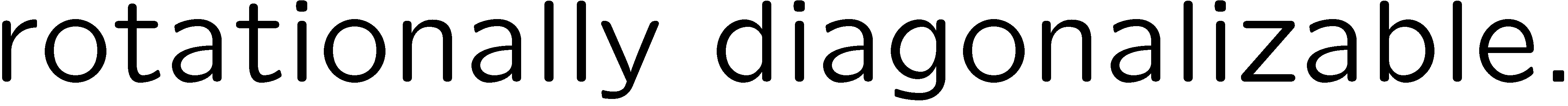 17
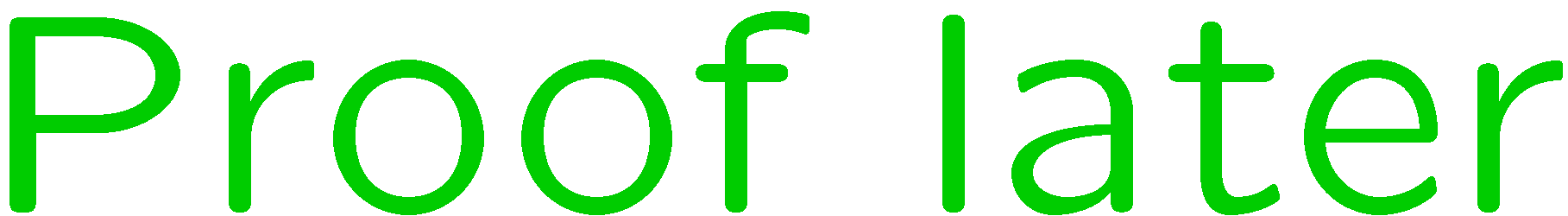 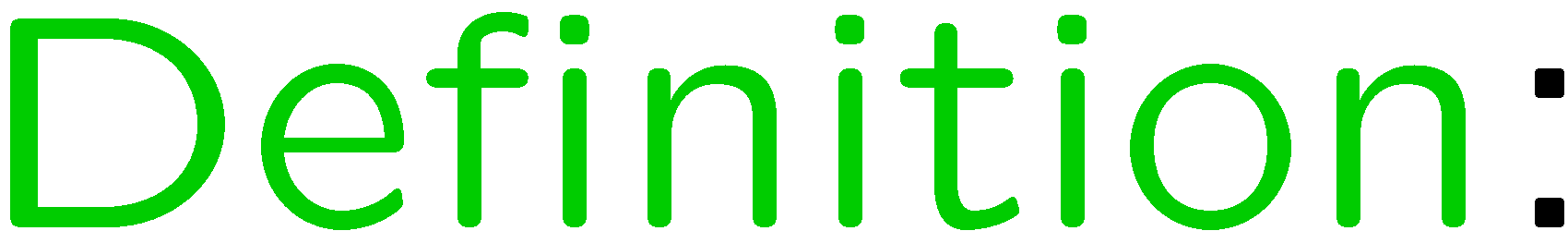 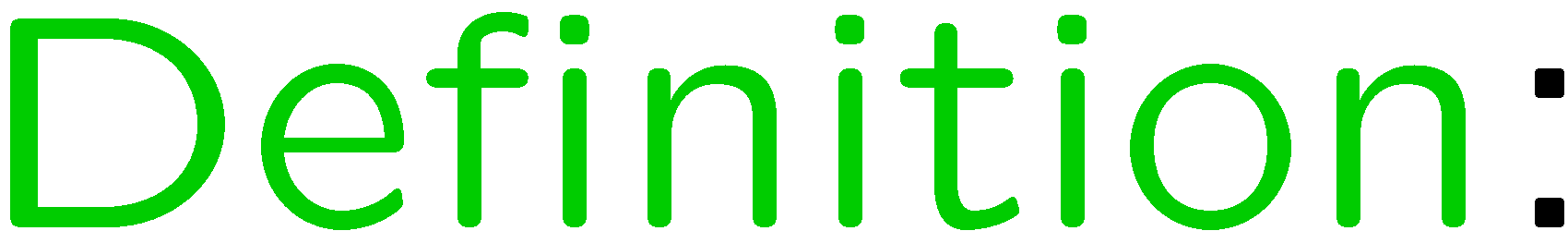 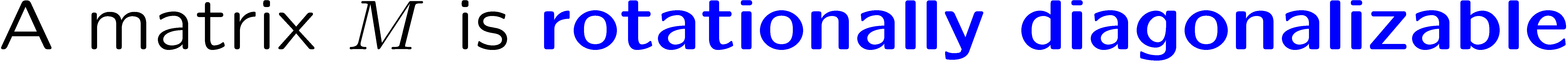 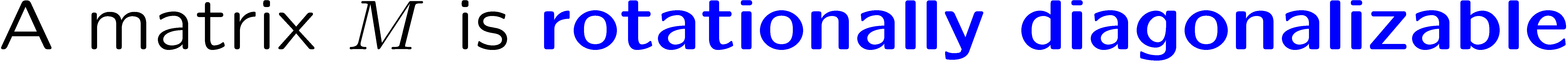 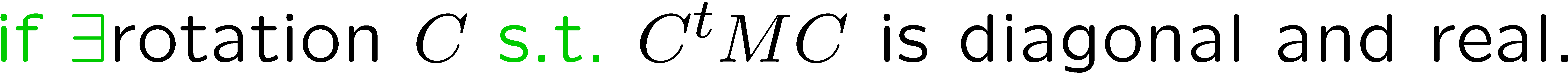 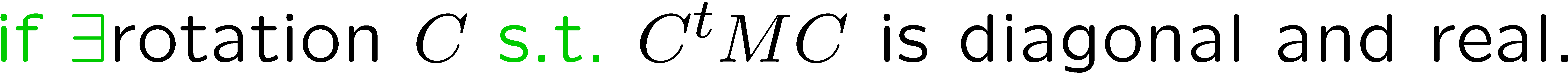 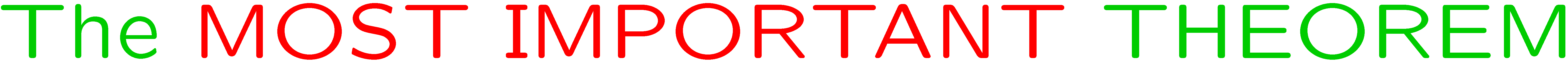 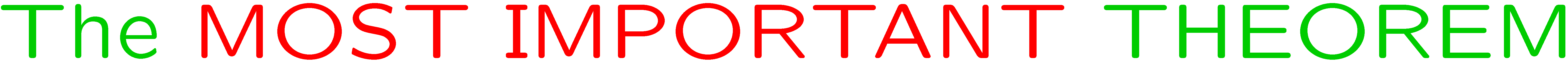 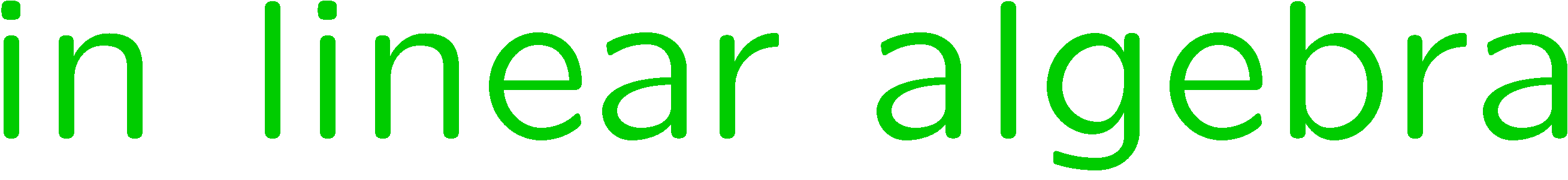 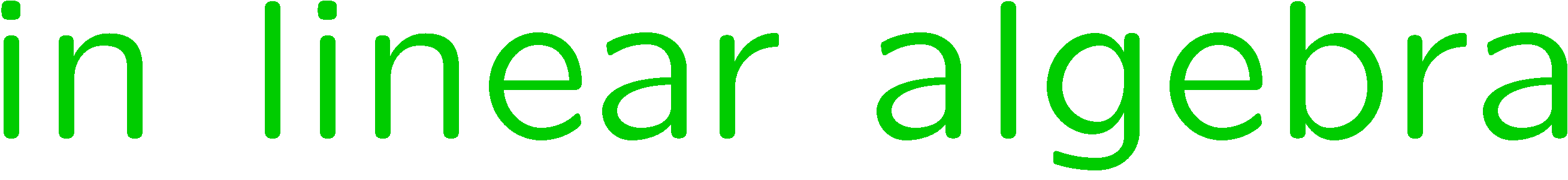 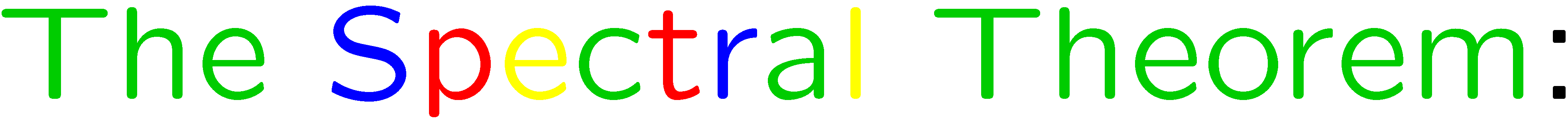 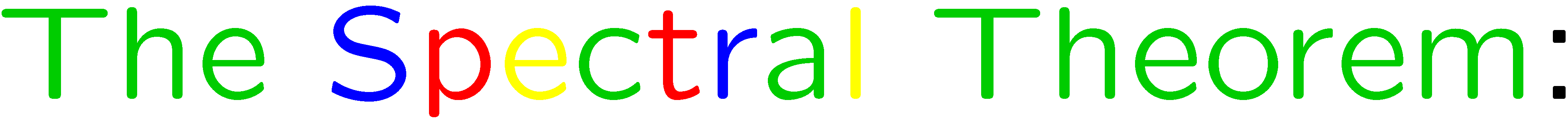 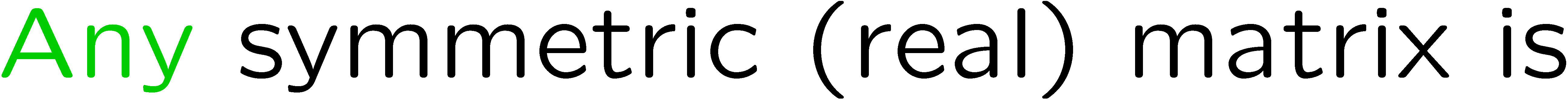 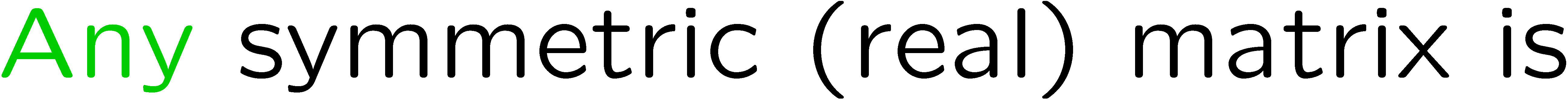 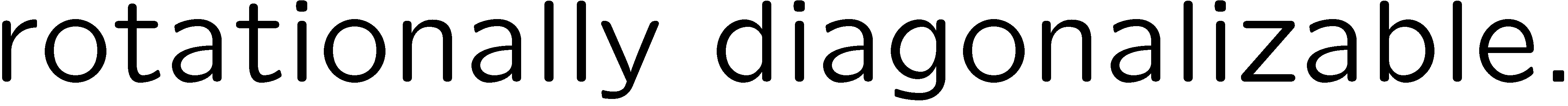 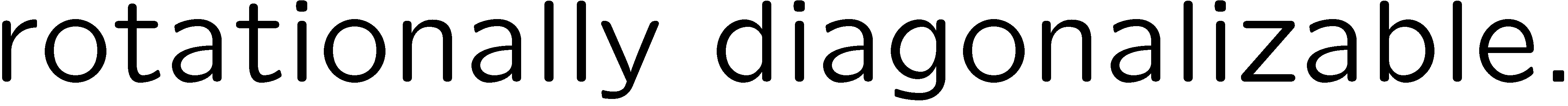 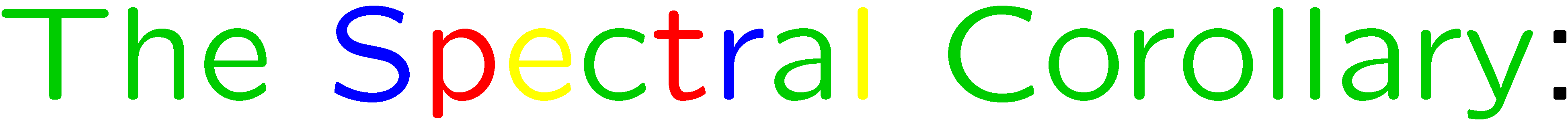 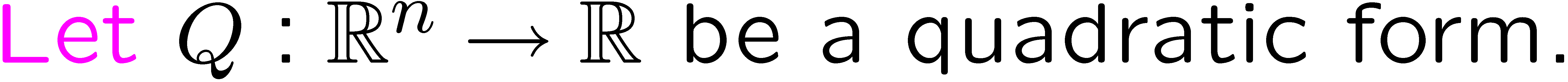 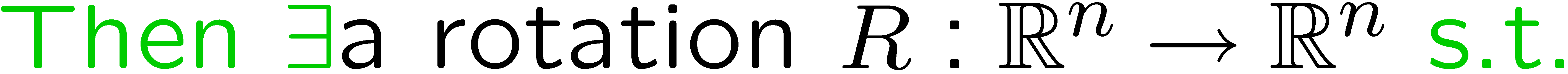 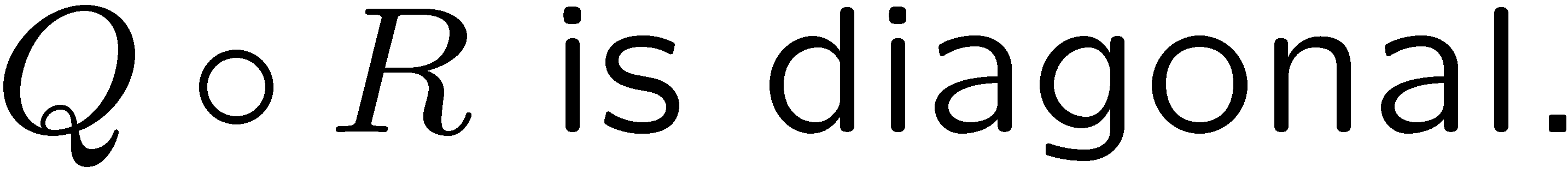 18
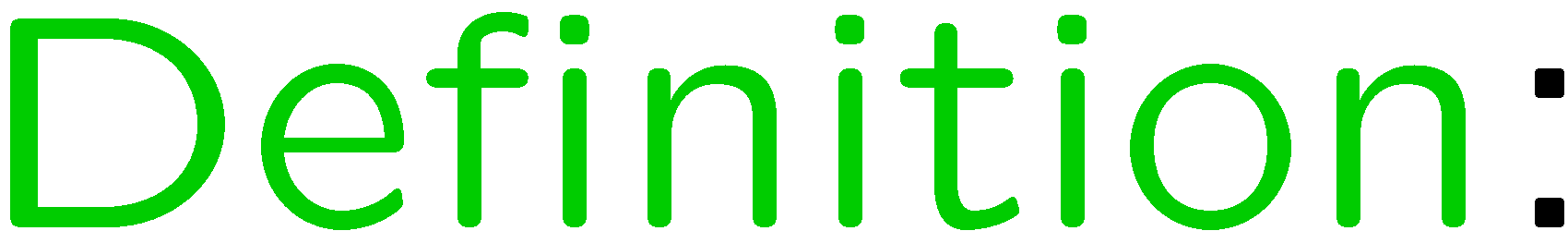 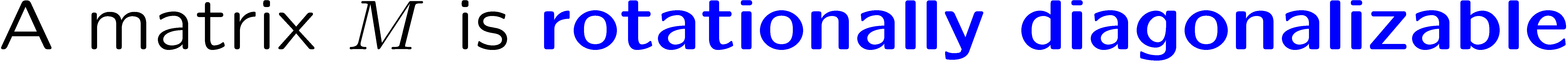 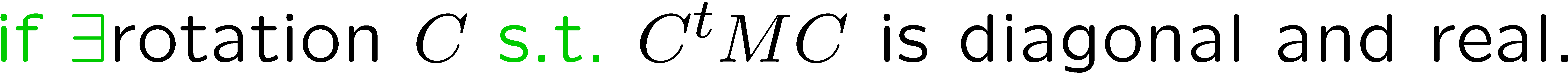 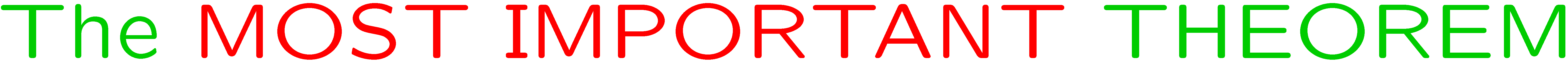 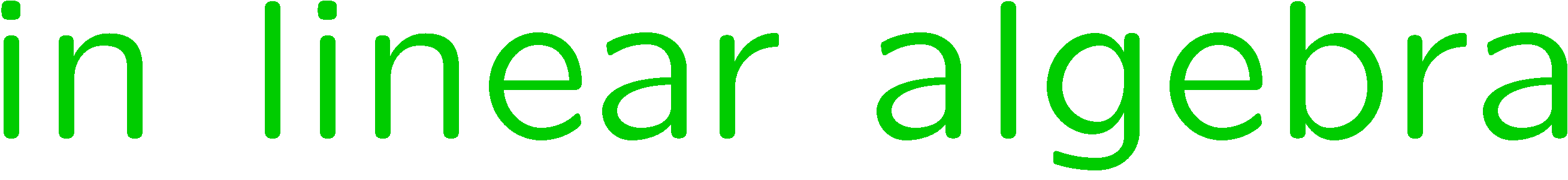 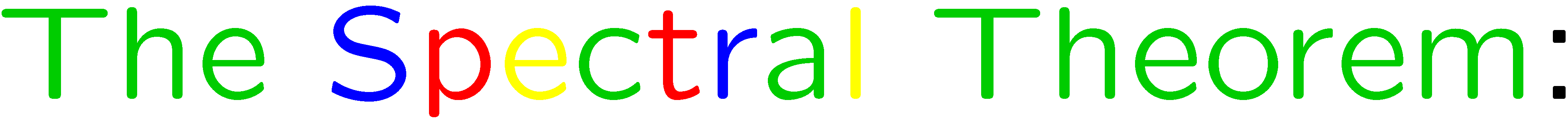 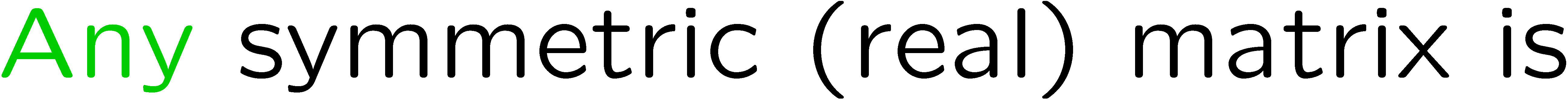 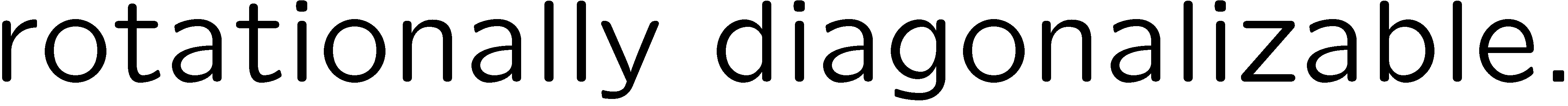 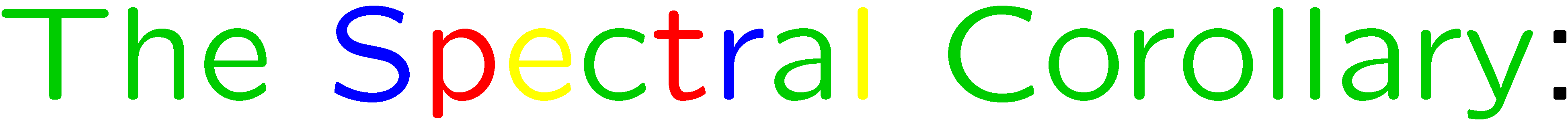 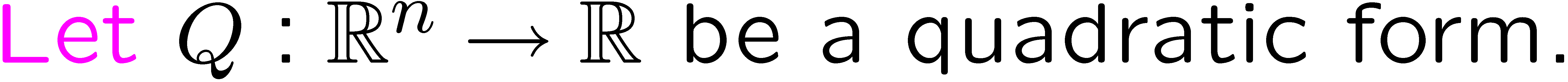 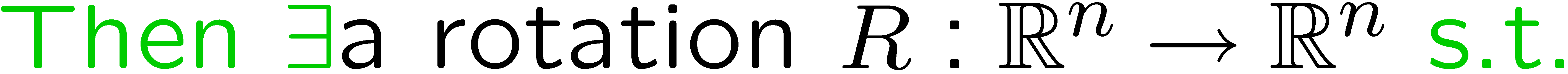 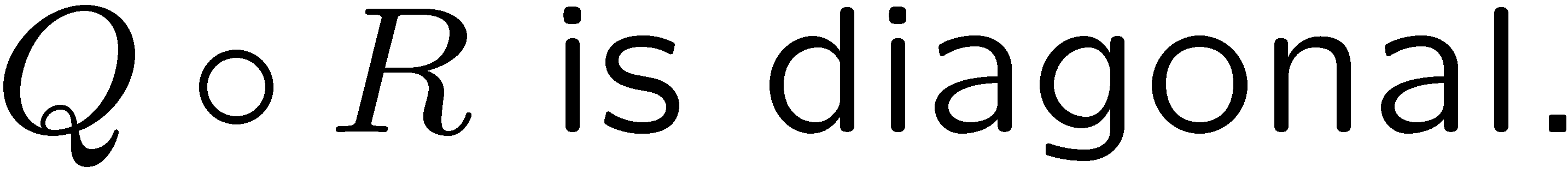 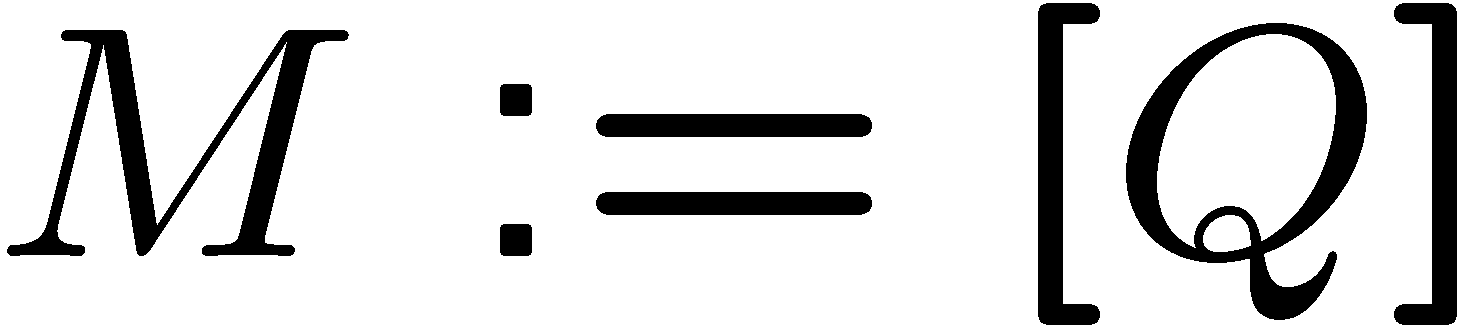 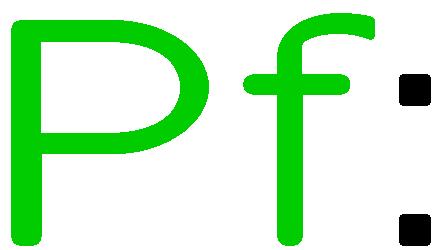 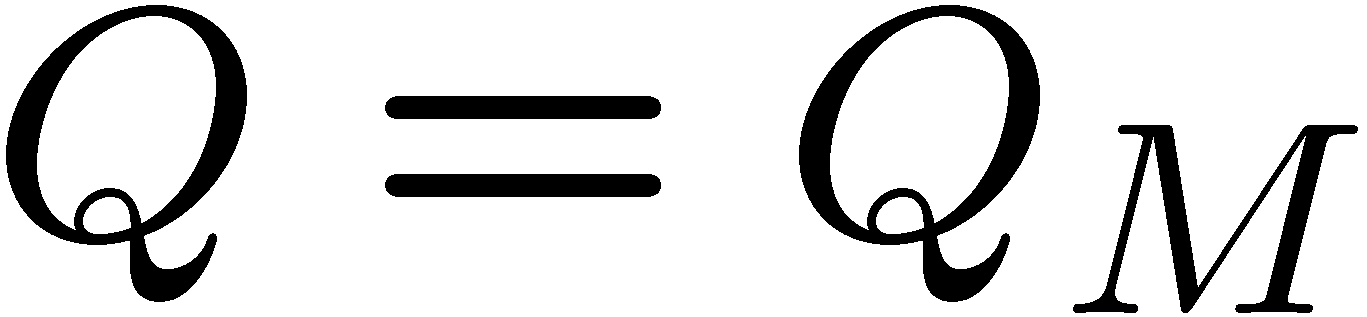 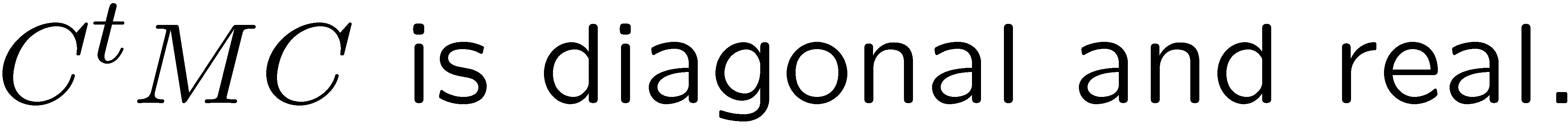 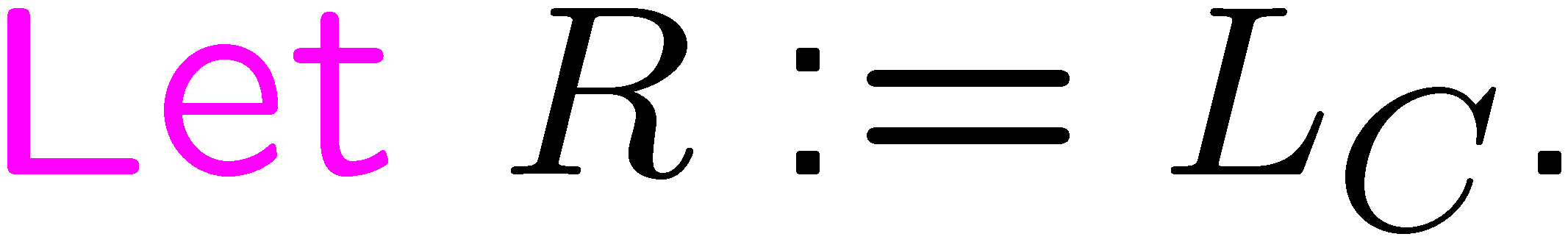 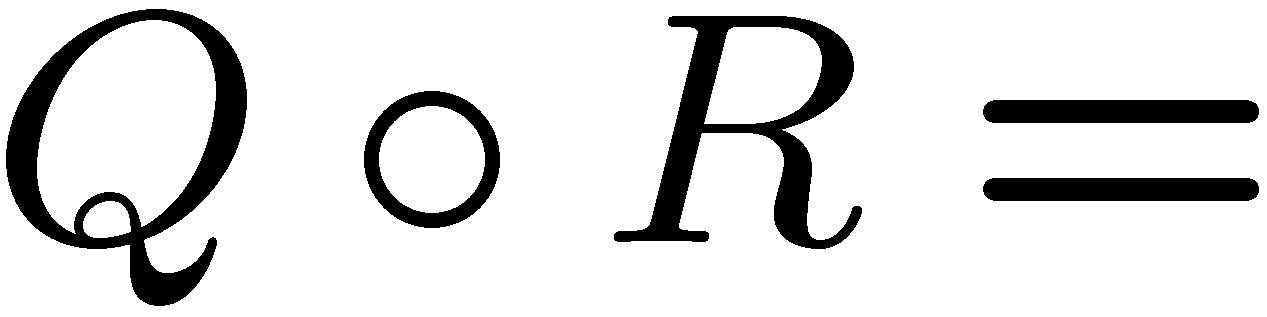 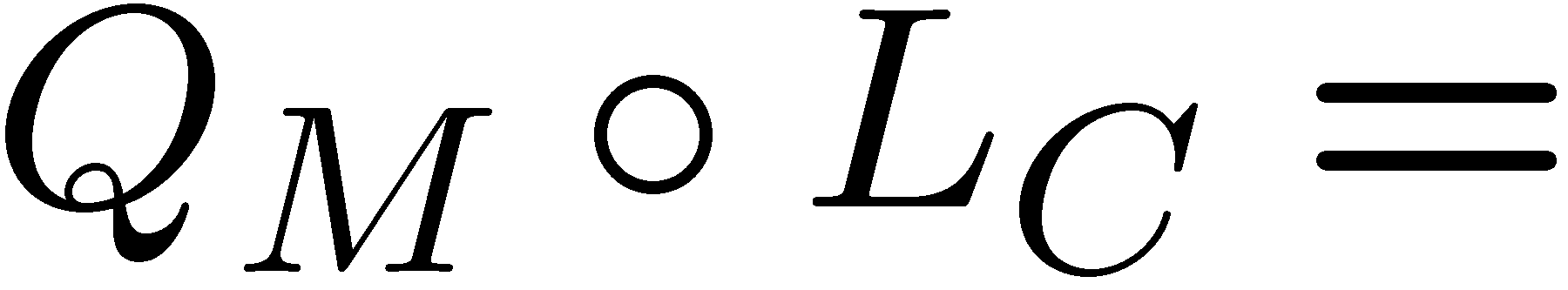 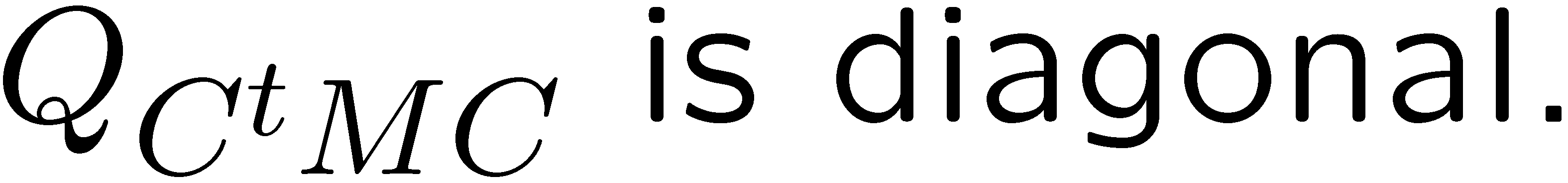 19
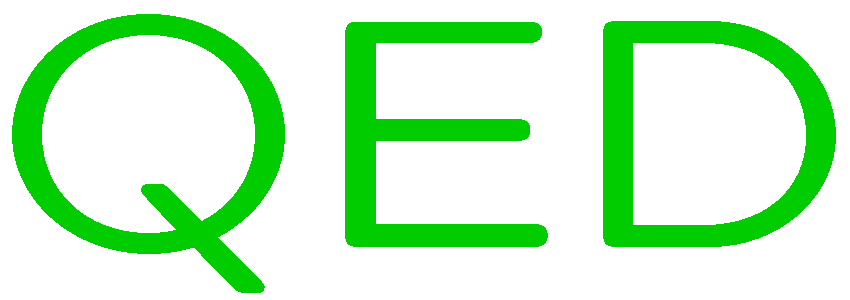 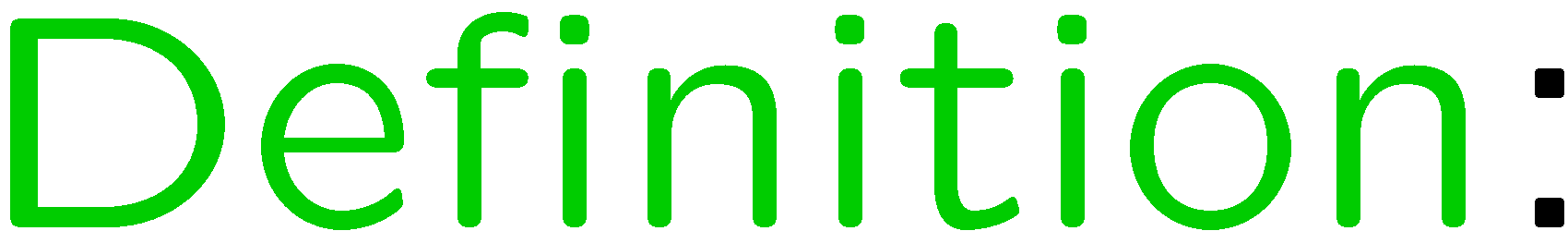 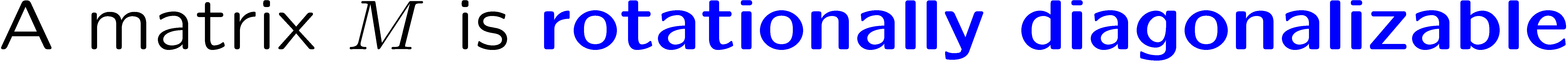 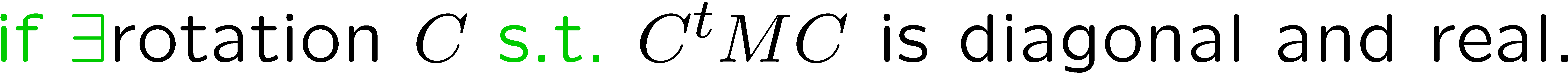 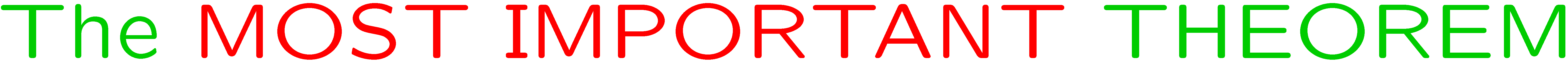 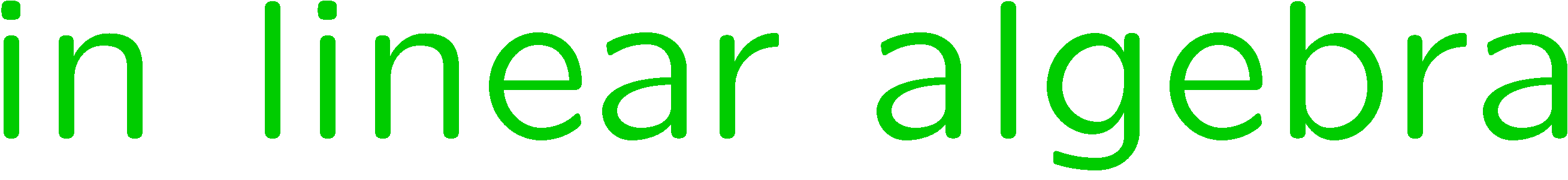 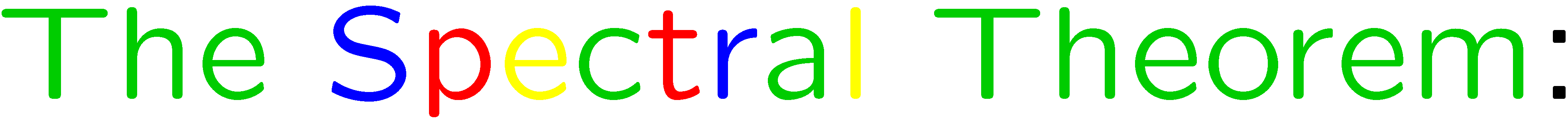 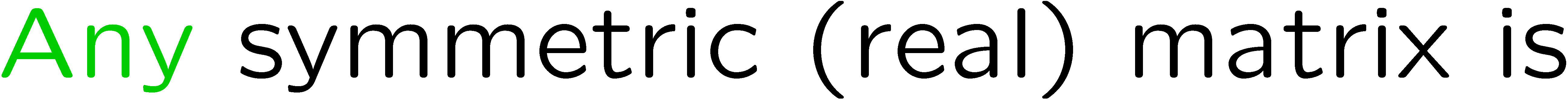 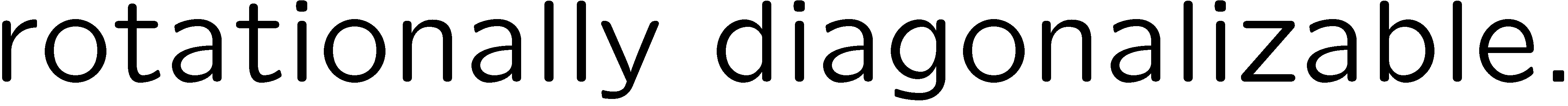 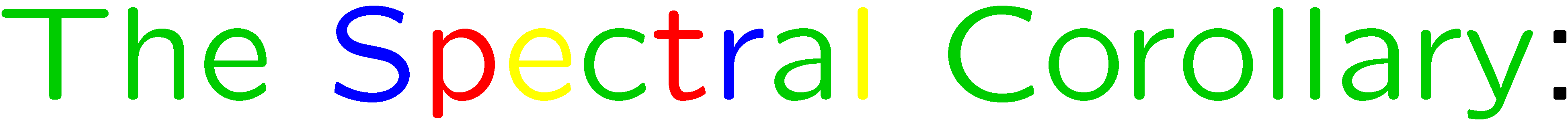 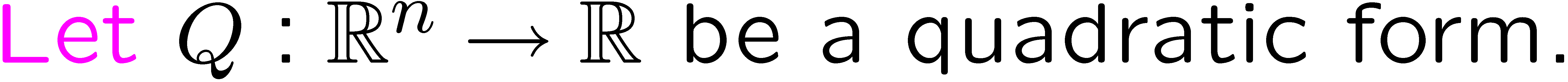 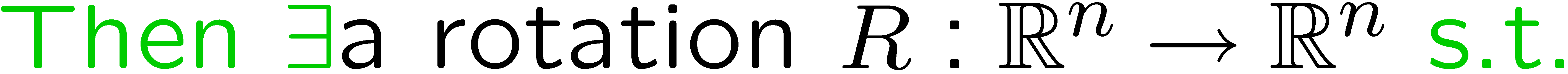 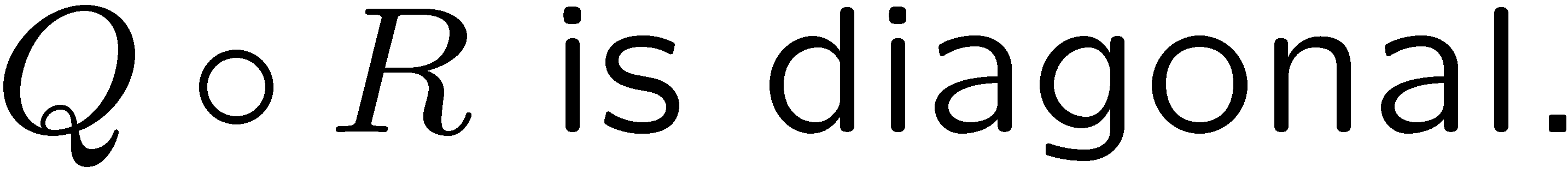 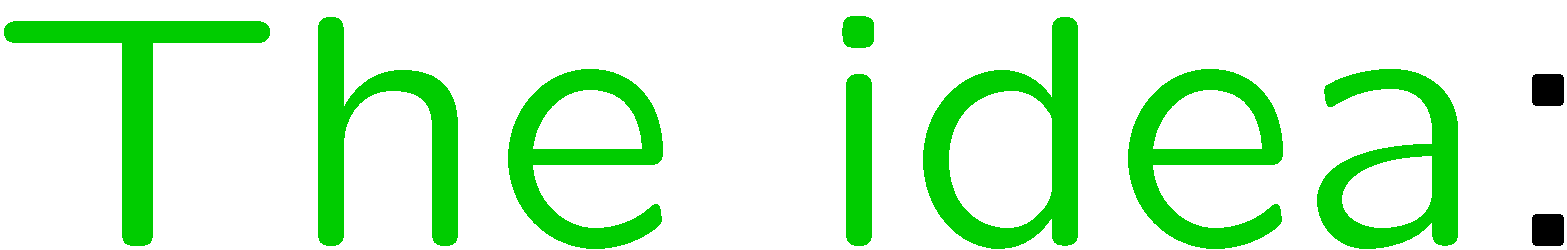 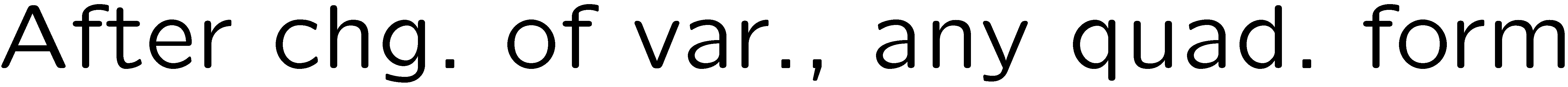 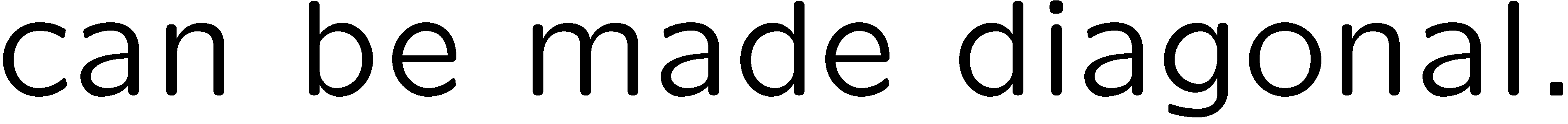 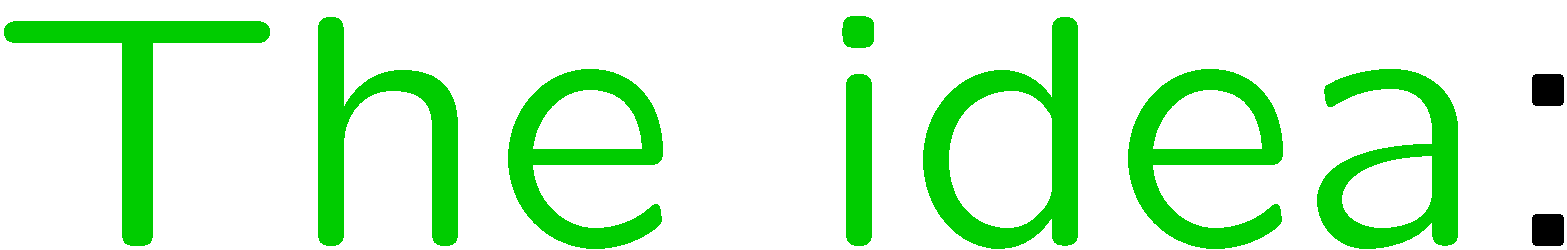 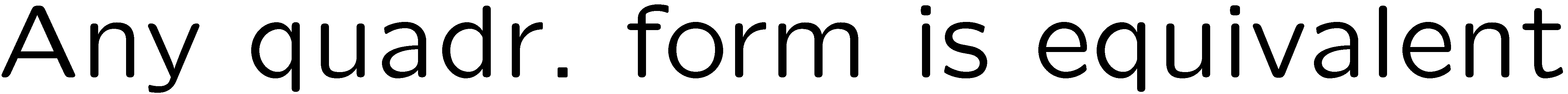 20
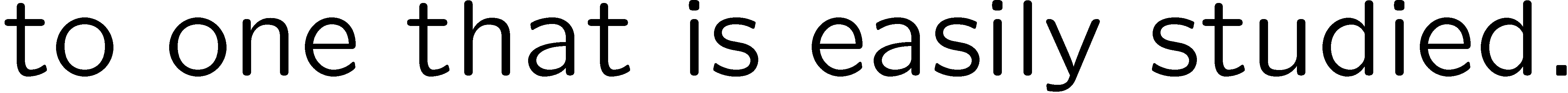 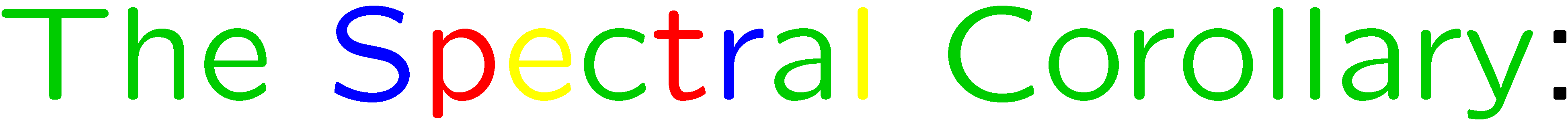 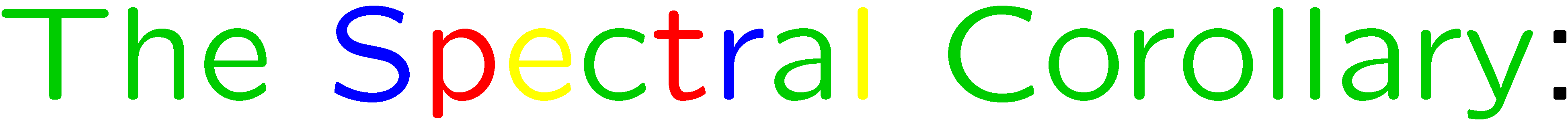 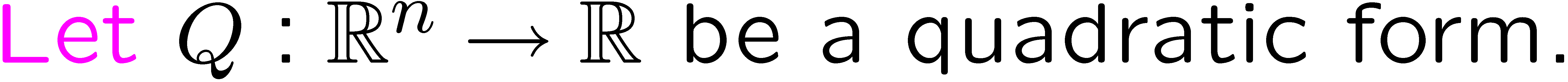 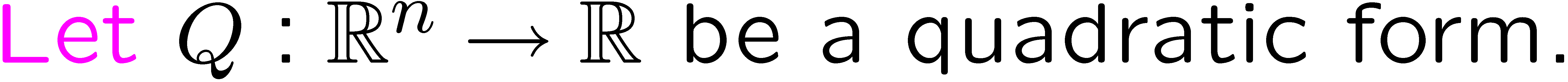 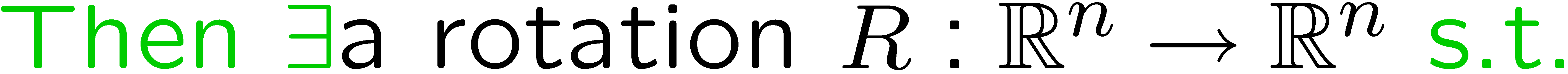 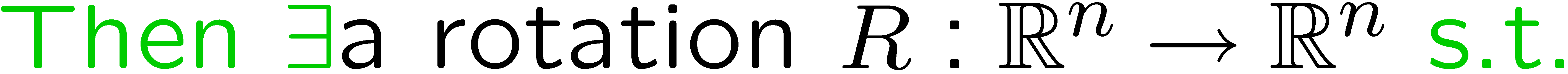 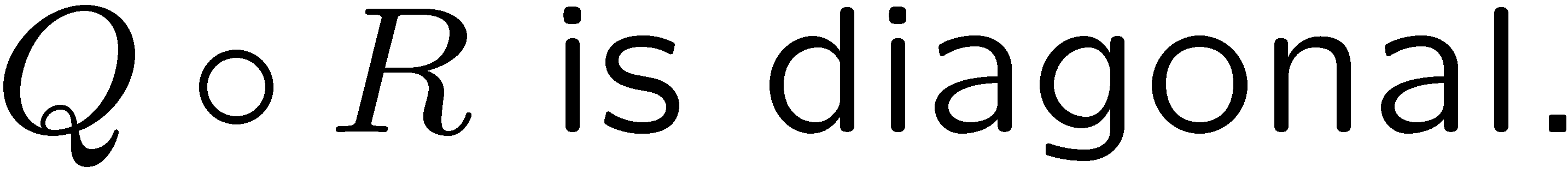 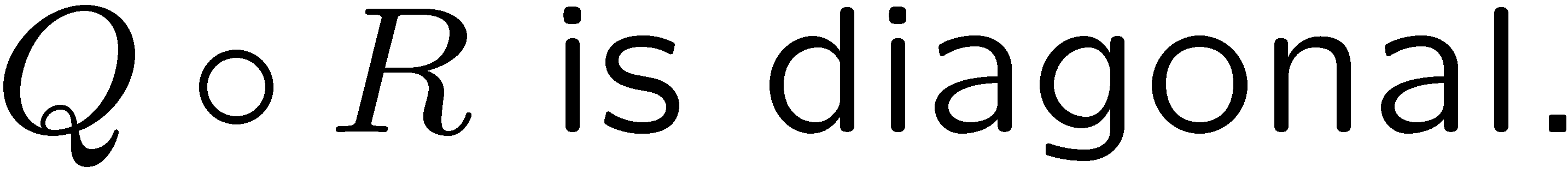 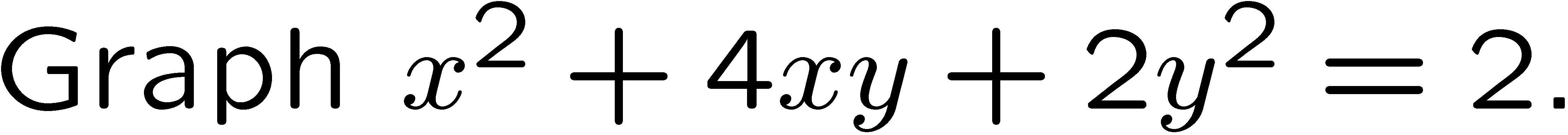 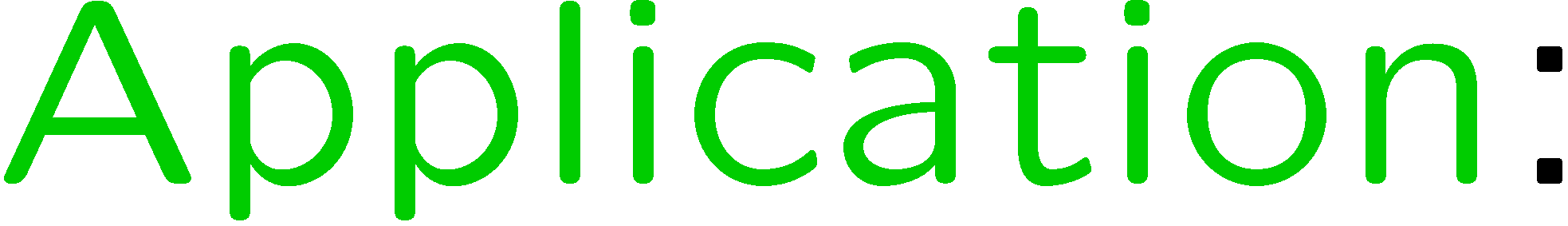 21
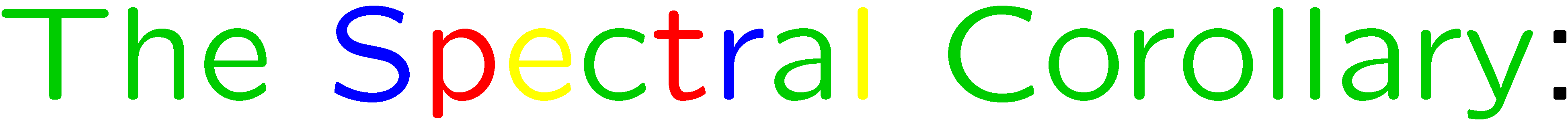 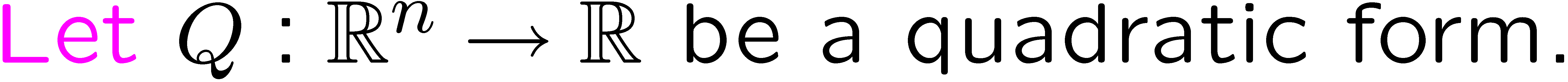 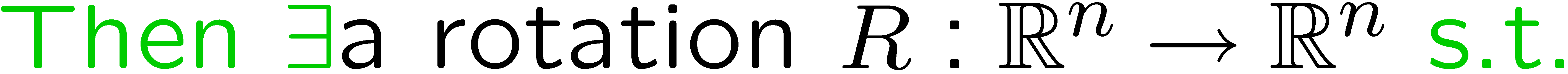 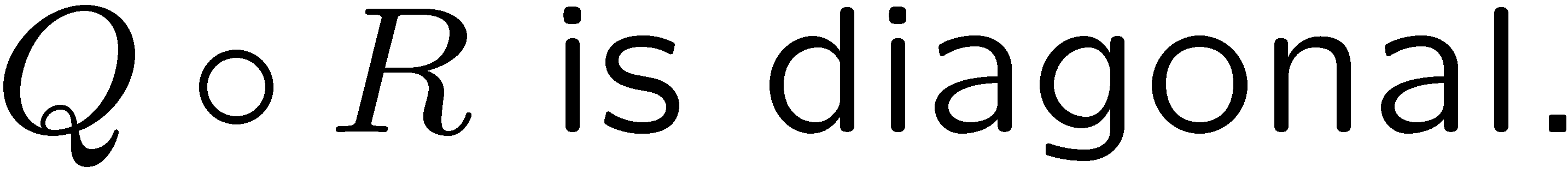 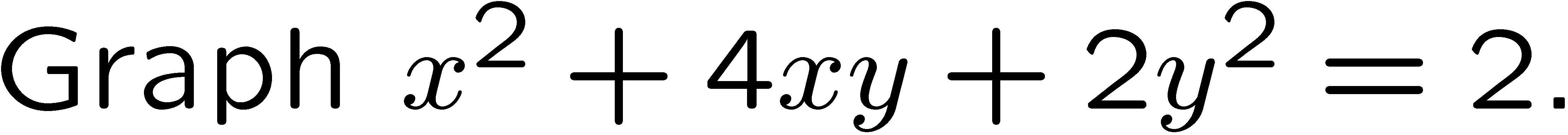 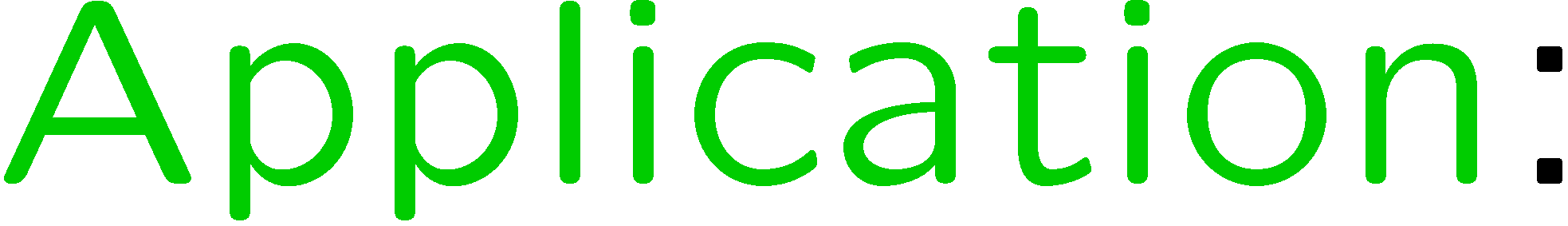 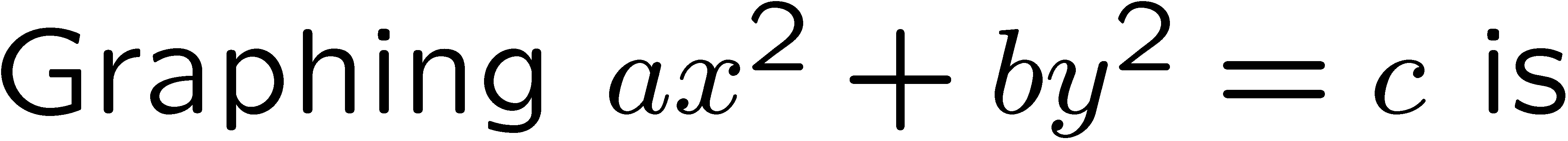 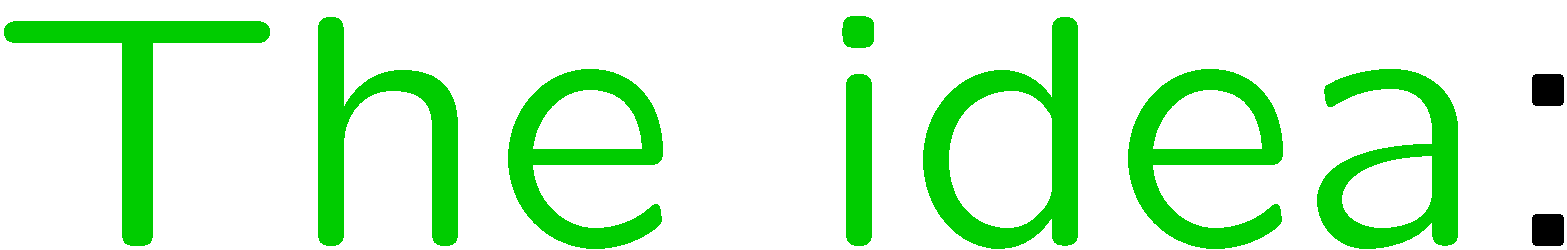 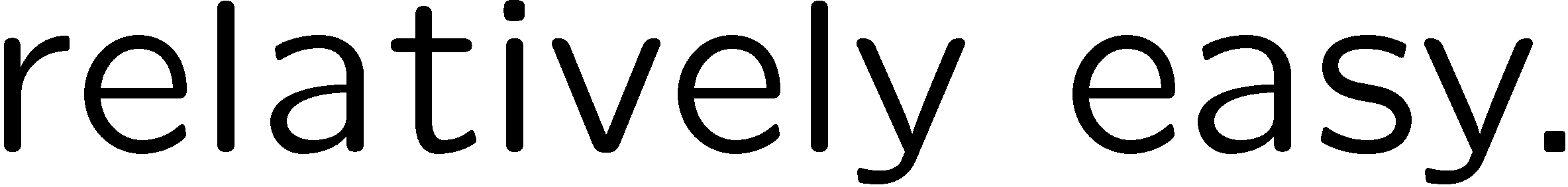 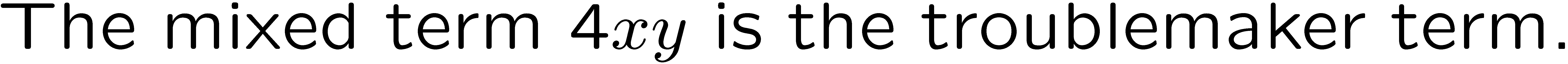 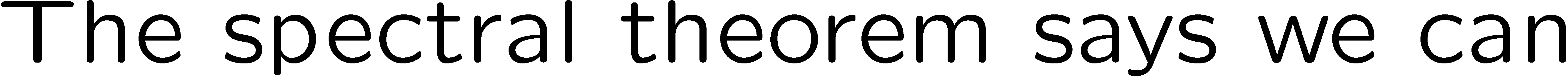 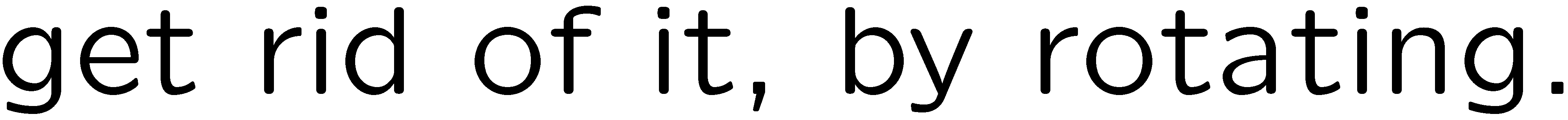 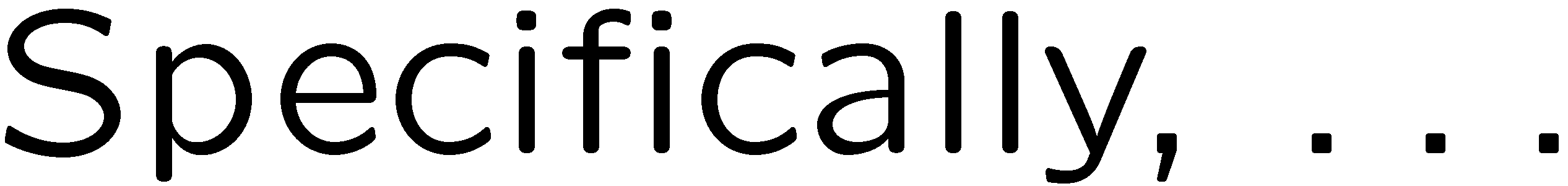 22
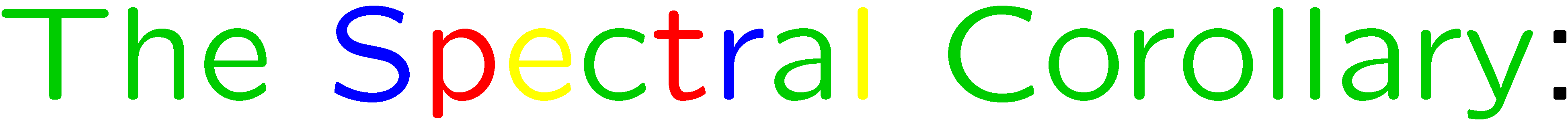 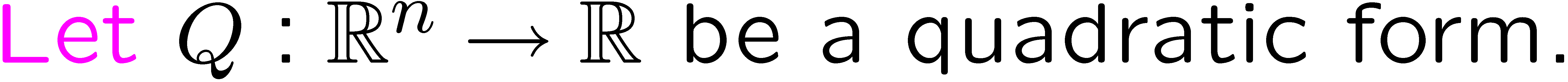 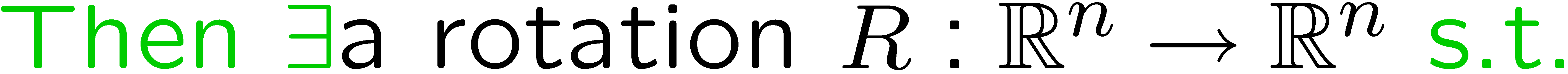 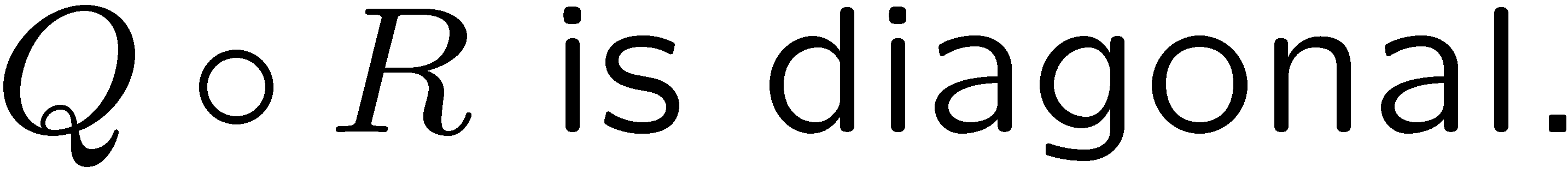 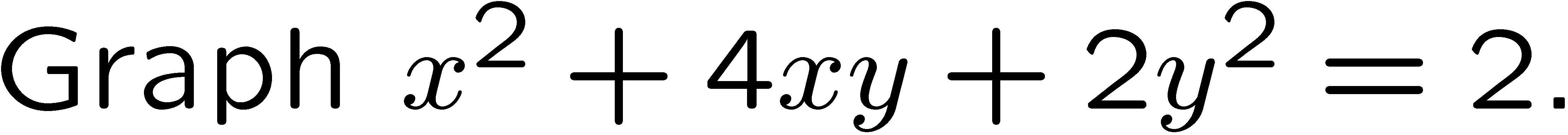 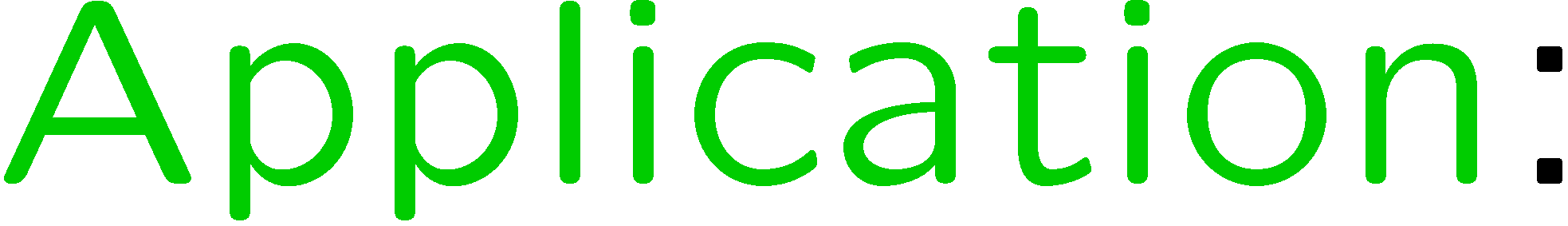 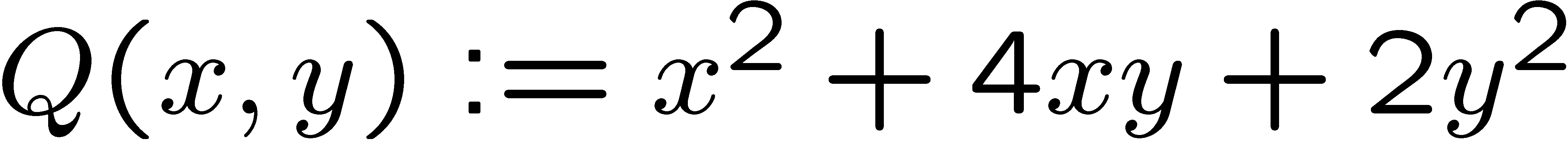 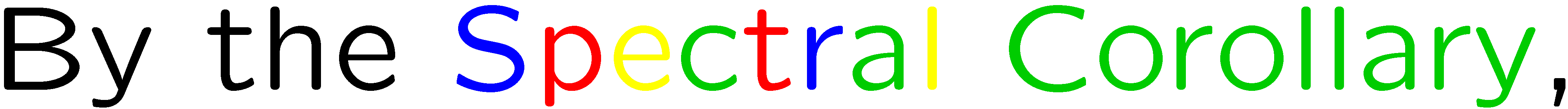 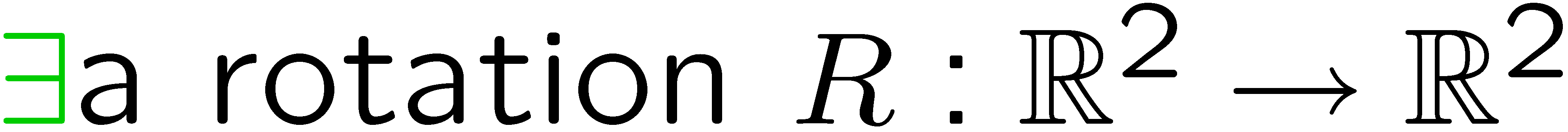 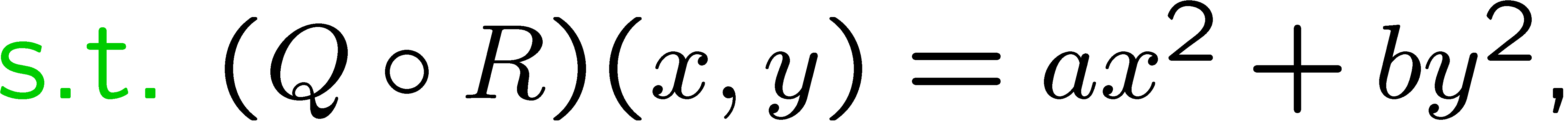 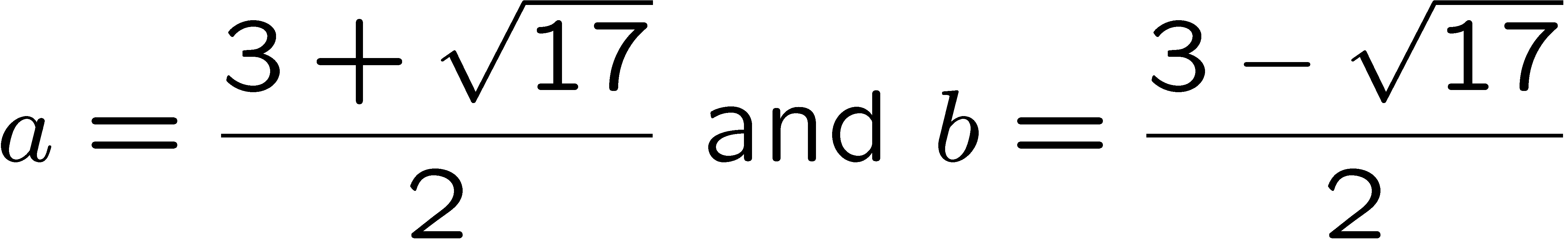 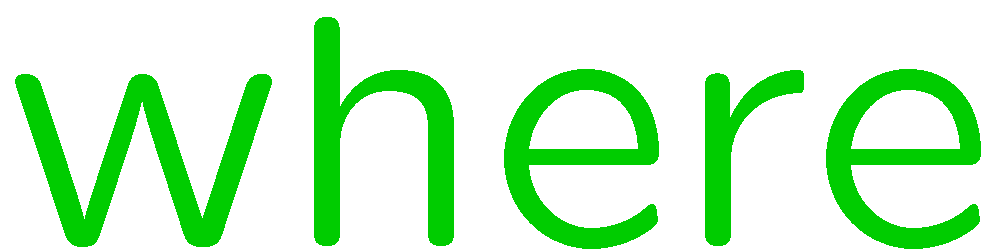 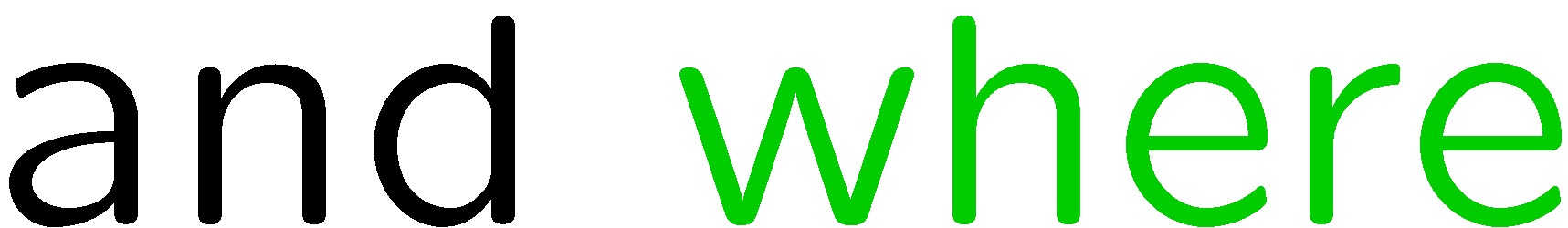 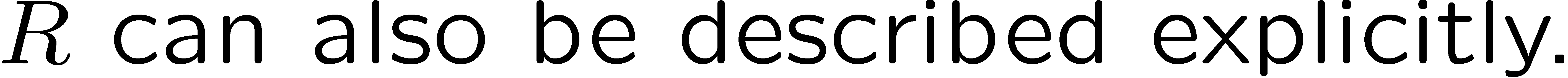 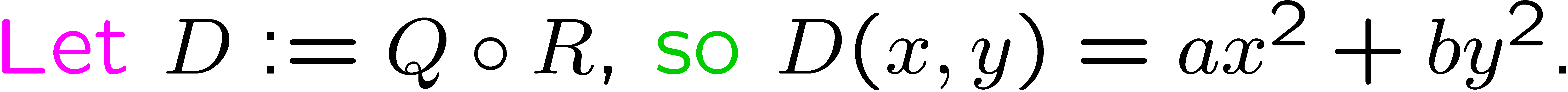 23
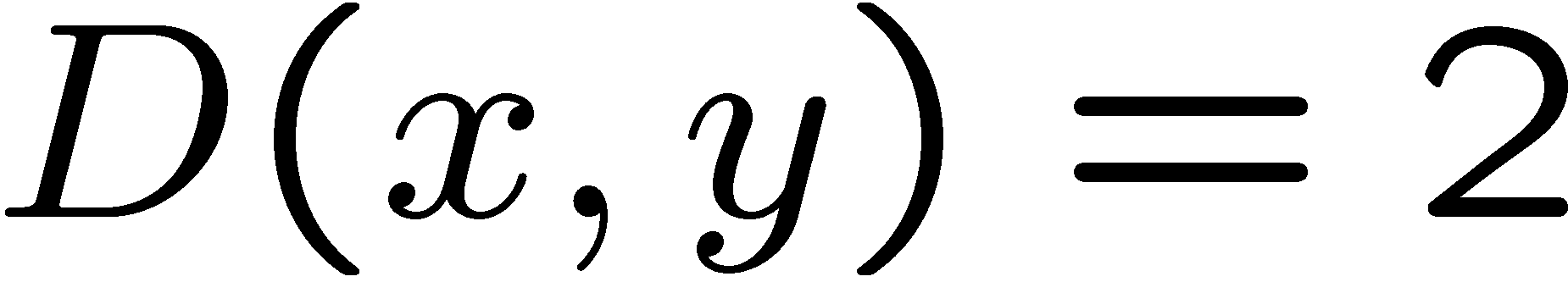 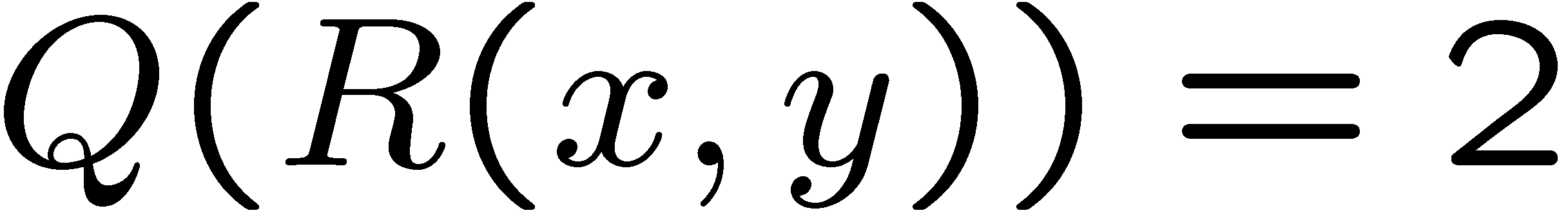 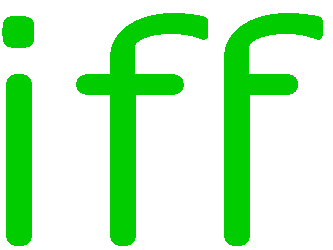 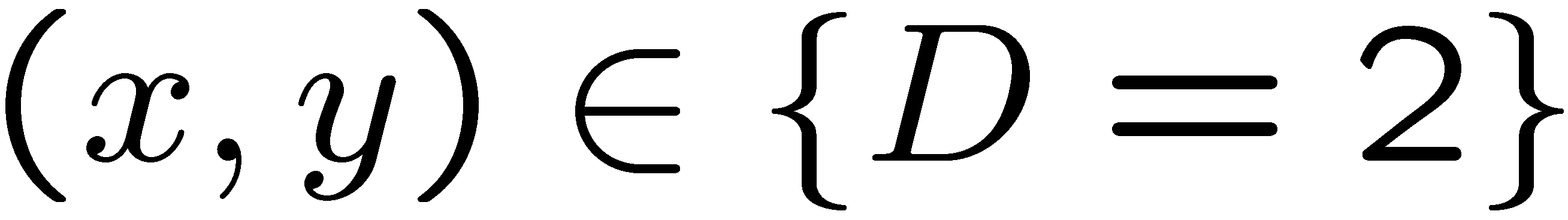 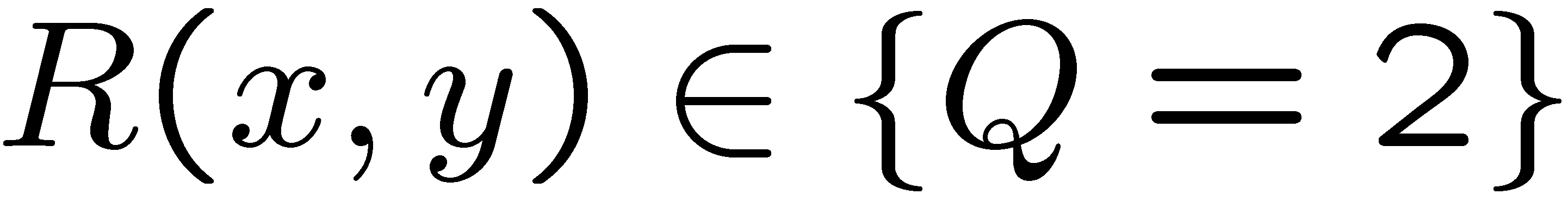 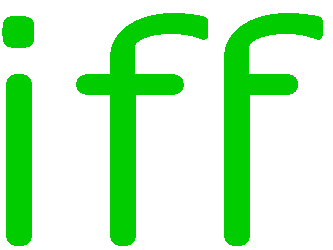 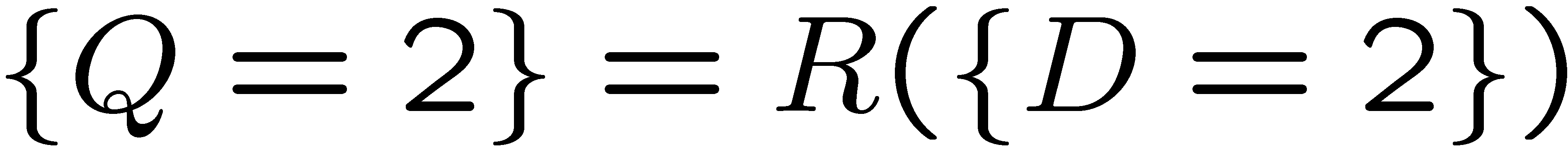 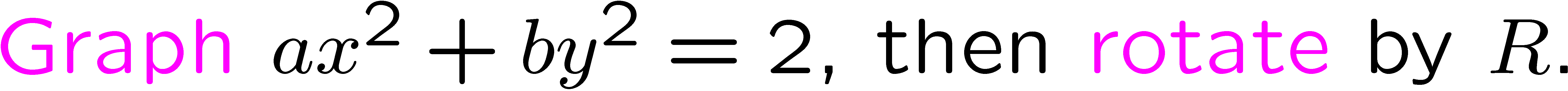 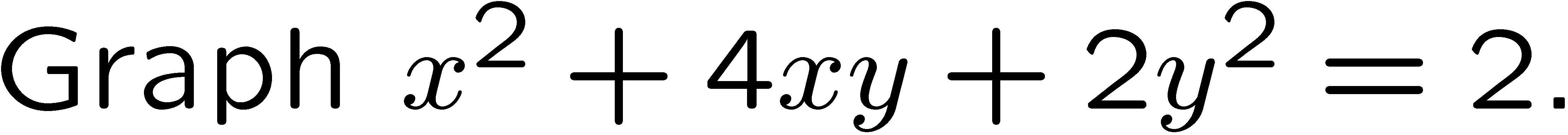 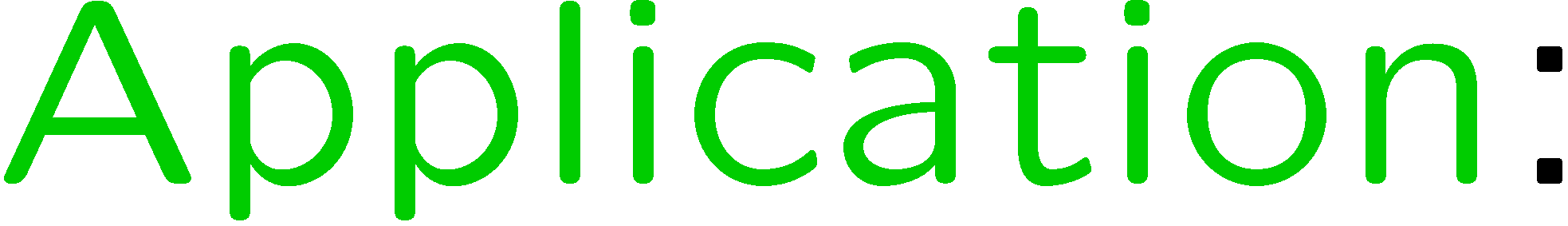 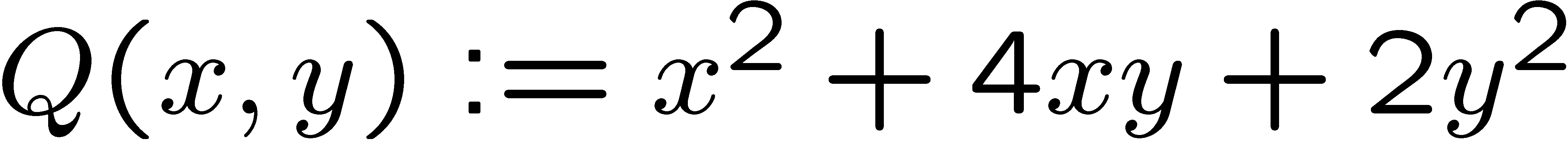 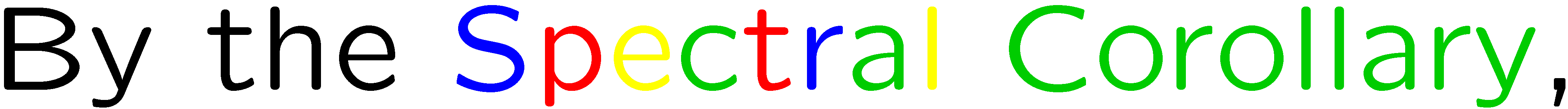 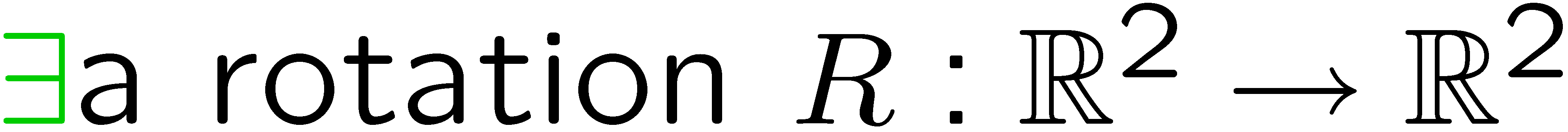 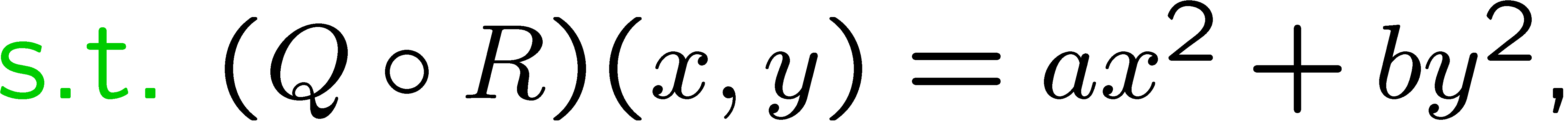 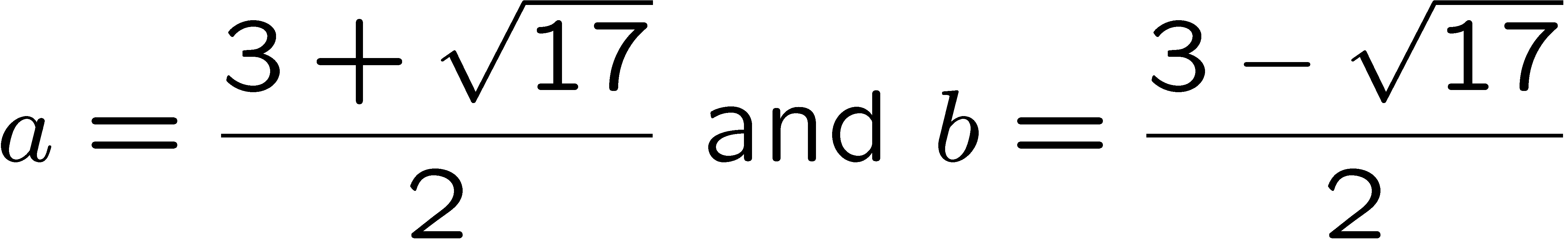 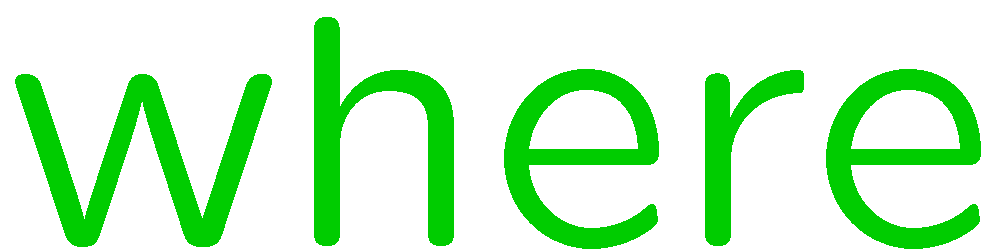 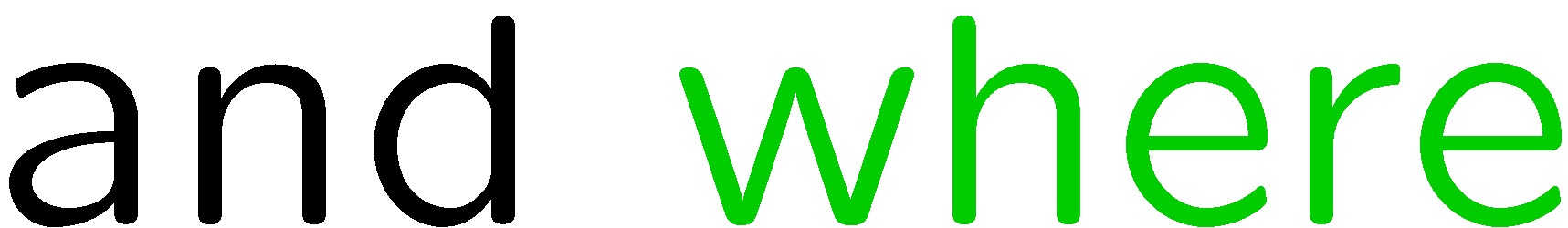 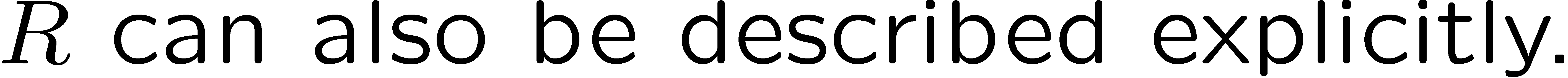 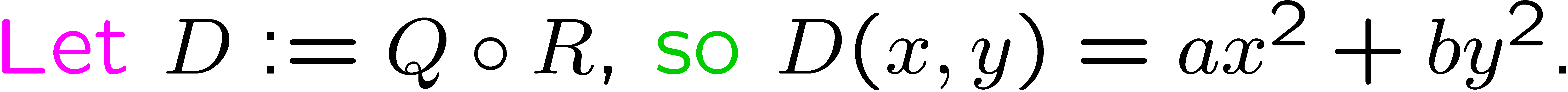 24
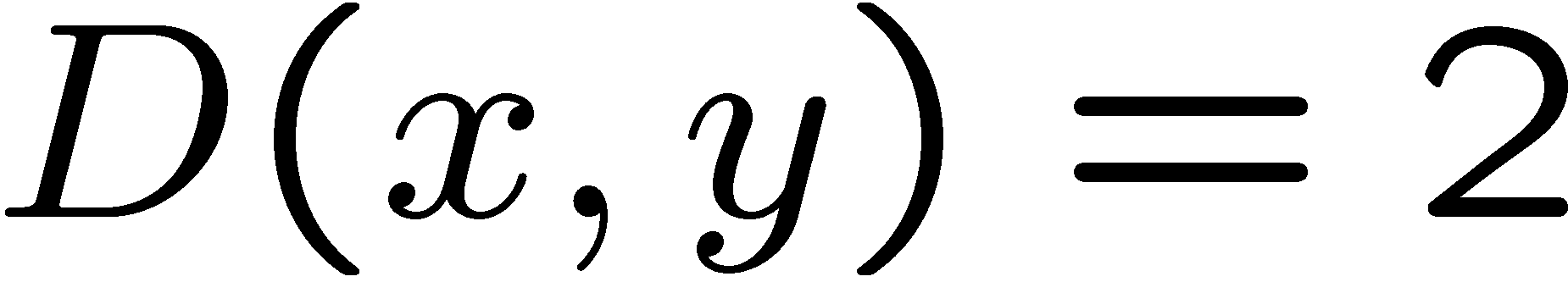 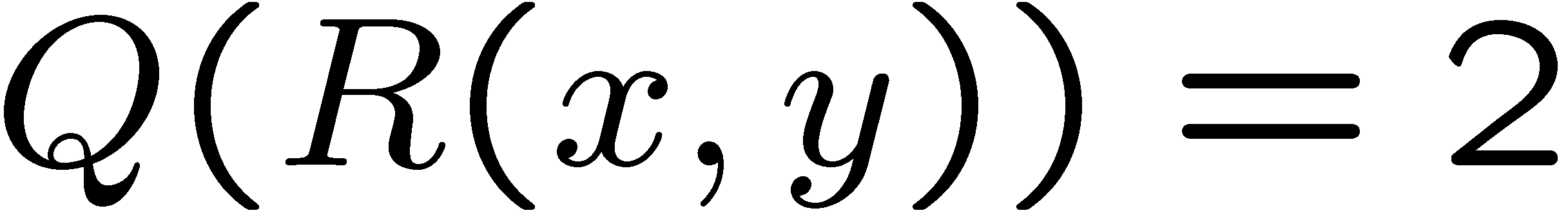 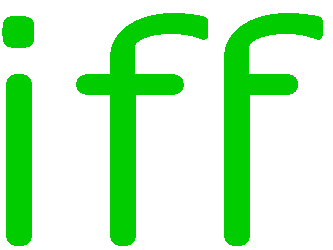 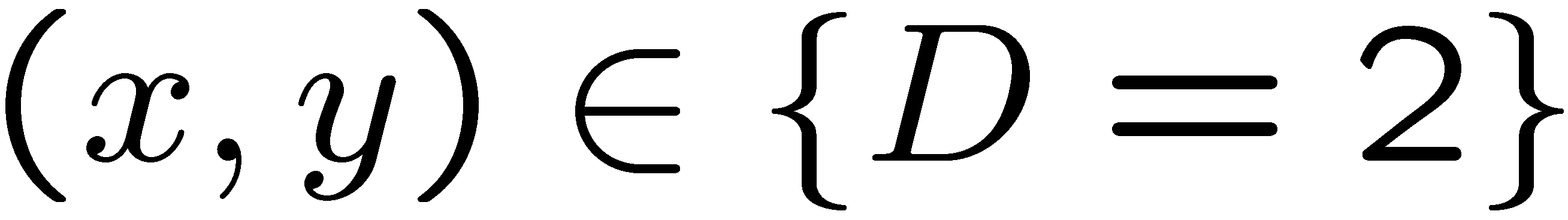 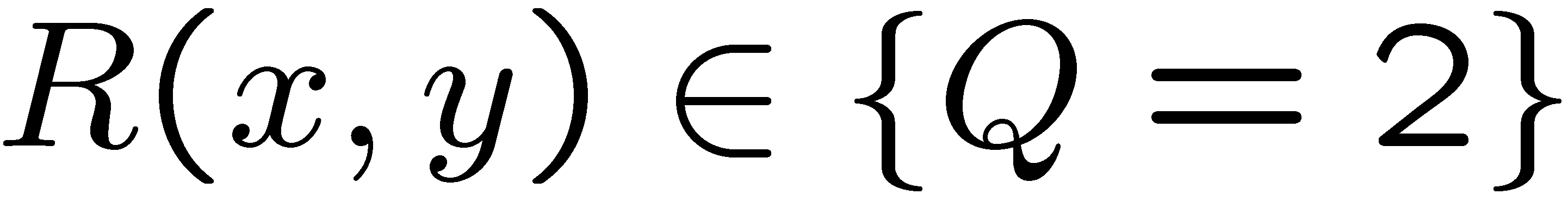 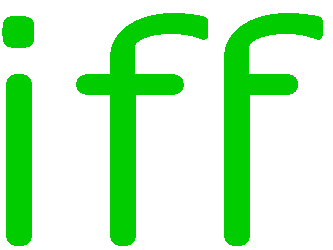 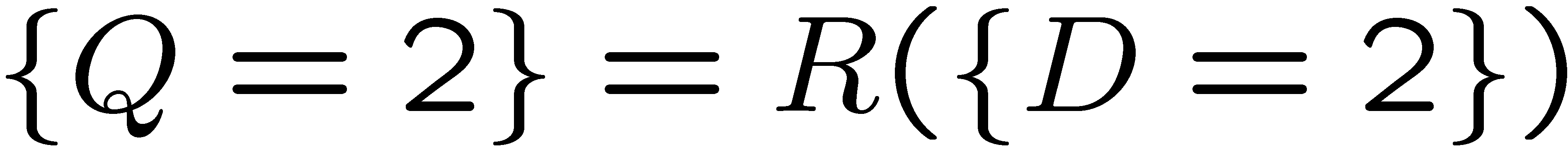 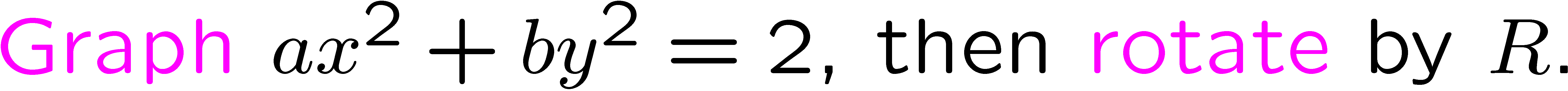 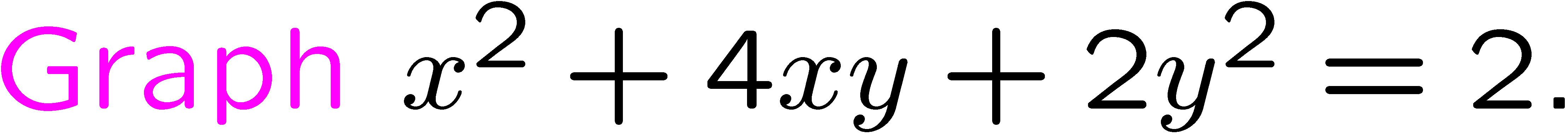 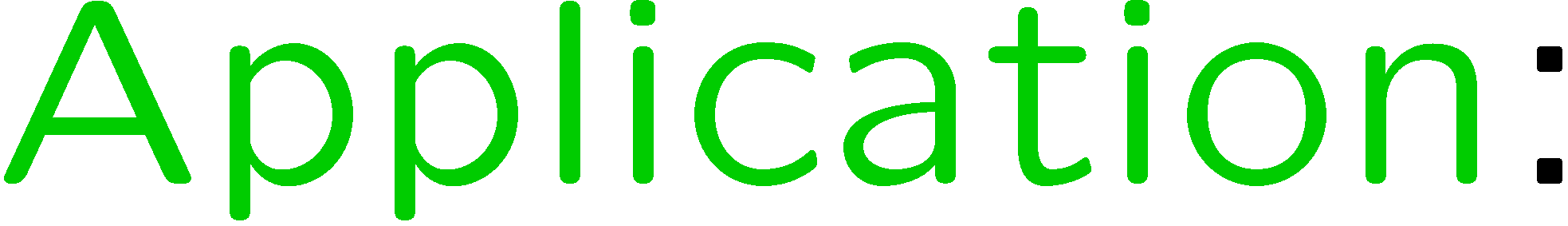 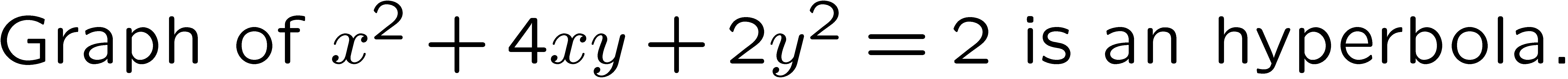 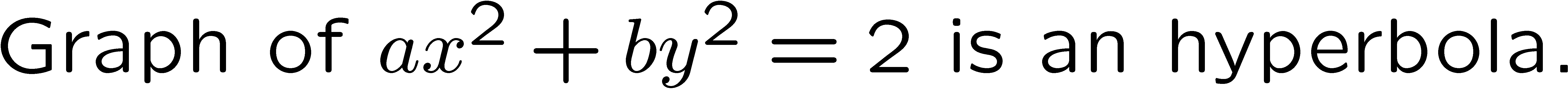 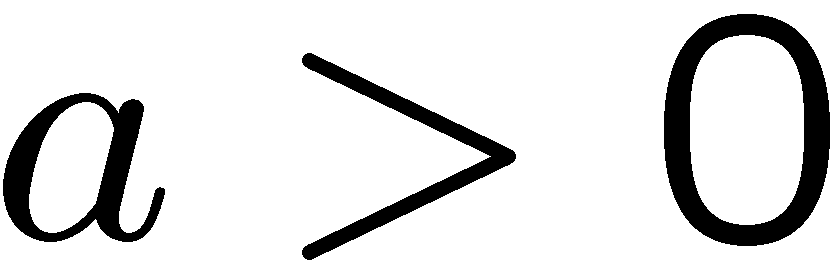 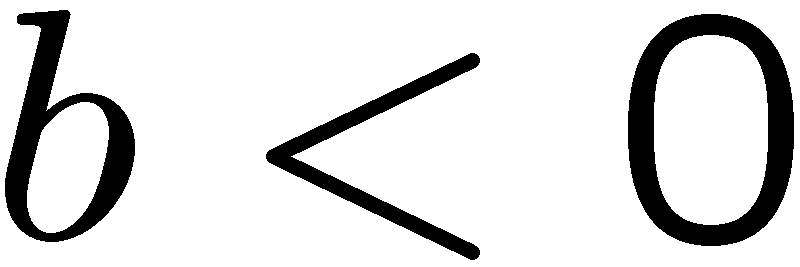 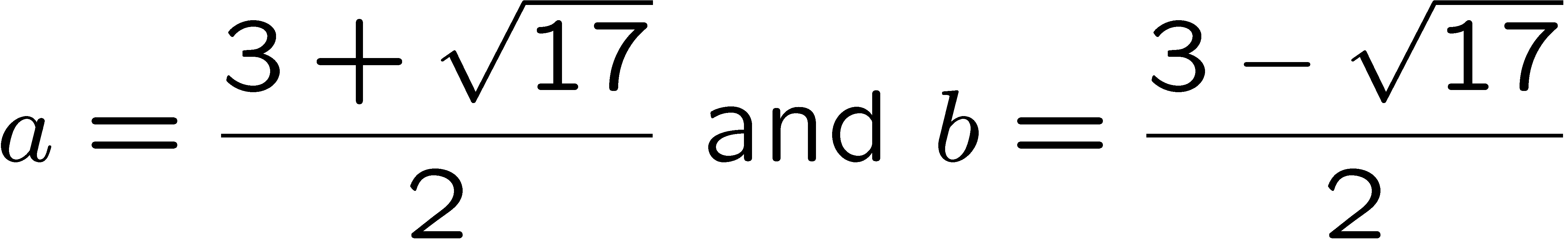 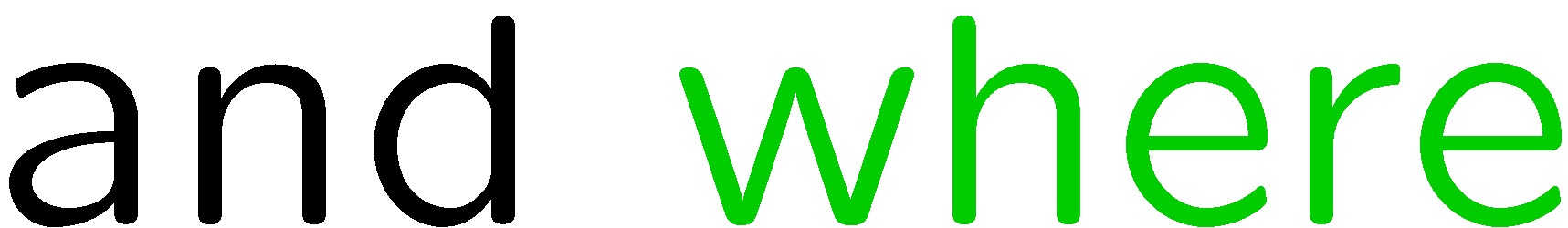 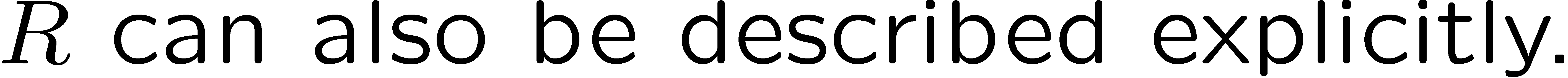 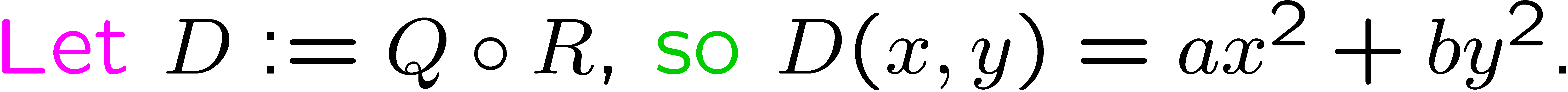 25
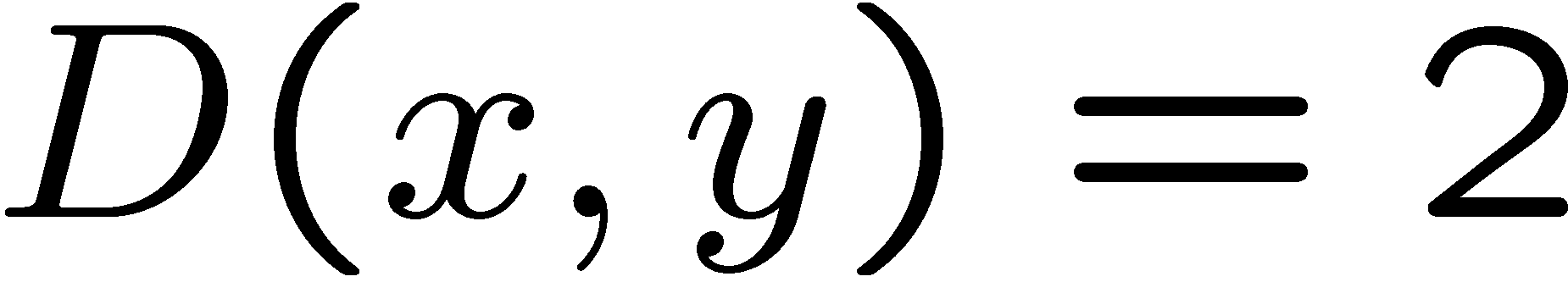 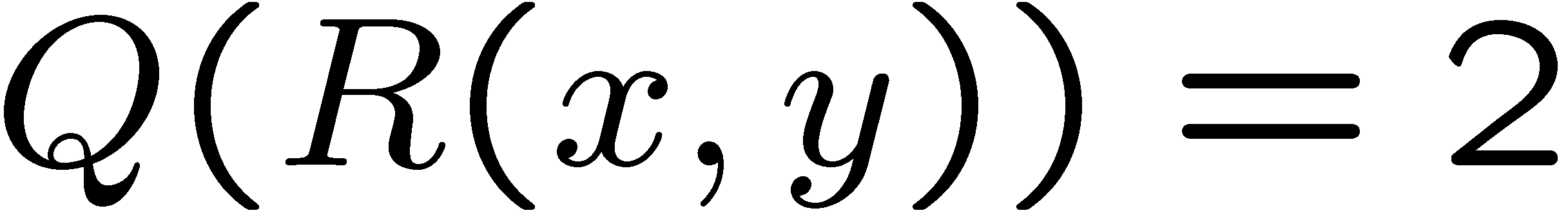 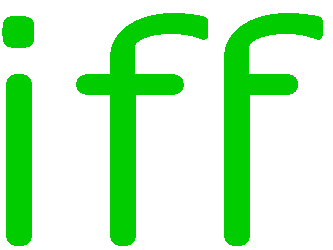 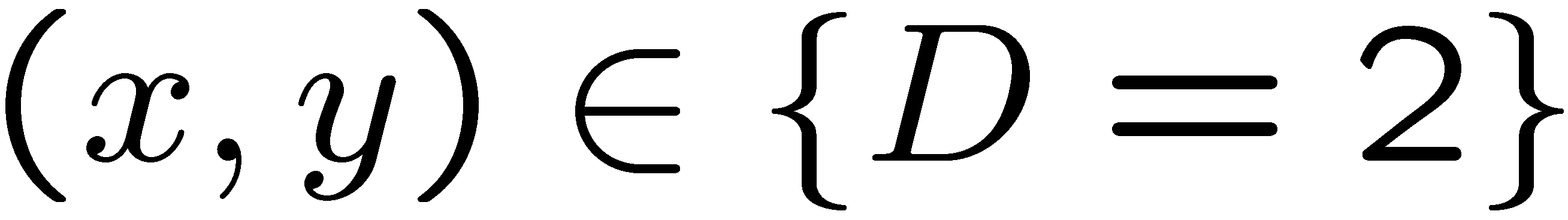 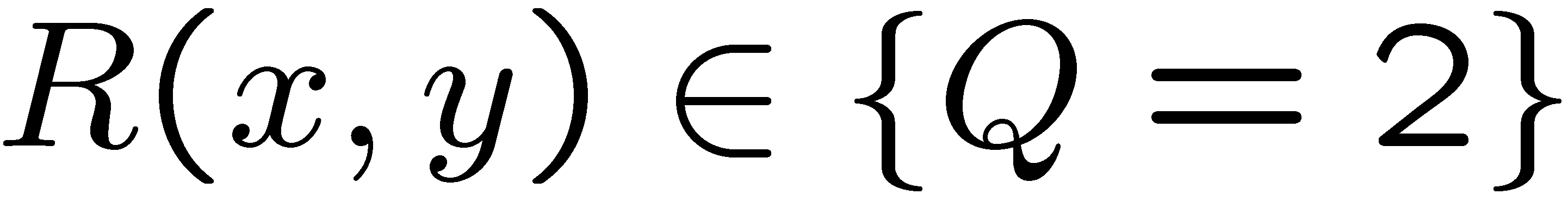 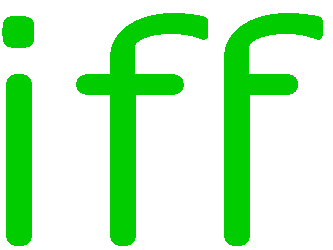 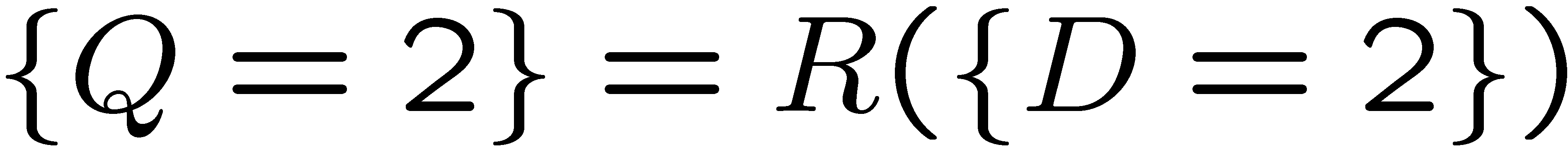 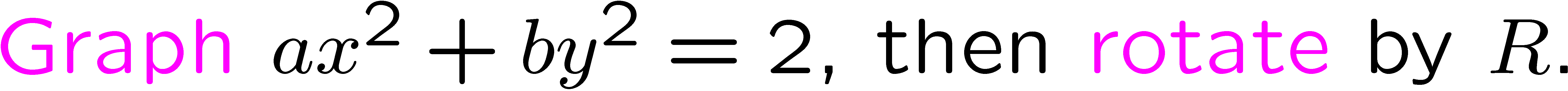 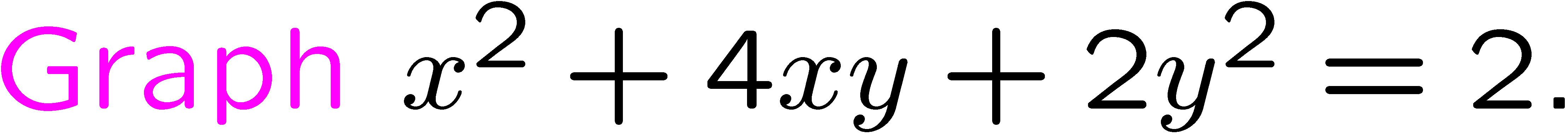 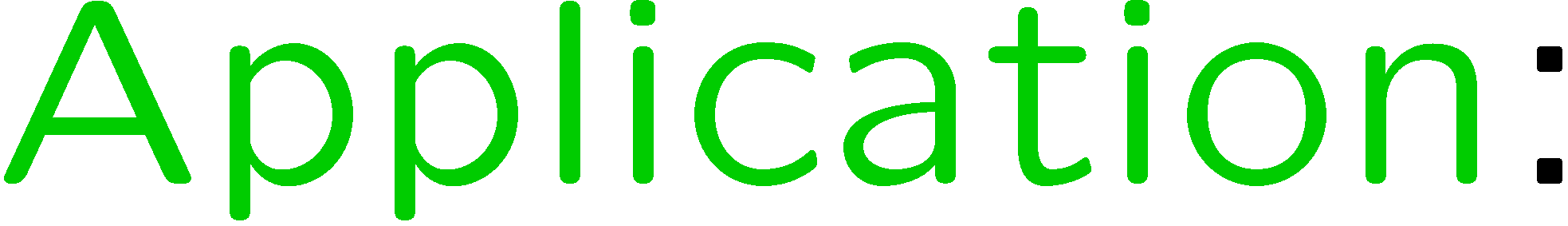 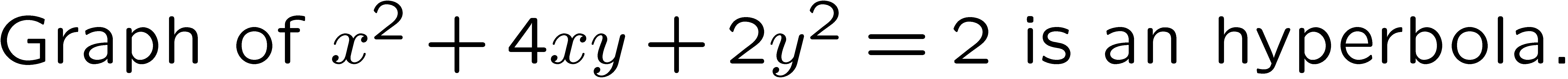 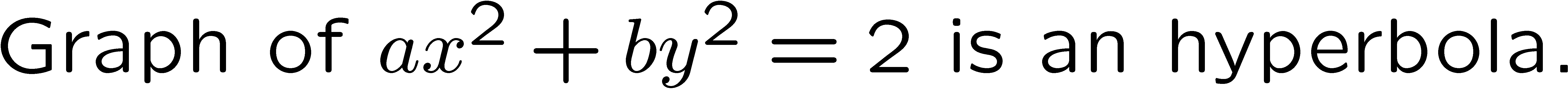 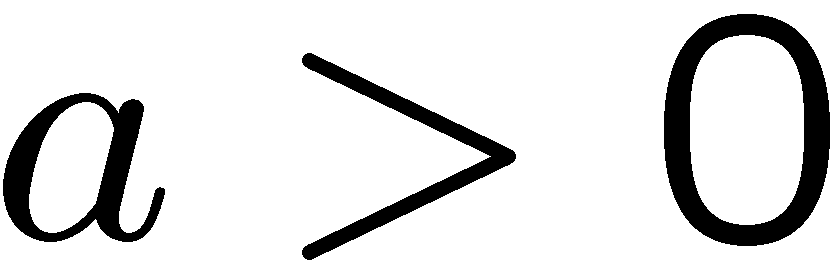 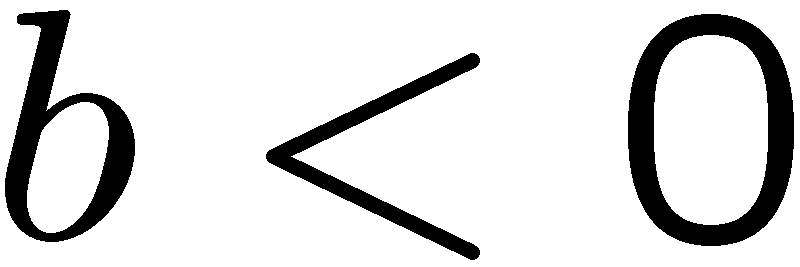 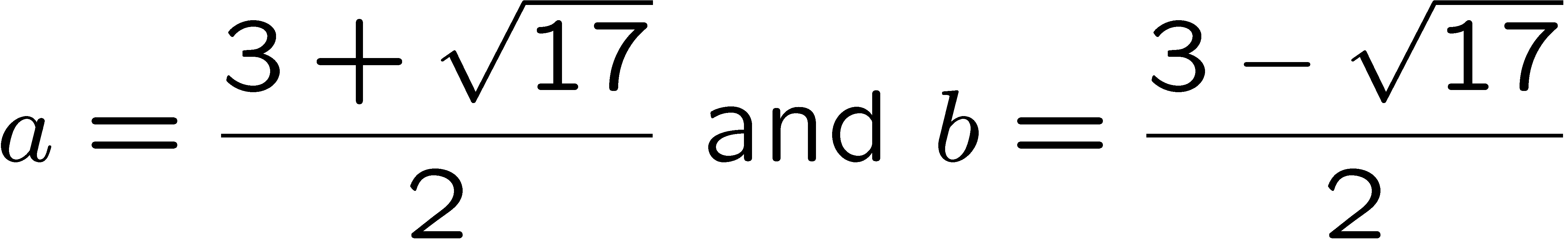 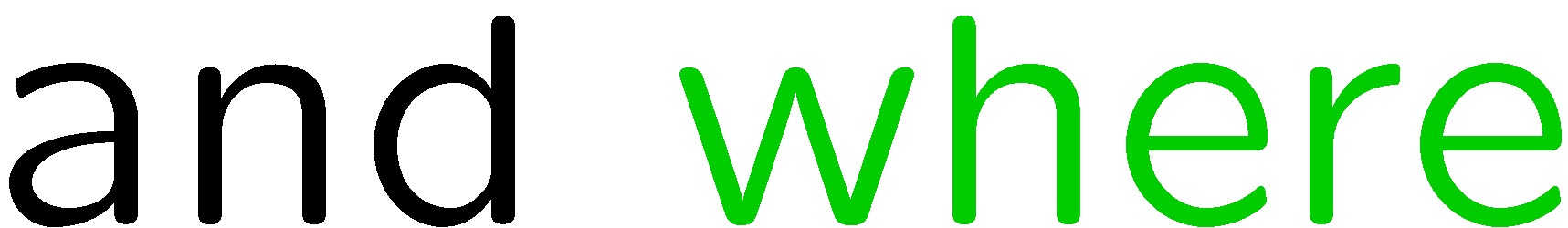 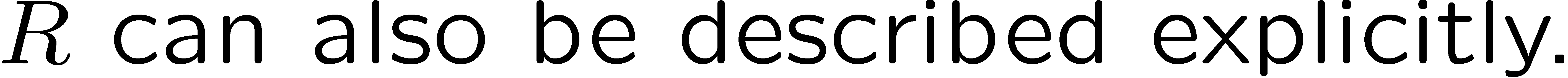 26
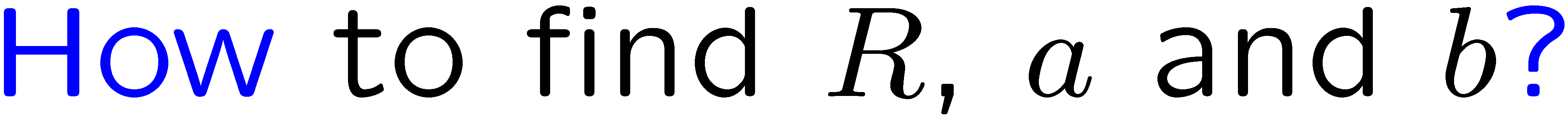 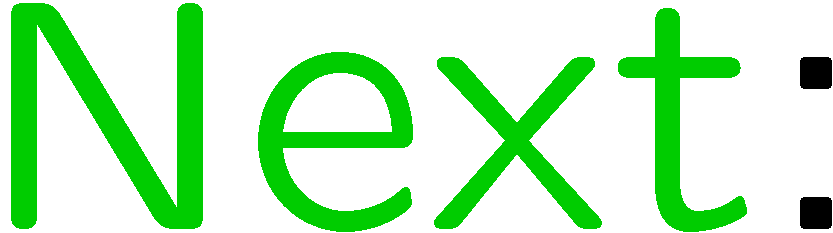 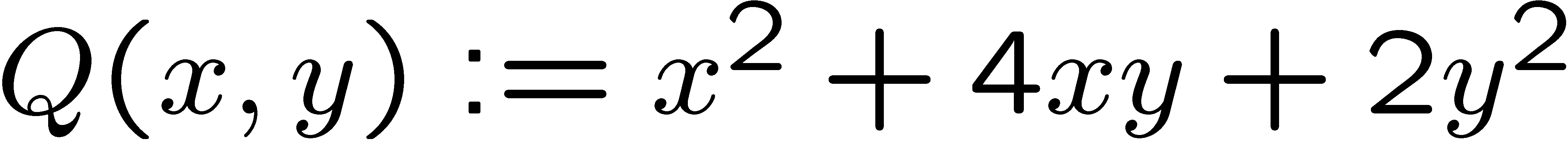 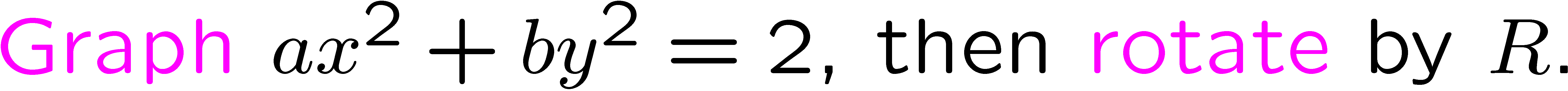 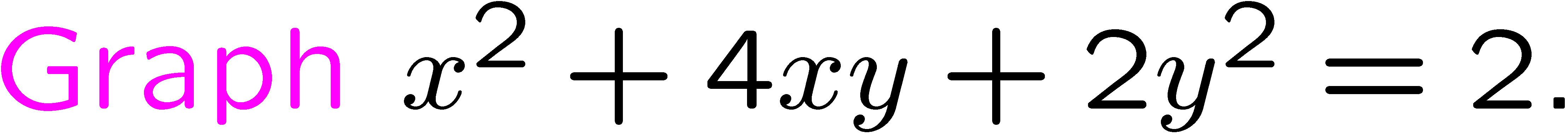 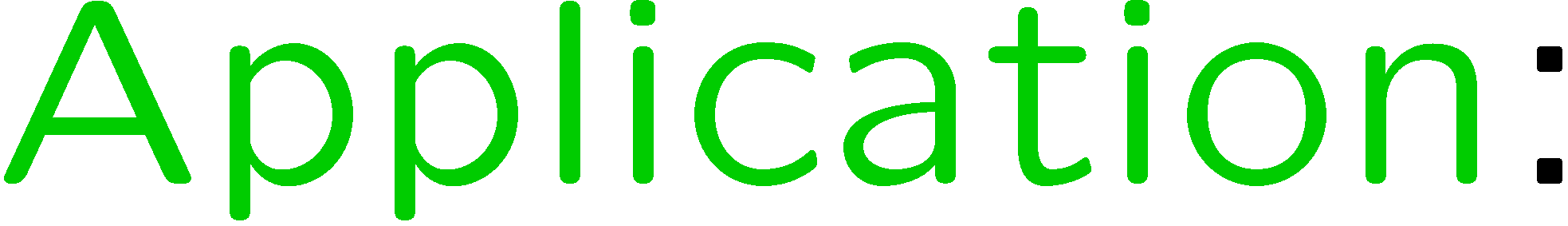 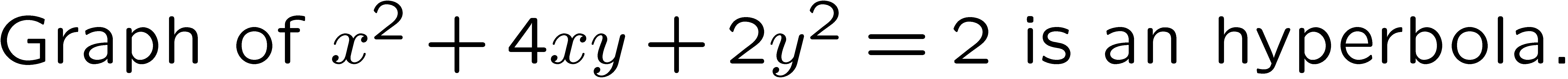 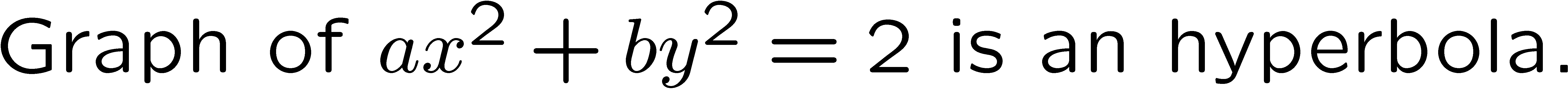 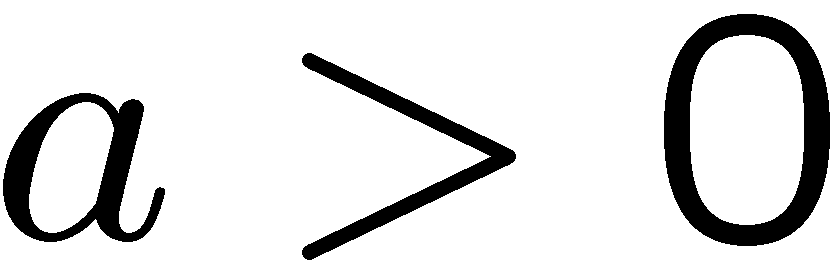 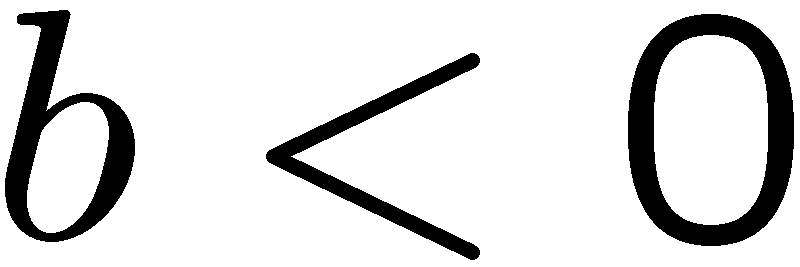 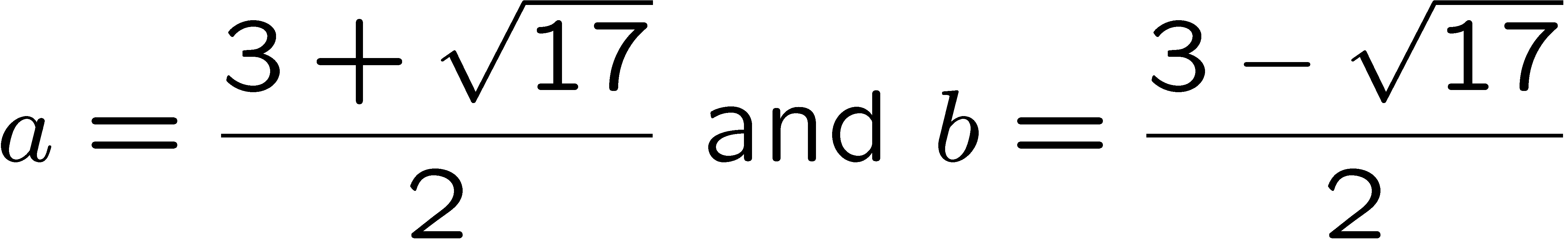 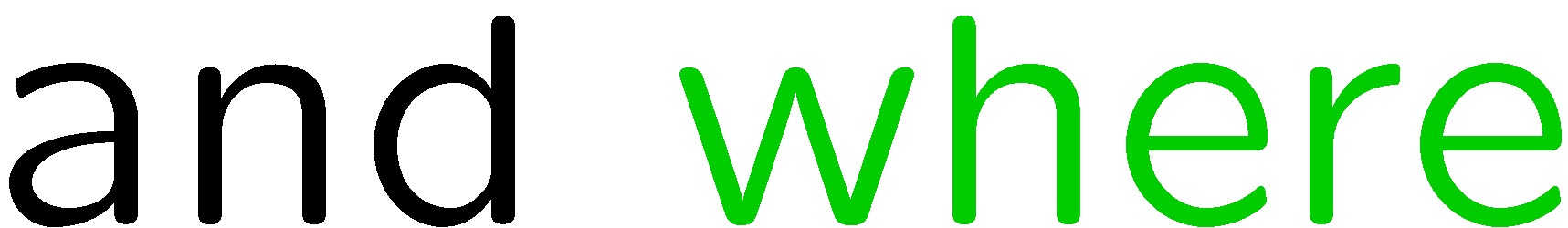 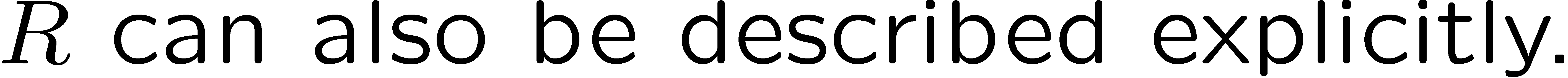 27
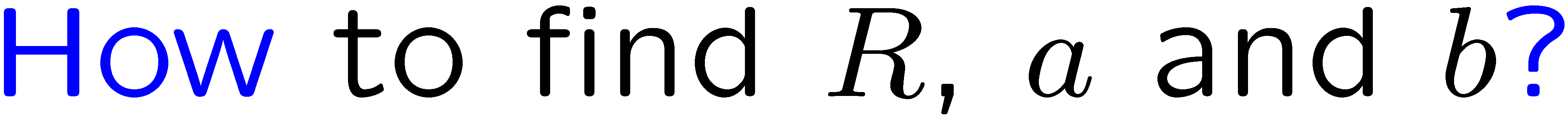 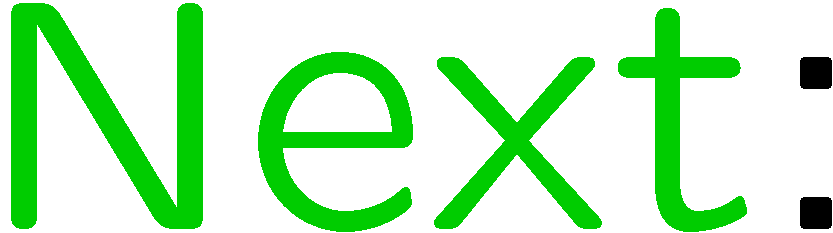 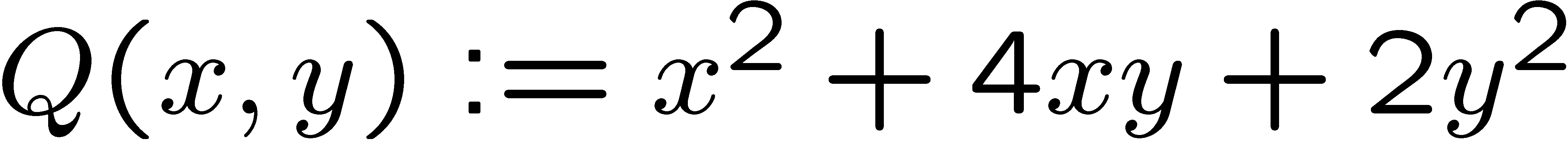 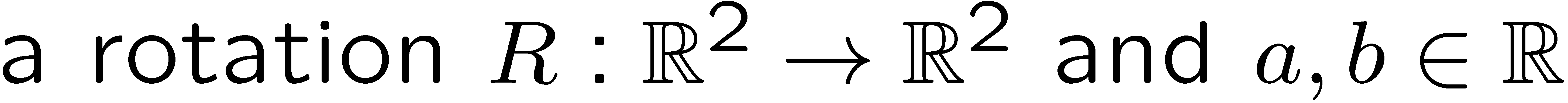 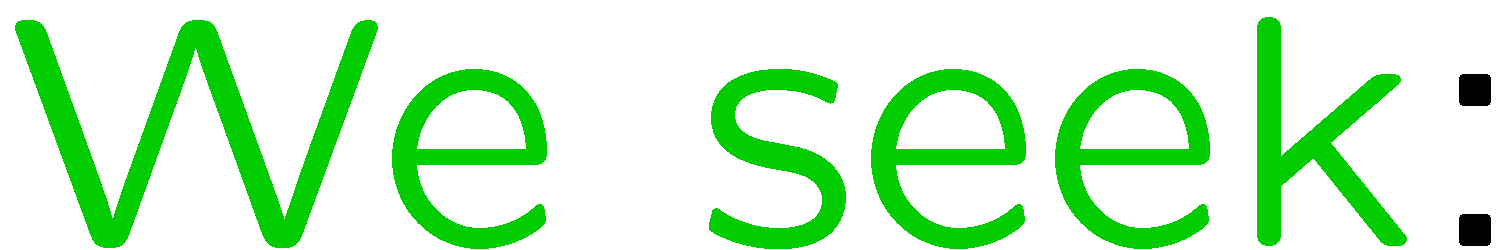 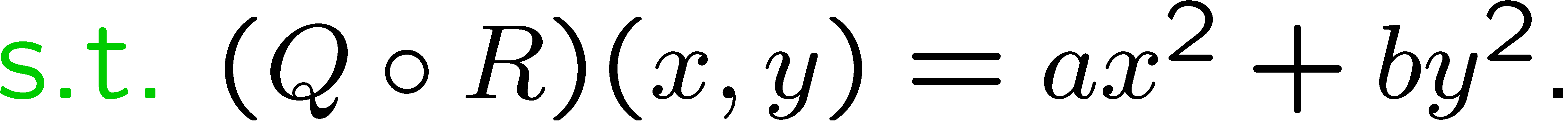 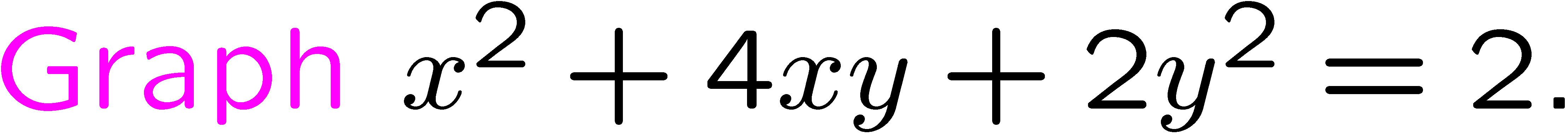 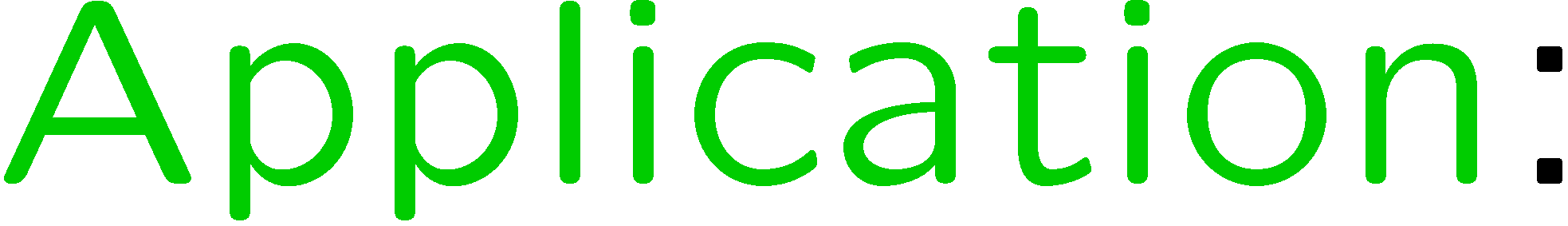 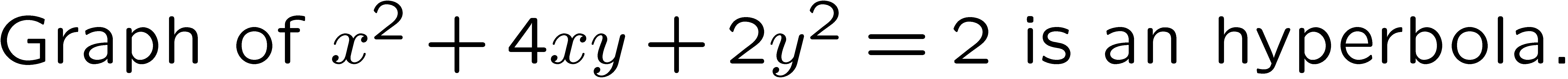 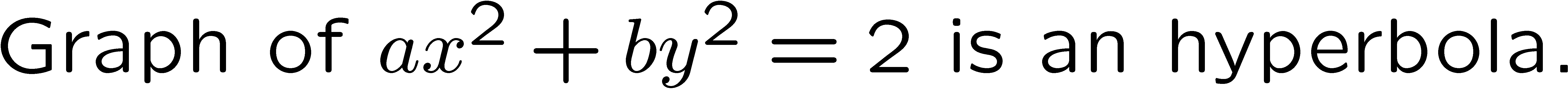 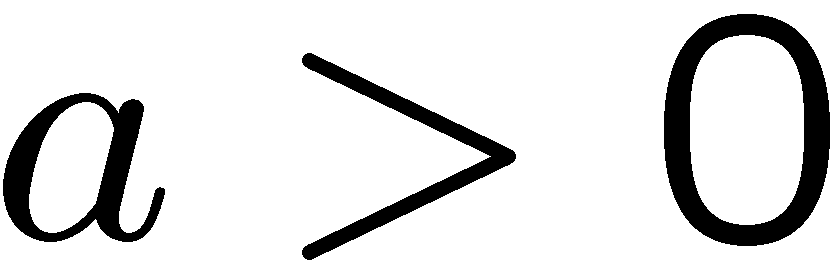 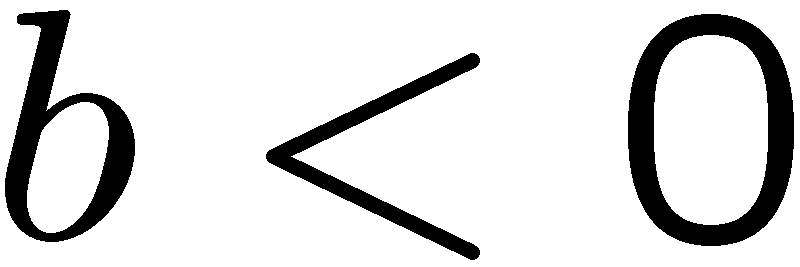 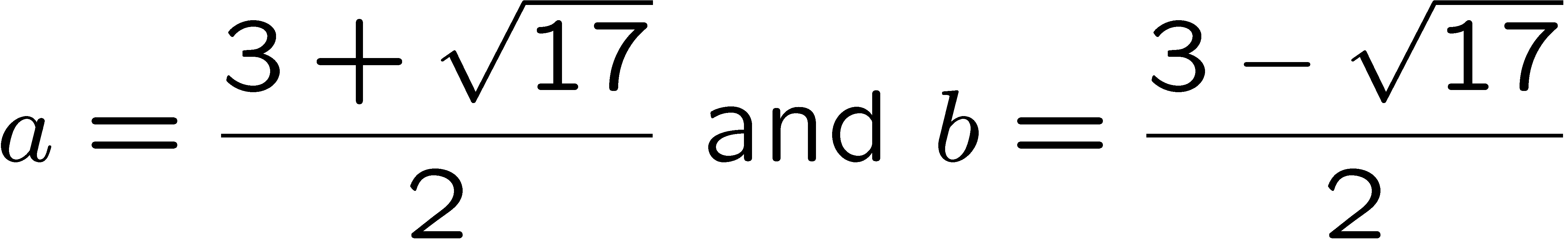 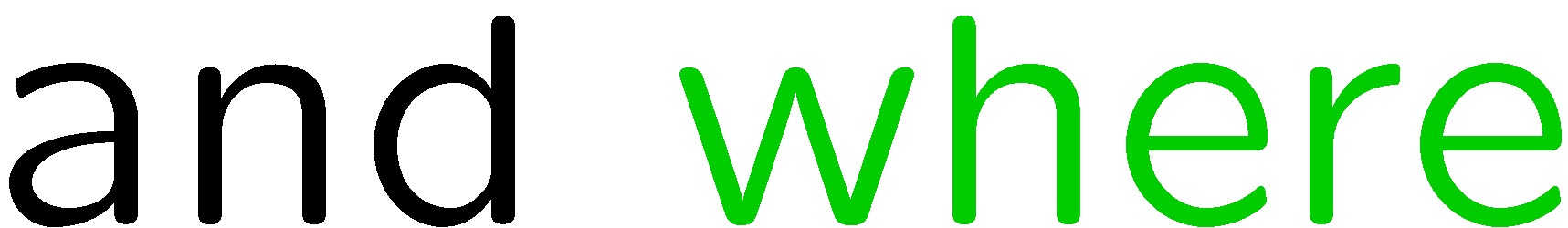 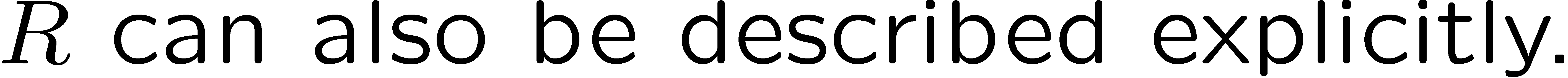 28
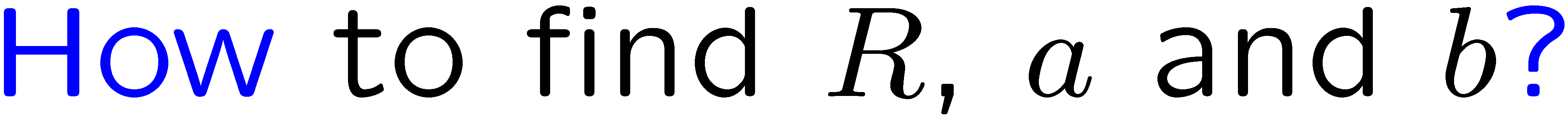 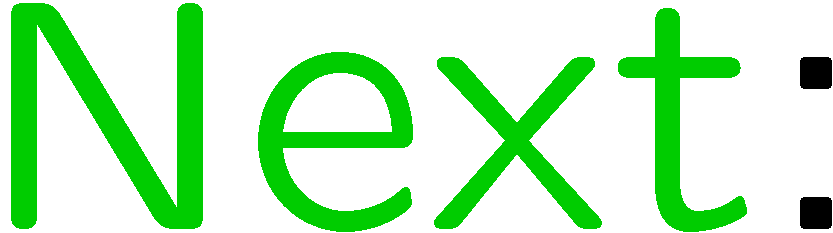 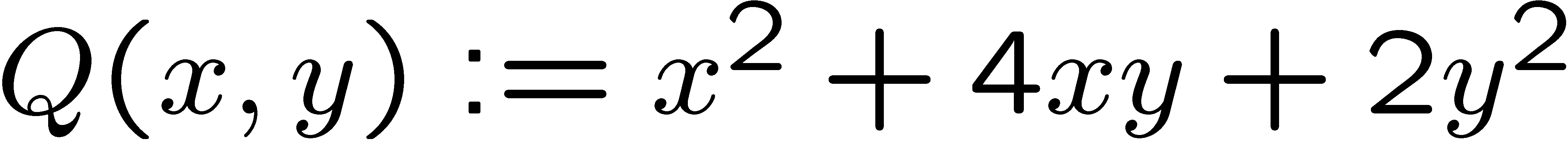 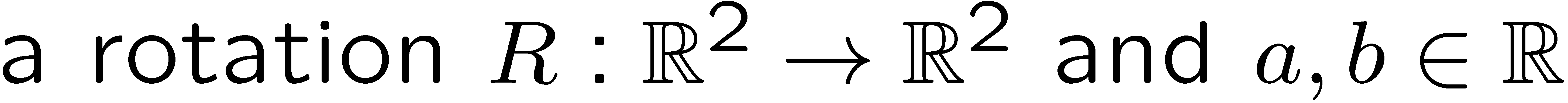 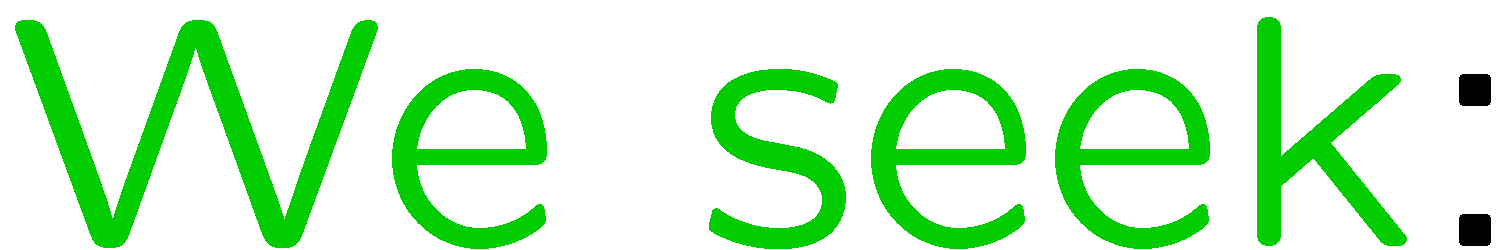 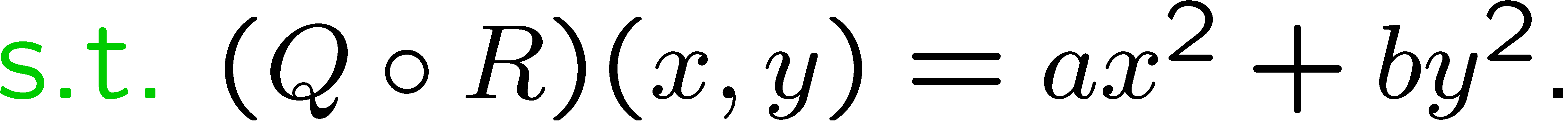 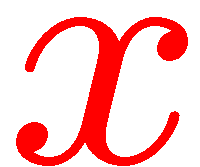 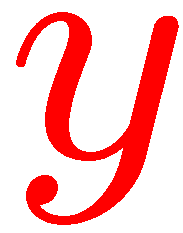 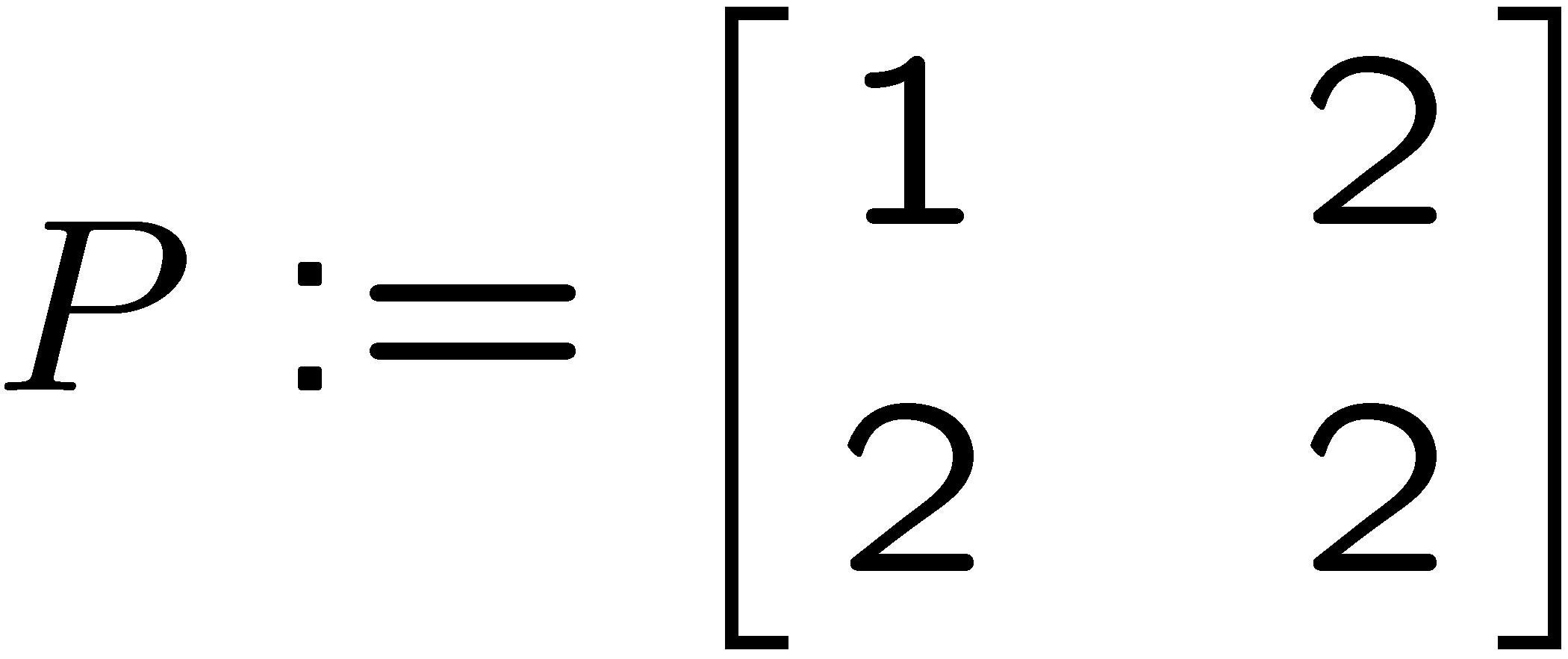 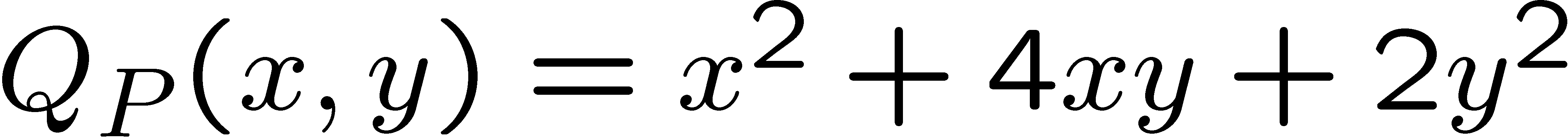 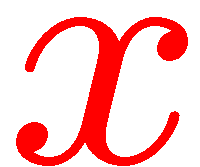 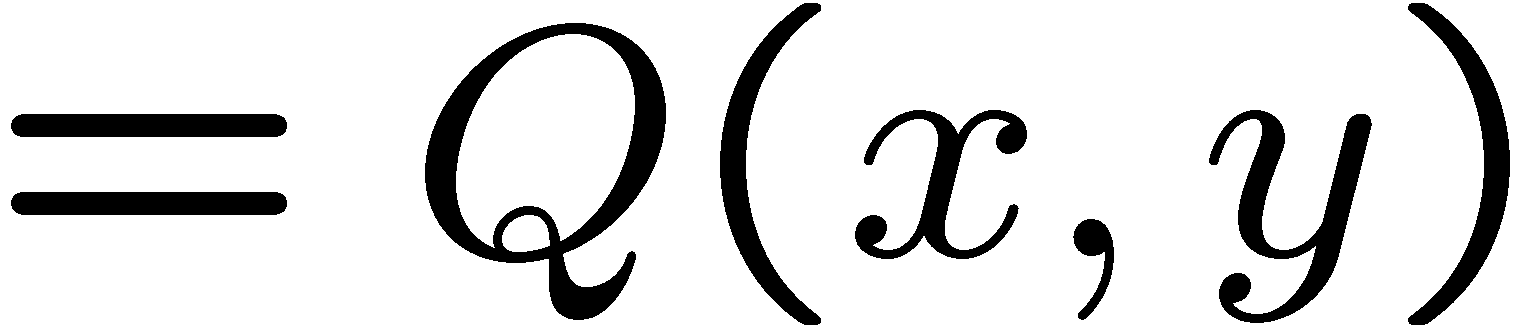 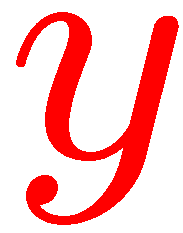 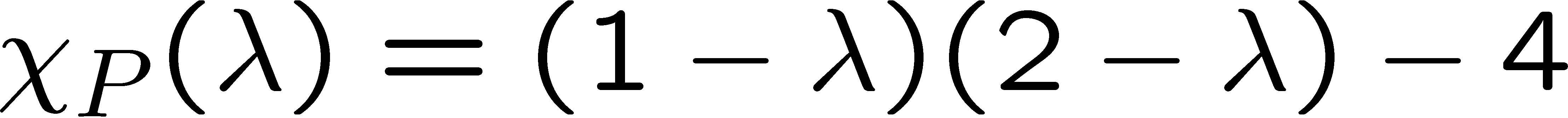 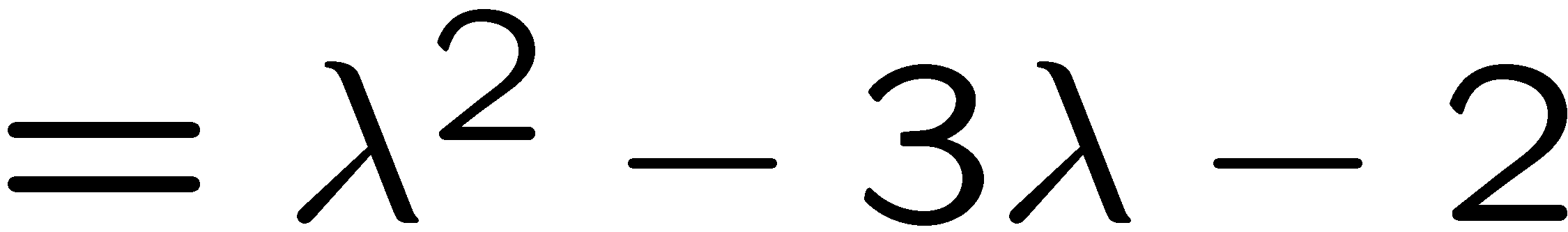 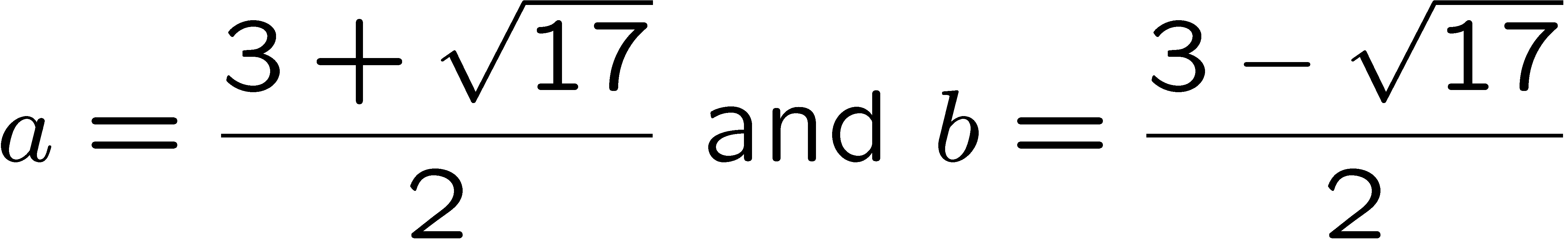 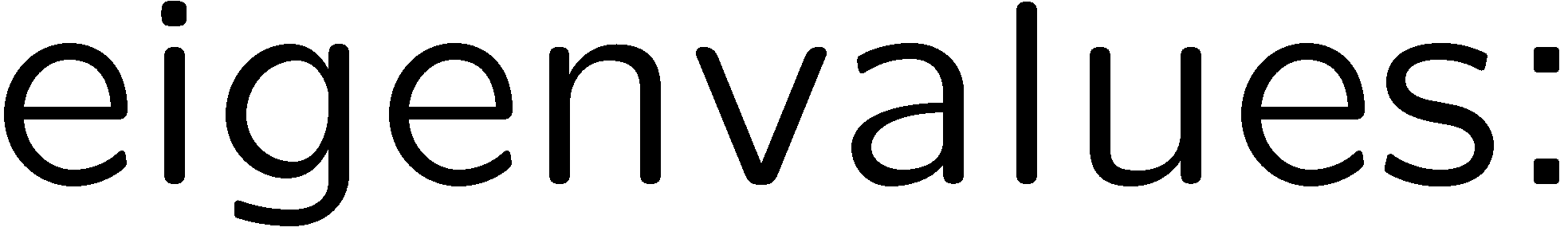 29
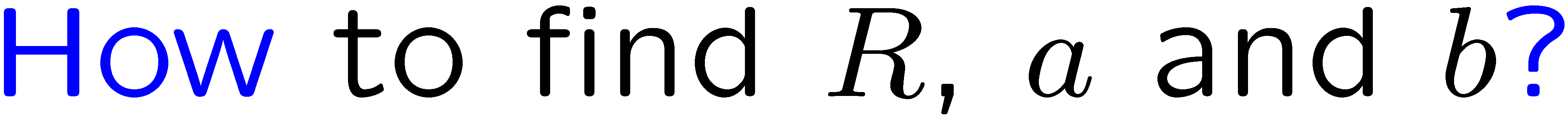 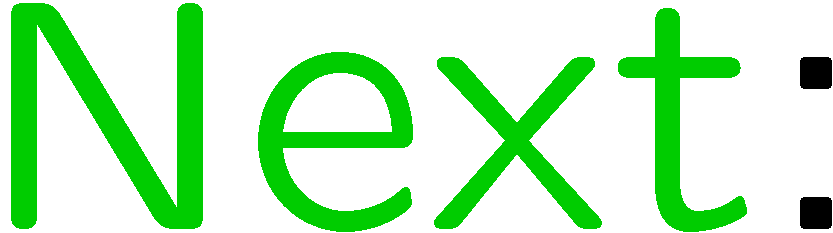 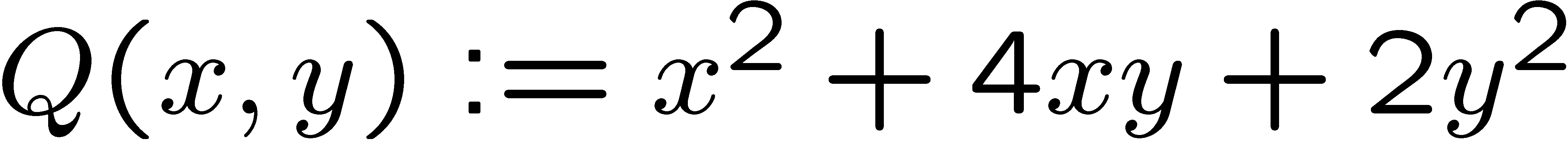 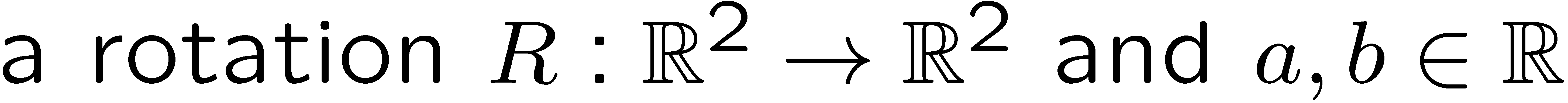 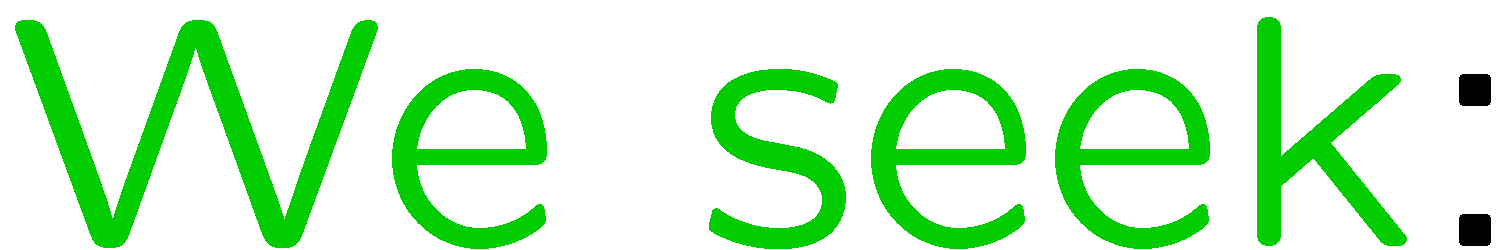 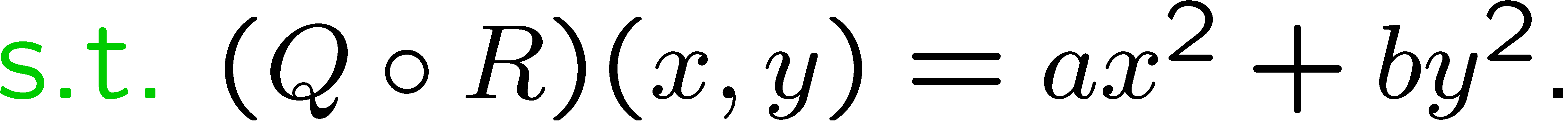 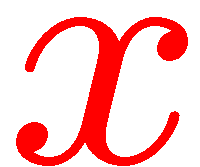 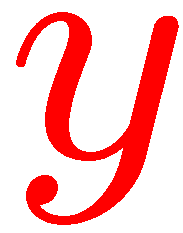 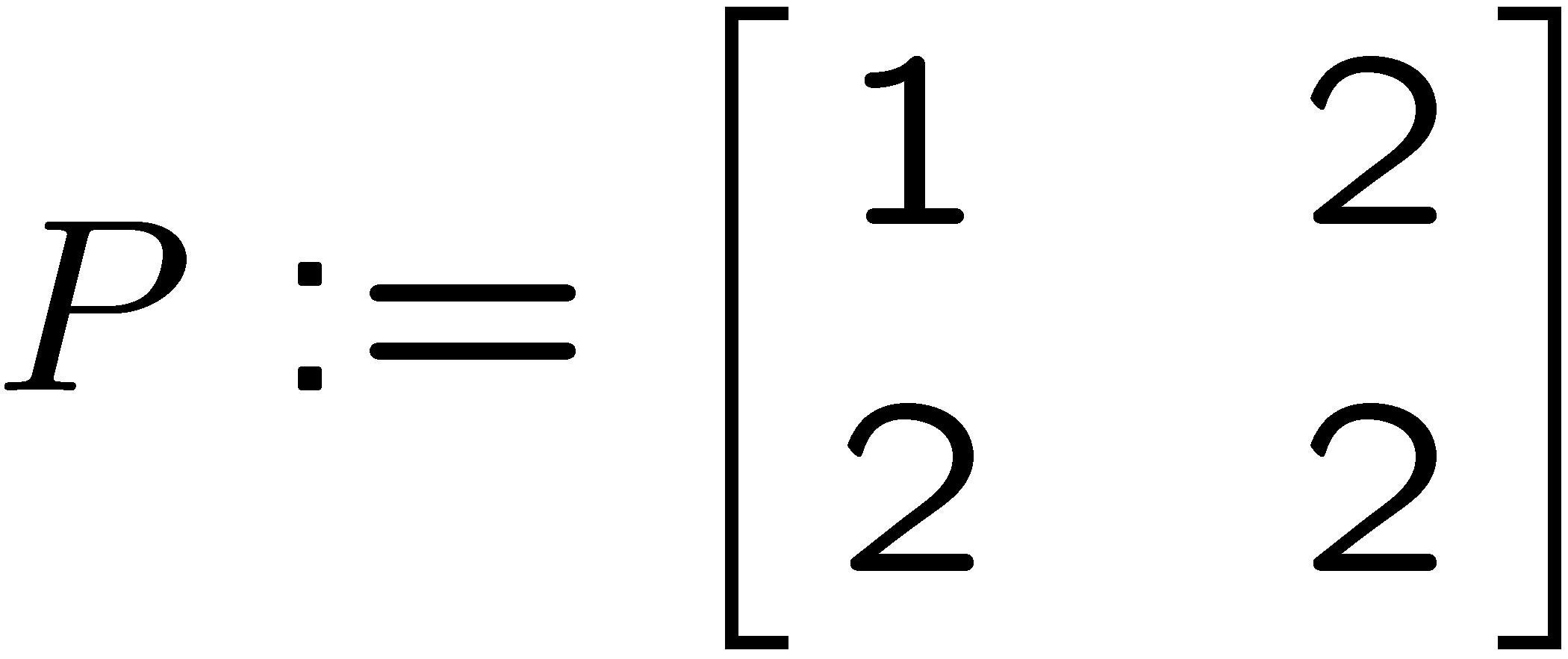 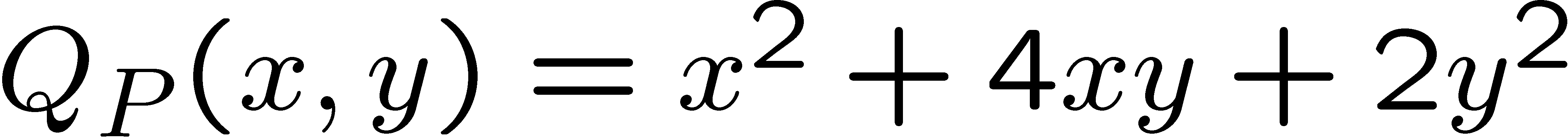 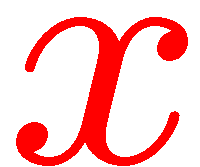 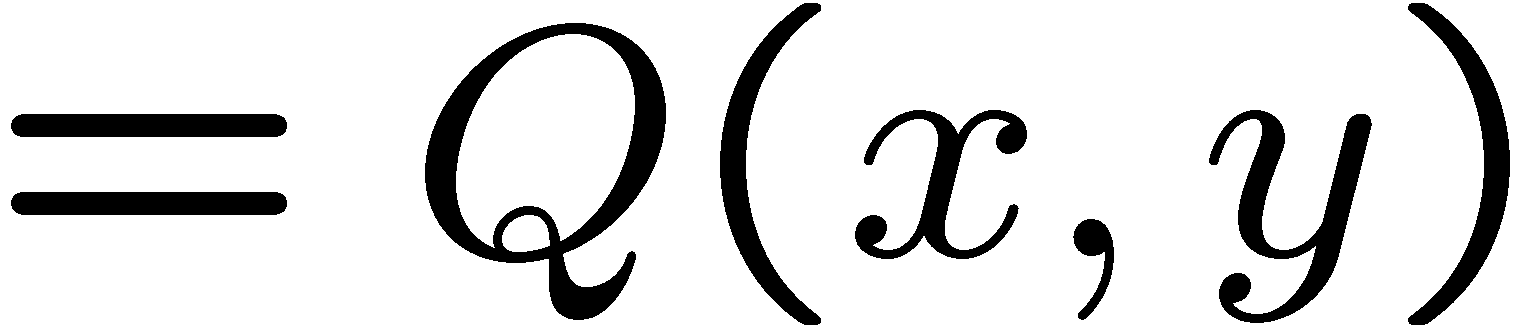 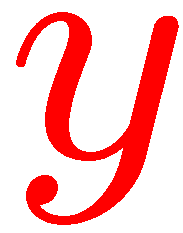 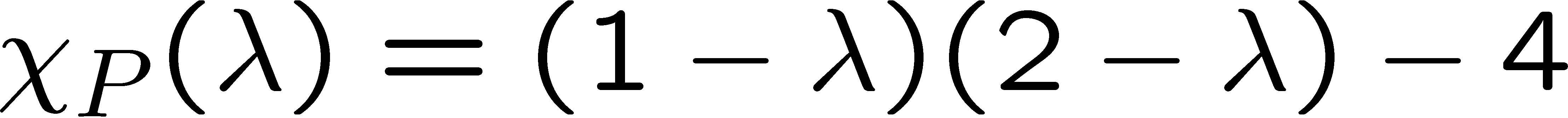 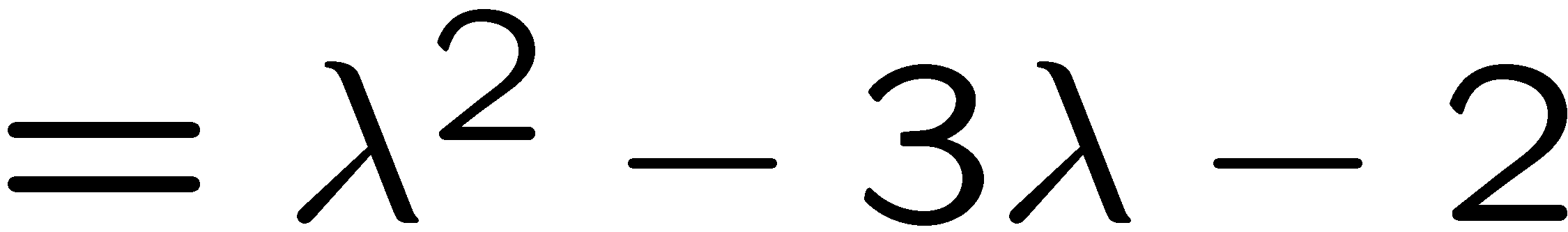 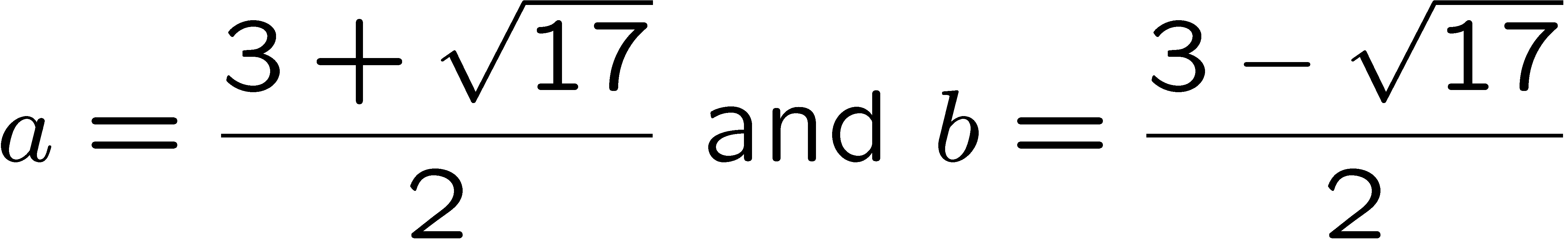 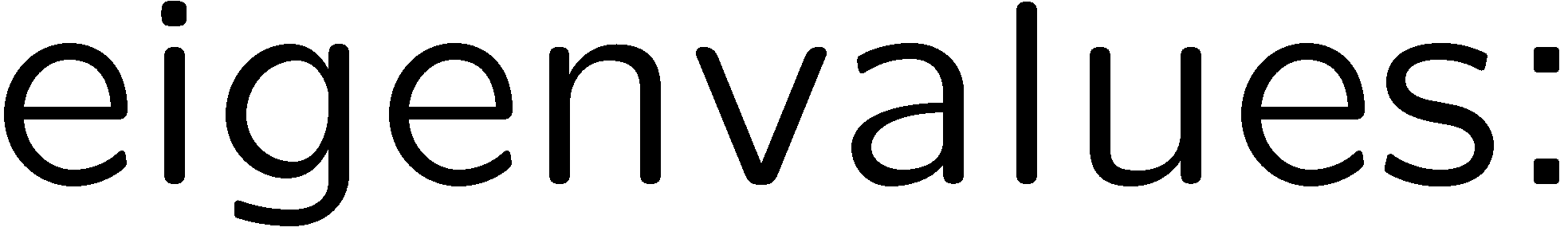 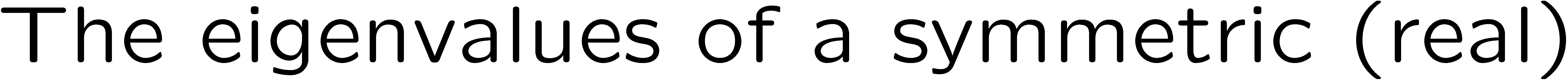 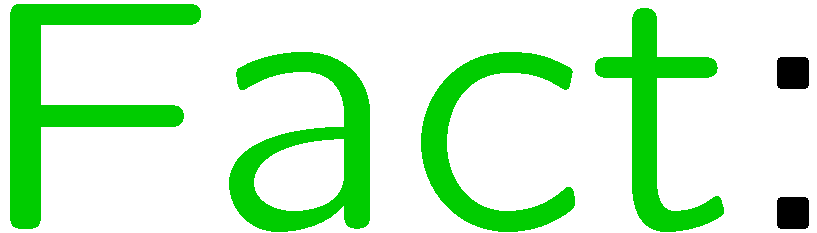 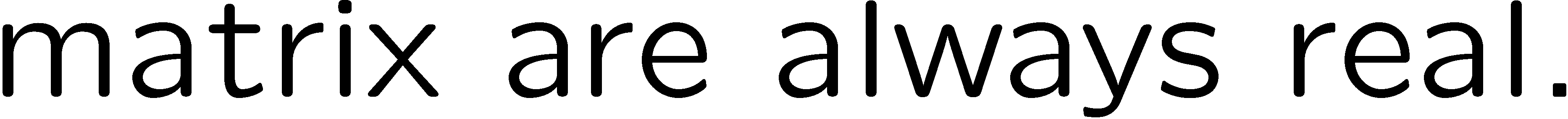 30
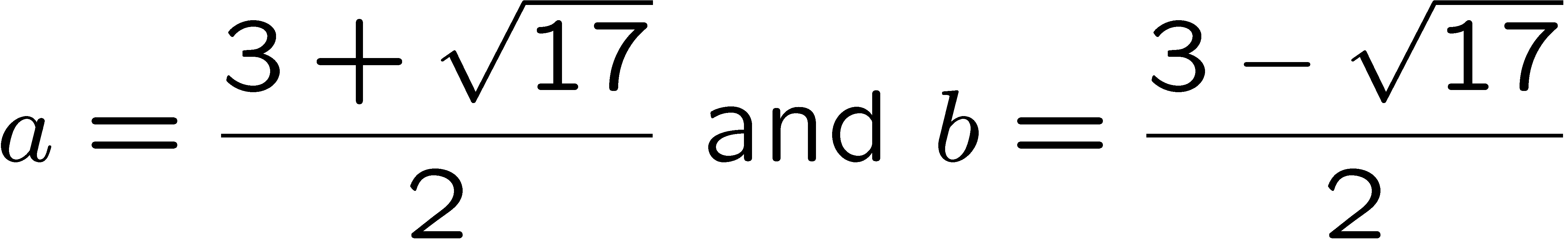 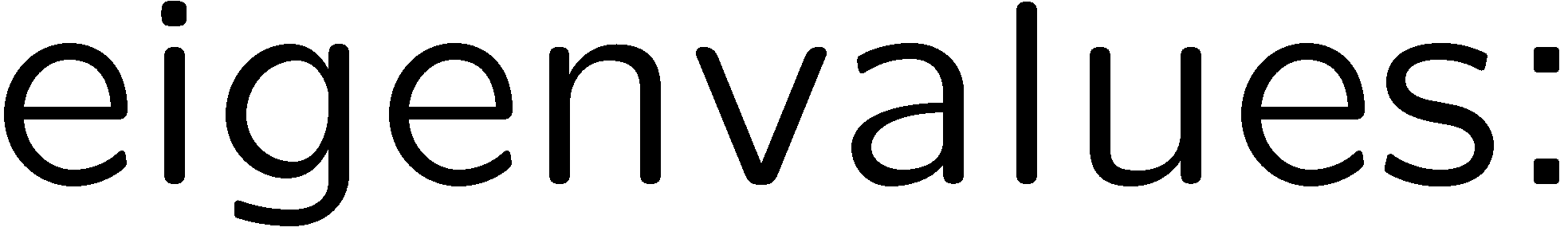 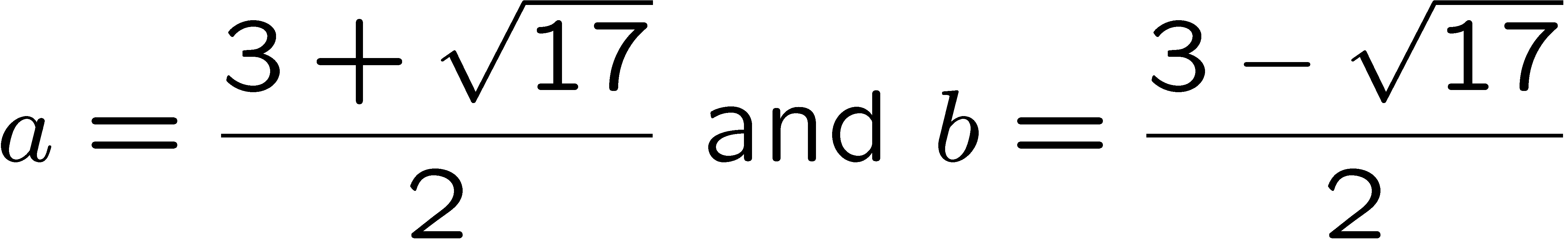 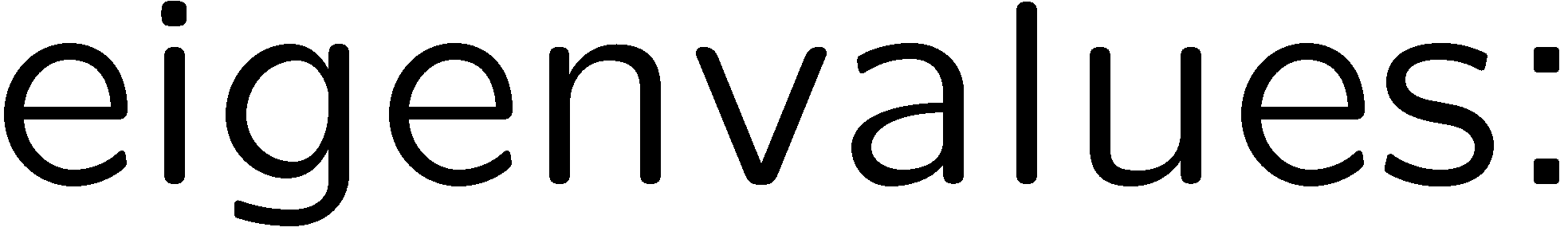 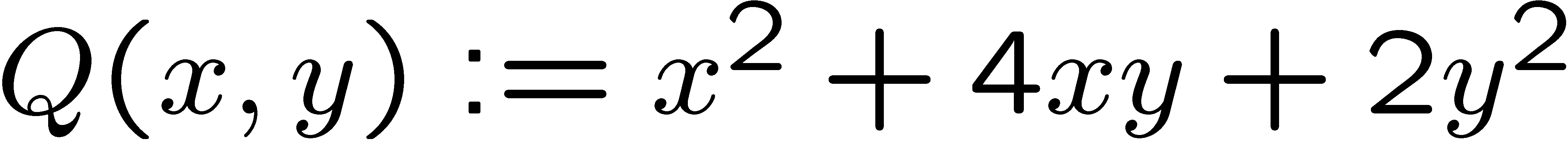 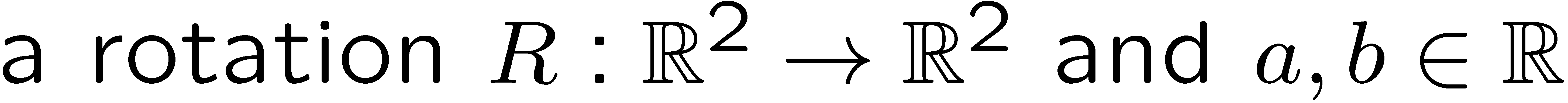 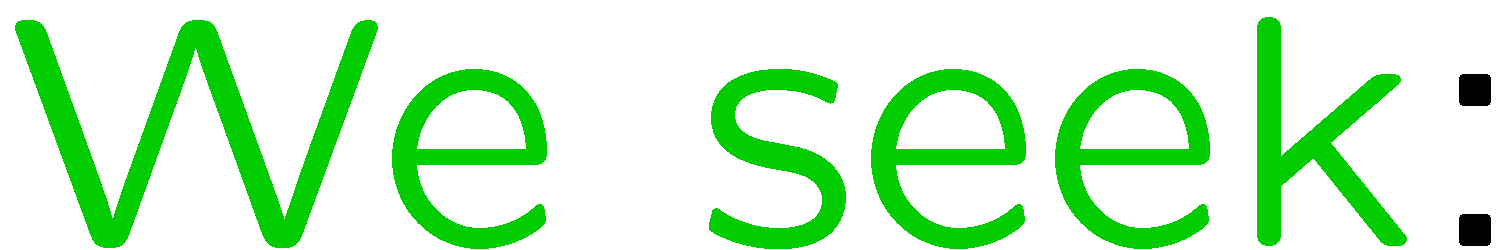 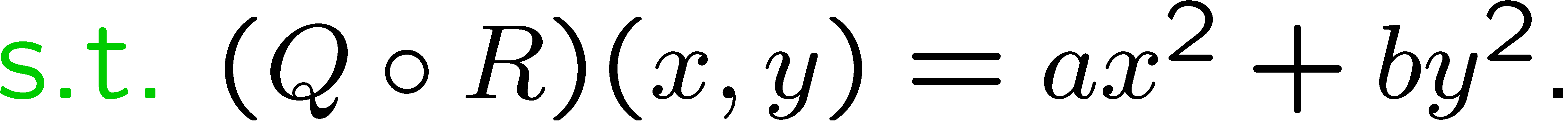 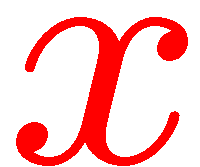 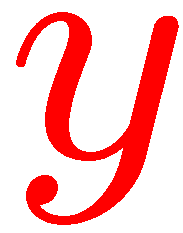 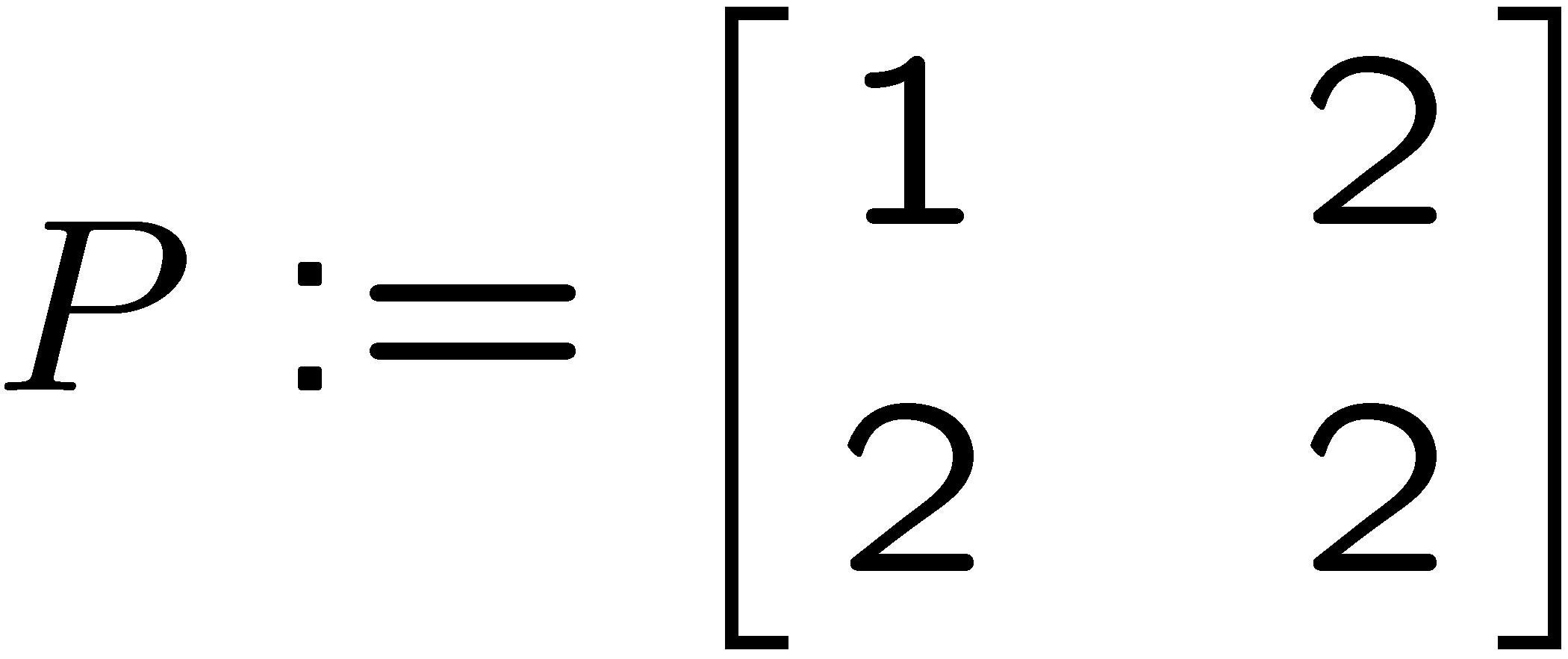 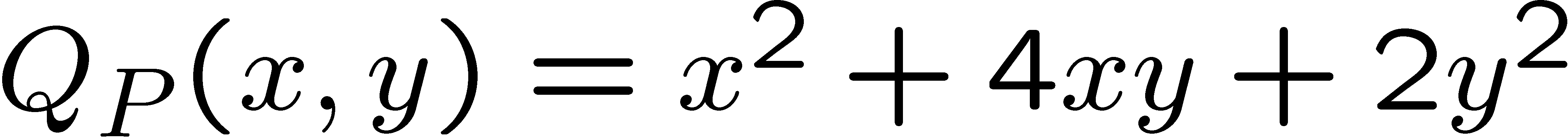 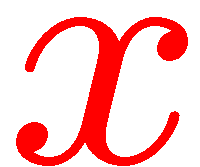 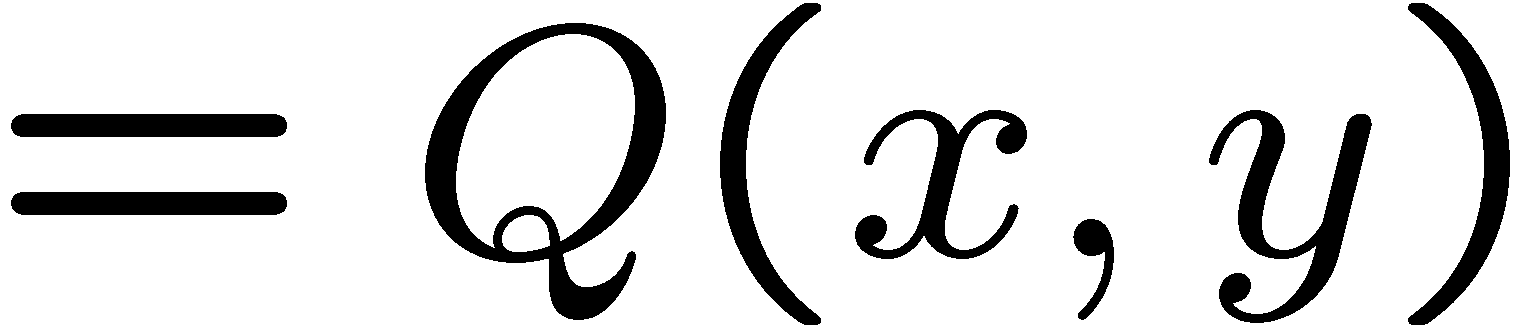 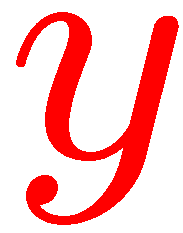 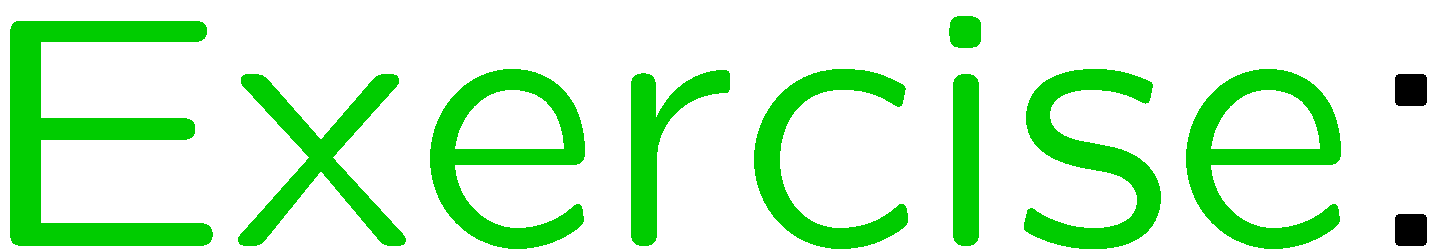 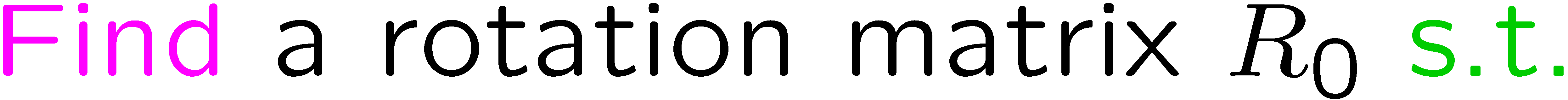 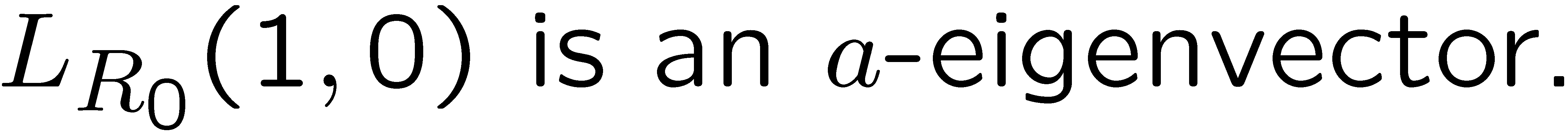 31
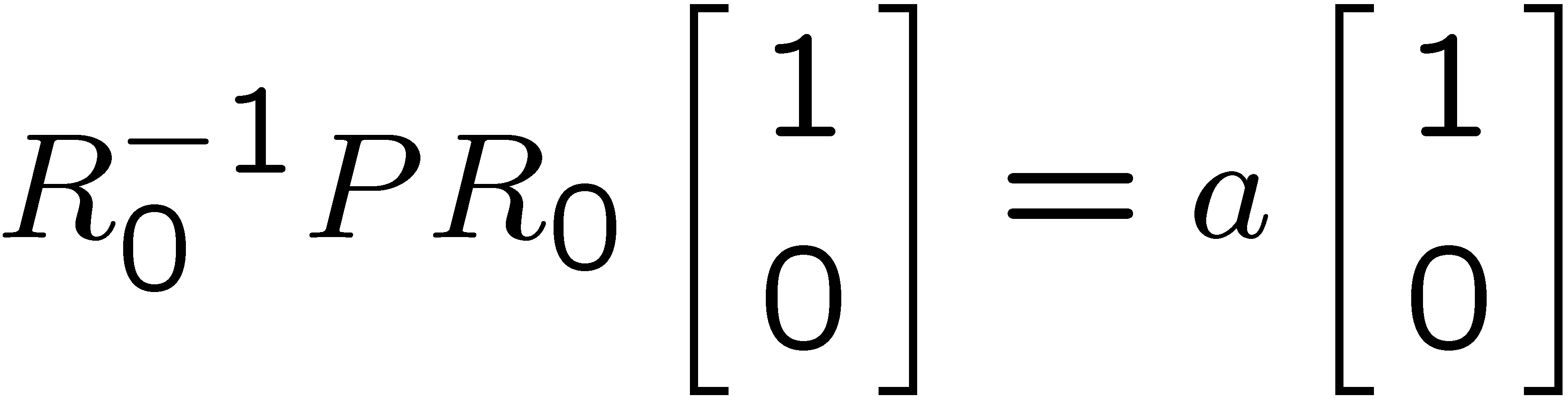 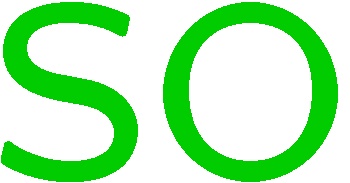 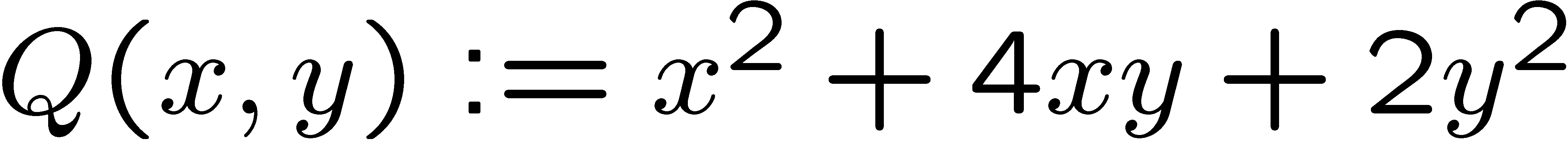 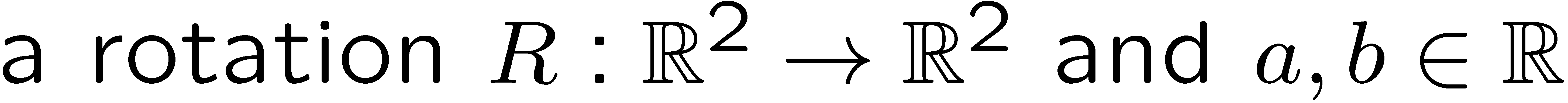 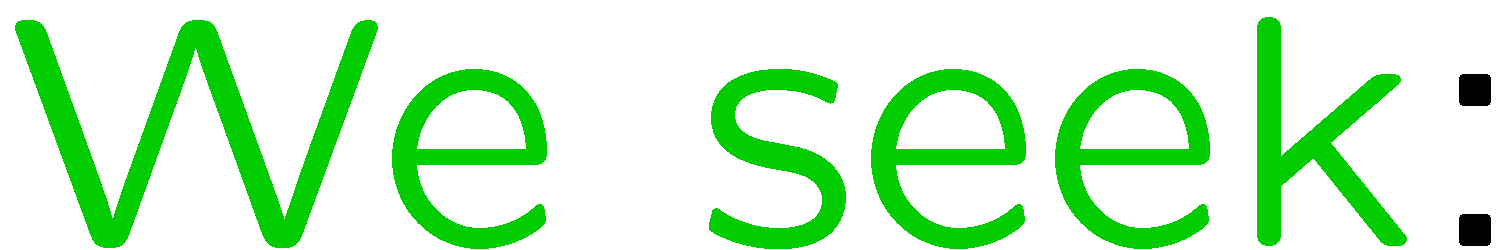 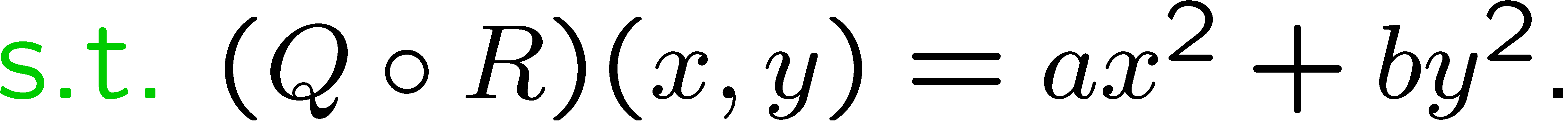 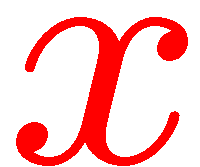 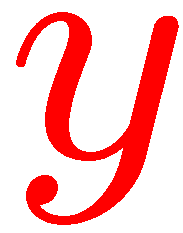 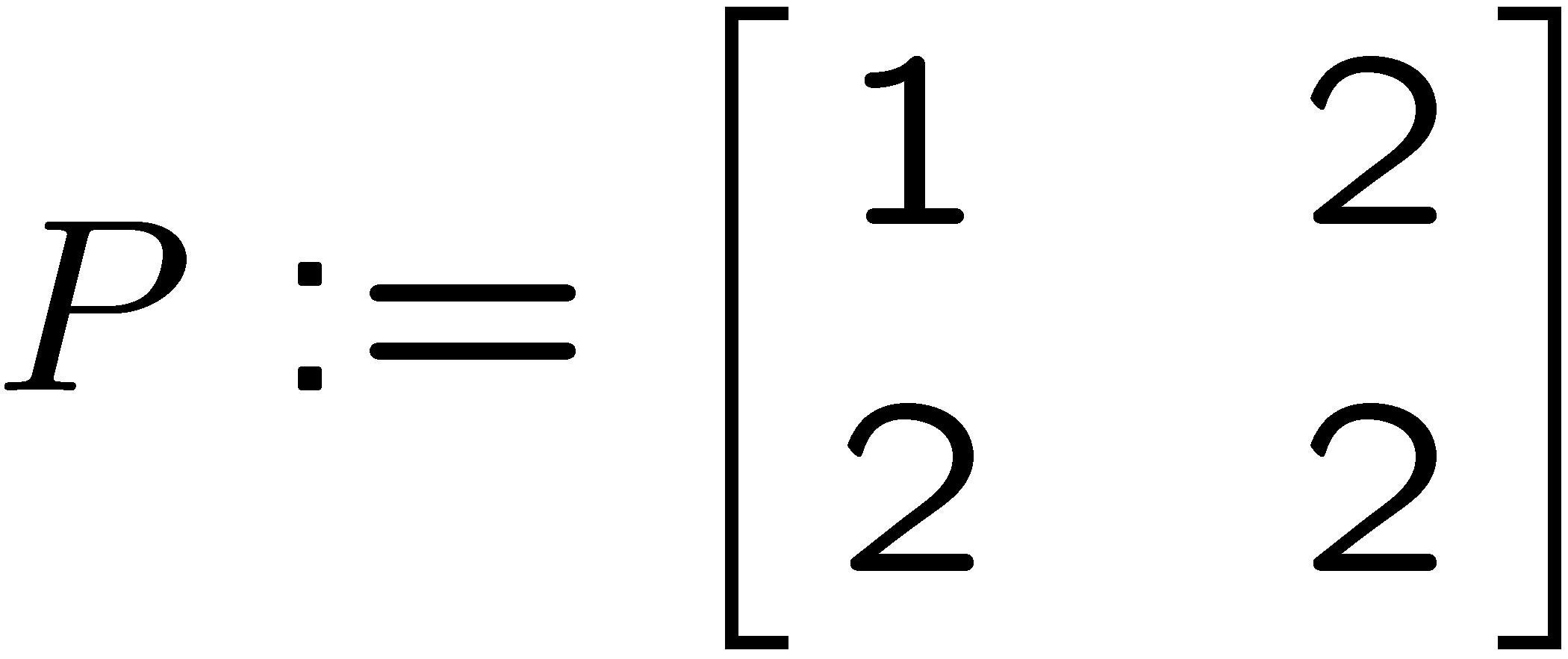 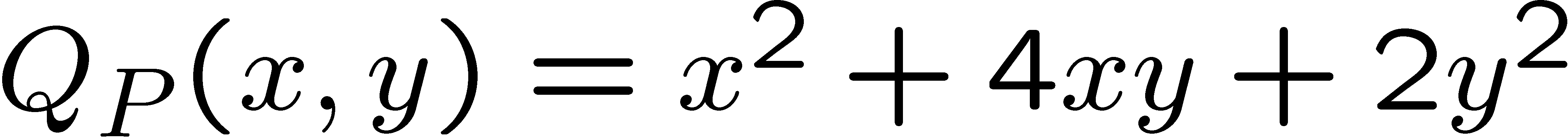 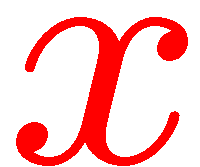 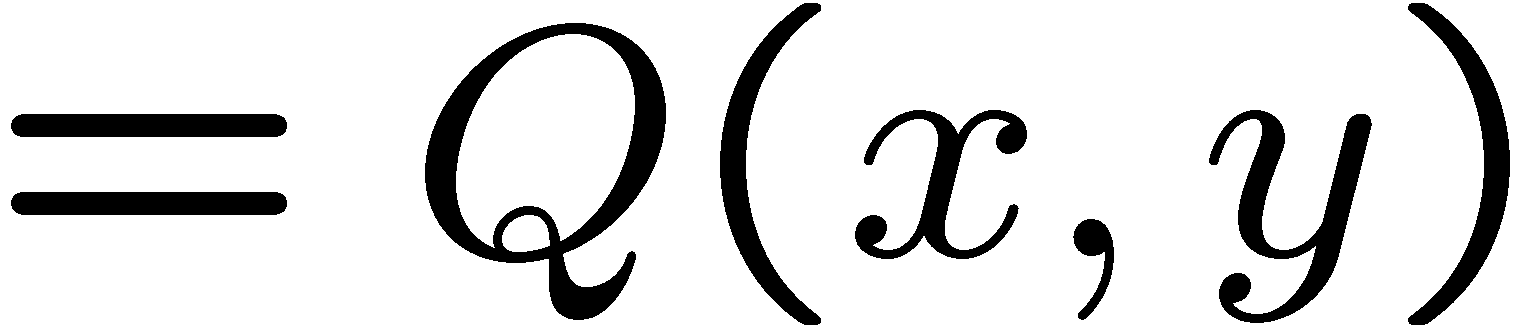 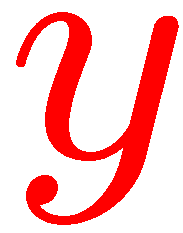 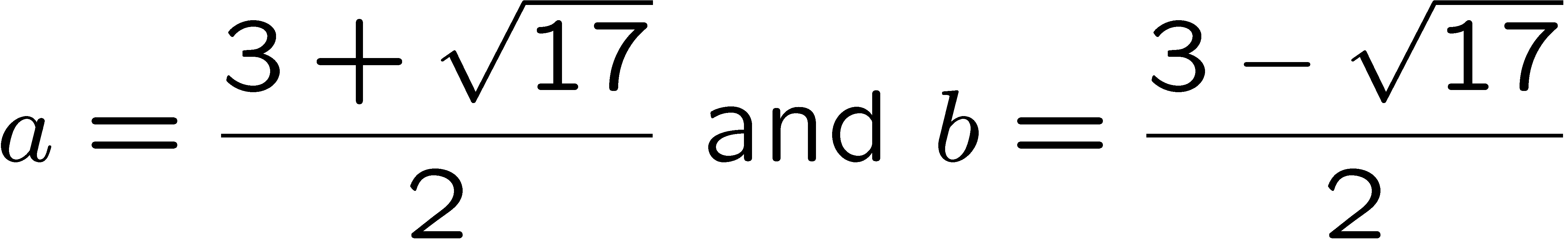 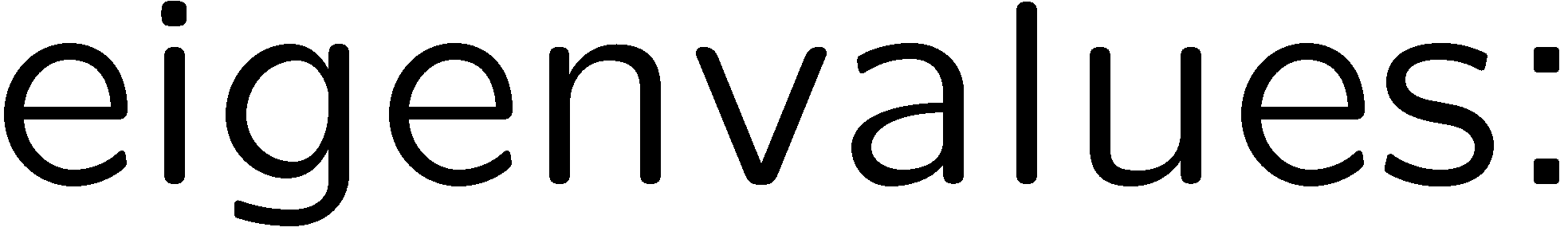 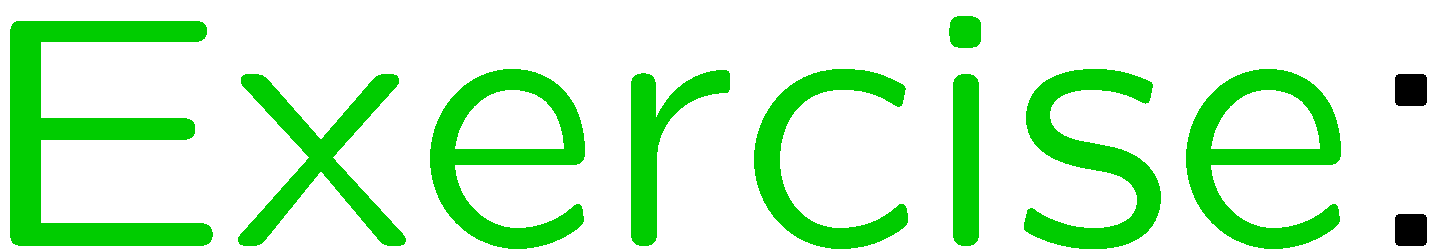 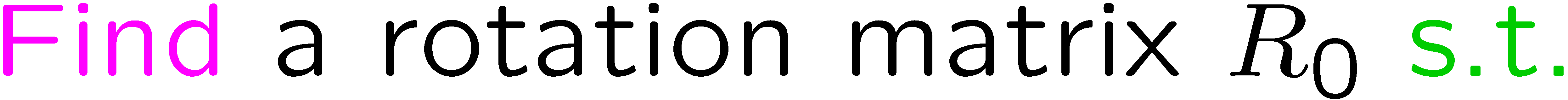 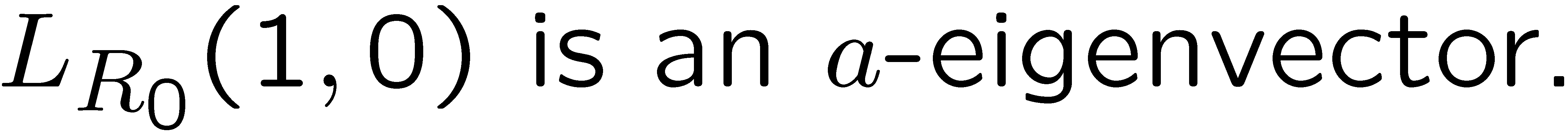 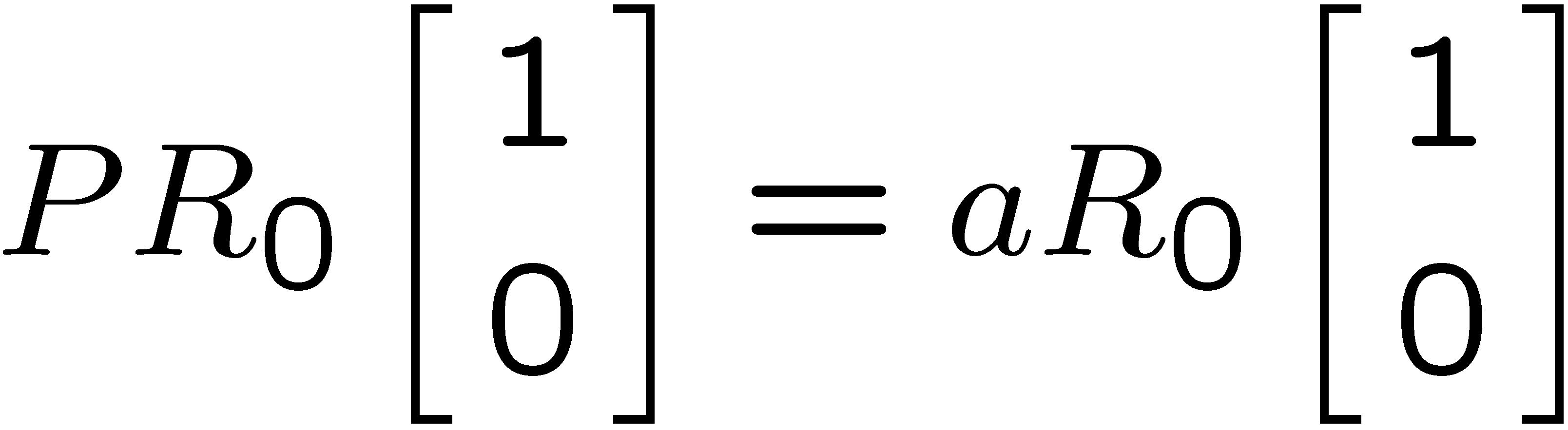 32
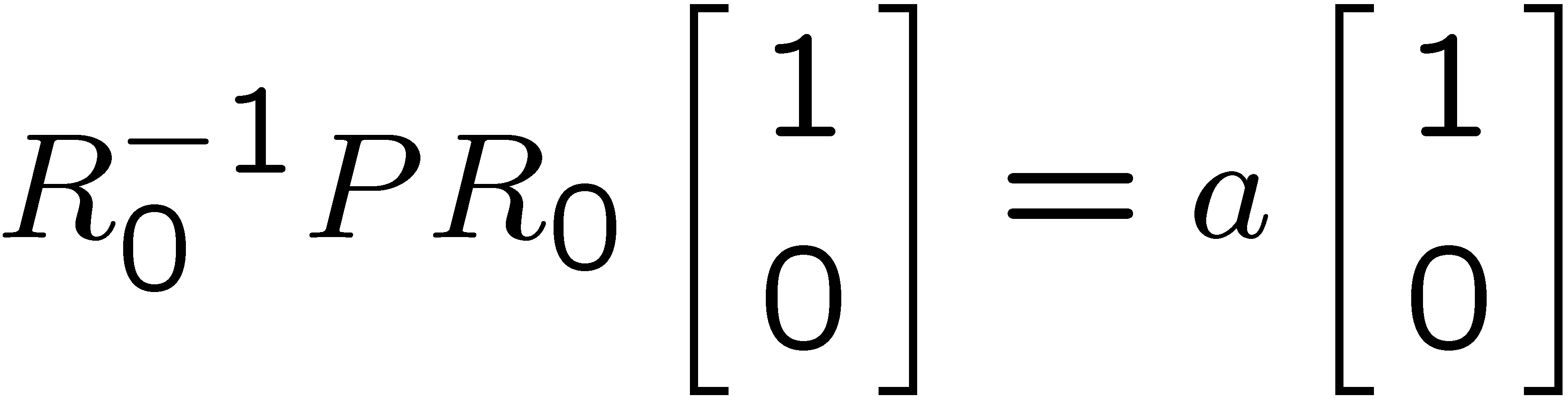 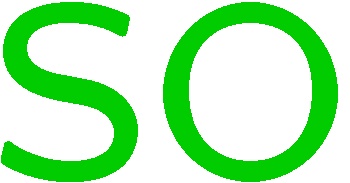 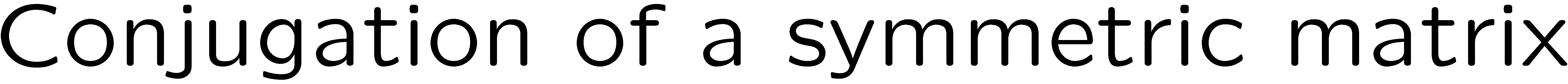 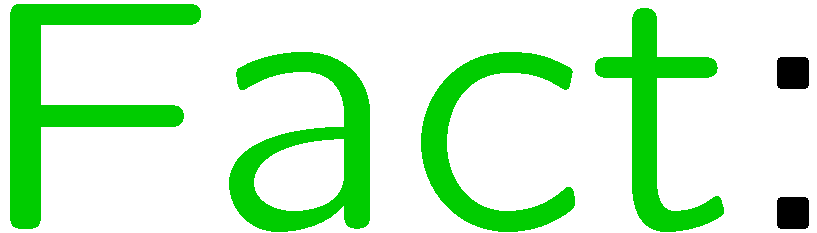 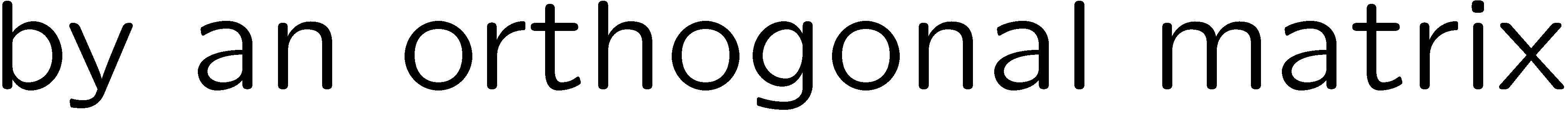 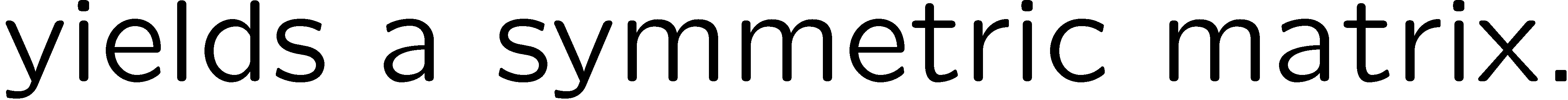 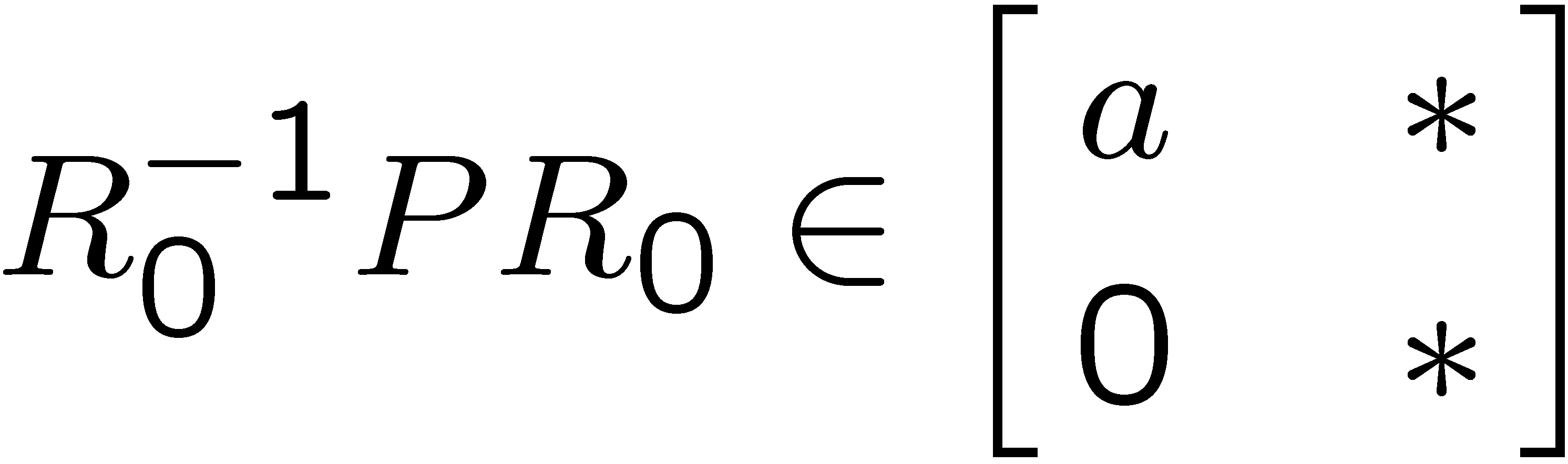 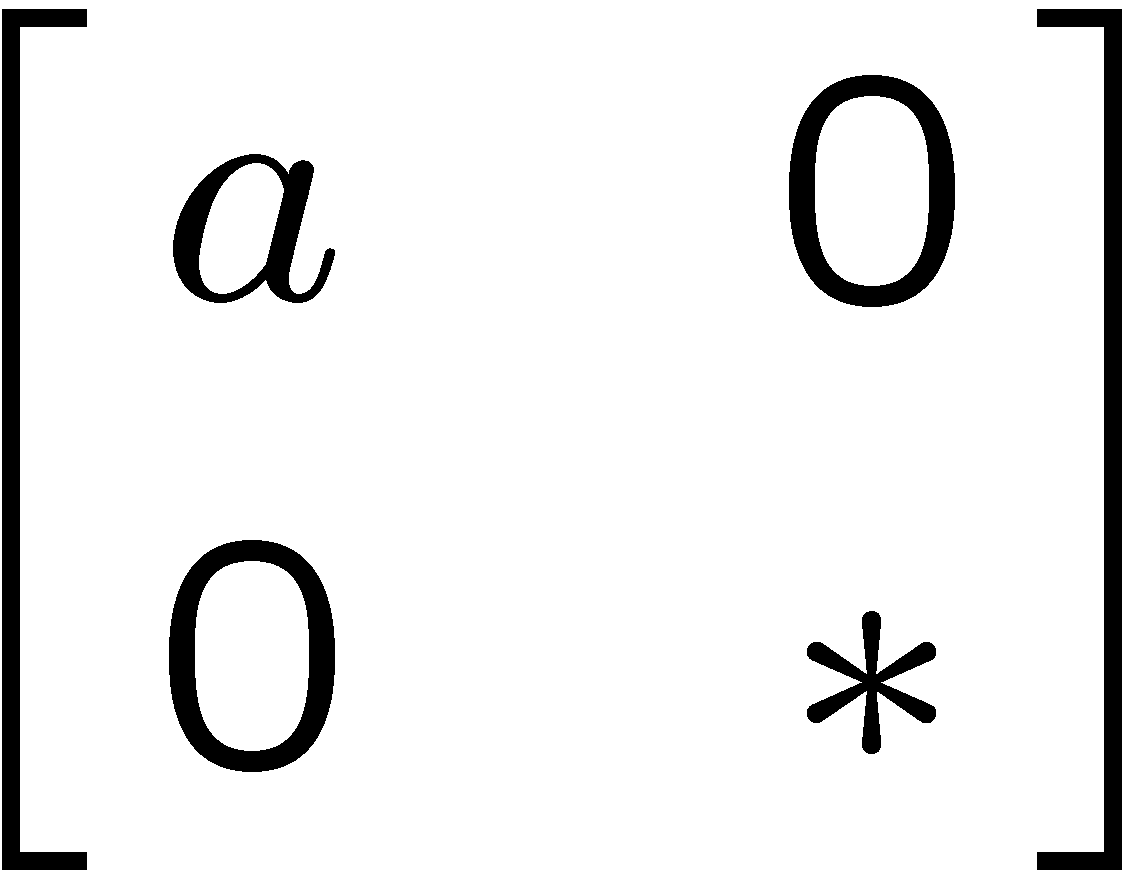 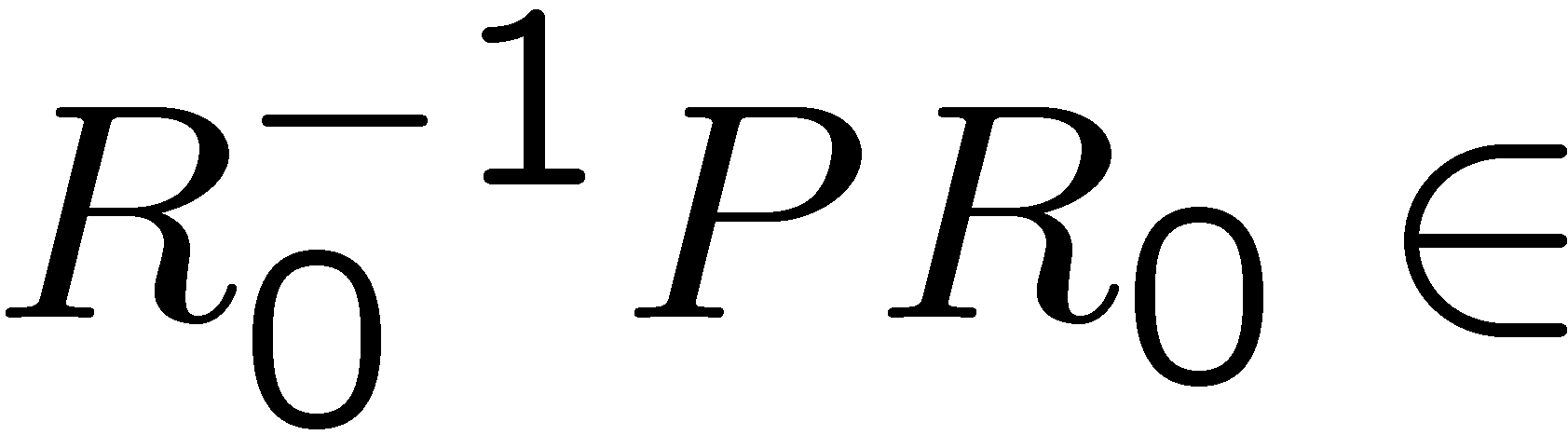 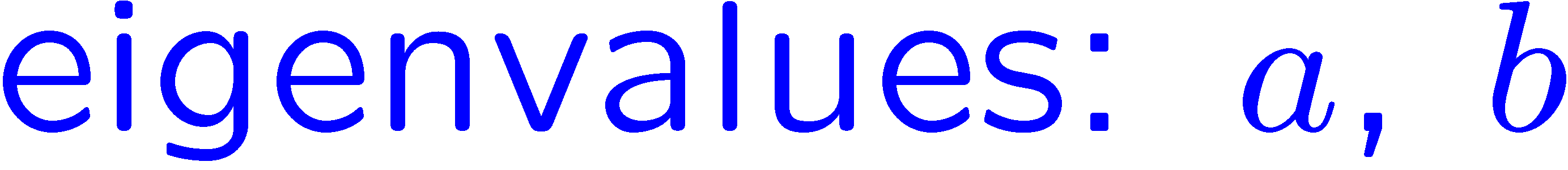 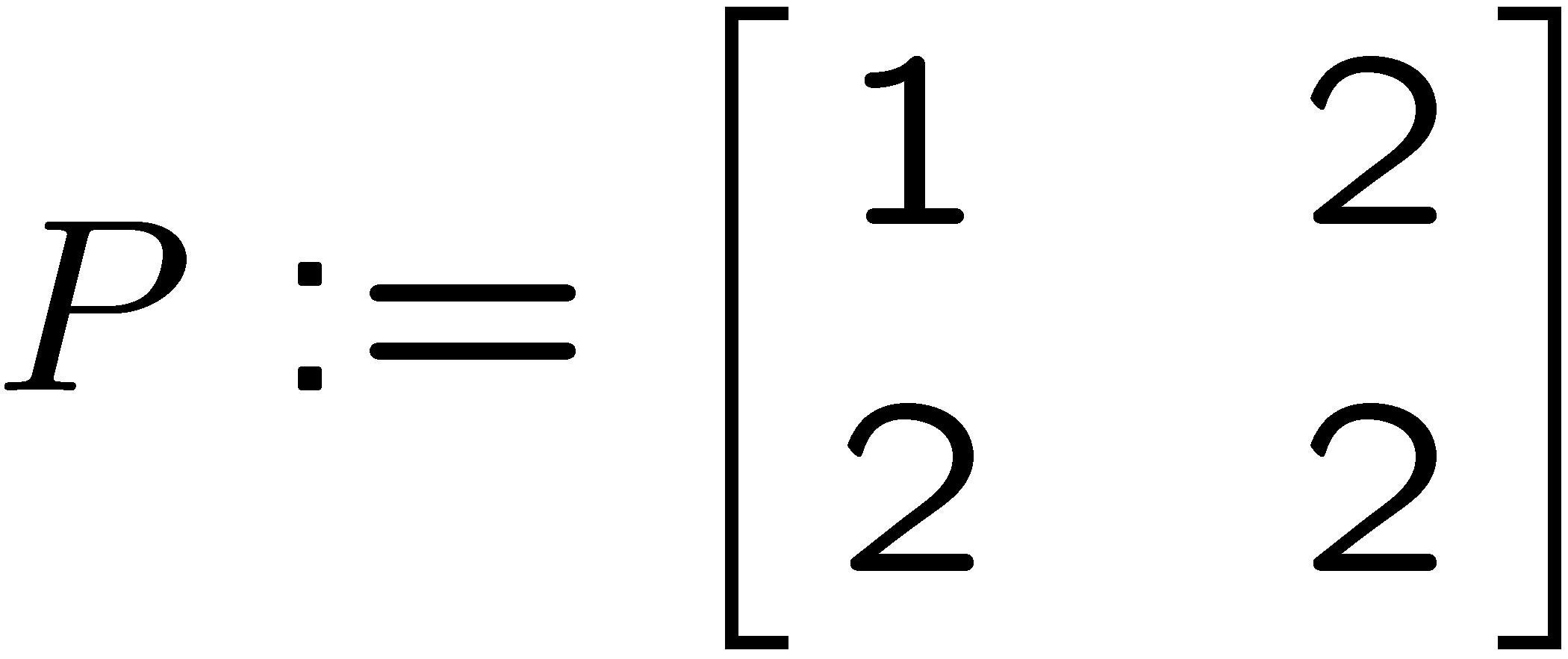 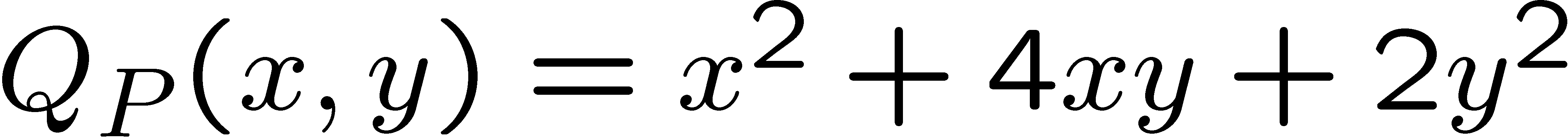 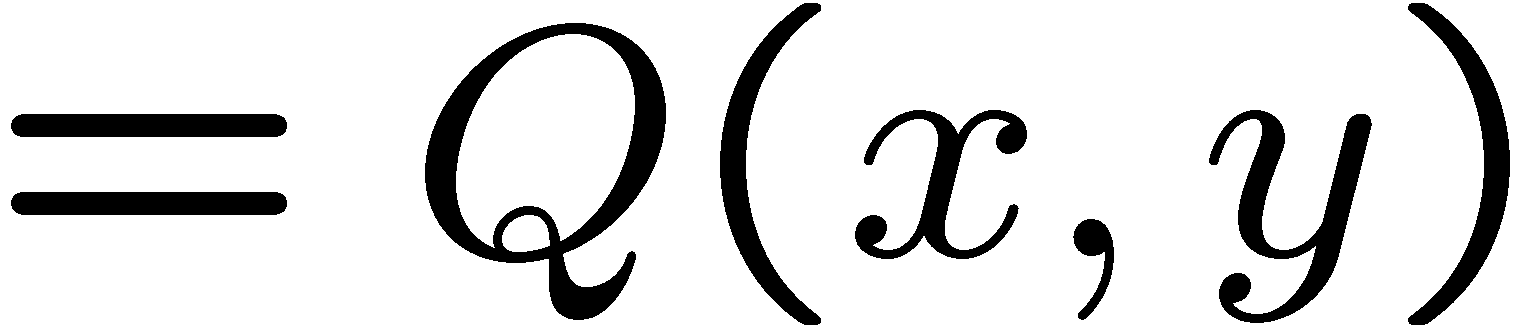 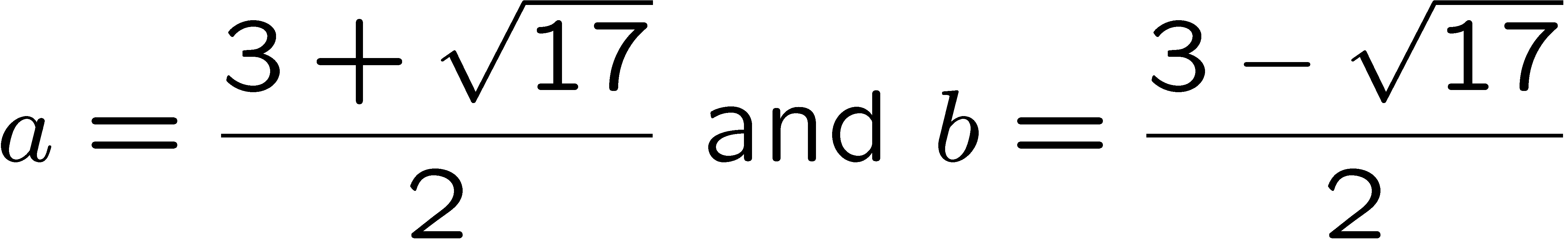 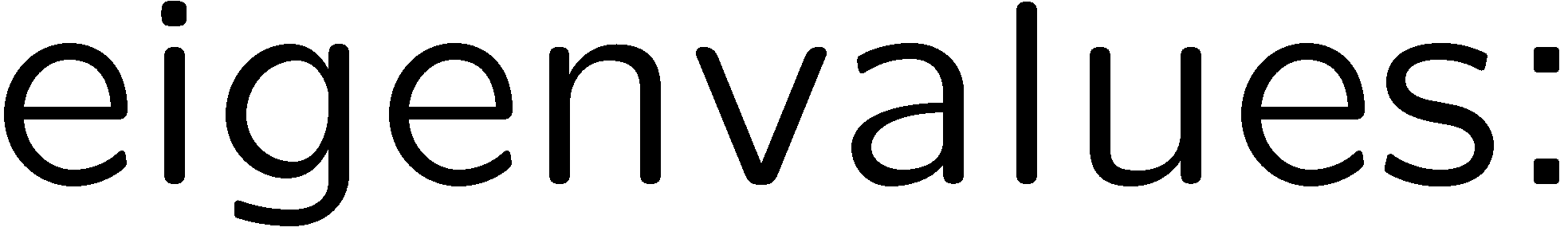 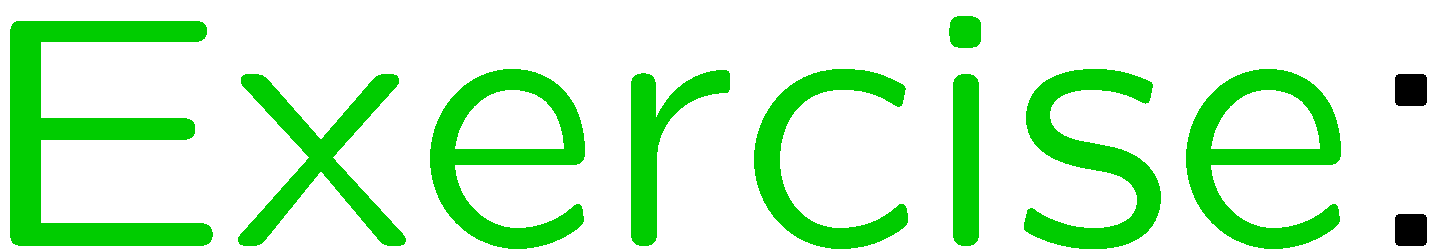 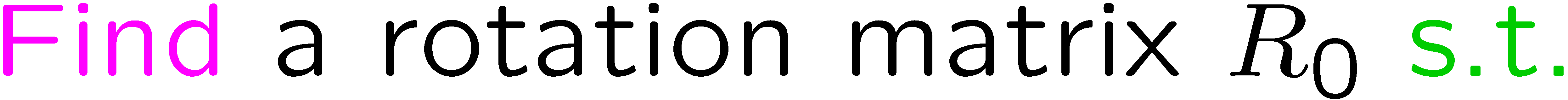 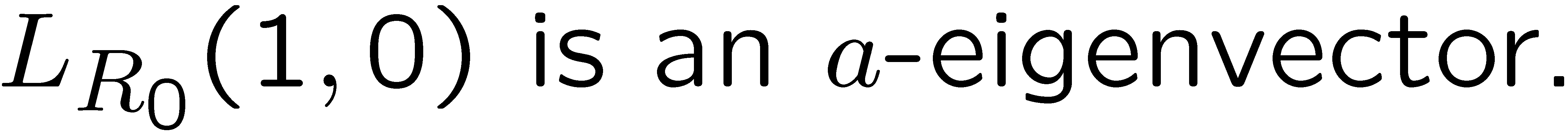 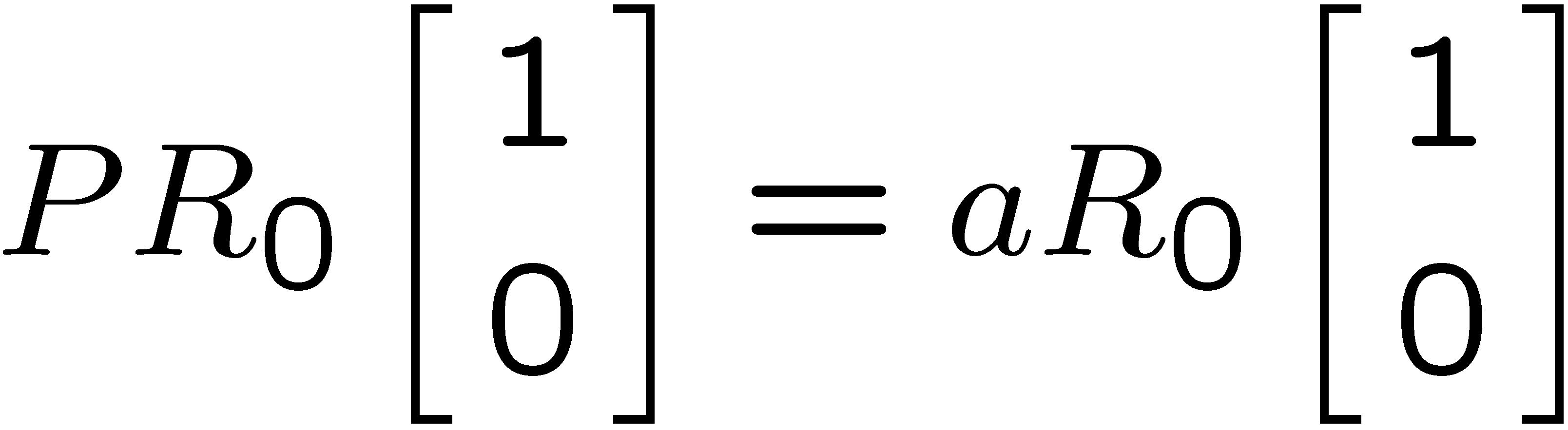 33
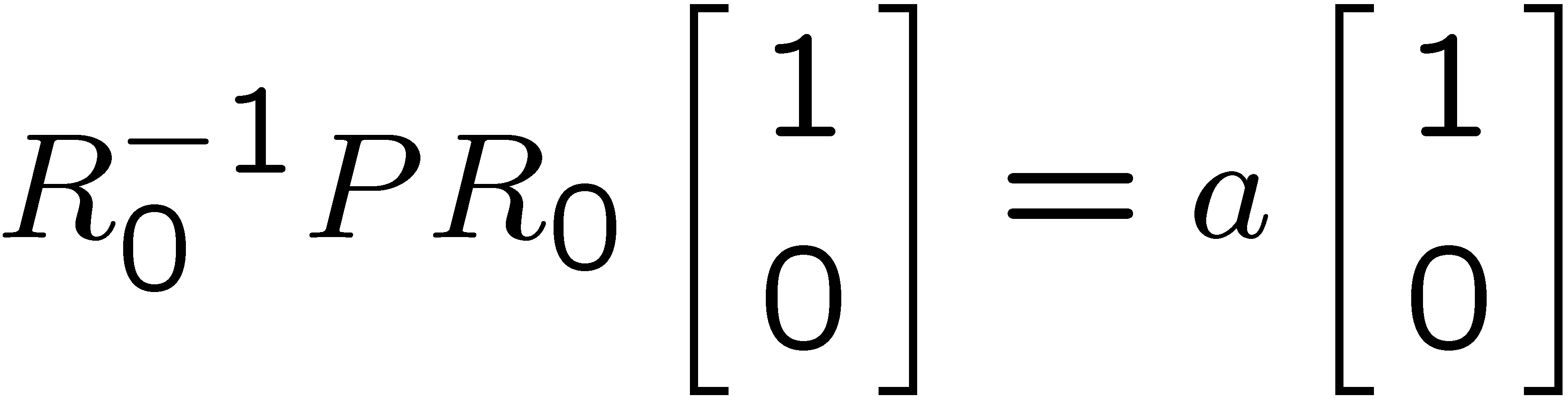 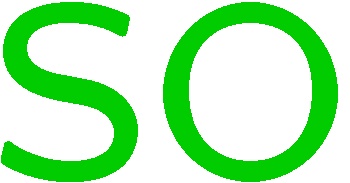 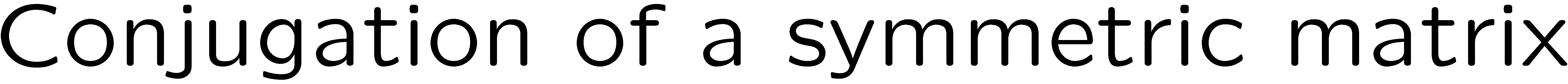 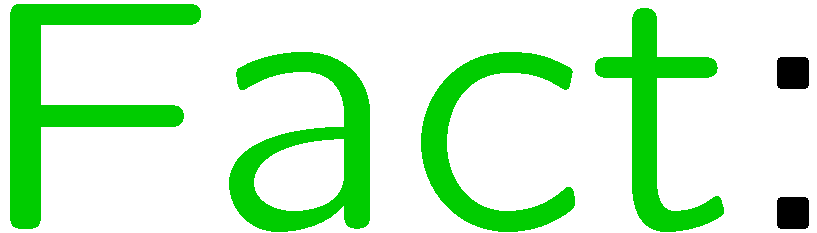 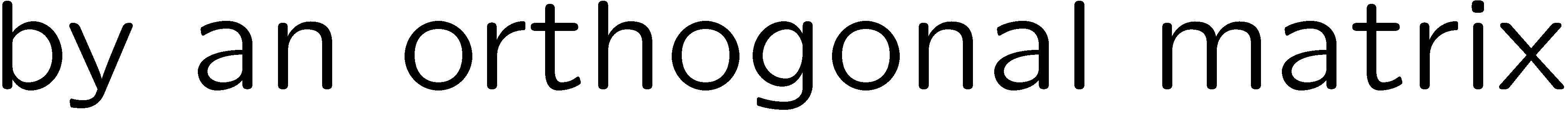 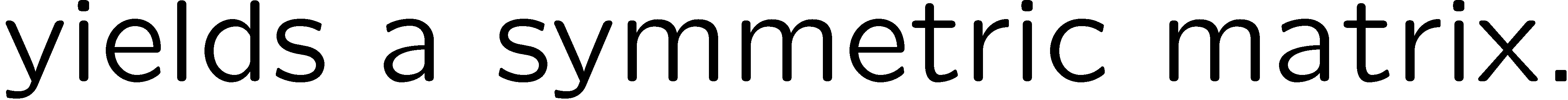 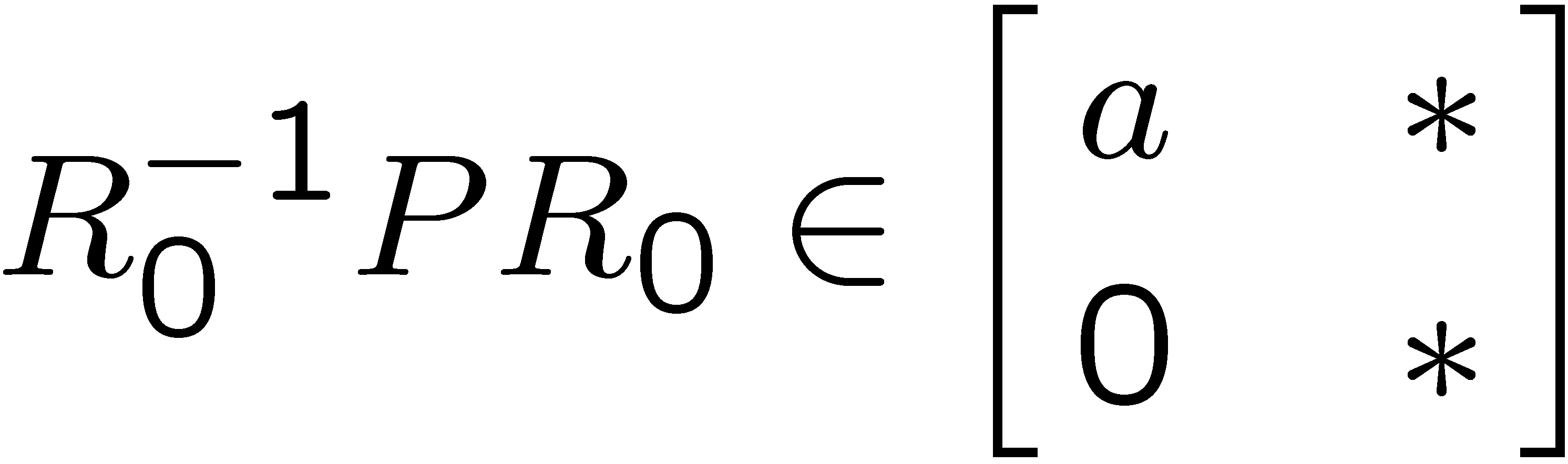 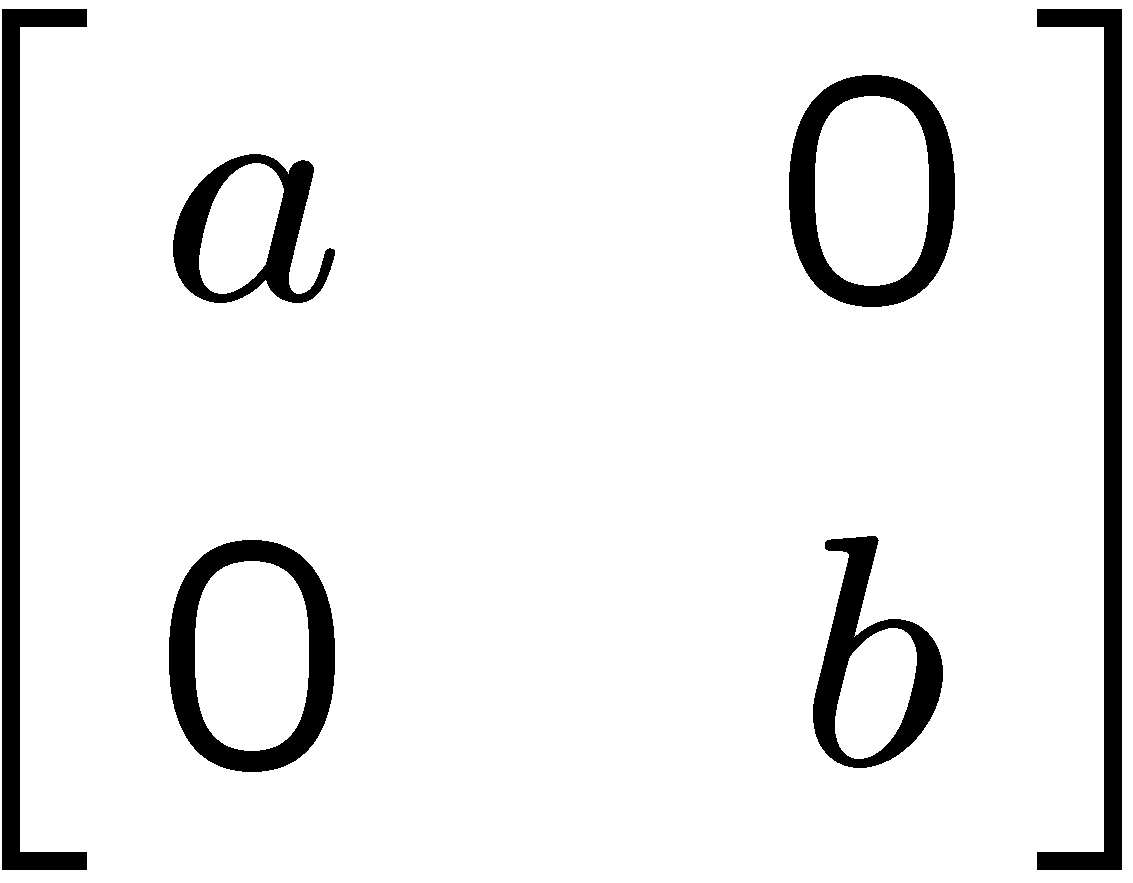 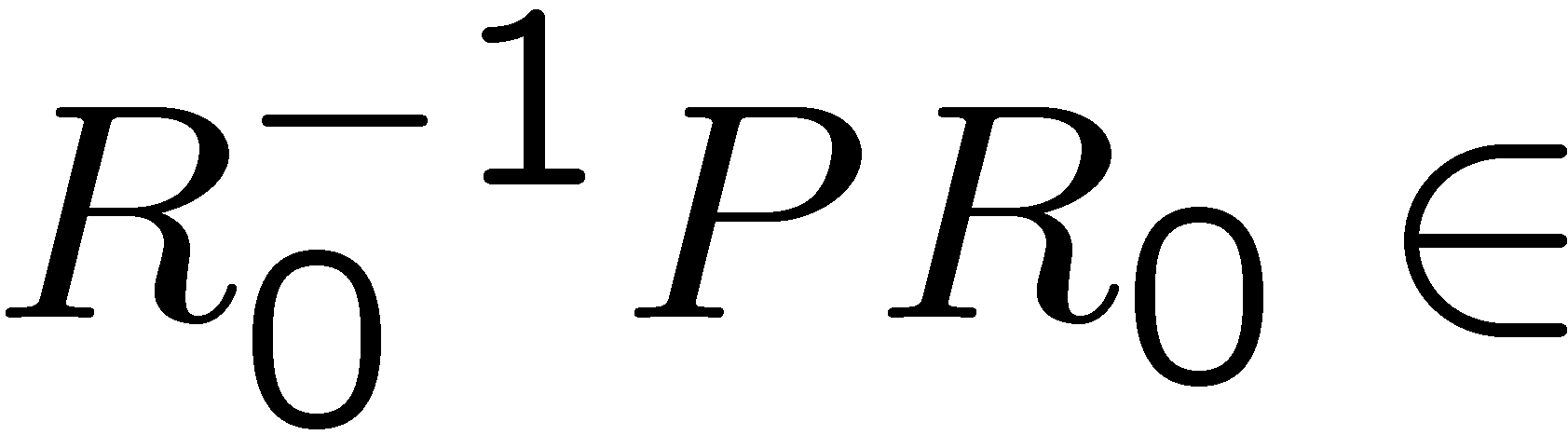 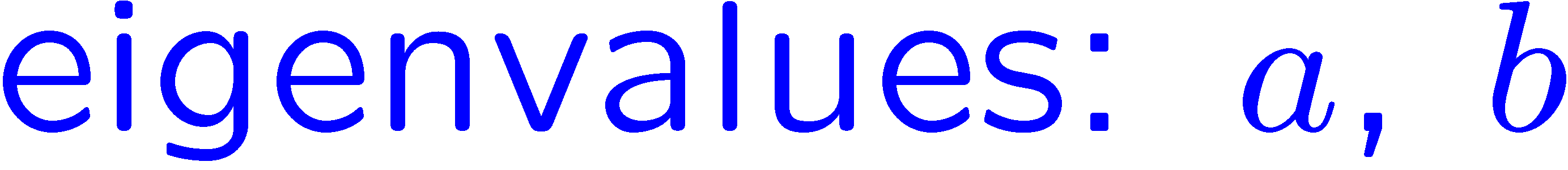 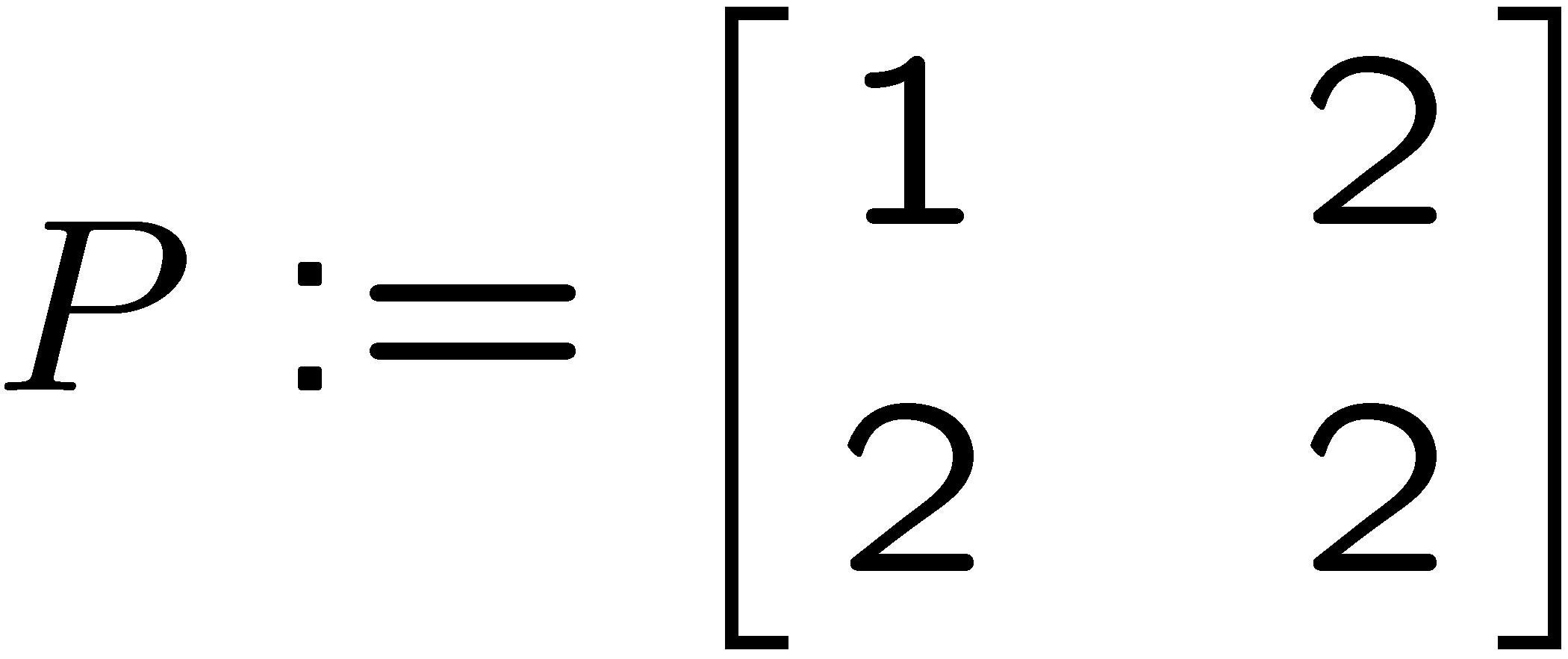 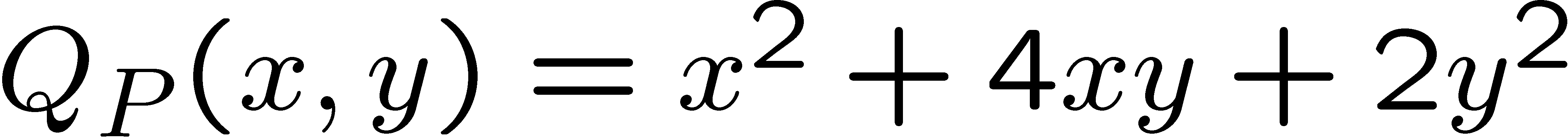 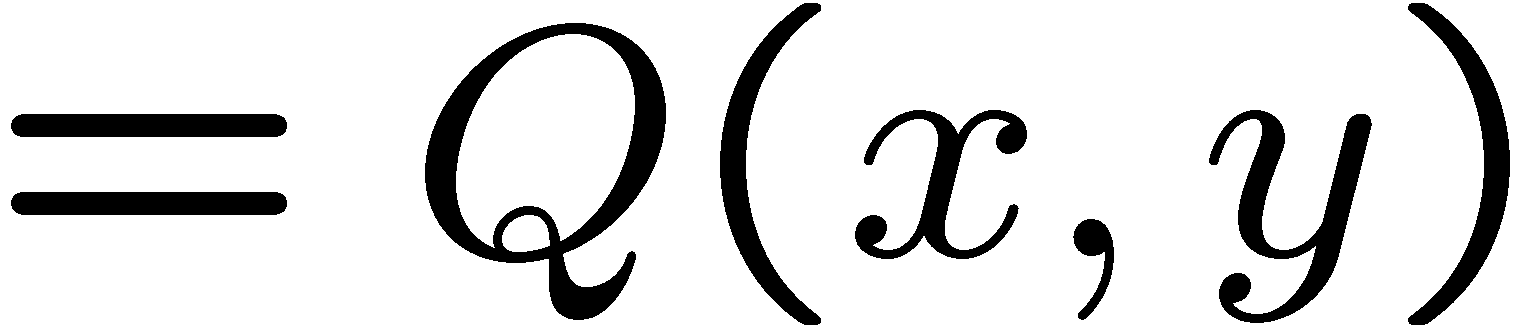 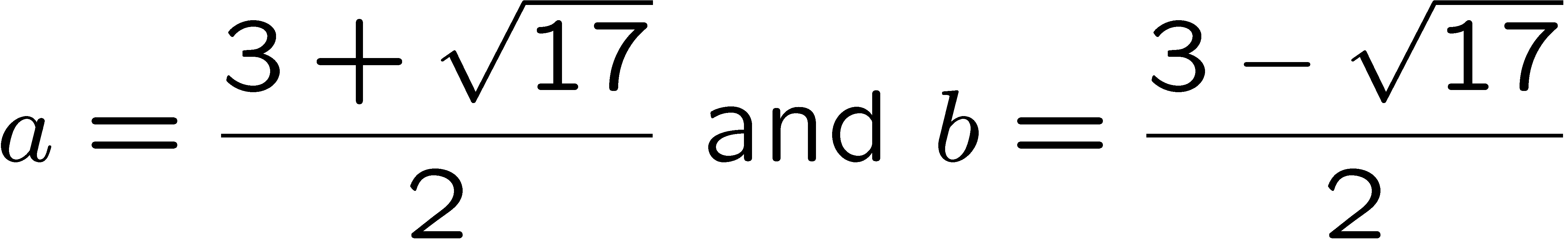 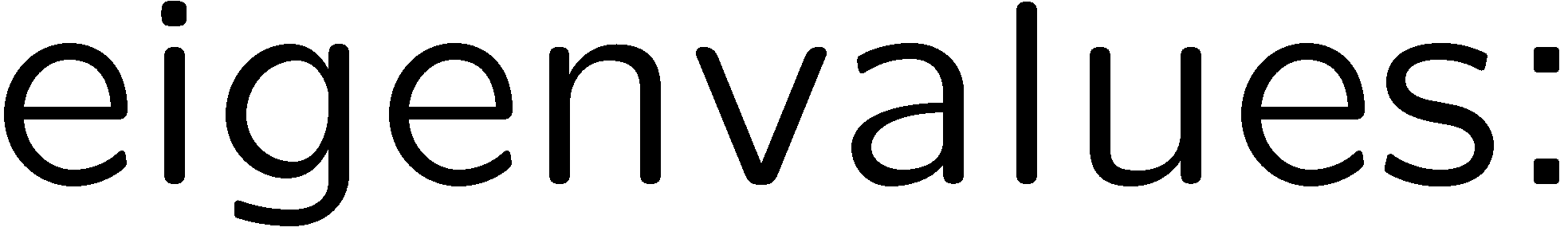 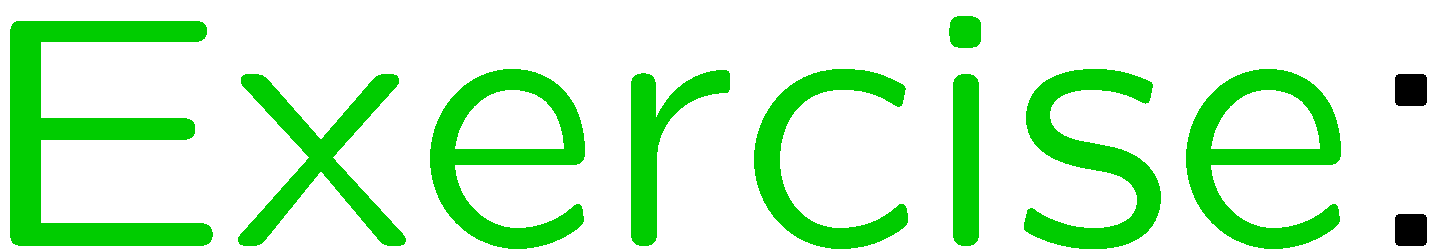 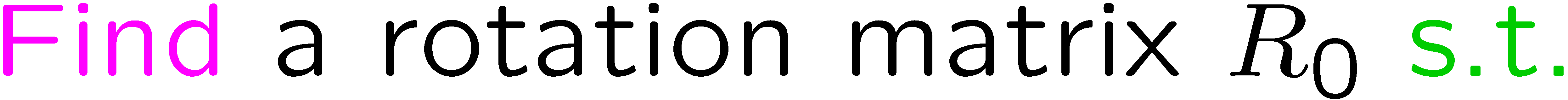 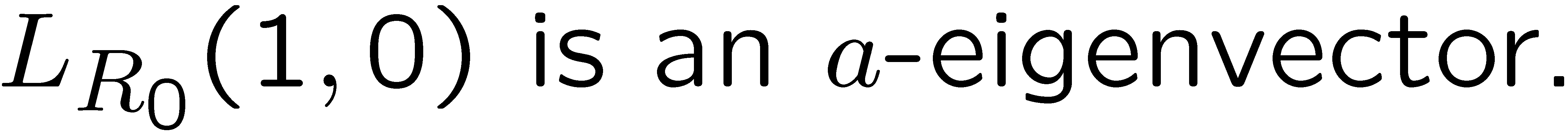 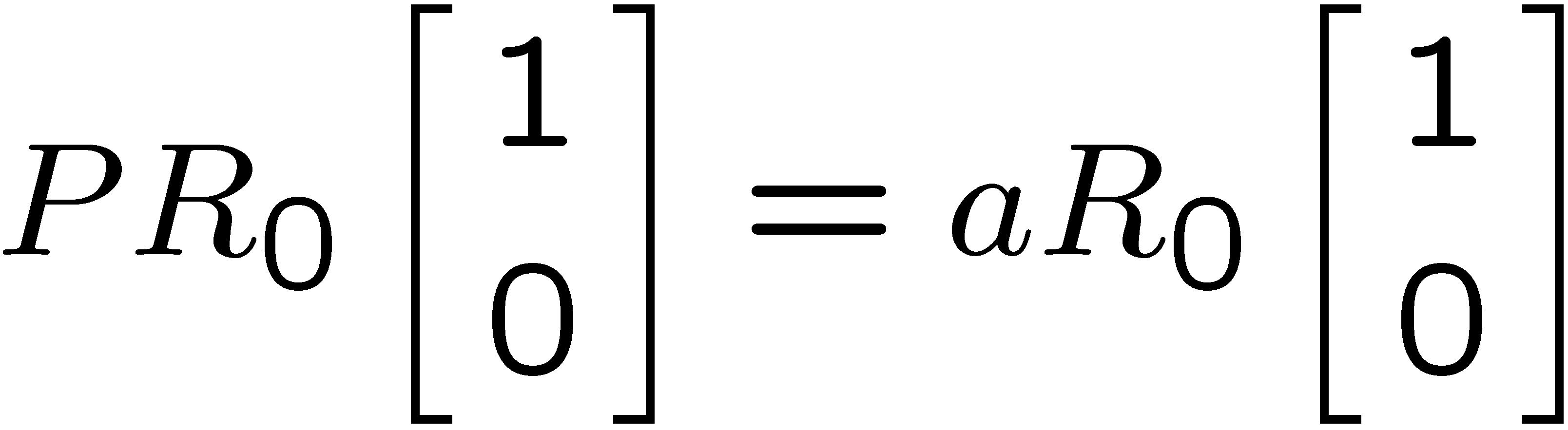 34
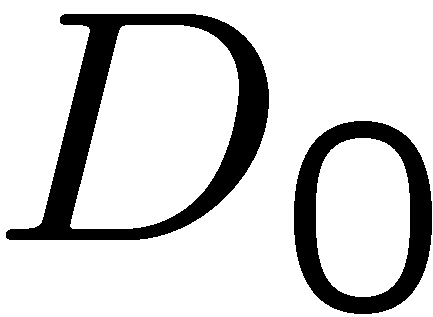 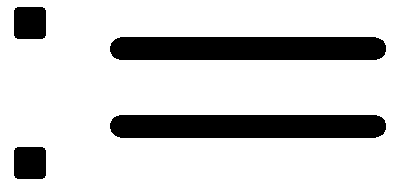 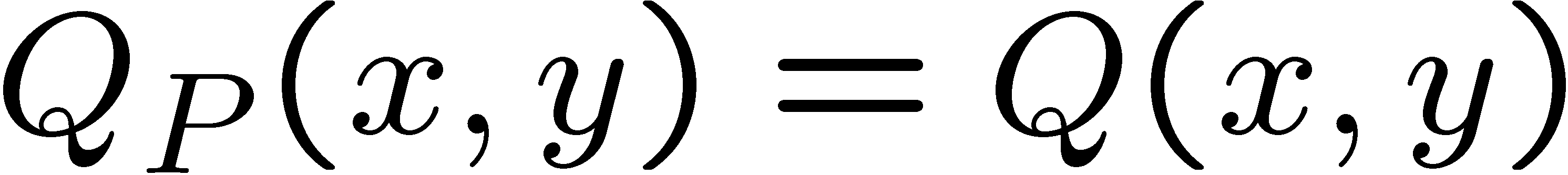 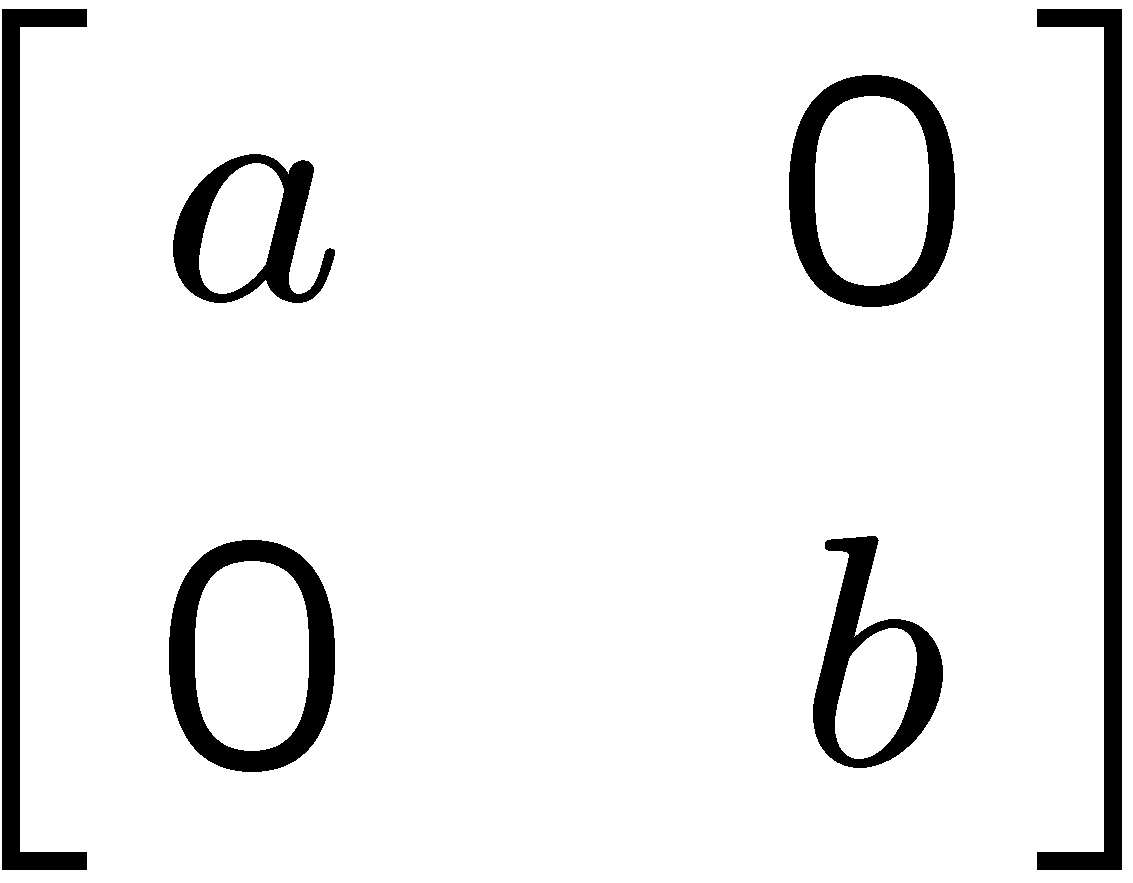 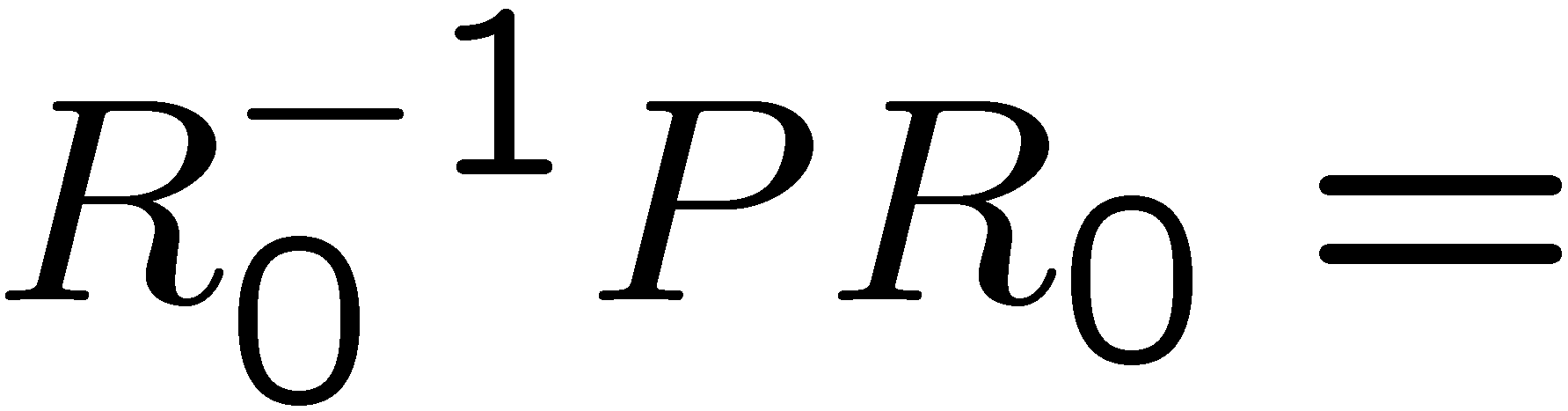 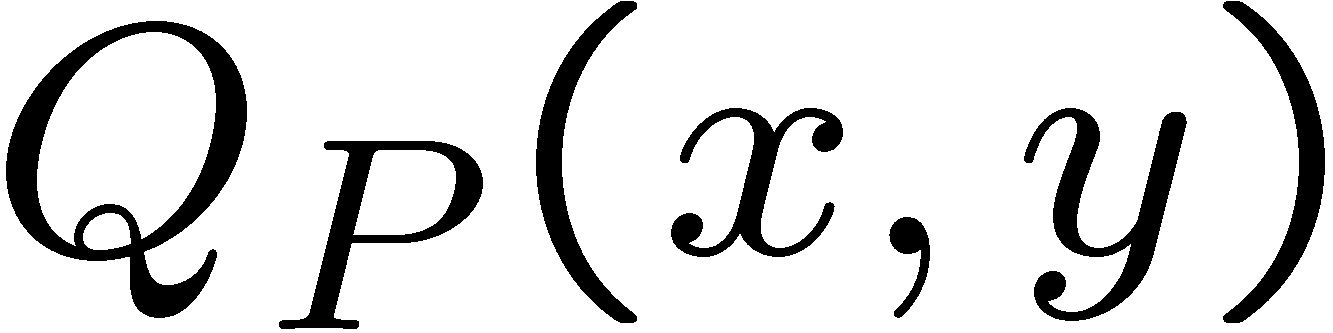 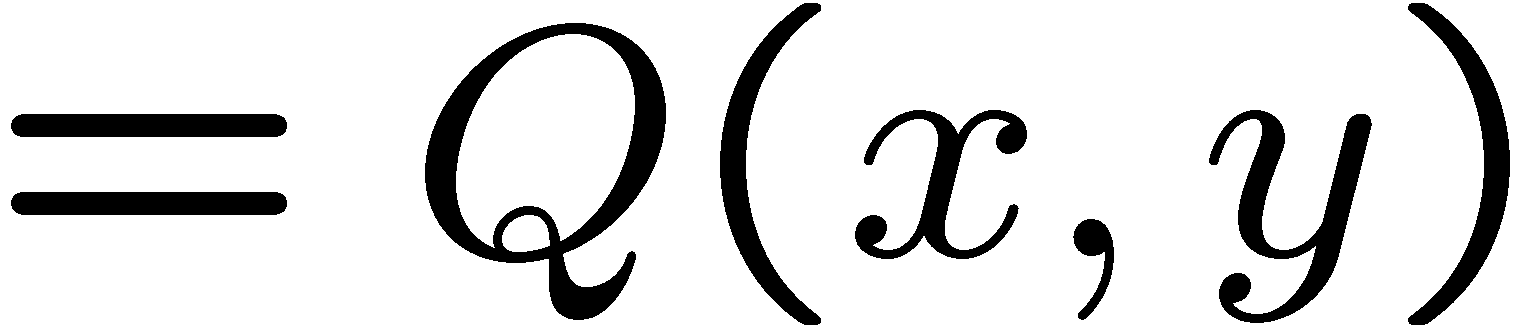 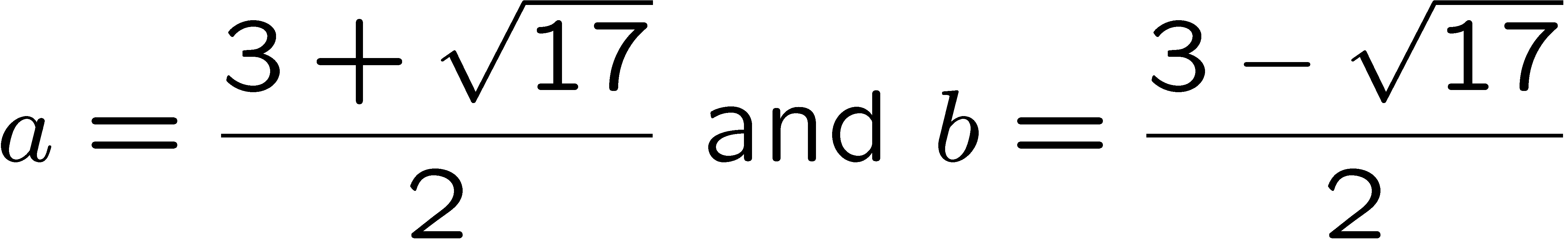 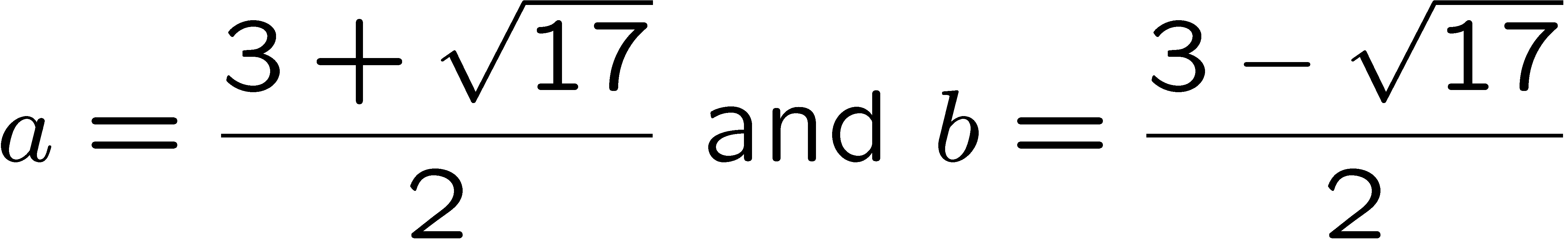 35
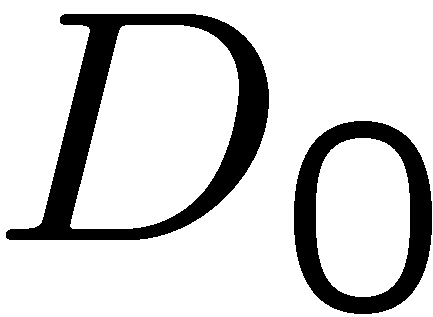 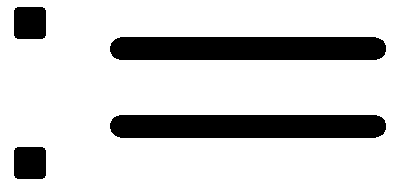 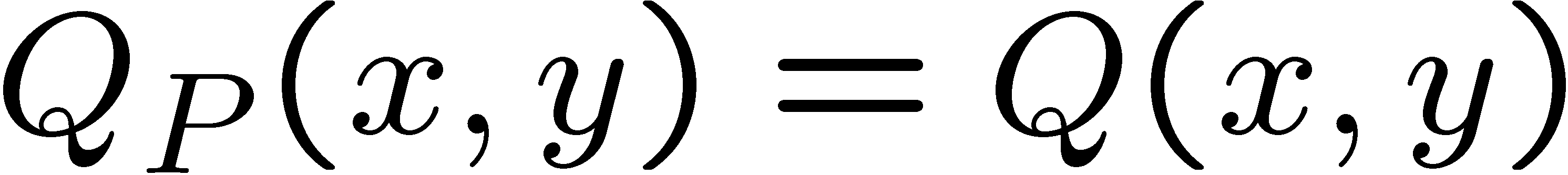 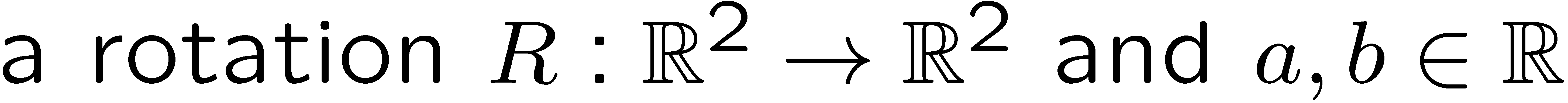 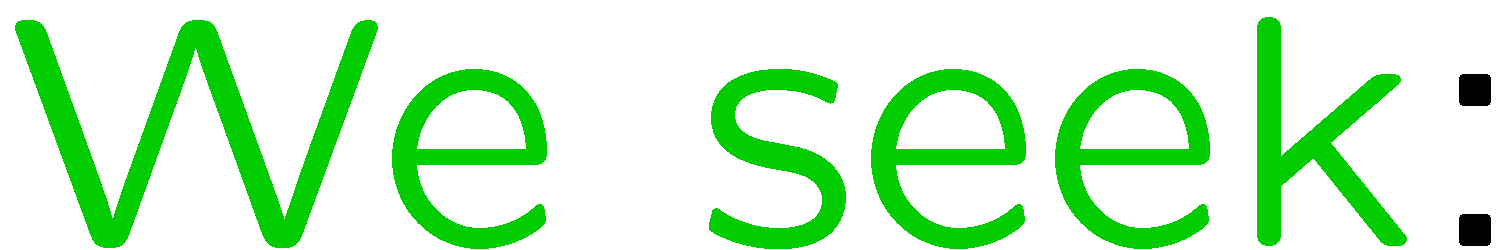 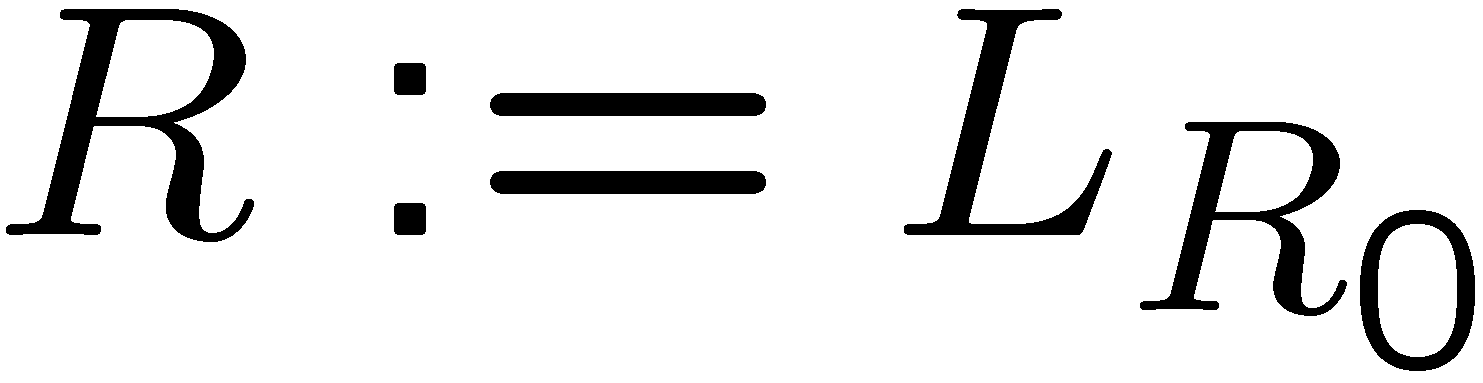 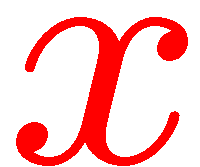 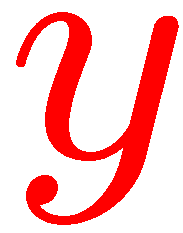 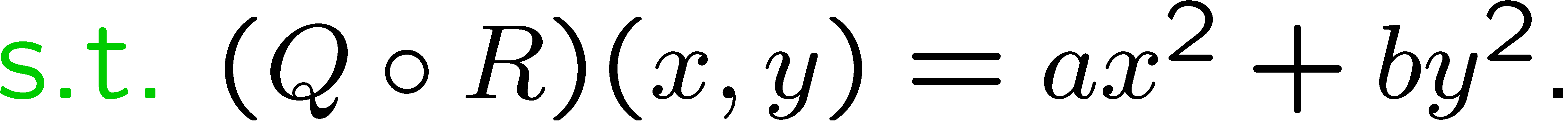 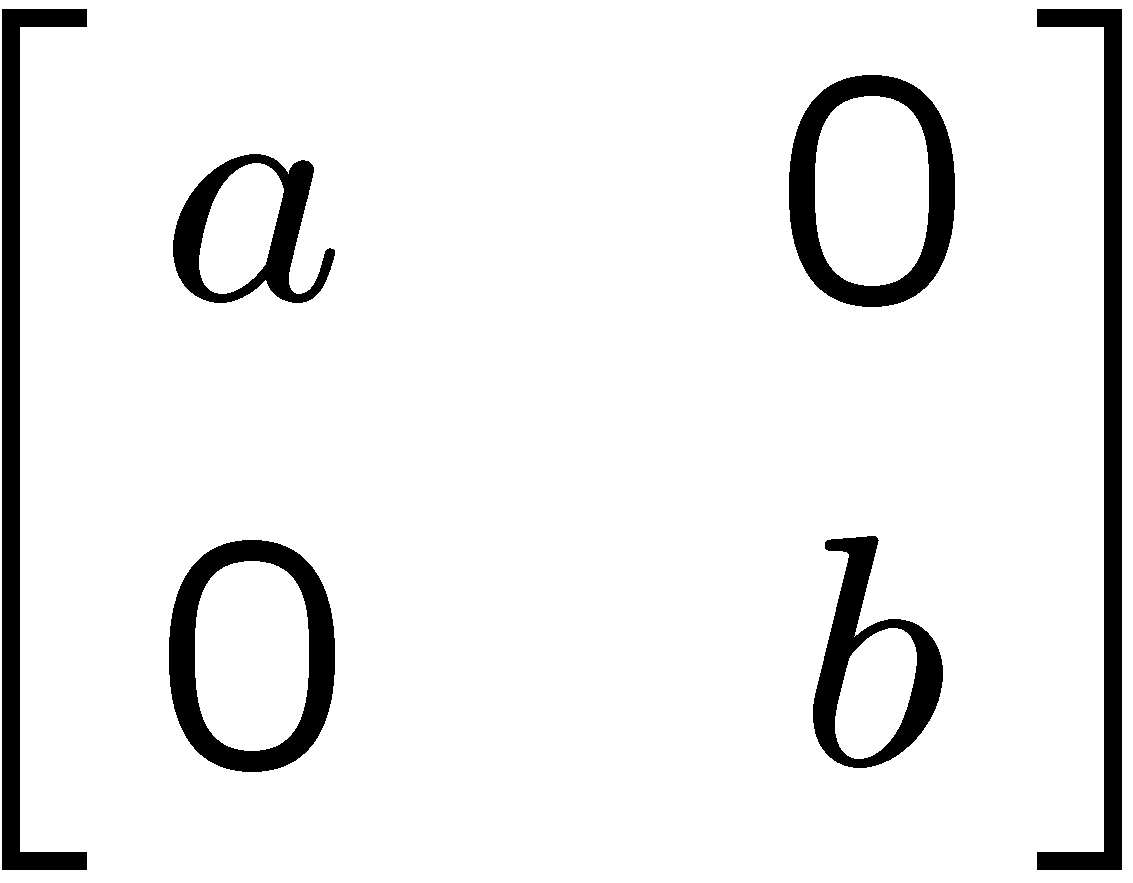 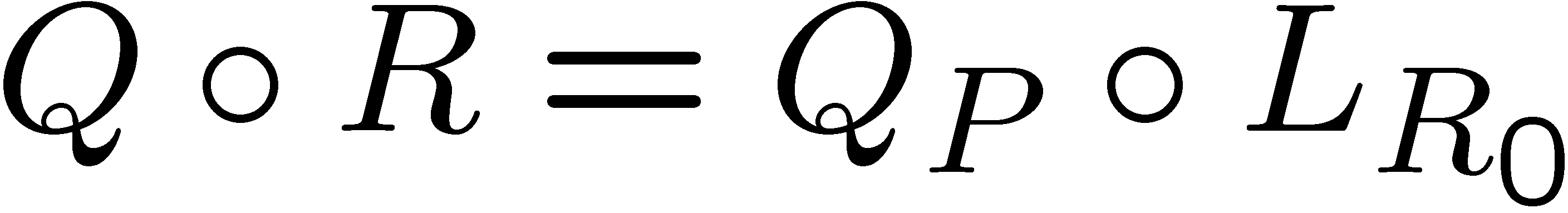 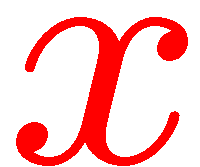 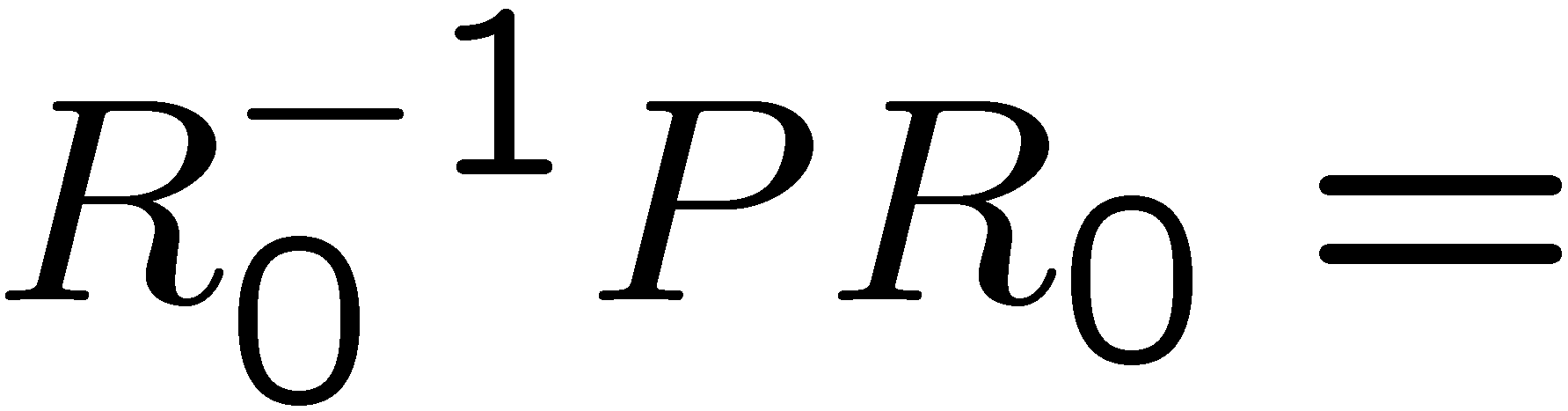 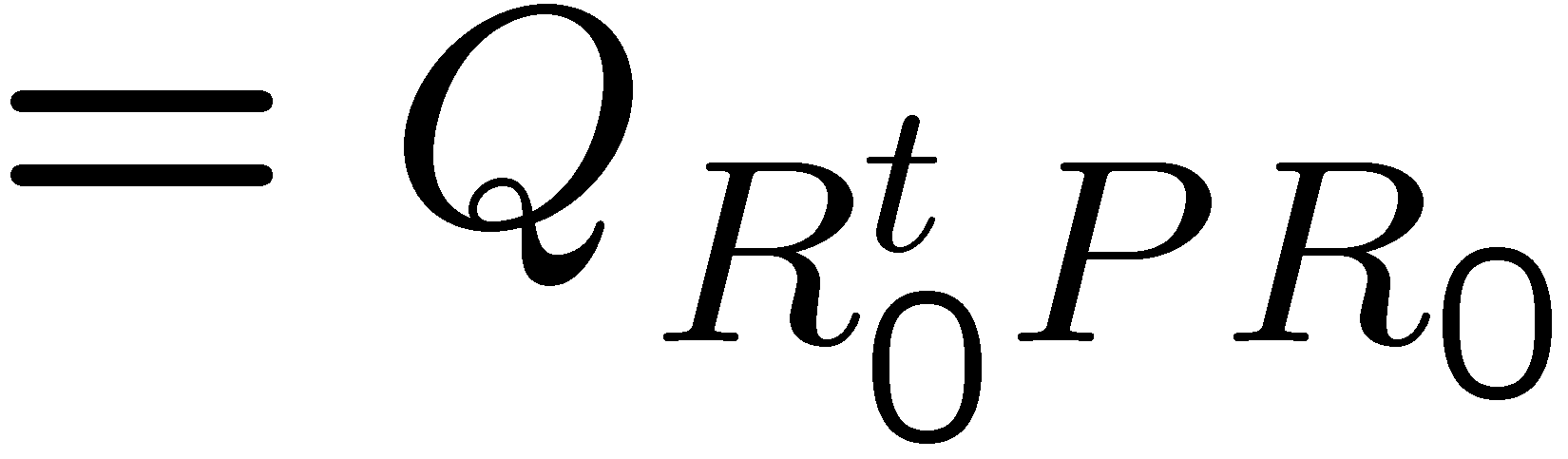 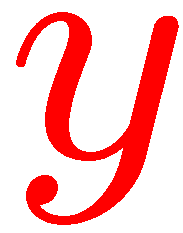 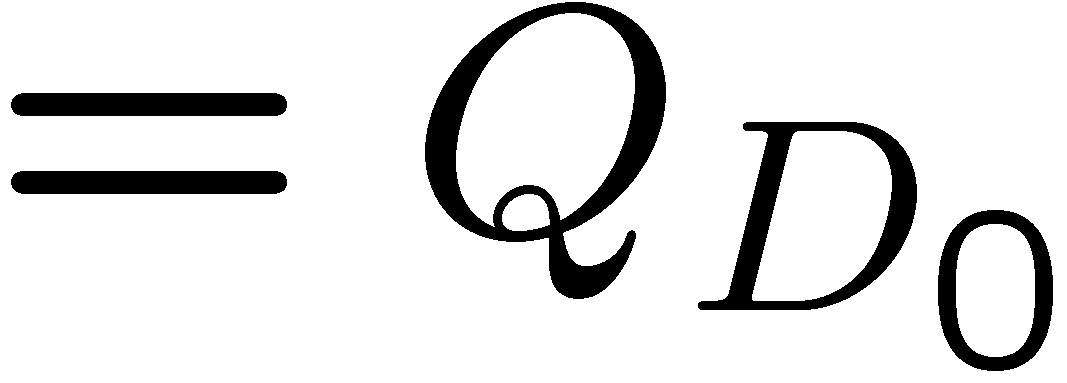 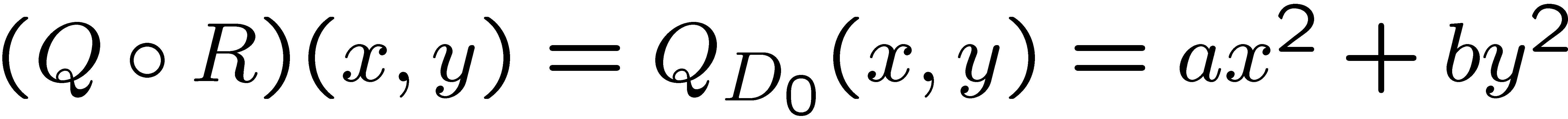 36
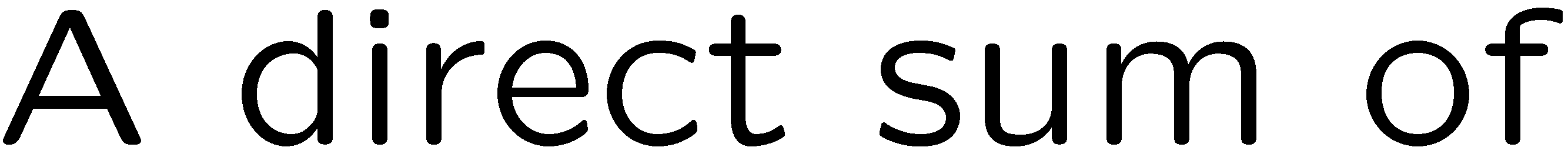 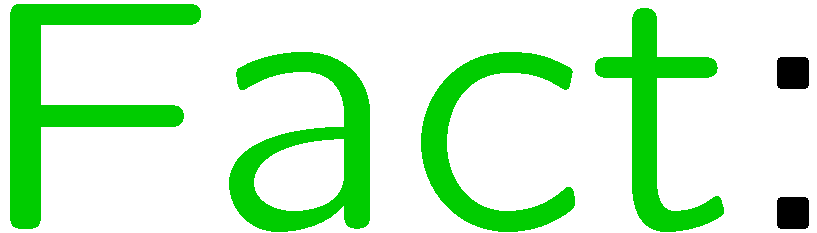 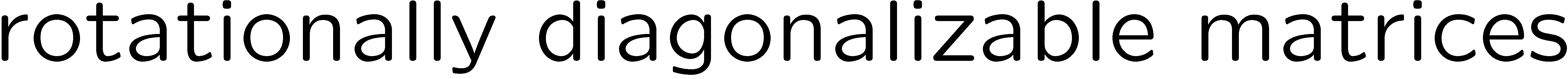 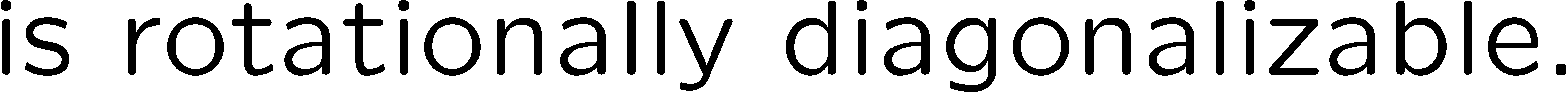 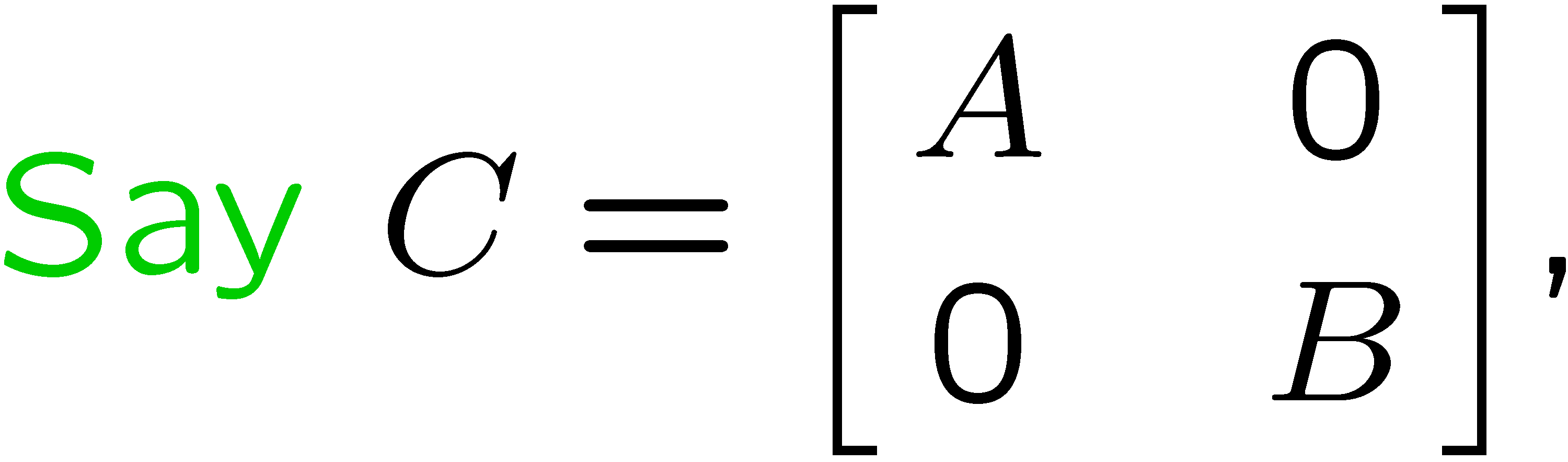 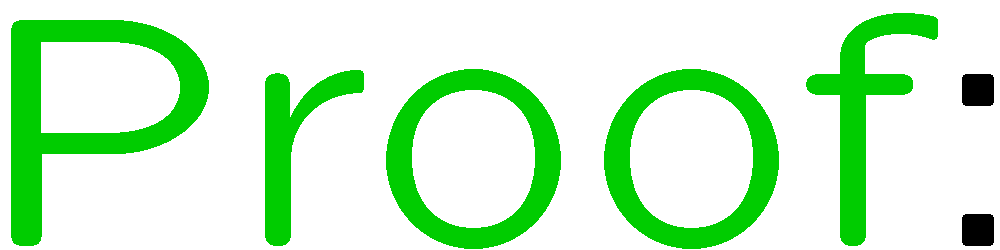 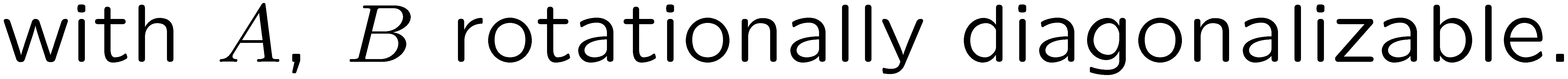 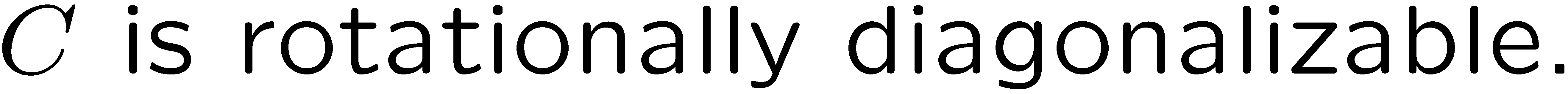 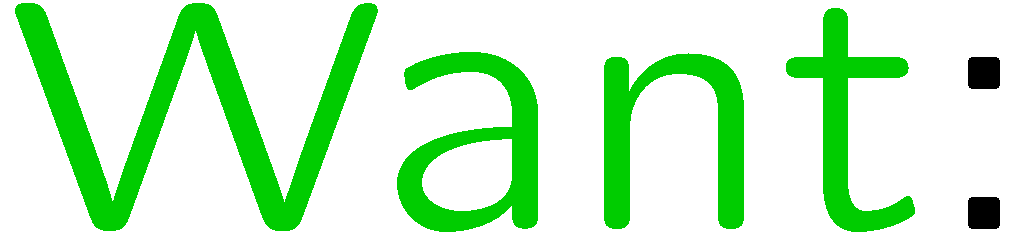 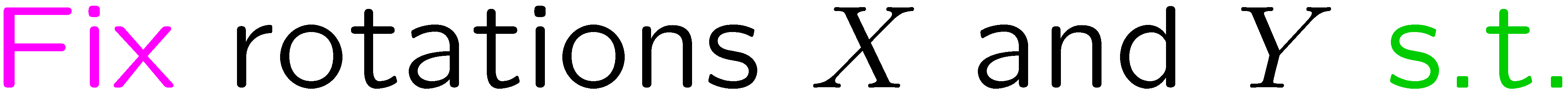 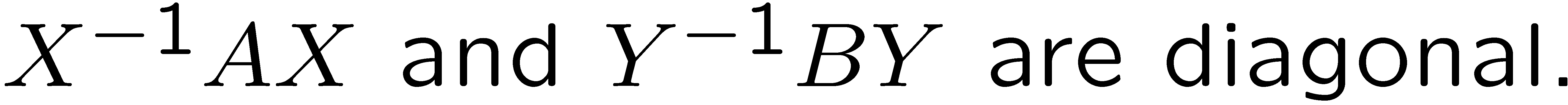 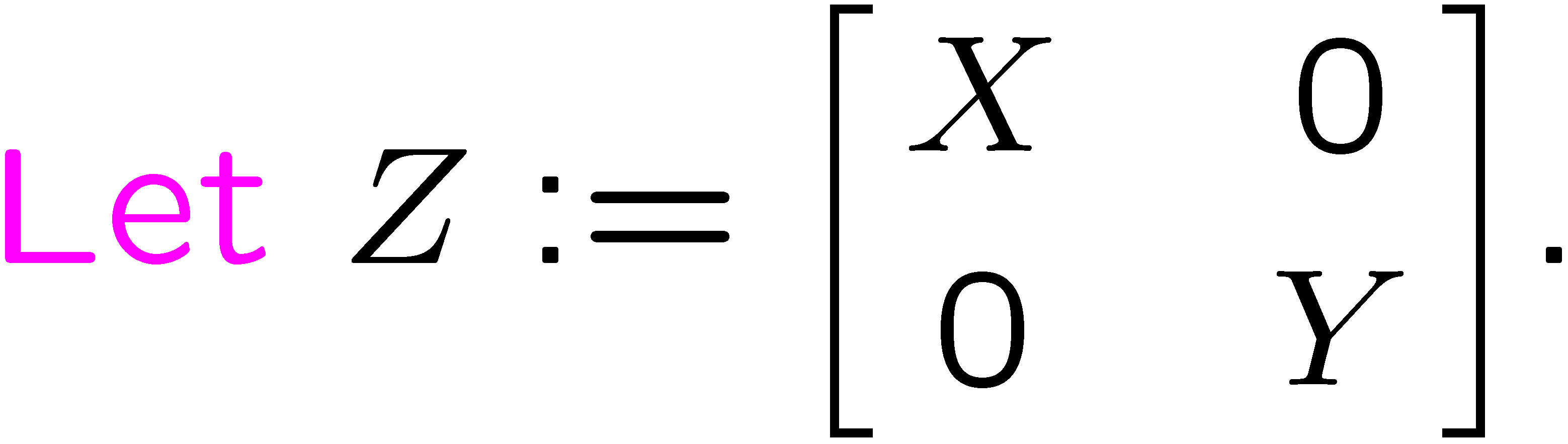 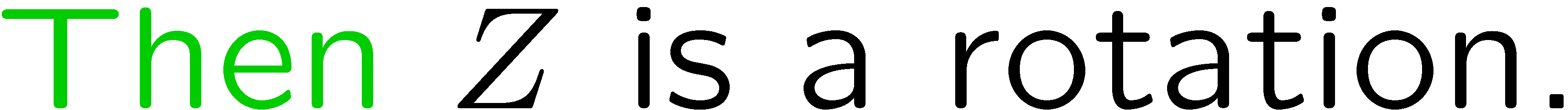 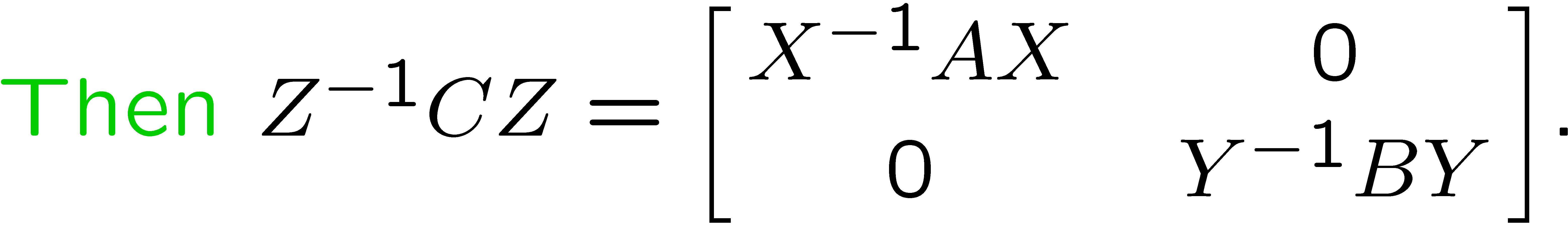 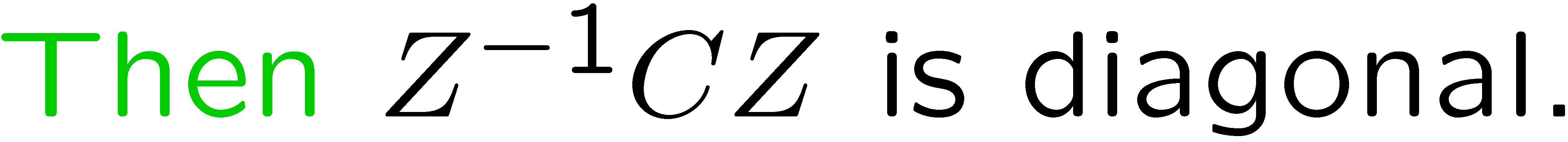 37
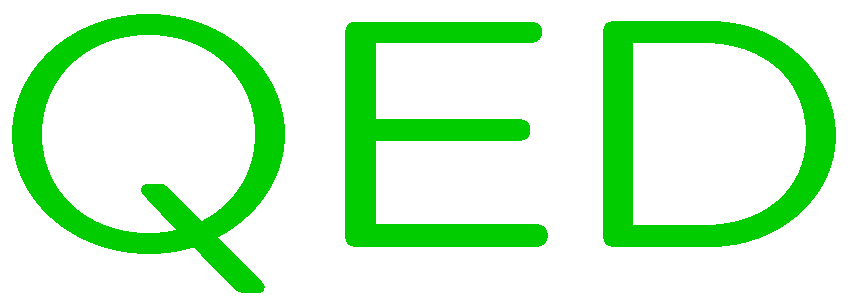 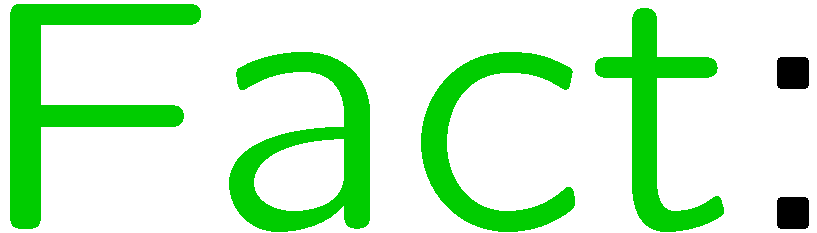 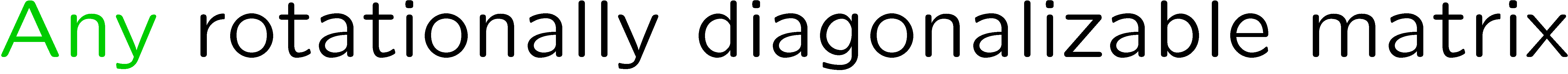 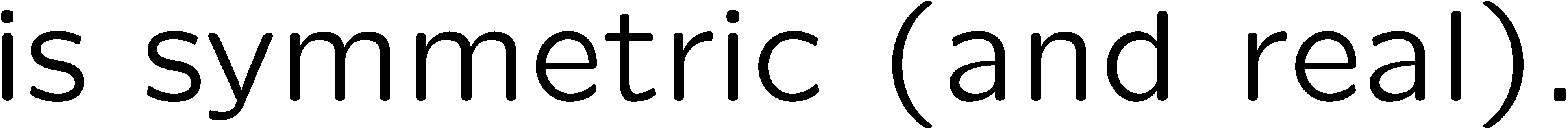 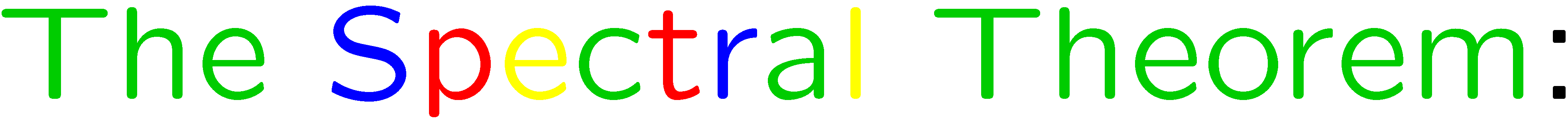 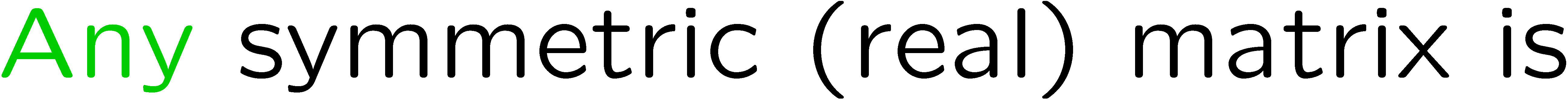 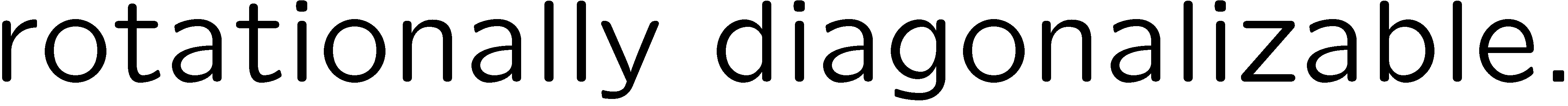 38
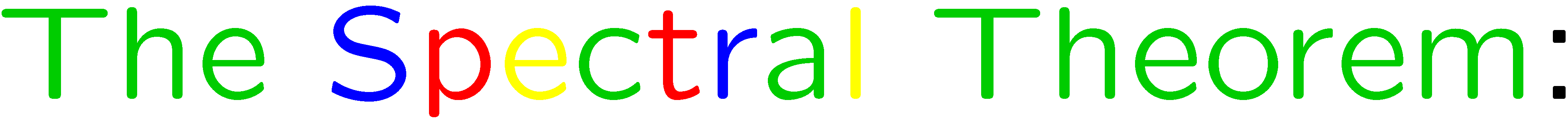 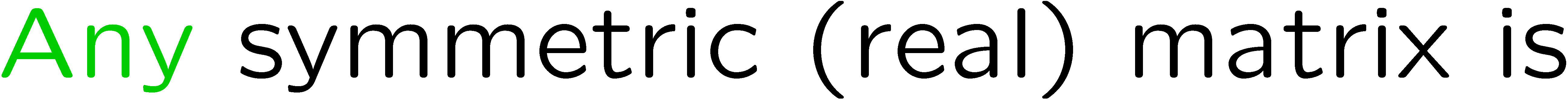 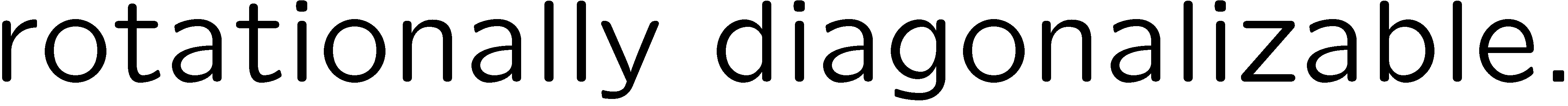 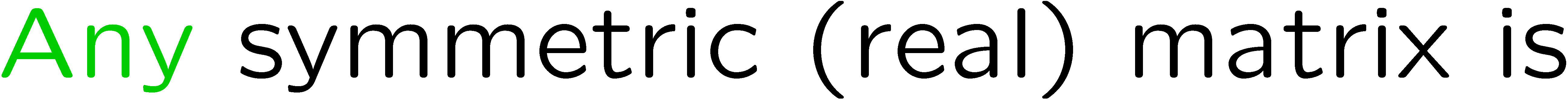 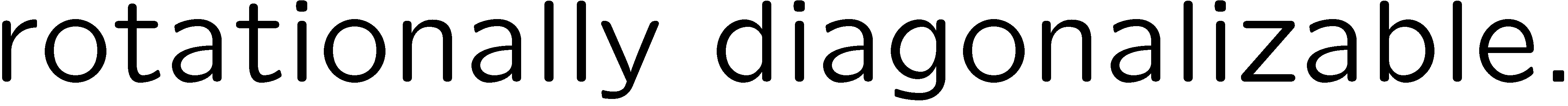 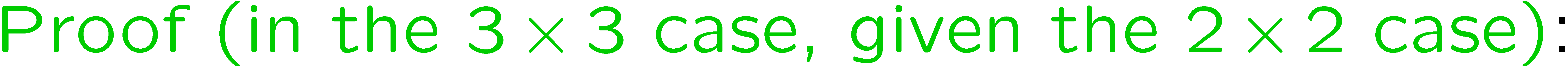 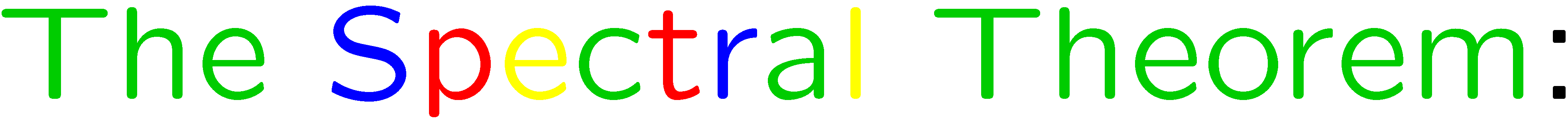 39
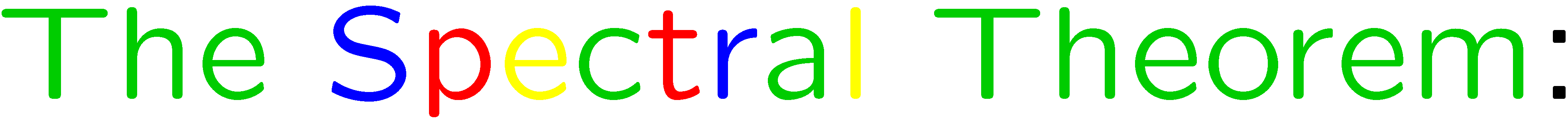 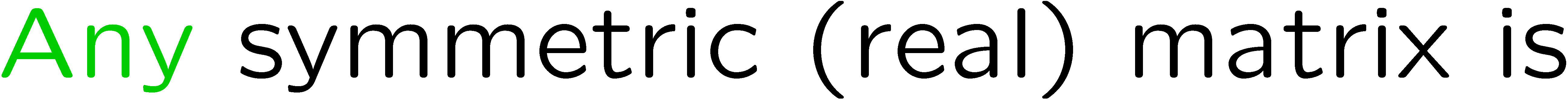 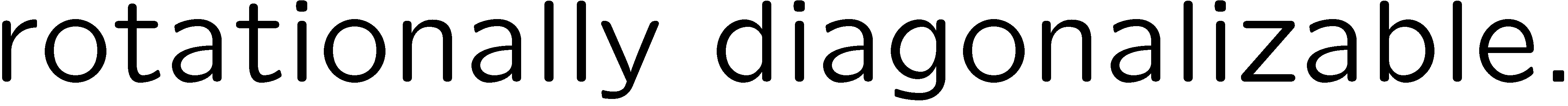 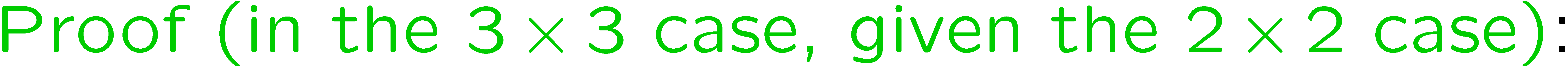 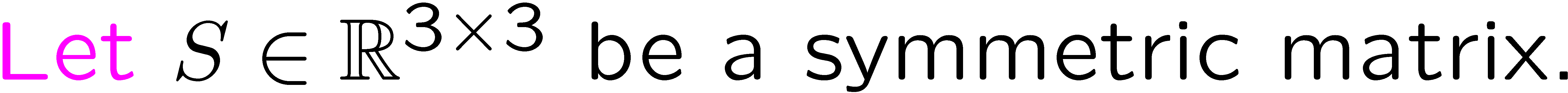 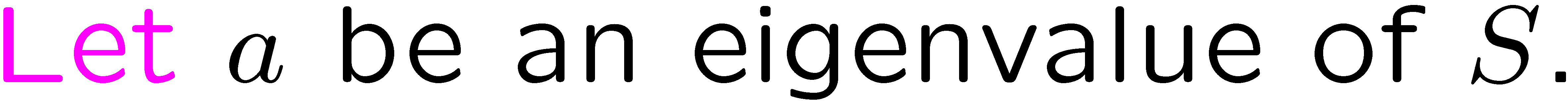 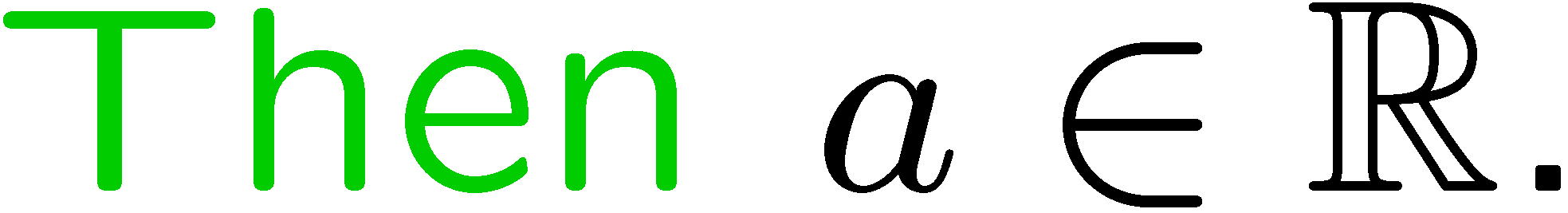 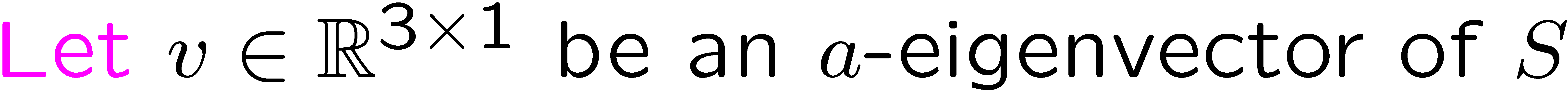 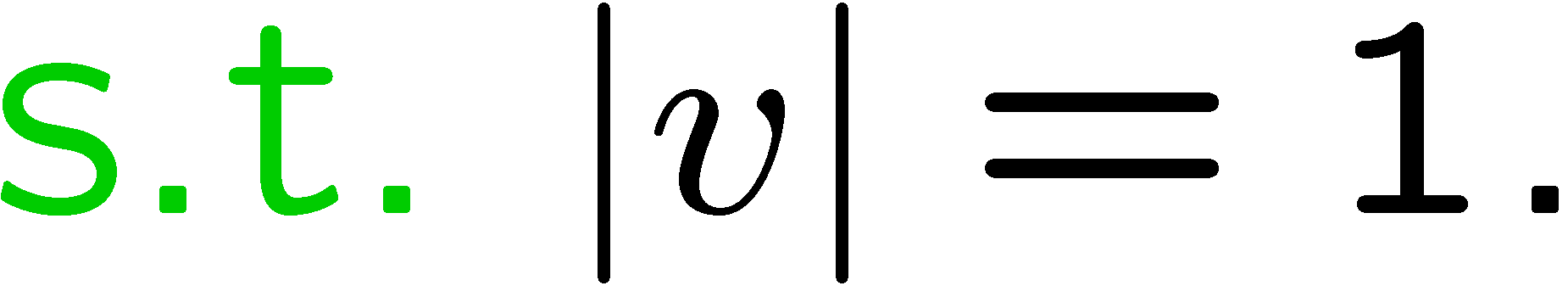 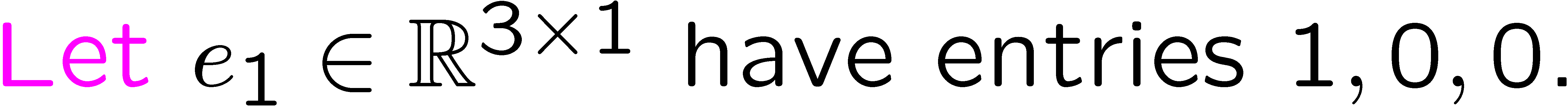 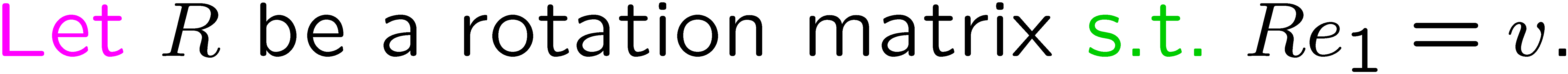 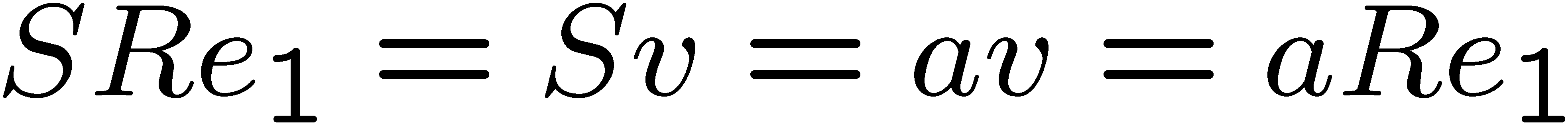 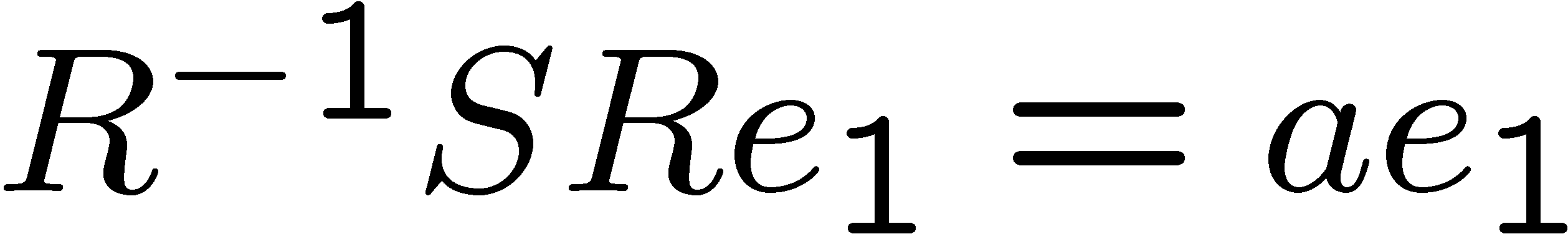 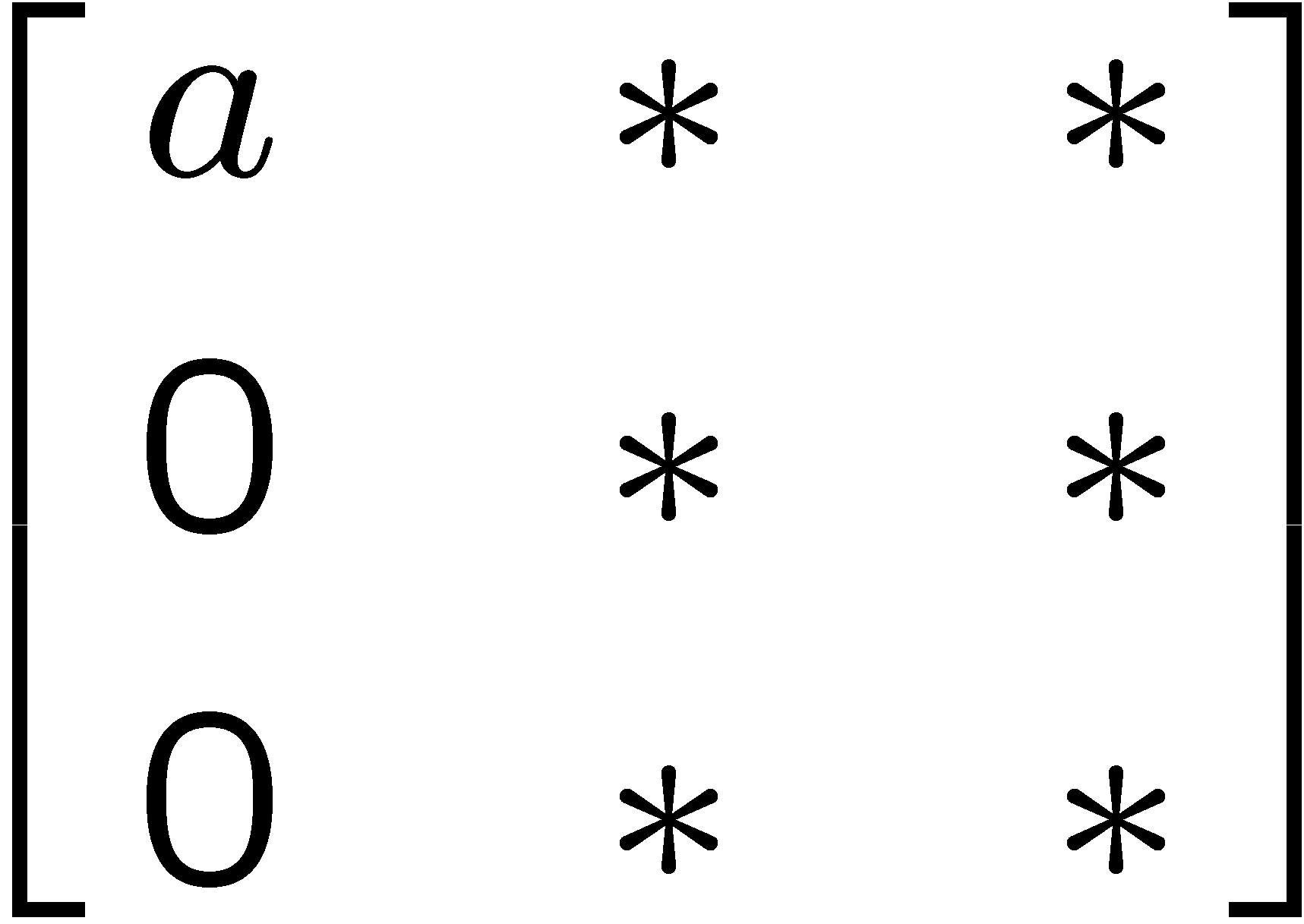 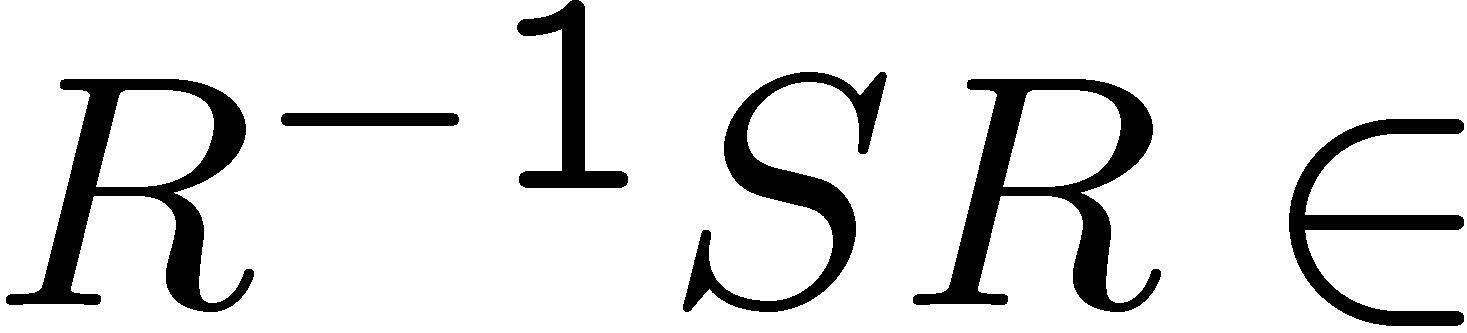 40
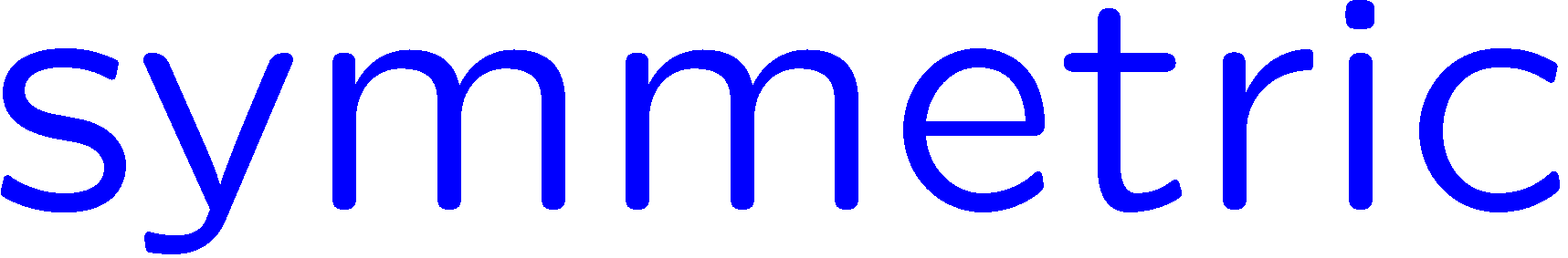 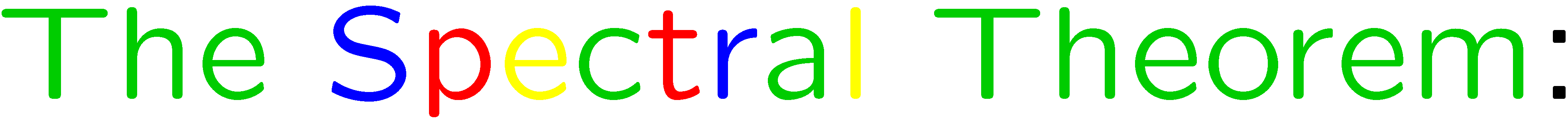 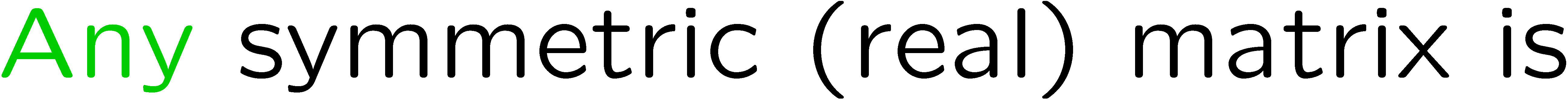 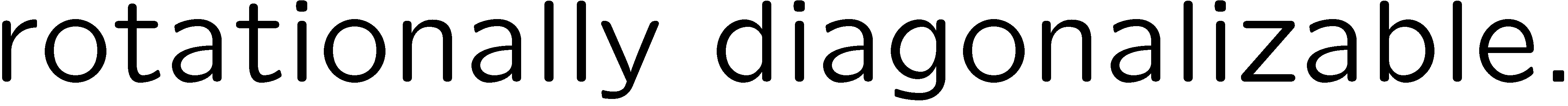 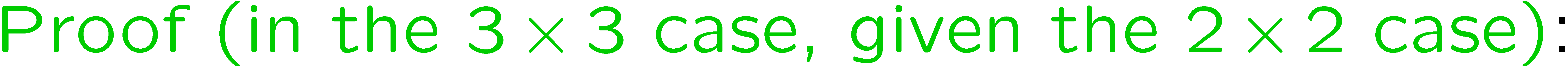 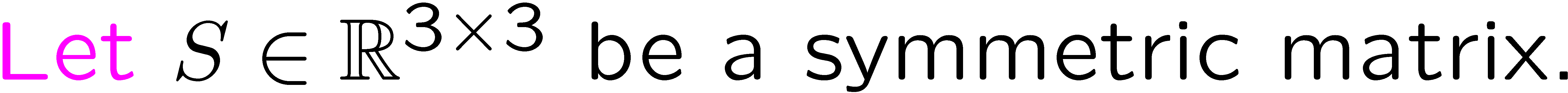 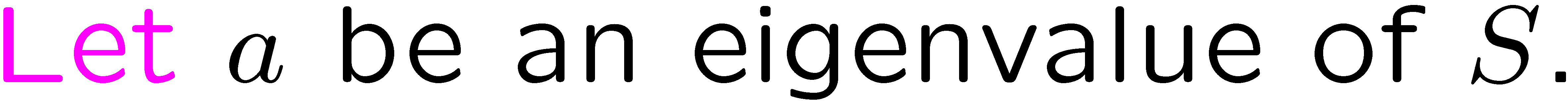 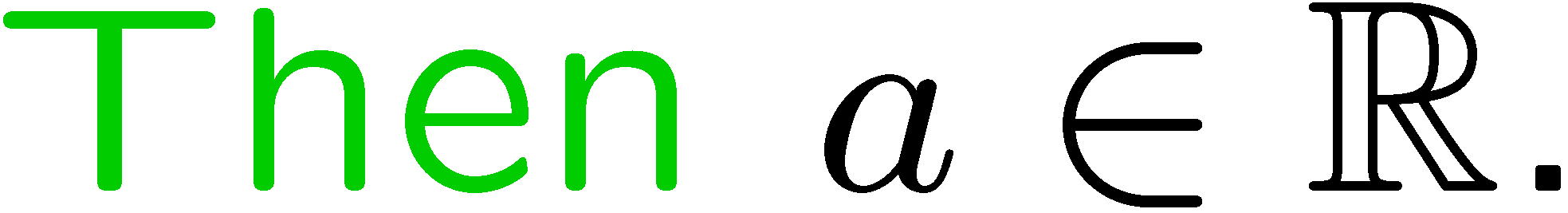 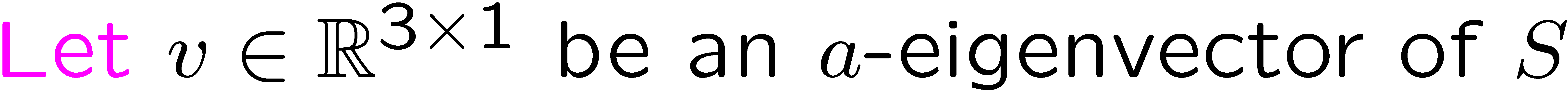 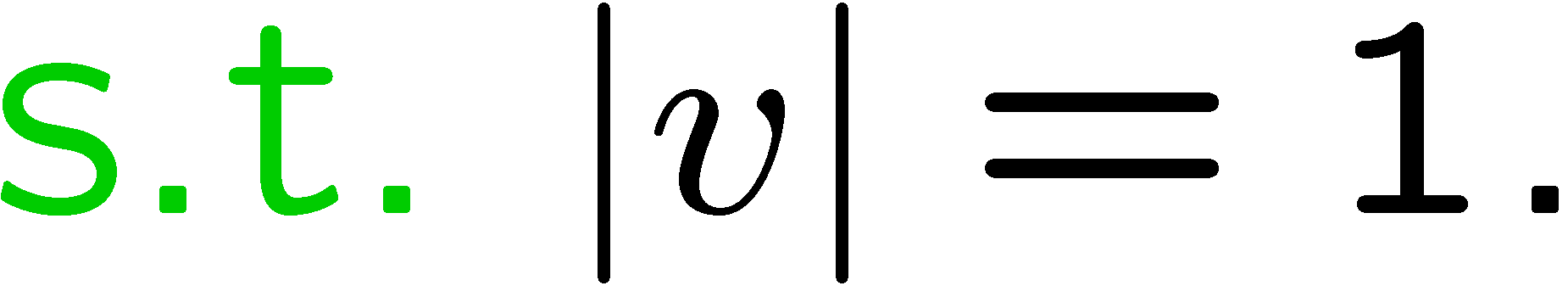 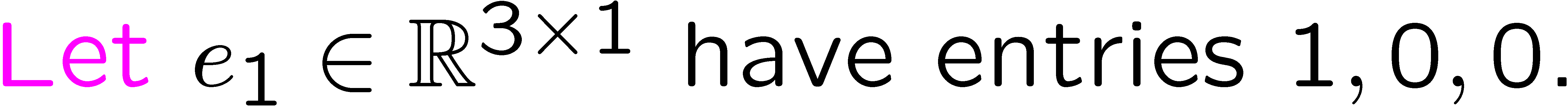 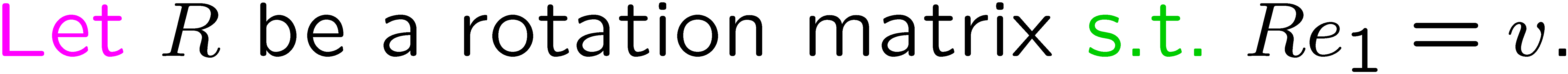 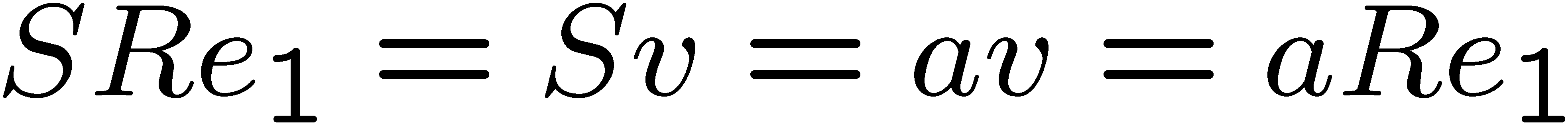 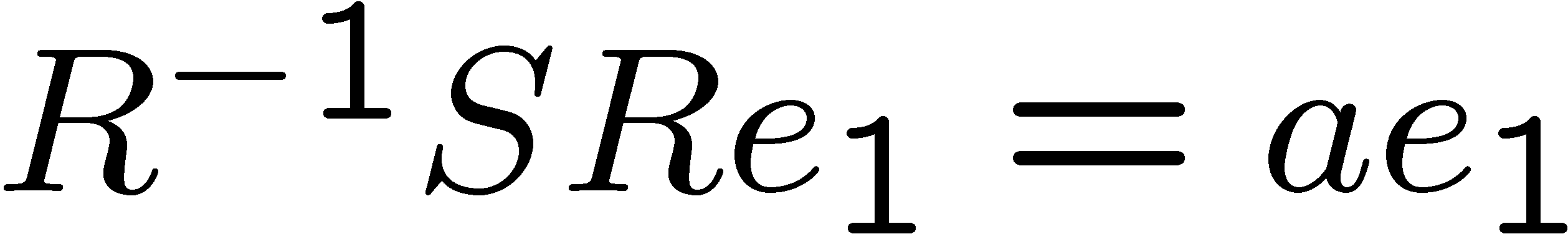 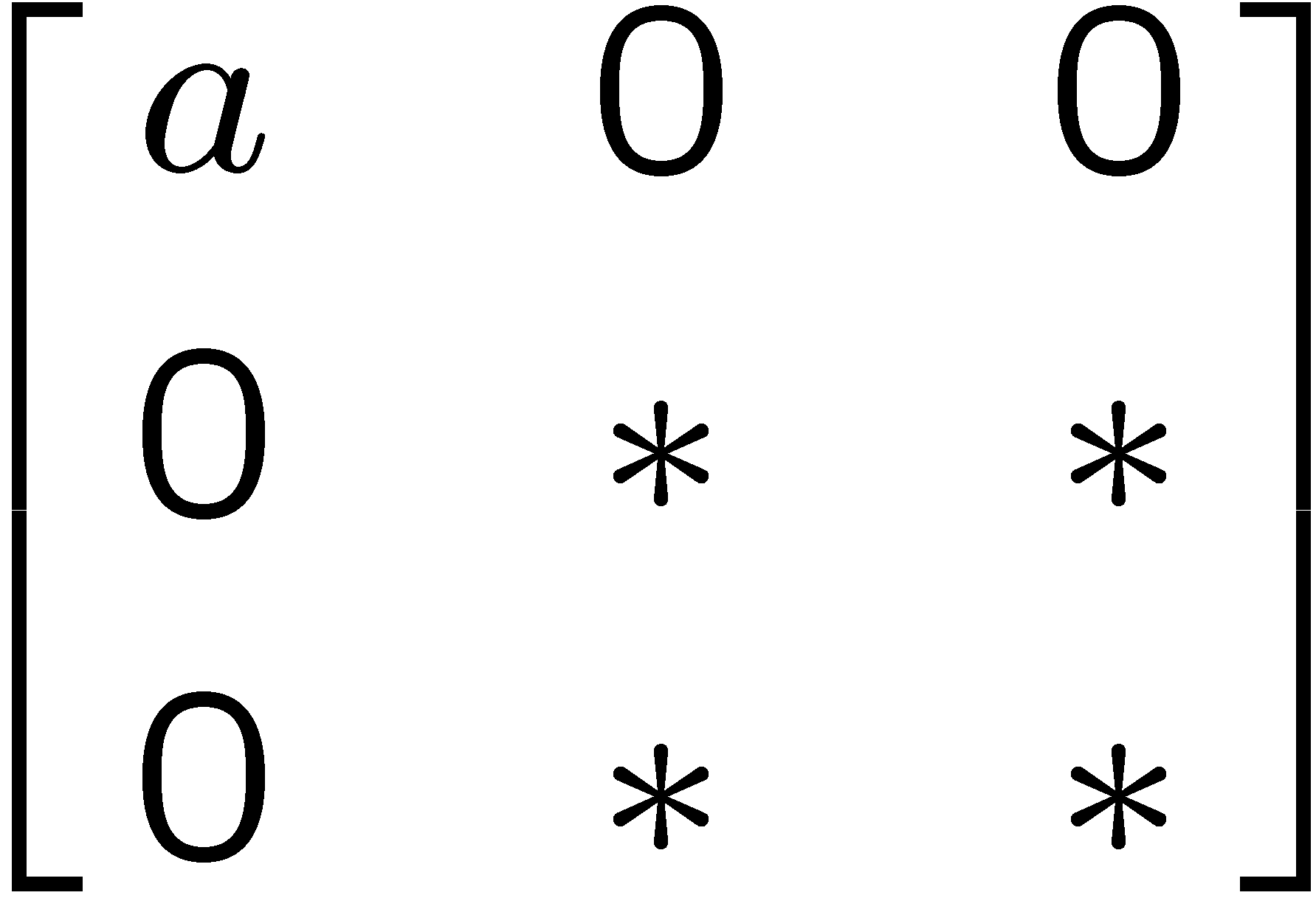 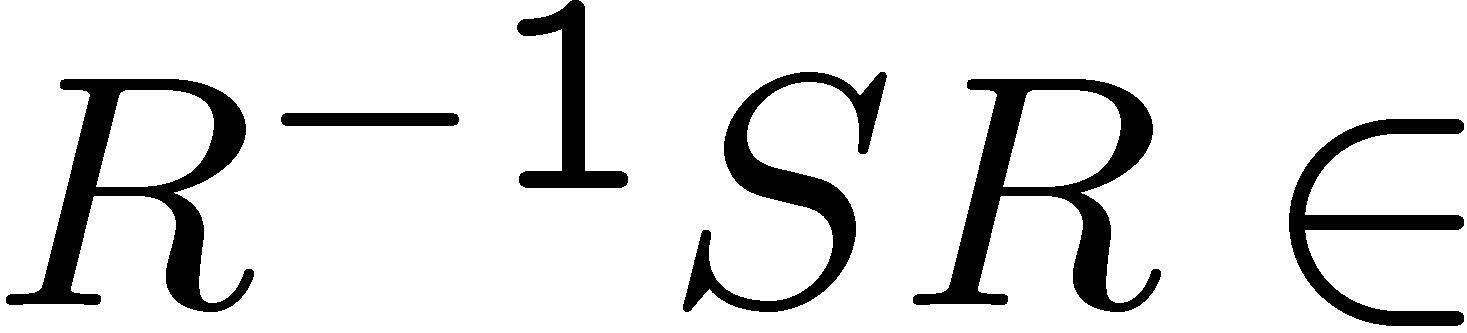 41
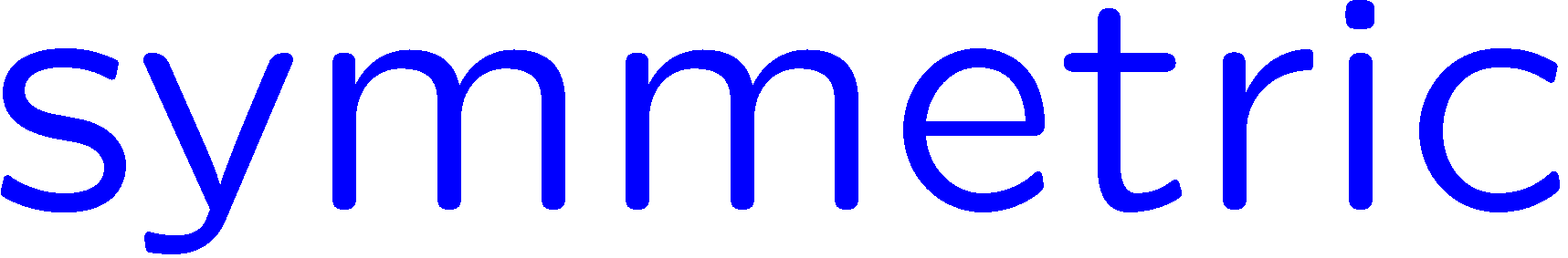 STOP
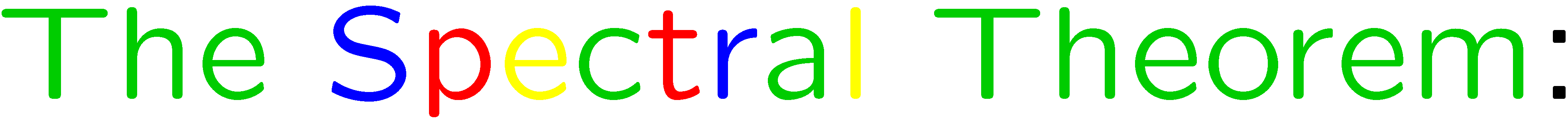 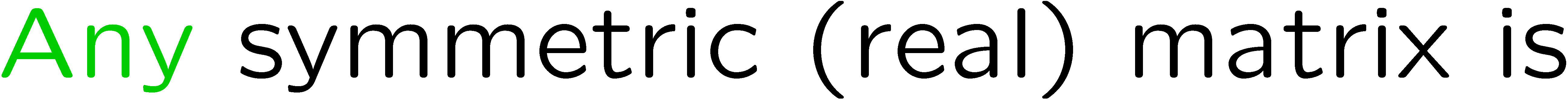 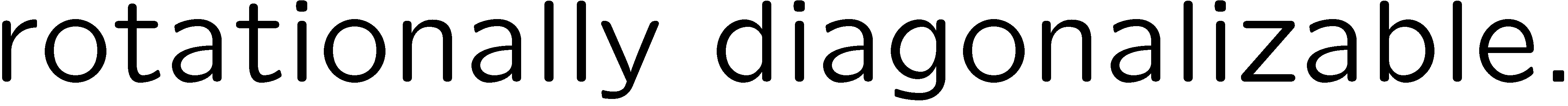 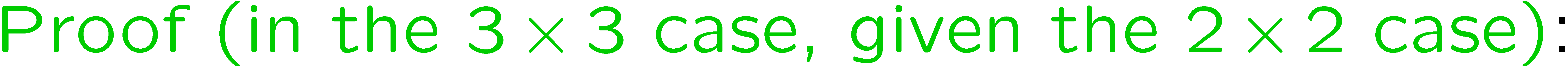 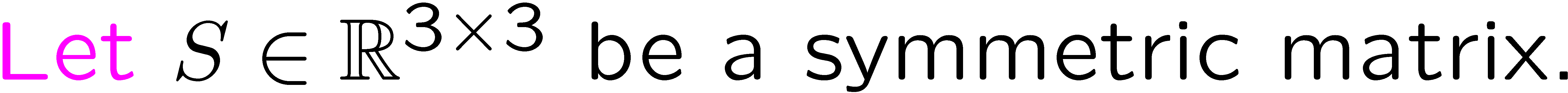 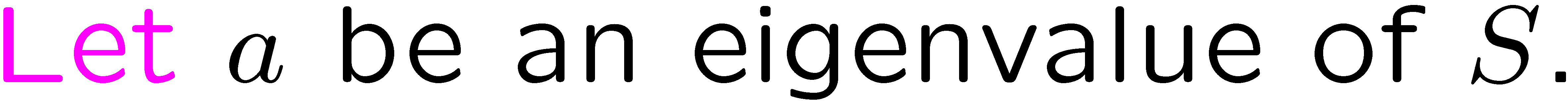 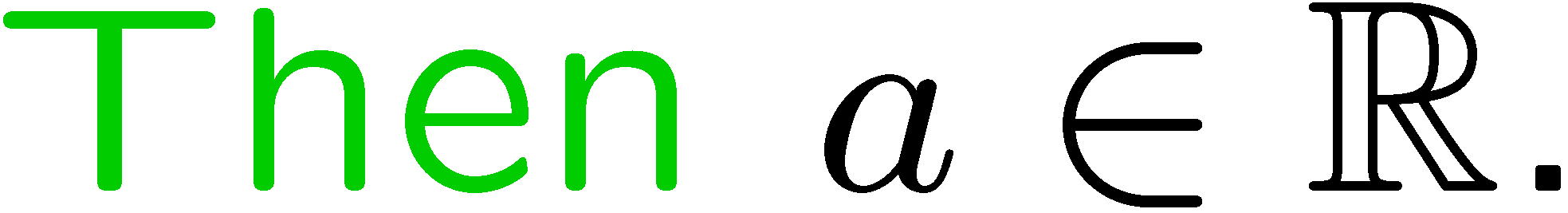 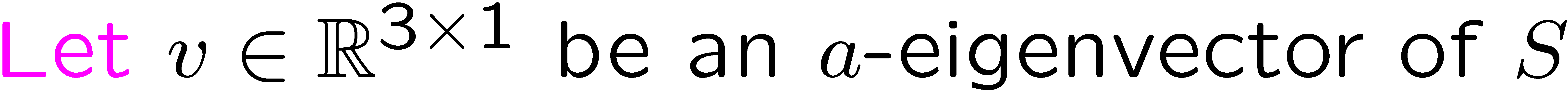 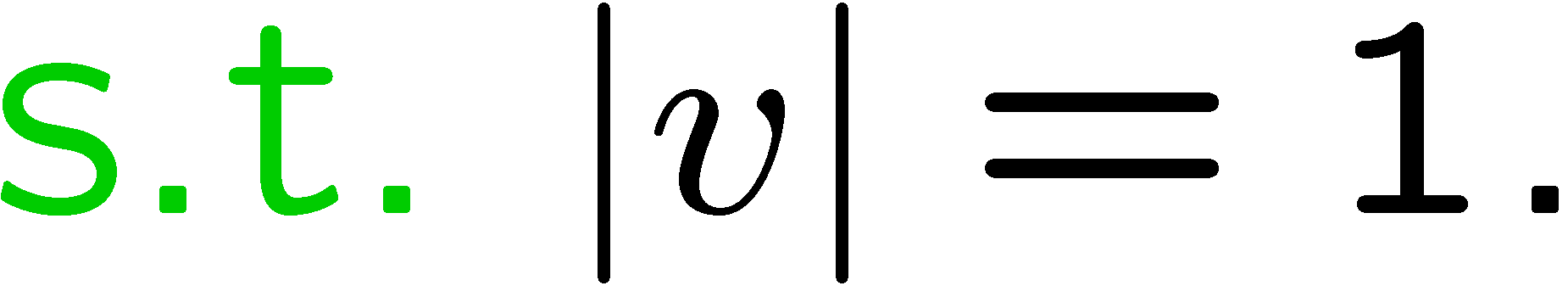 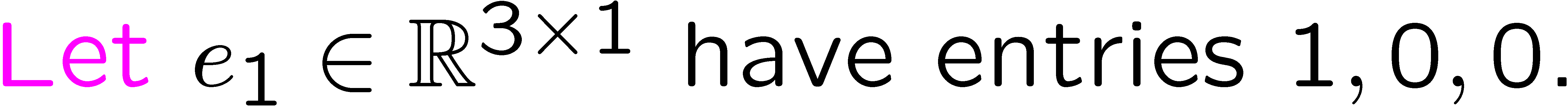 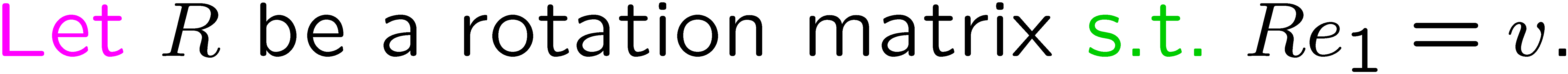 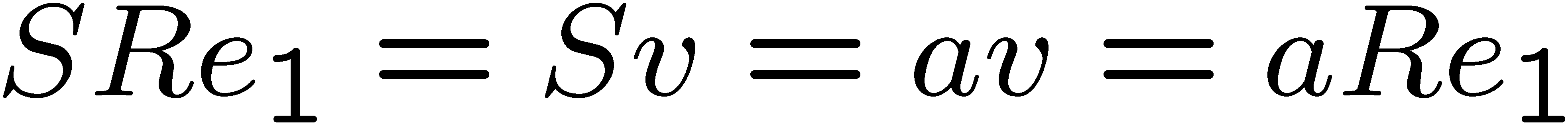 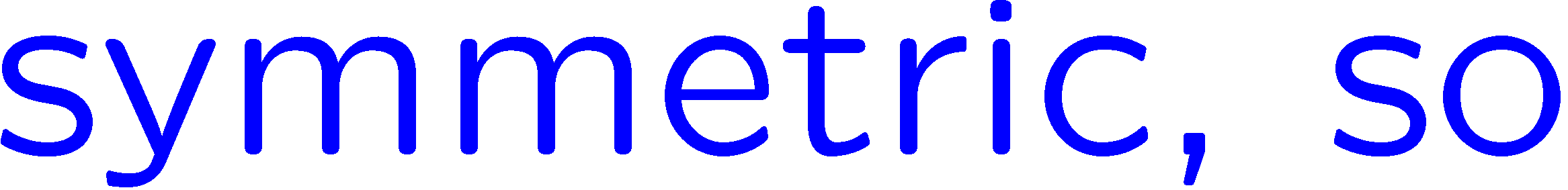 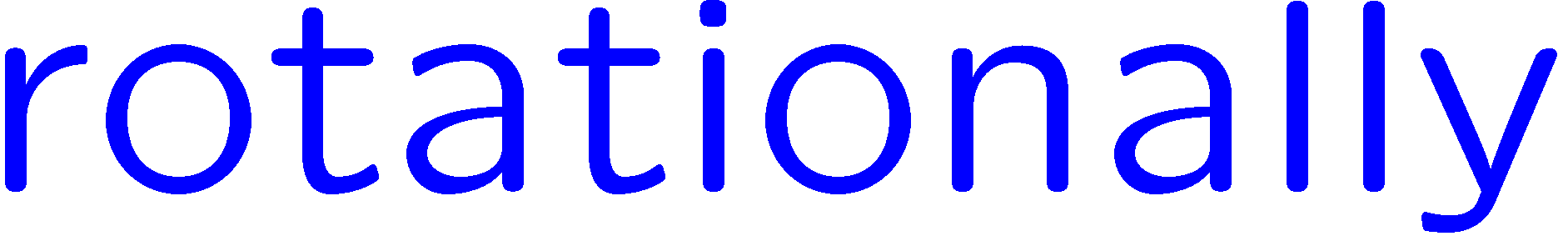 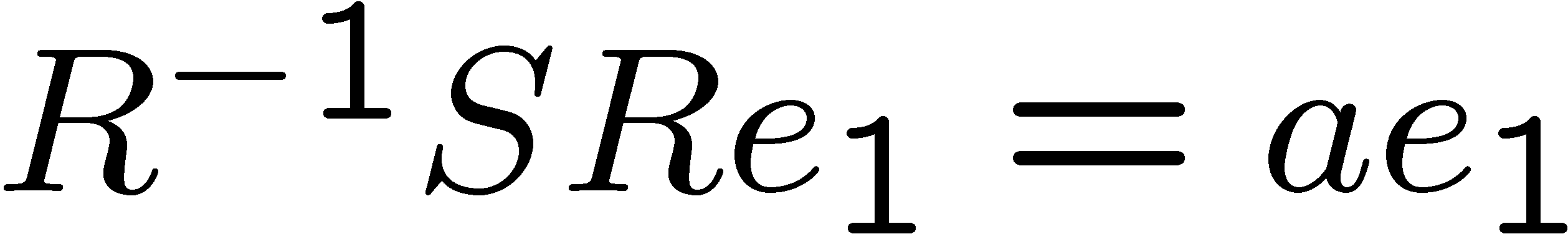 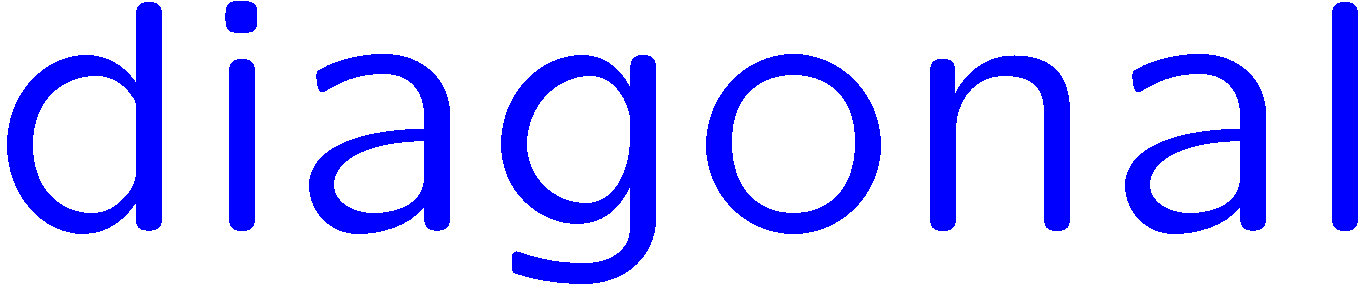 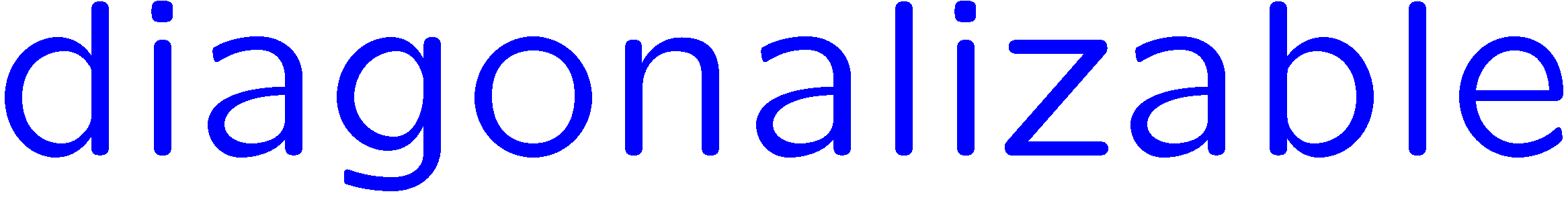 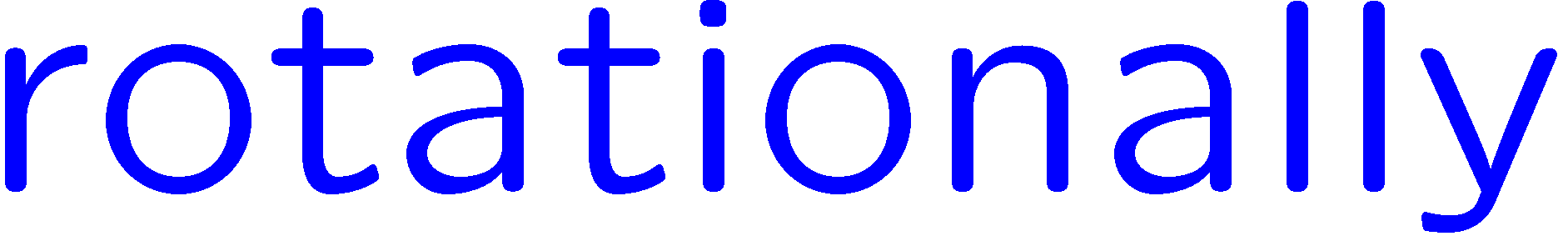 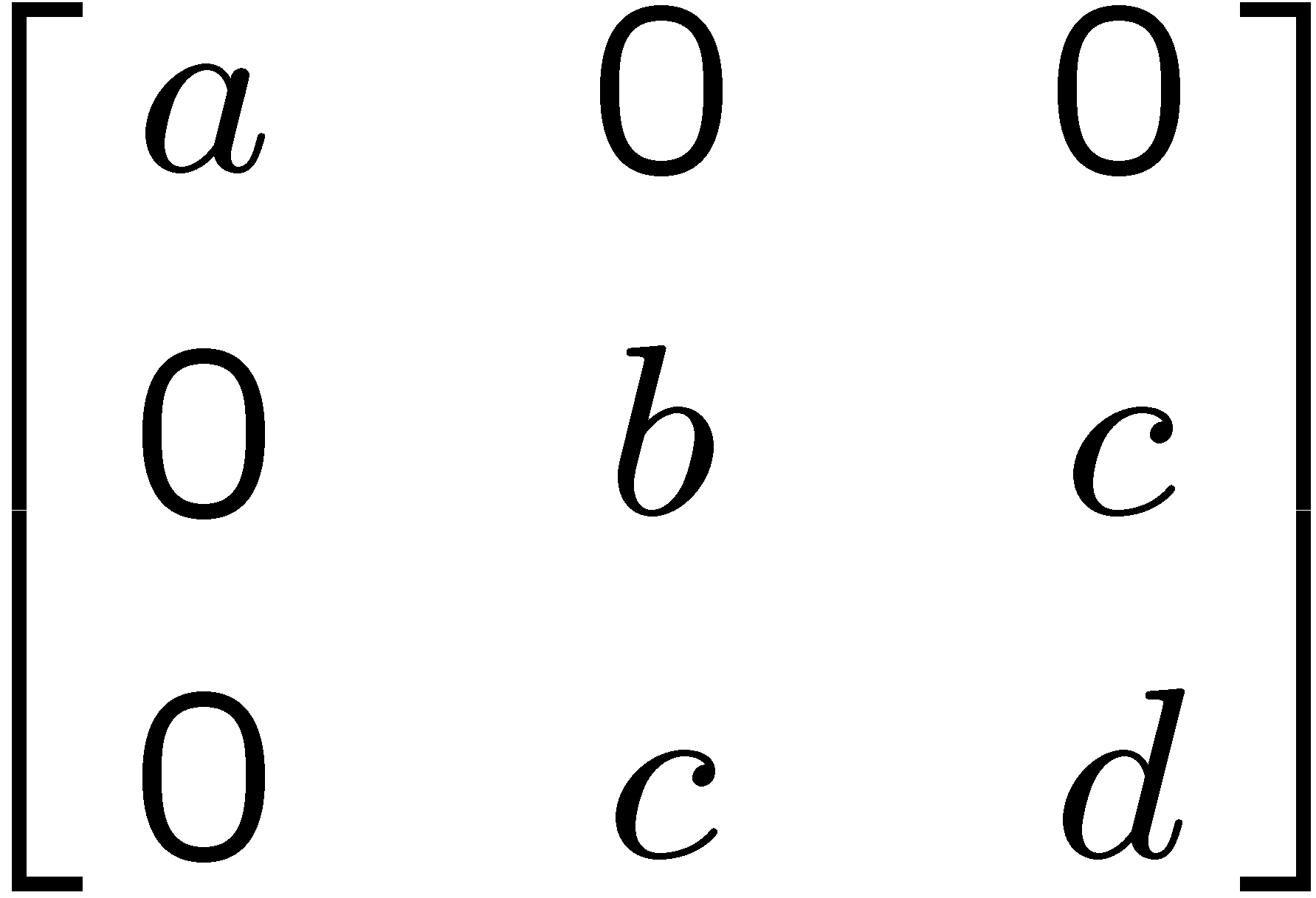 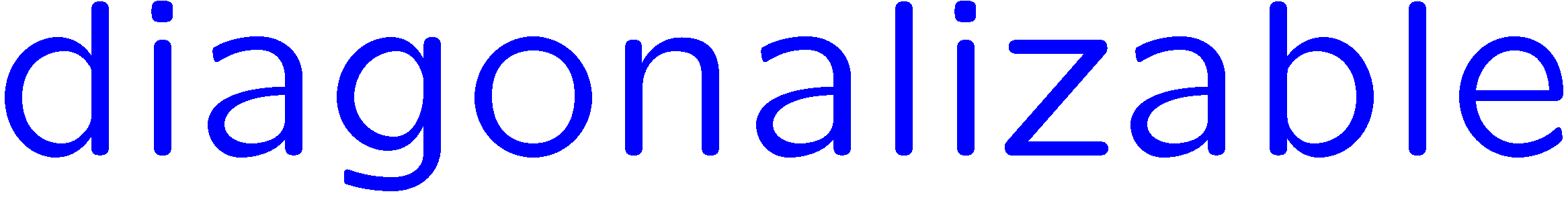 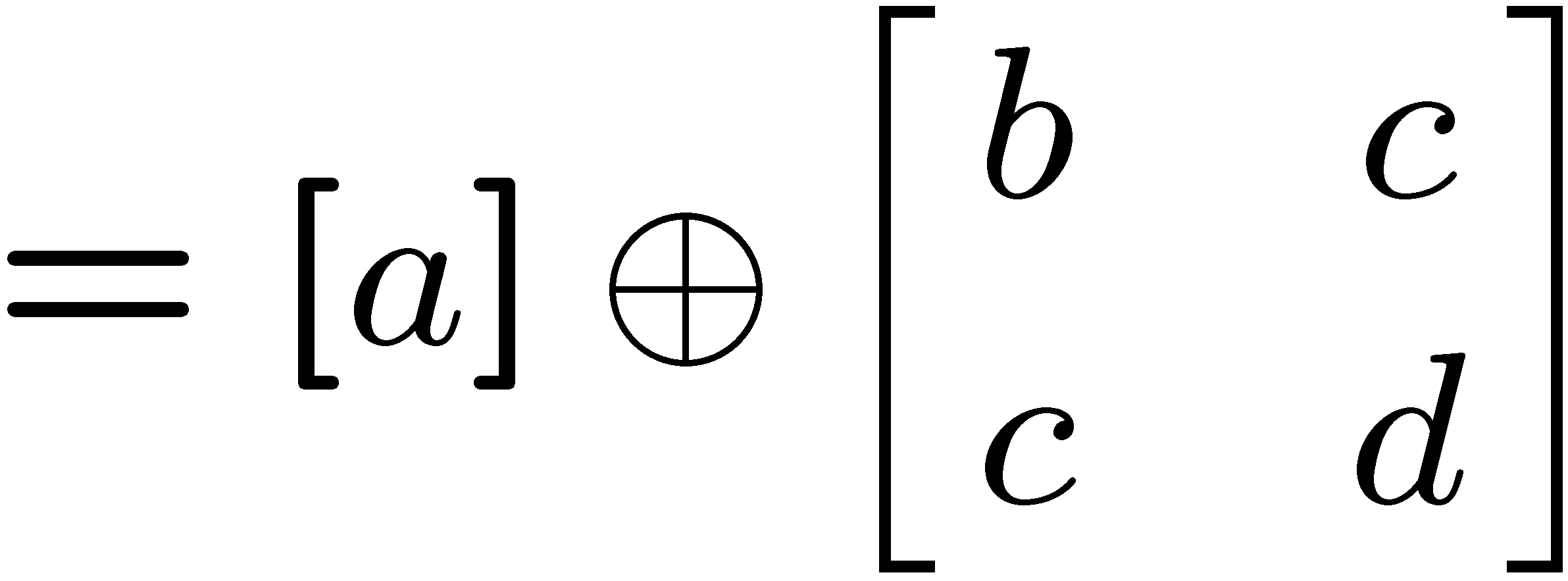 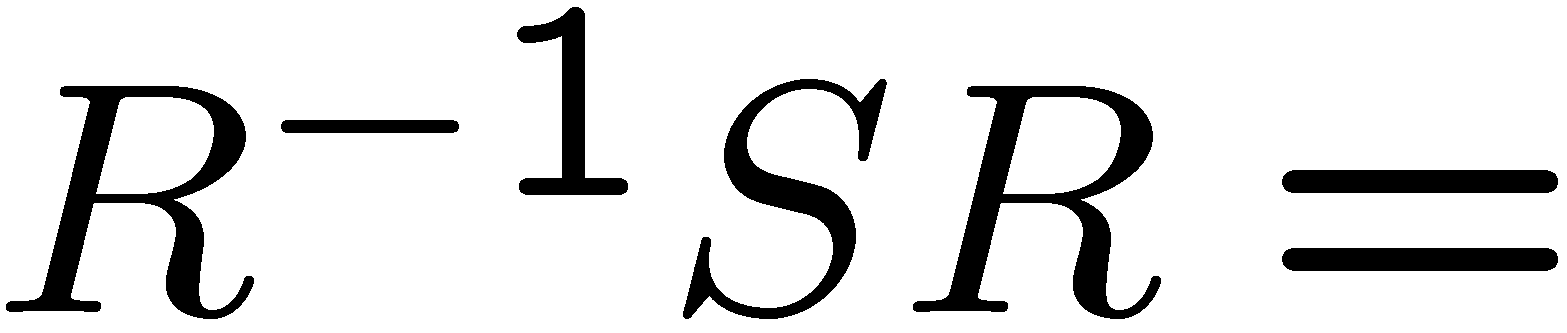 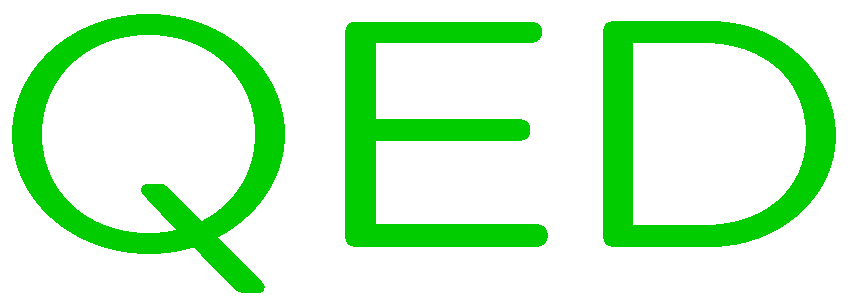 42
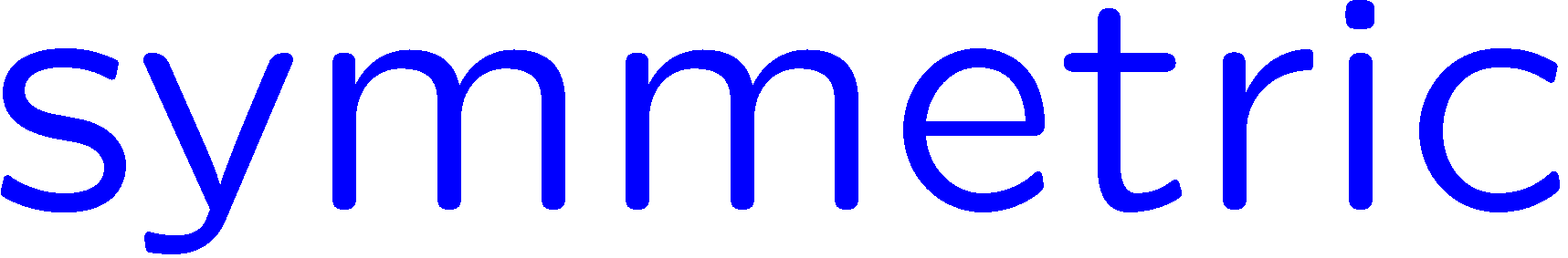